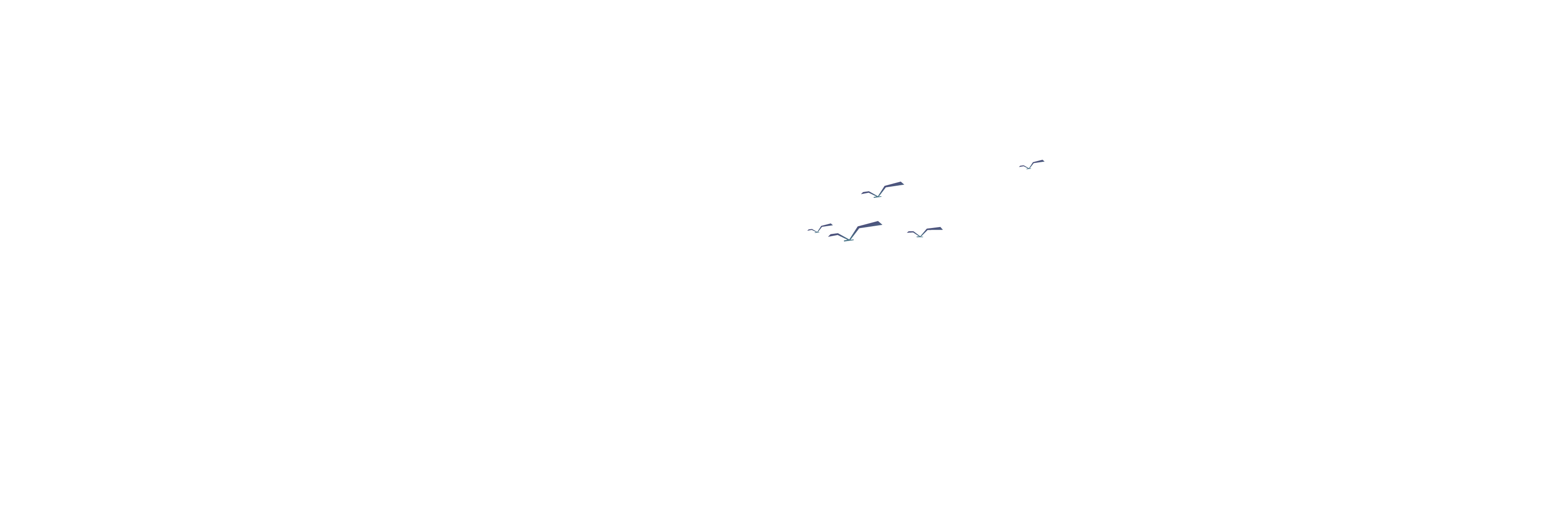 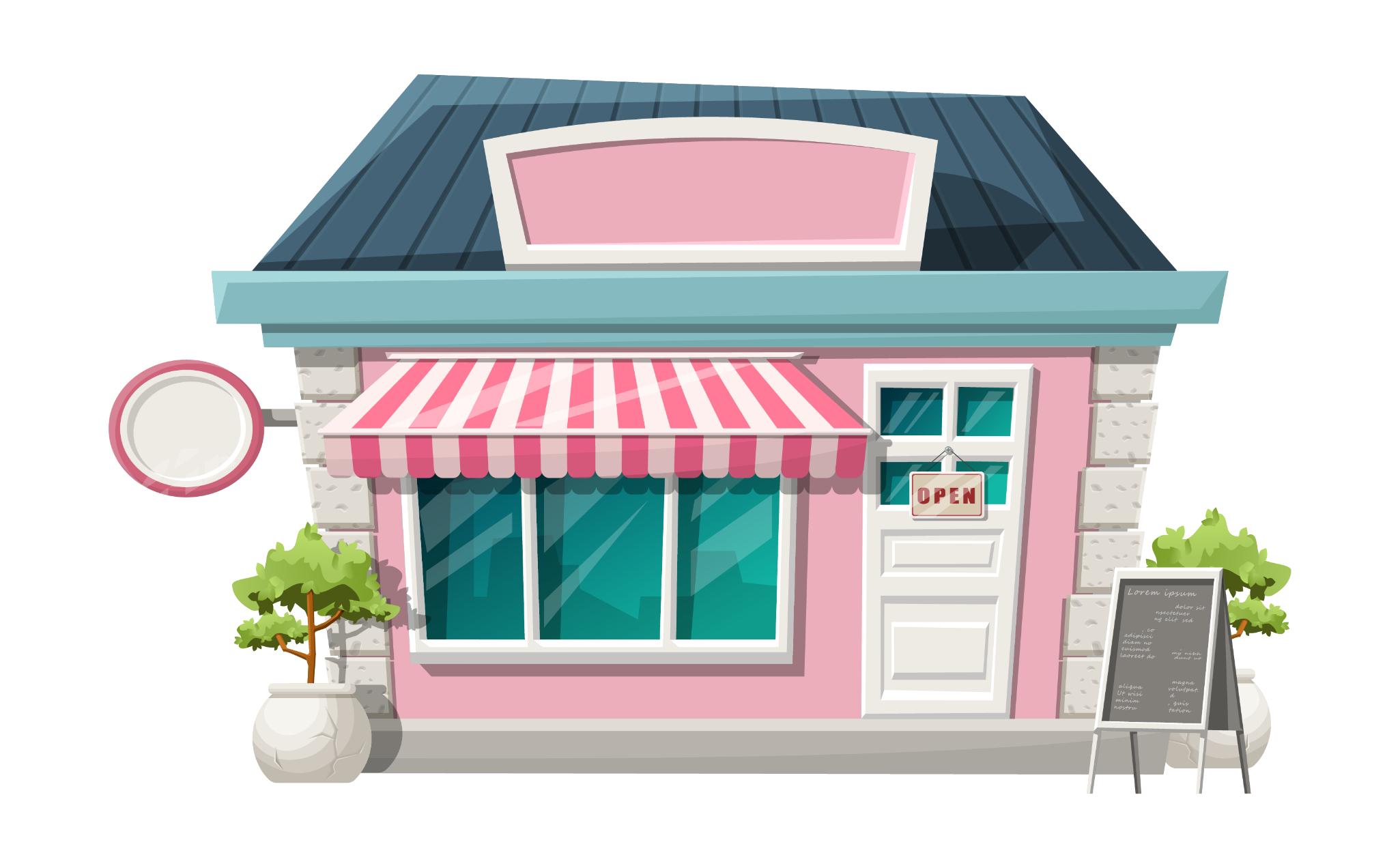 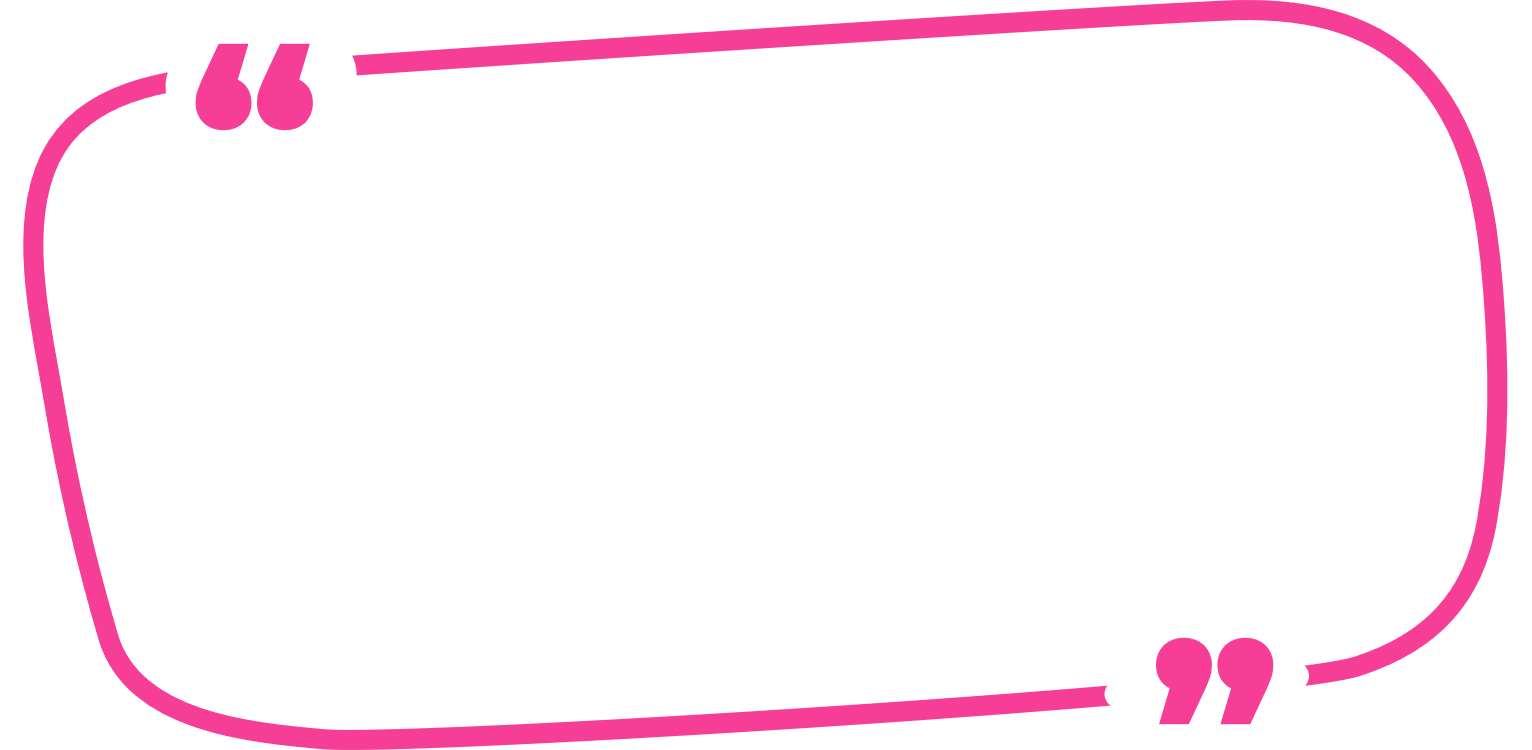 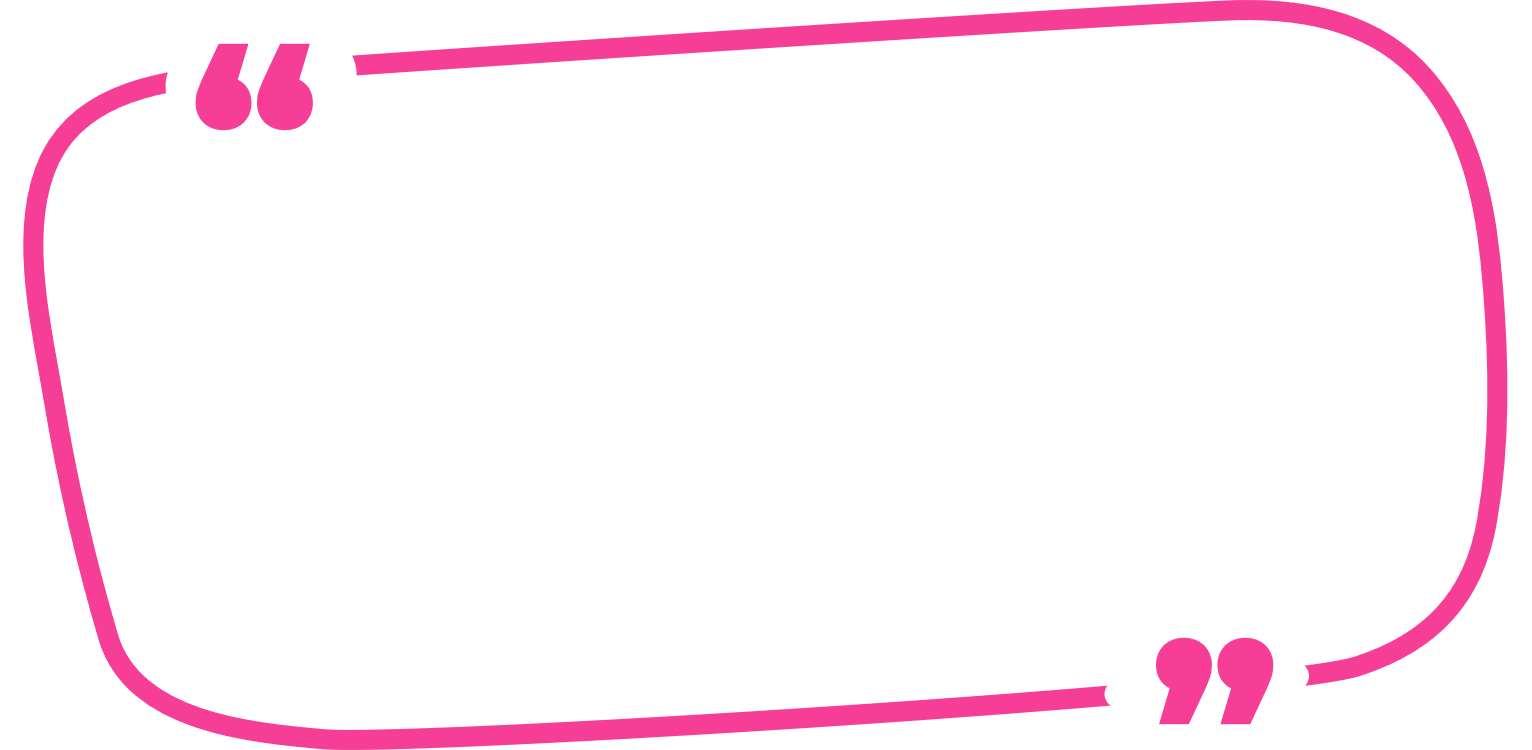 Tiếp theo, cùng mình bắt tay vào công việc hằng ngày của một “Cô Chủ Nhỏ” nhé!
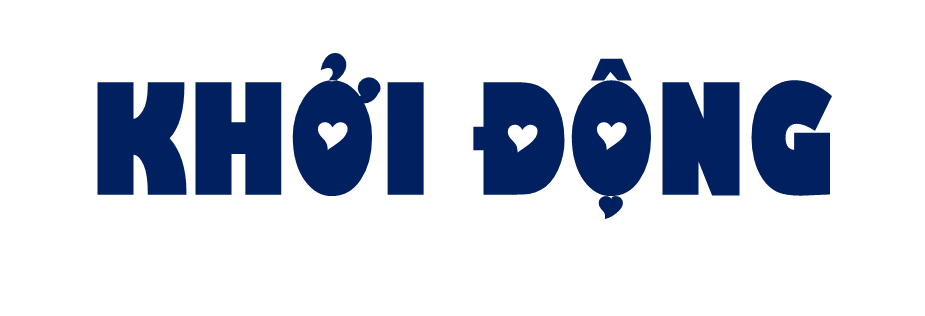 Tiệm bánh của Lan
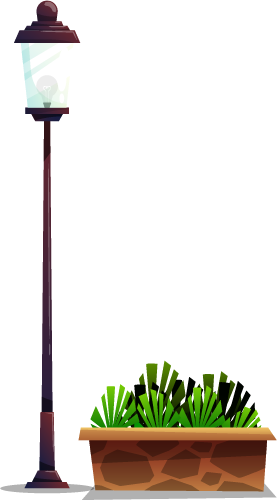 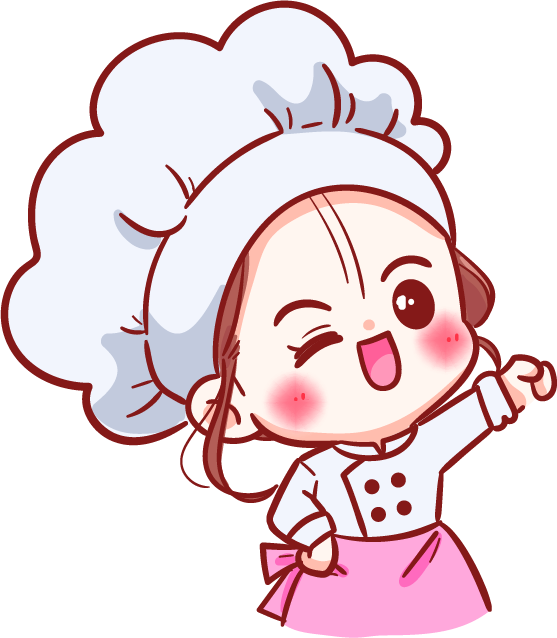 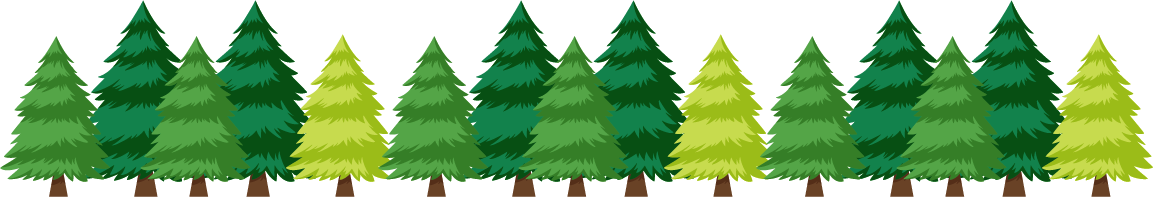 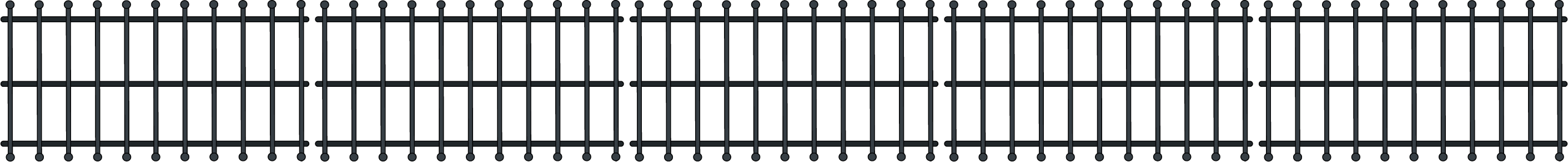 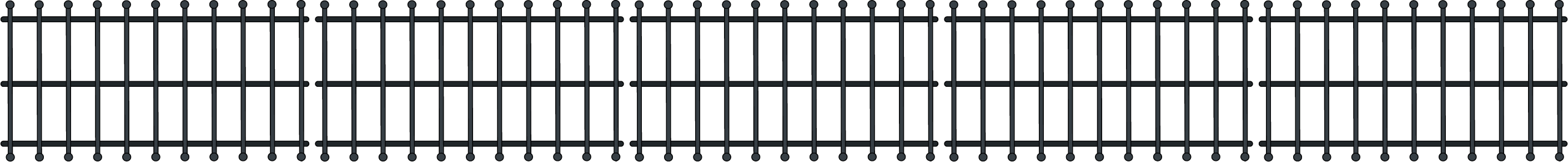 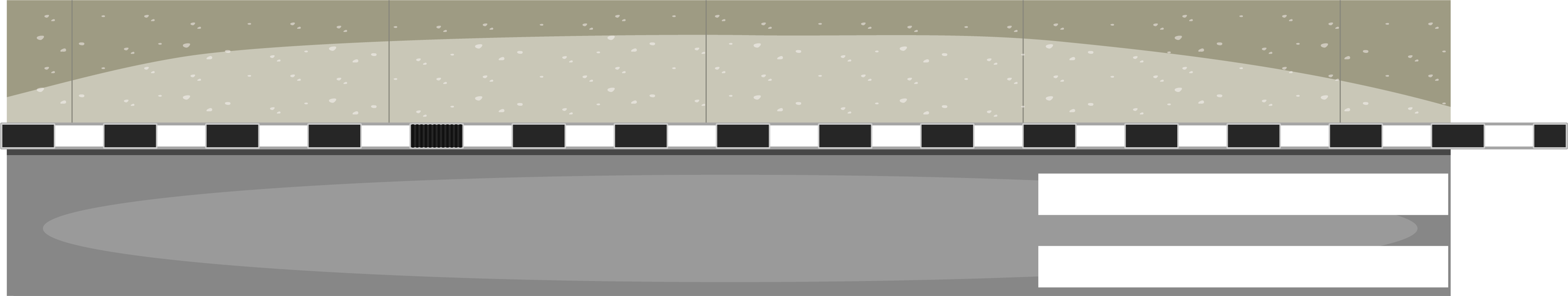 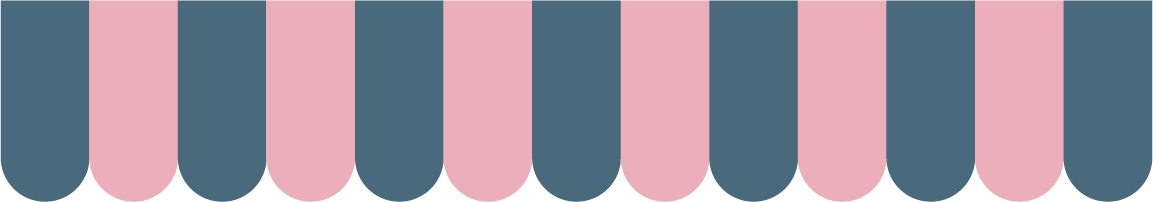 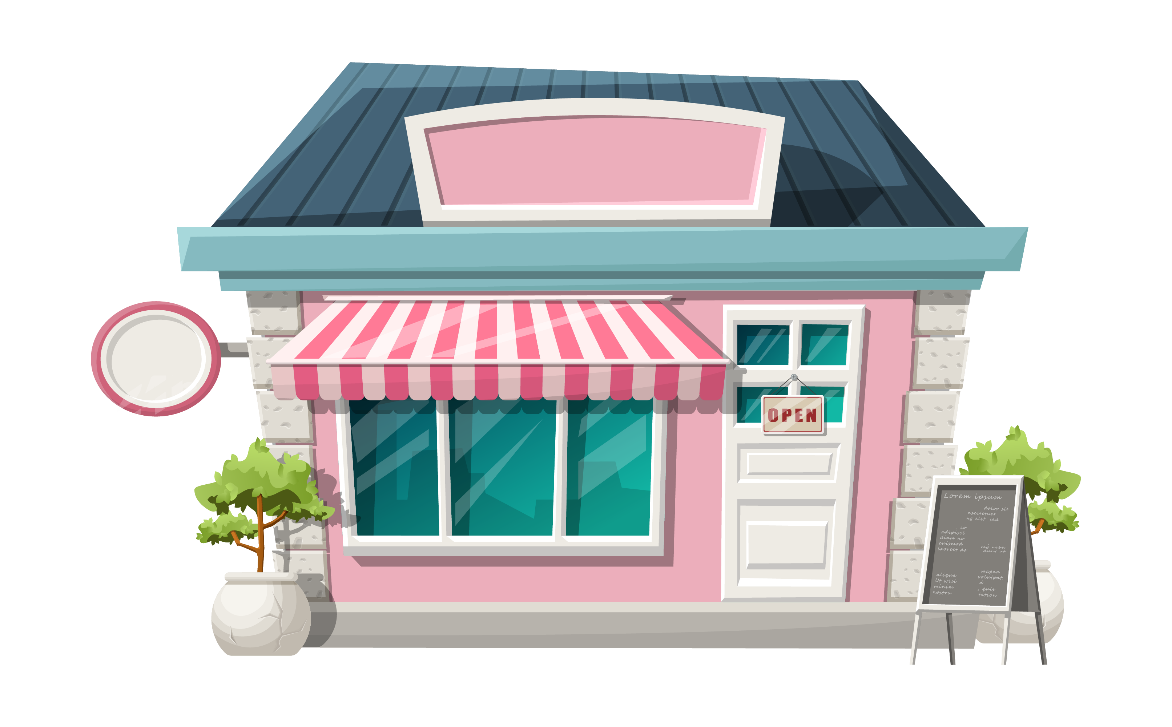 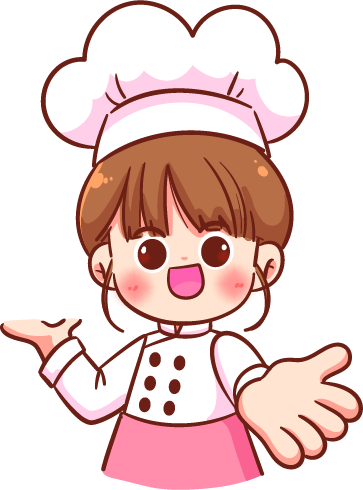 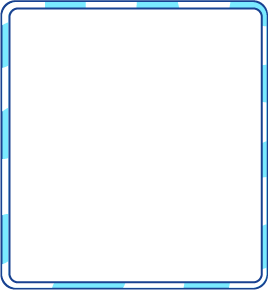 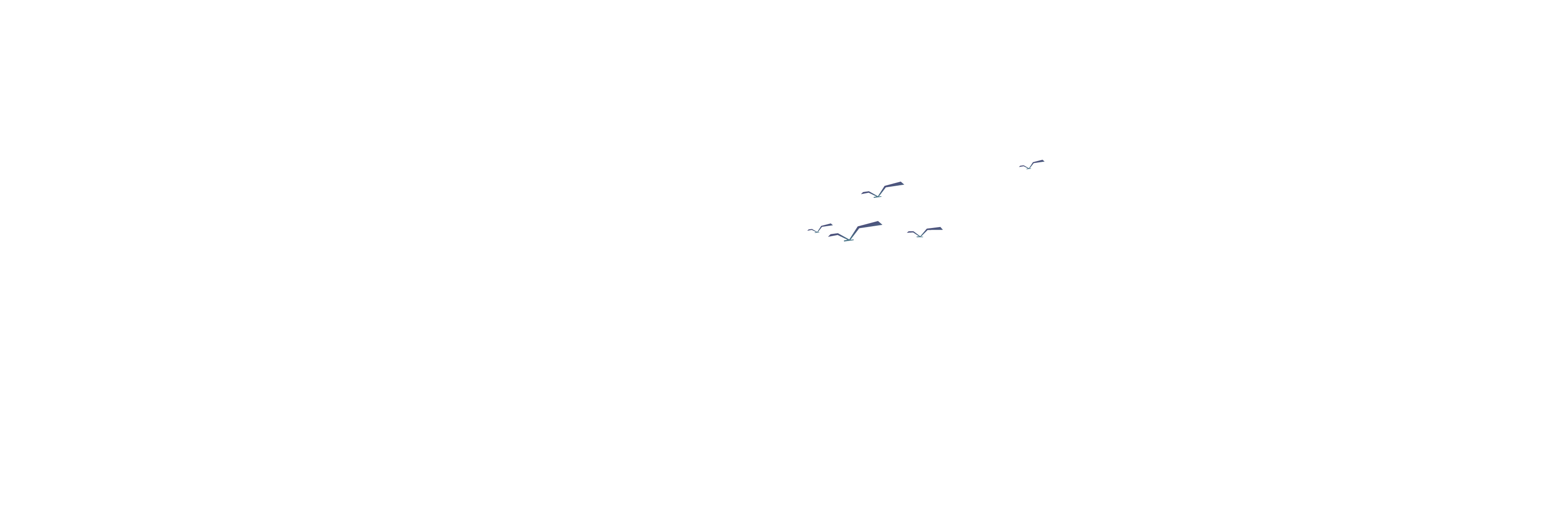 Tiệm bánh của Lan
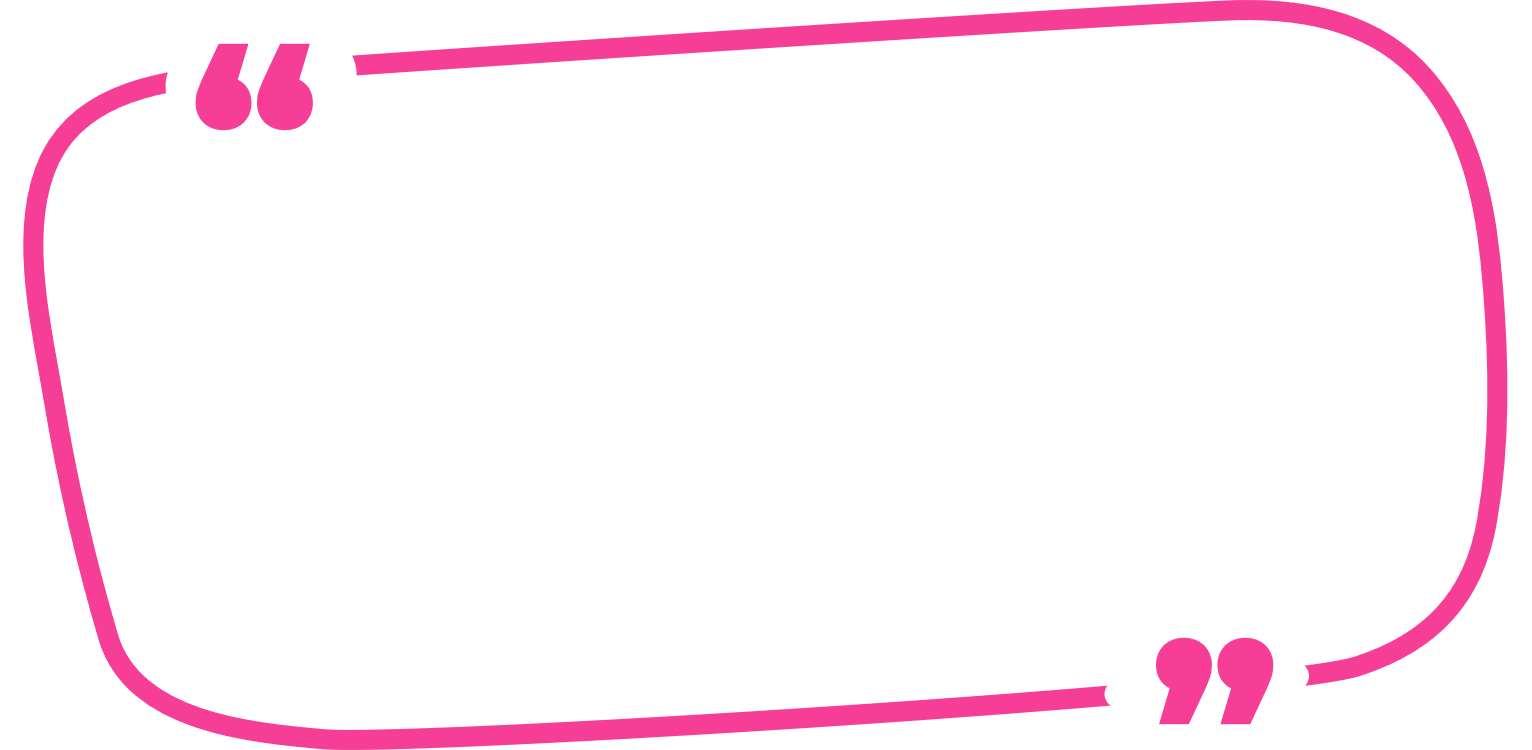 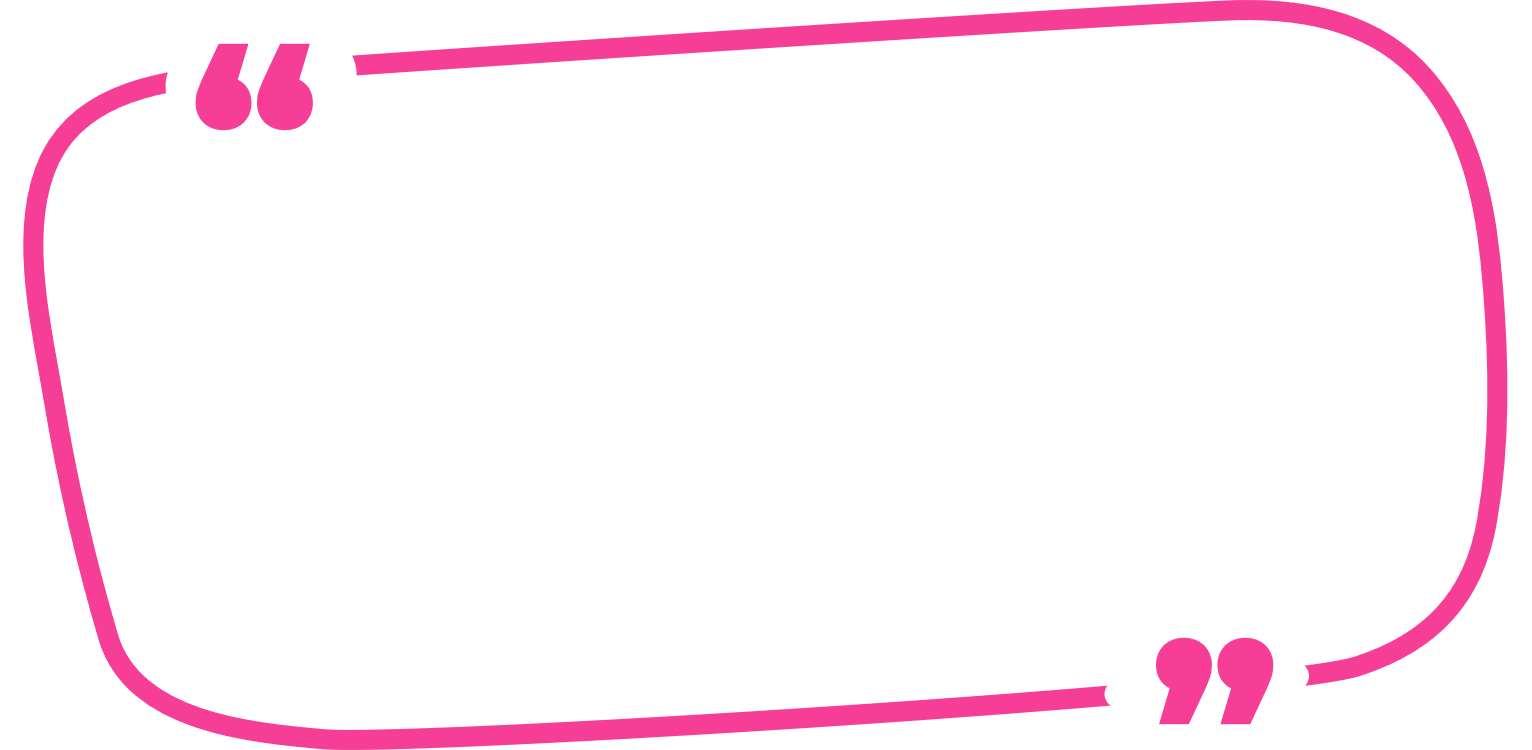 Hi, xin chào cả nhà,
mình là Lan.
Đây là tiệm bánh của mình
Hôm nay các bạn cùng mình đóng vai 
“Cô Chủ Nhỏ” nhé!
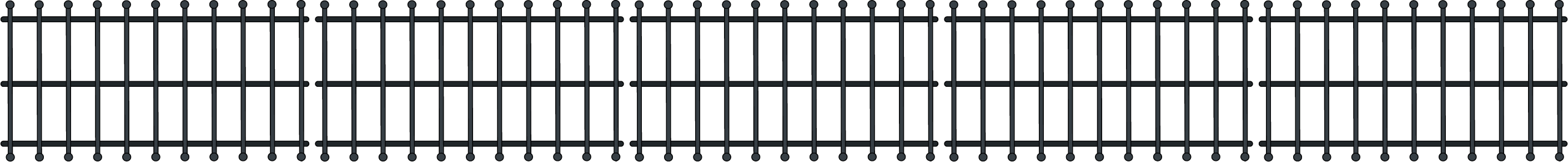 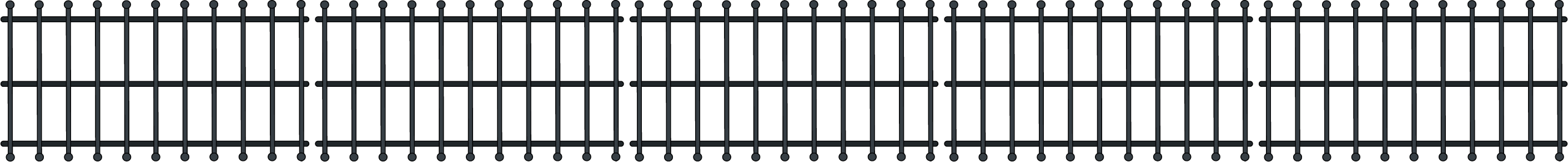 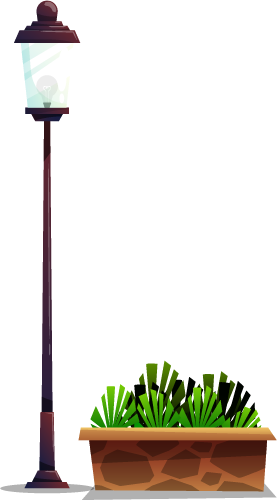 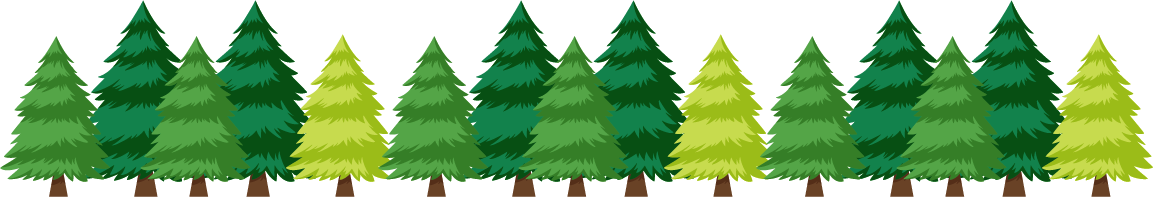 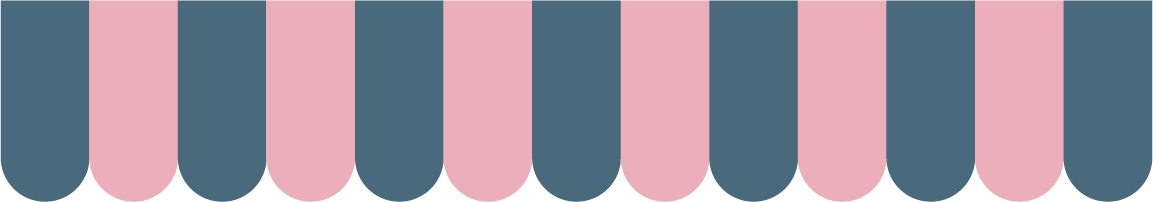 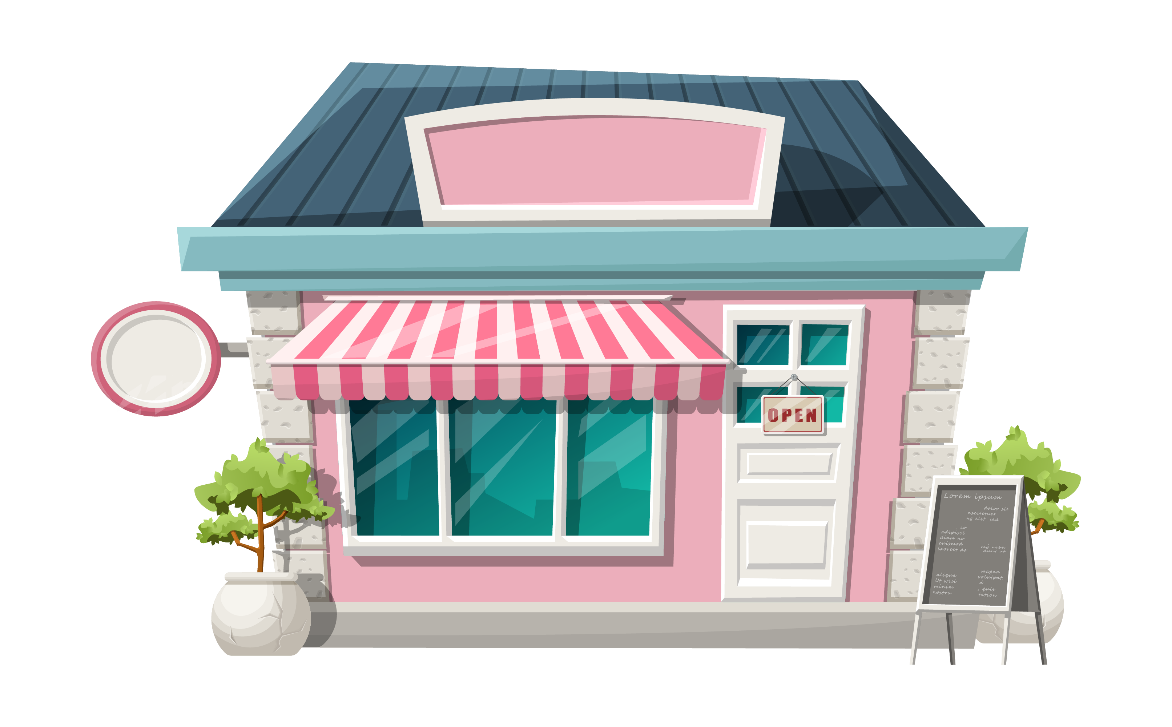 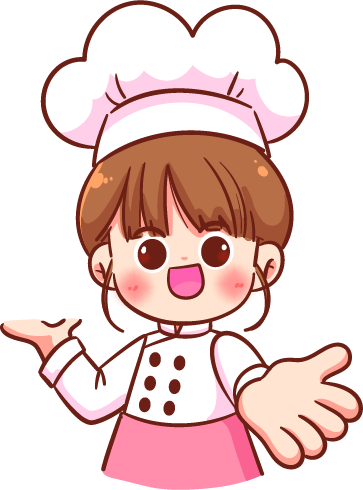 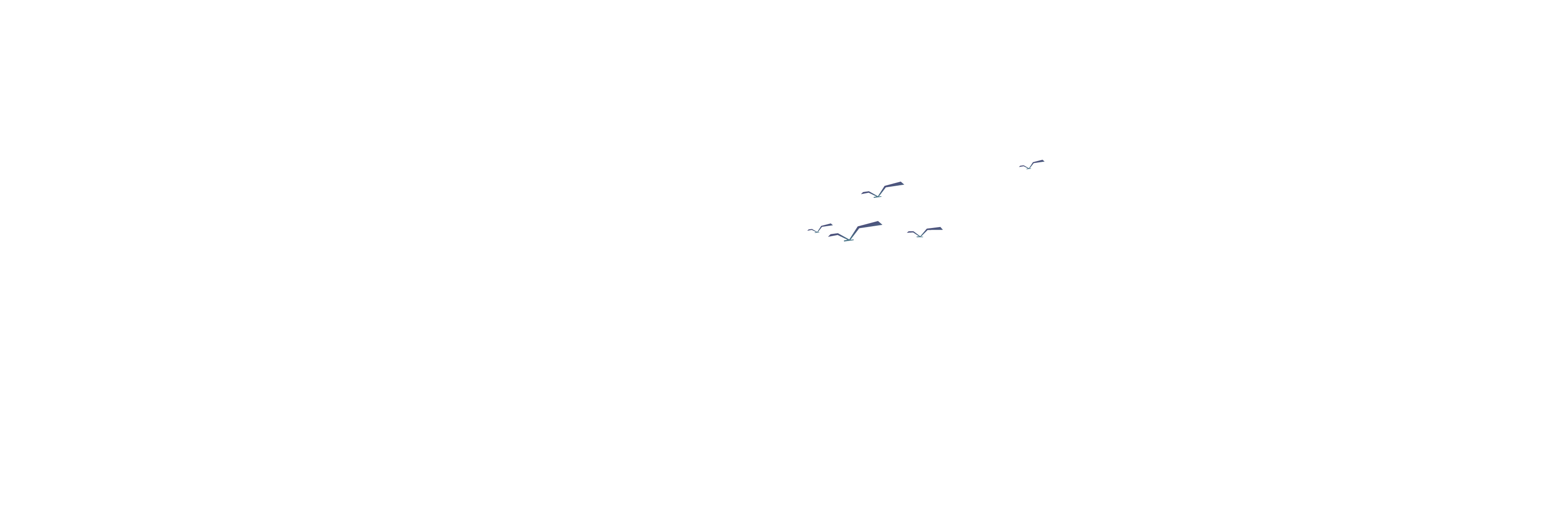 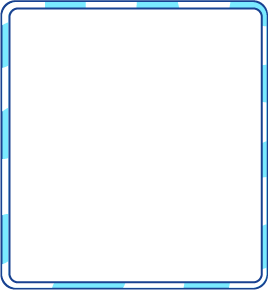 Tiệm bánh của Lan
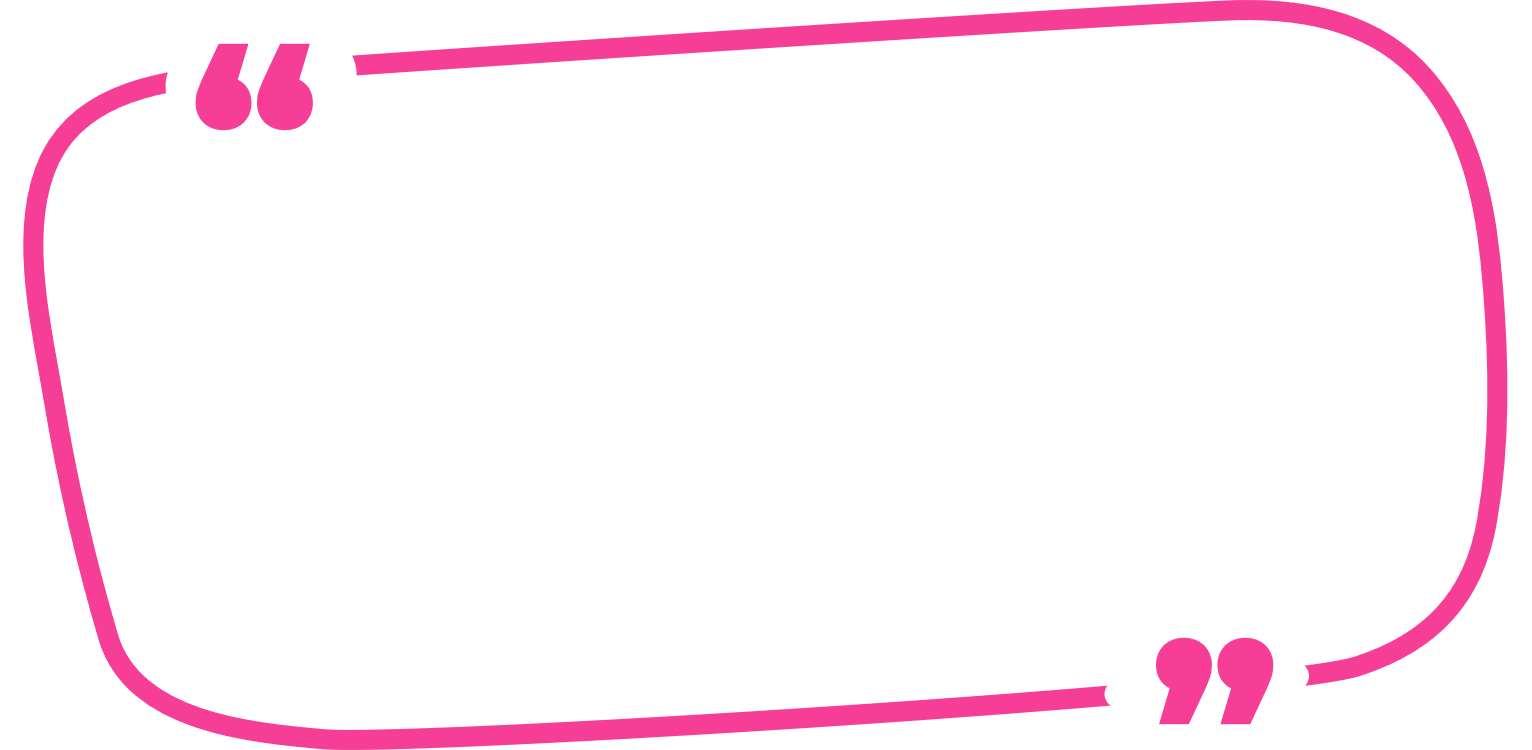 Để biết tiệm bánh của mình mở cửa lúc mấy giờ, chúng ta cùng  tham gia trò chơi “Giải đố ô chữ” sau nhé!
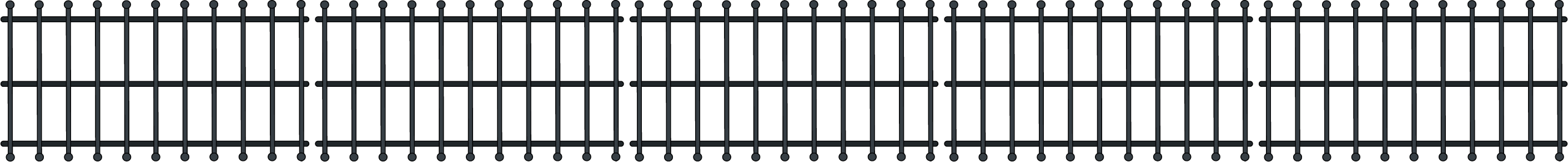 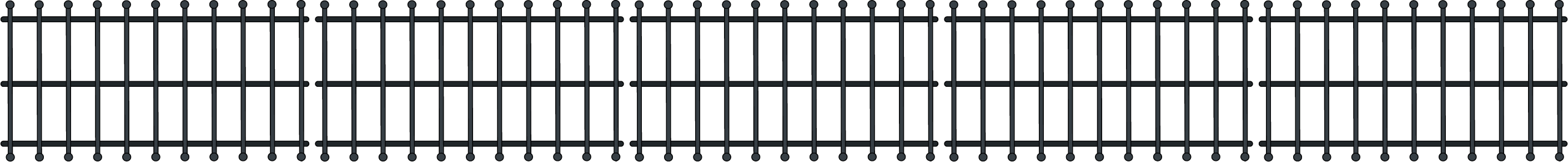 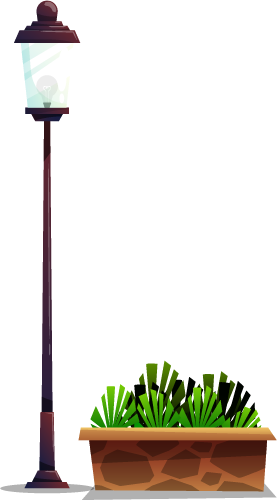 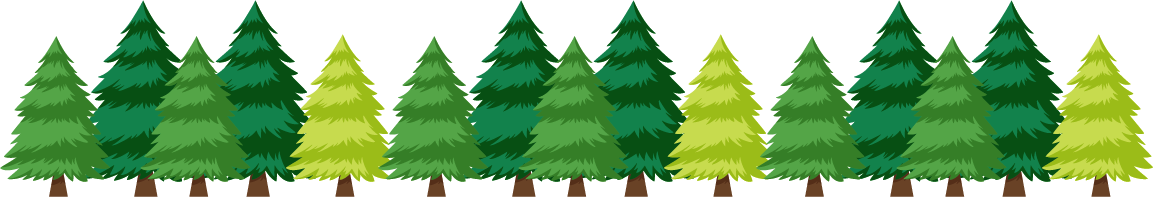 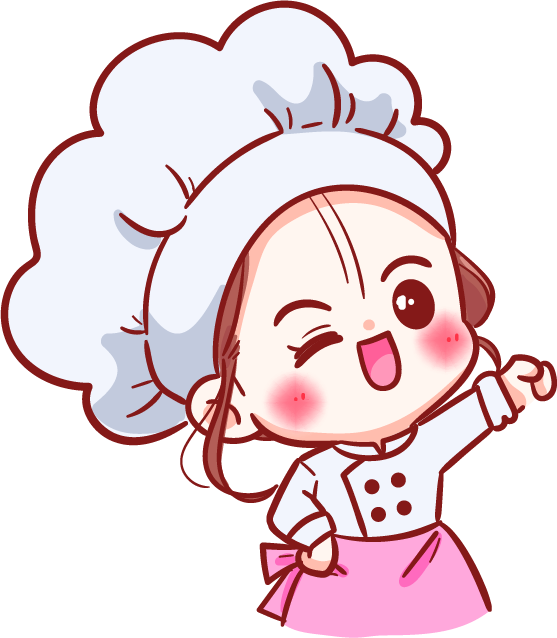 Xem đồng hồ
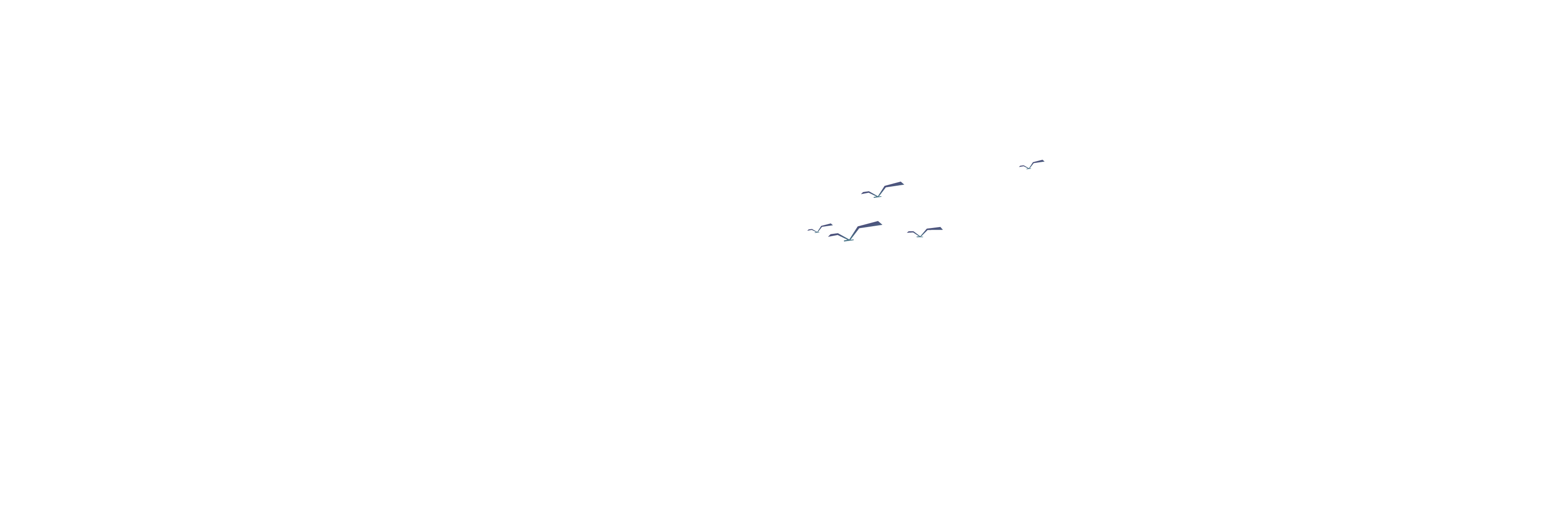 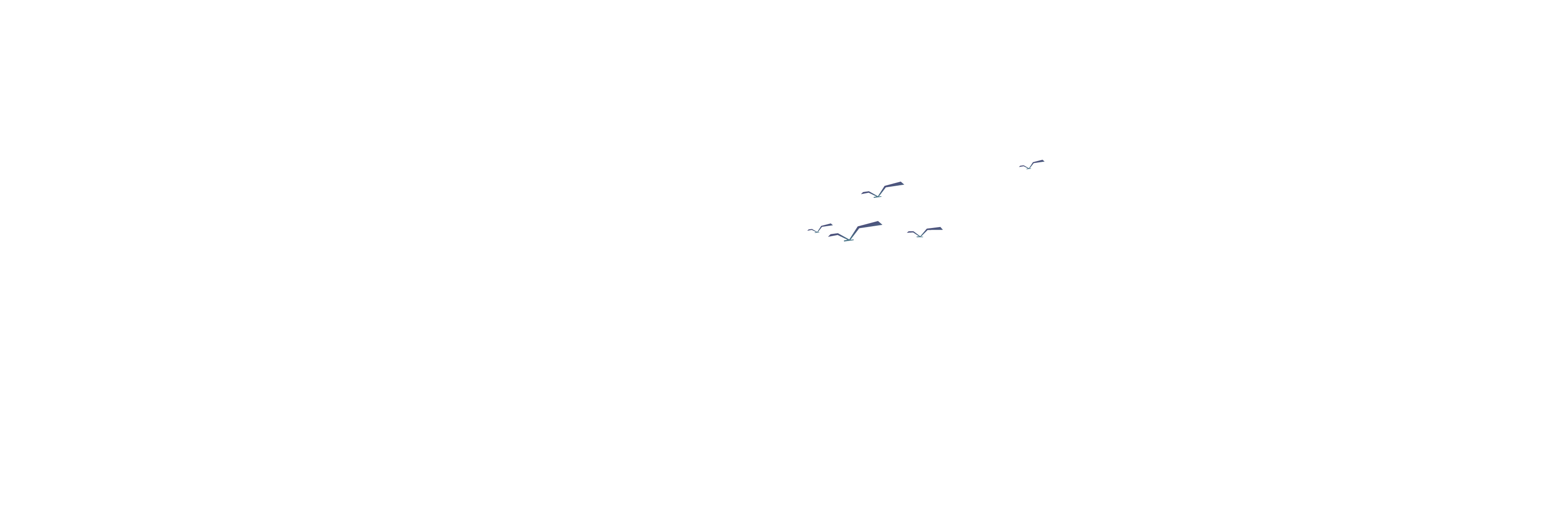 S
U
Á
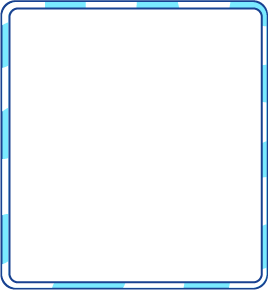 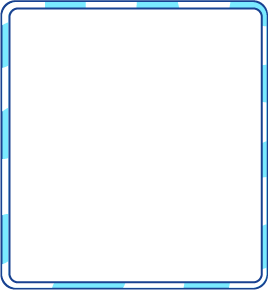 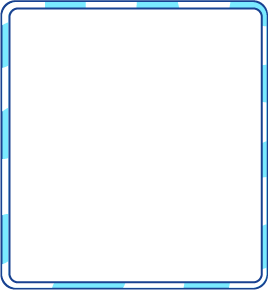 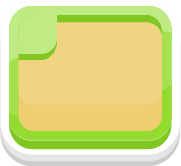 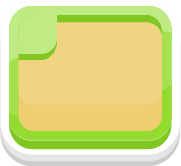 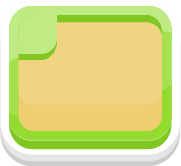 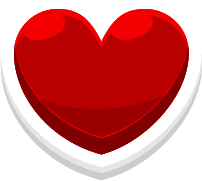 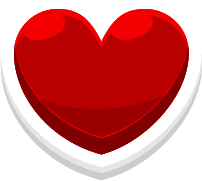 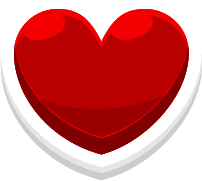 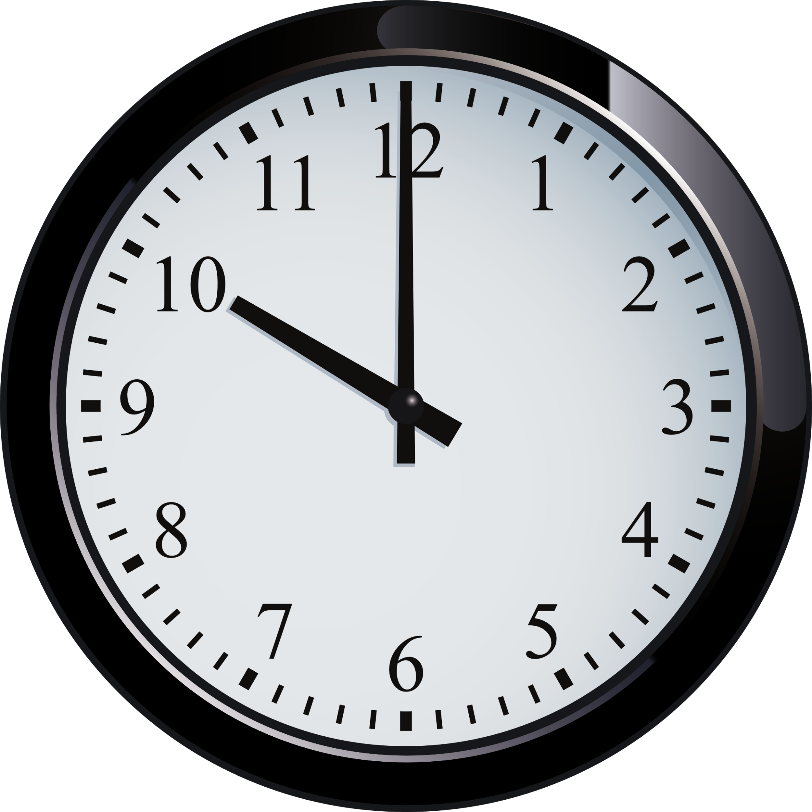 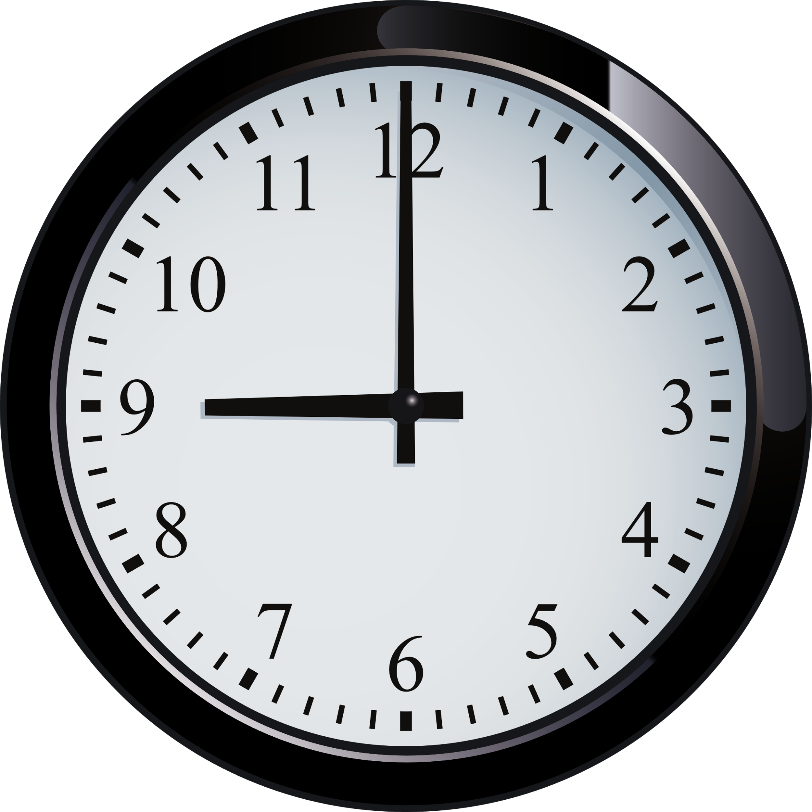 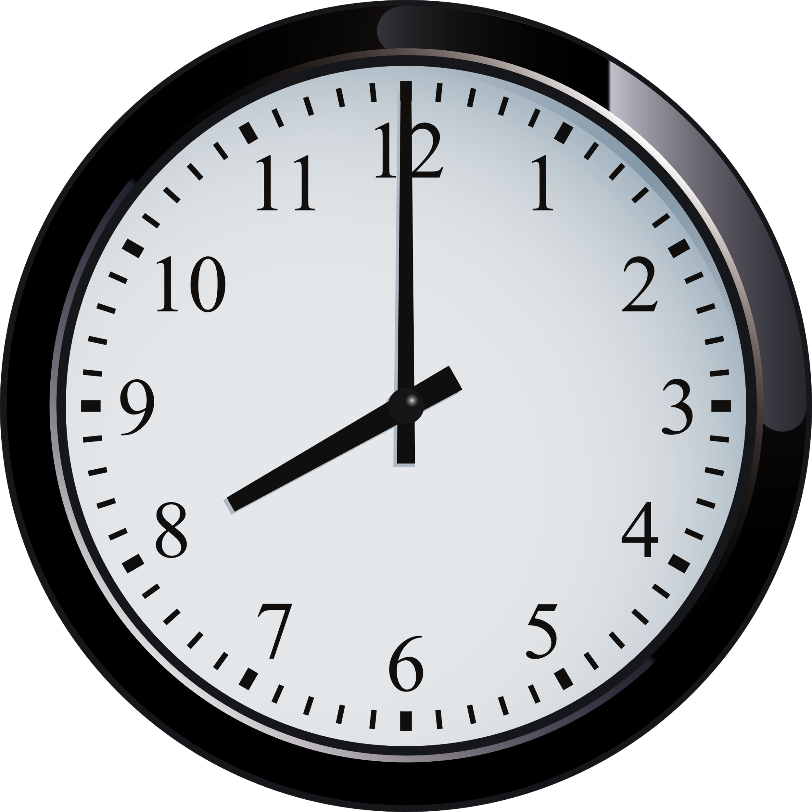 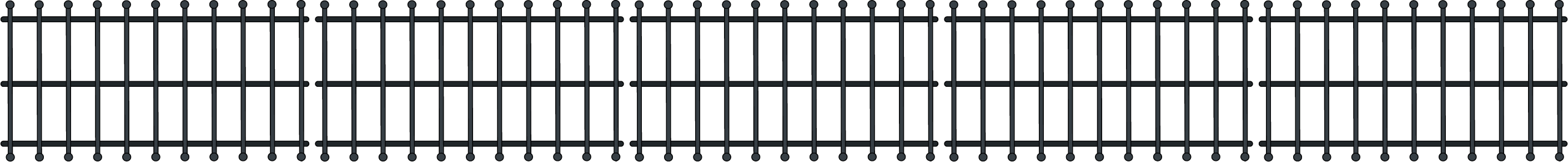 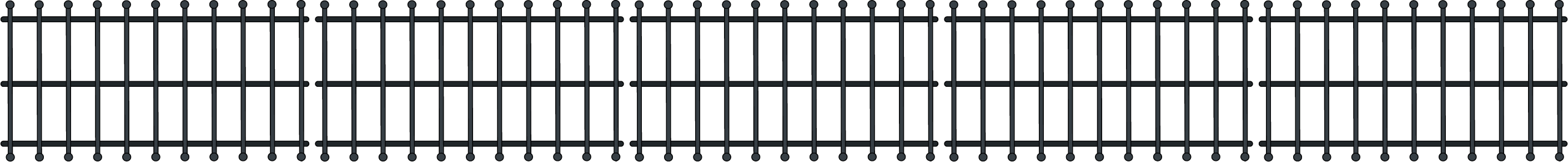 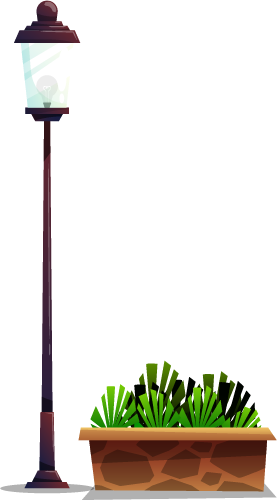 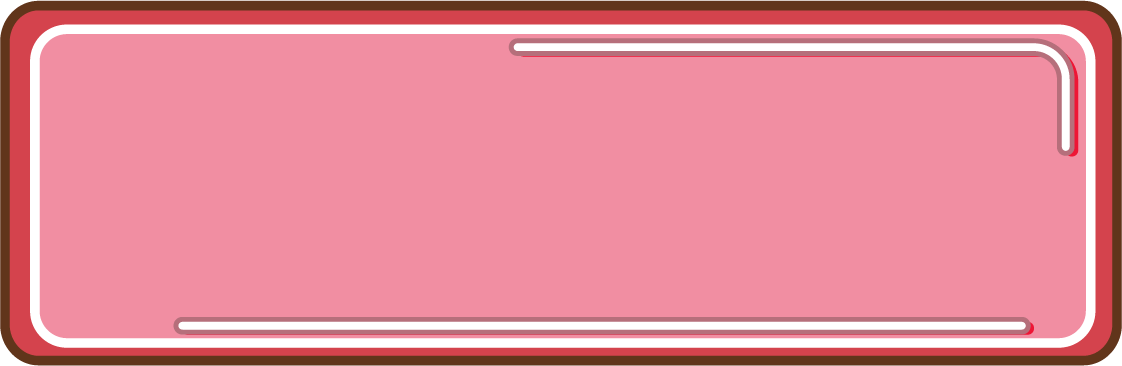 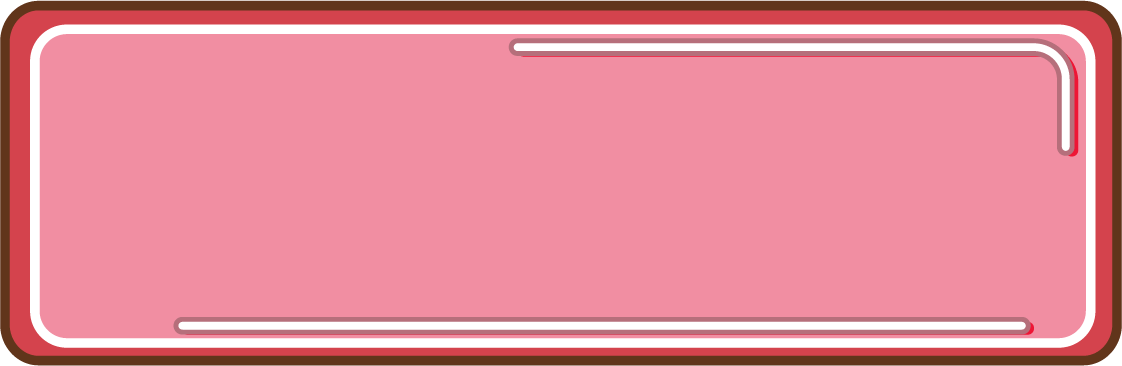 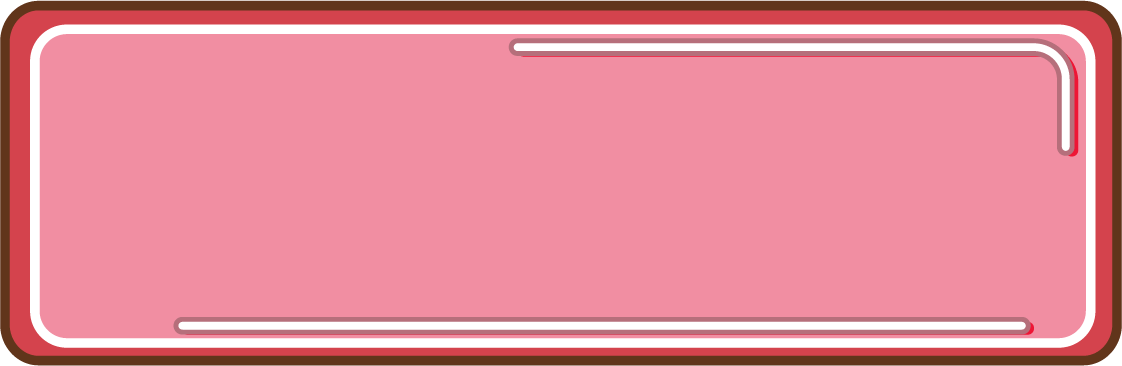 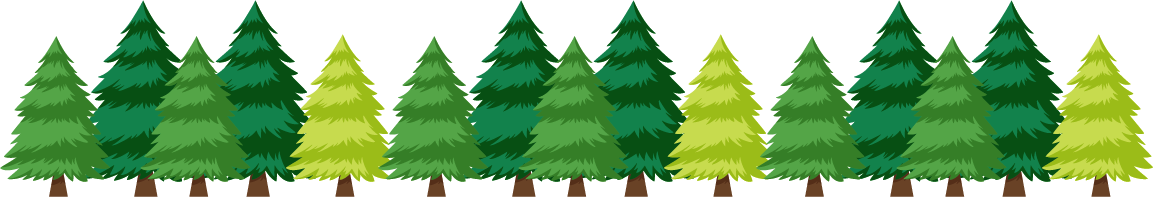 Mười giờ
Chín giờ
Tám giờ
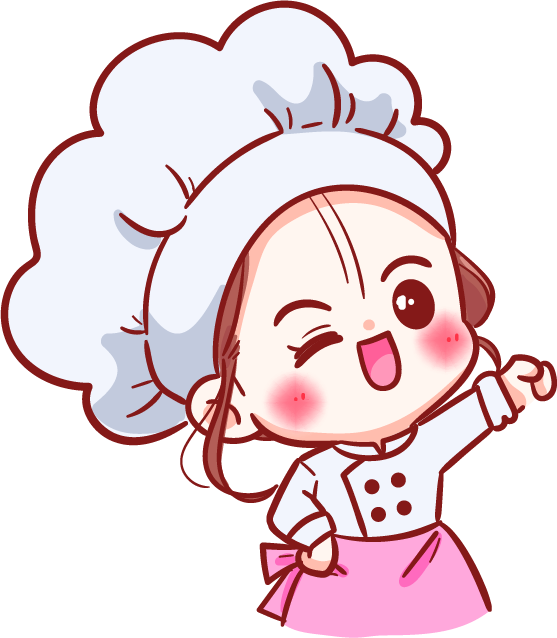 Xem đồng hồ
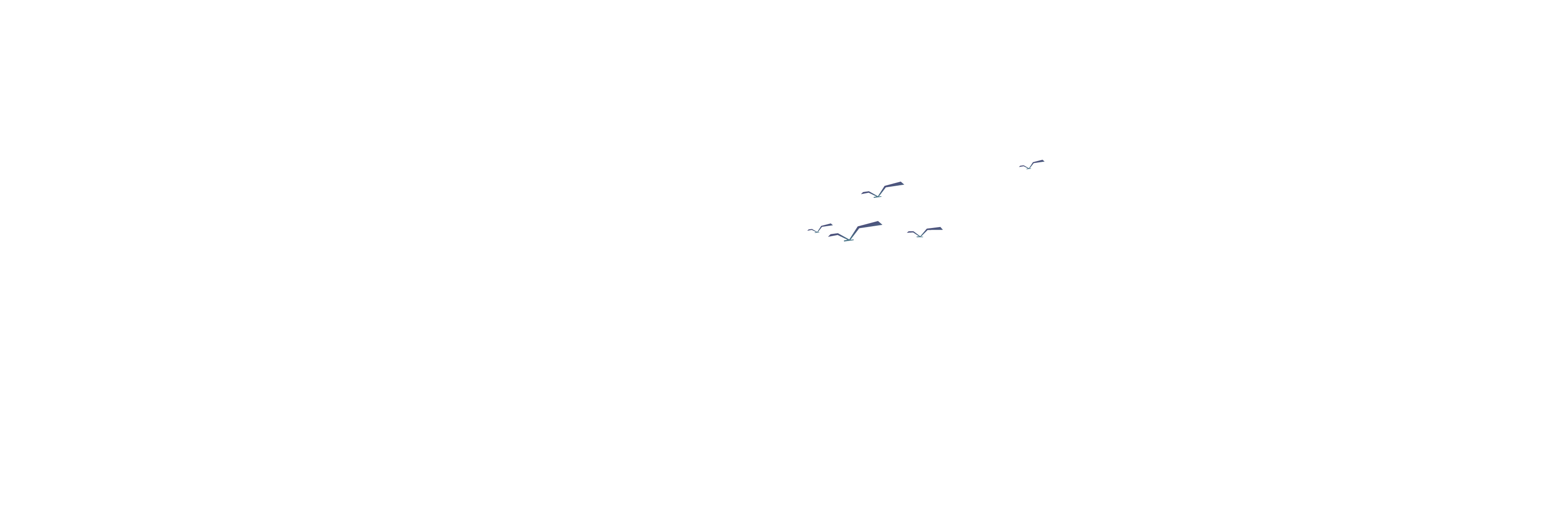 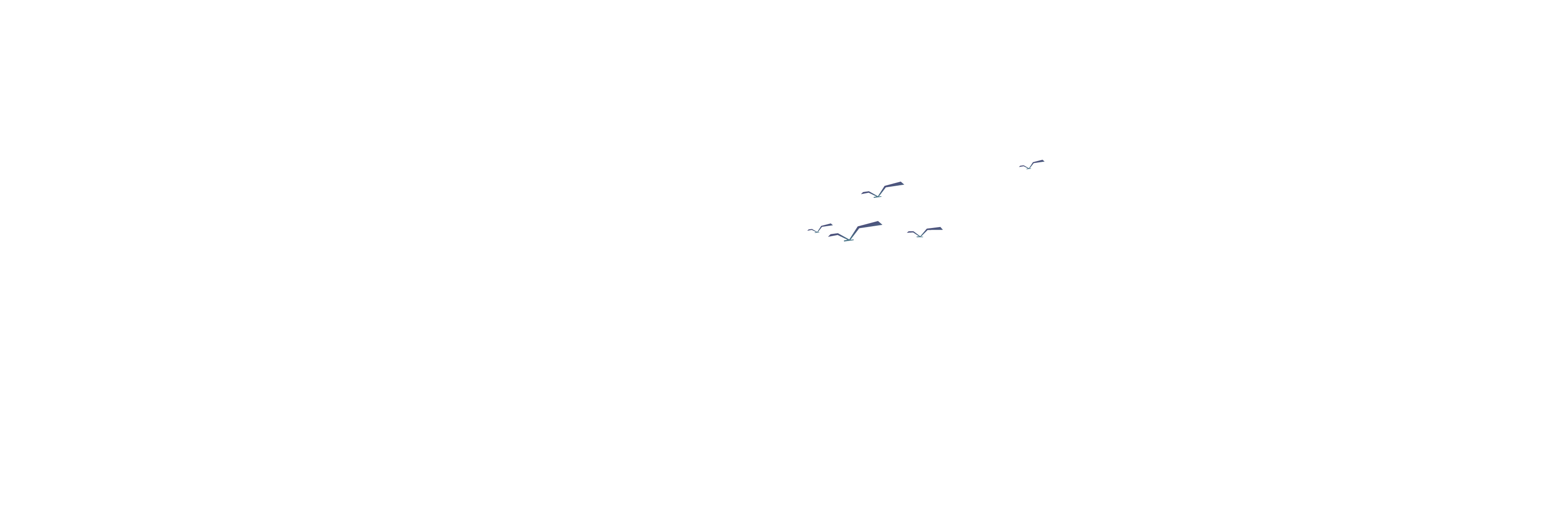 G
I
Ờ
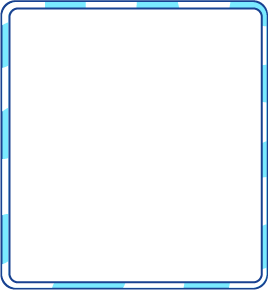 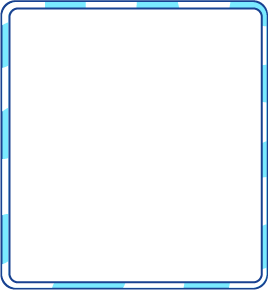 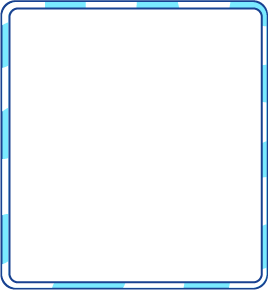 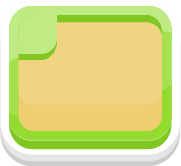 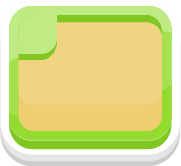 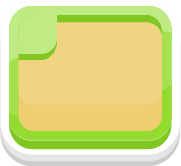 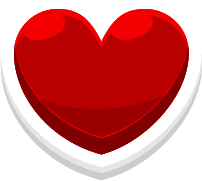 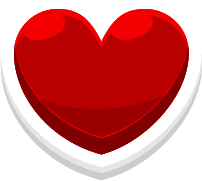 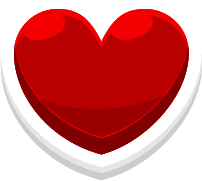 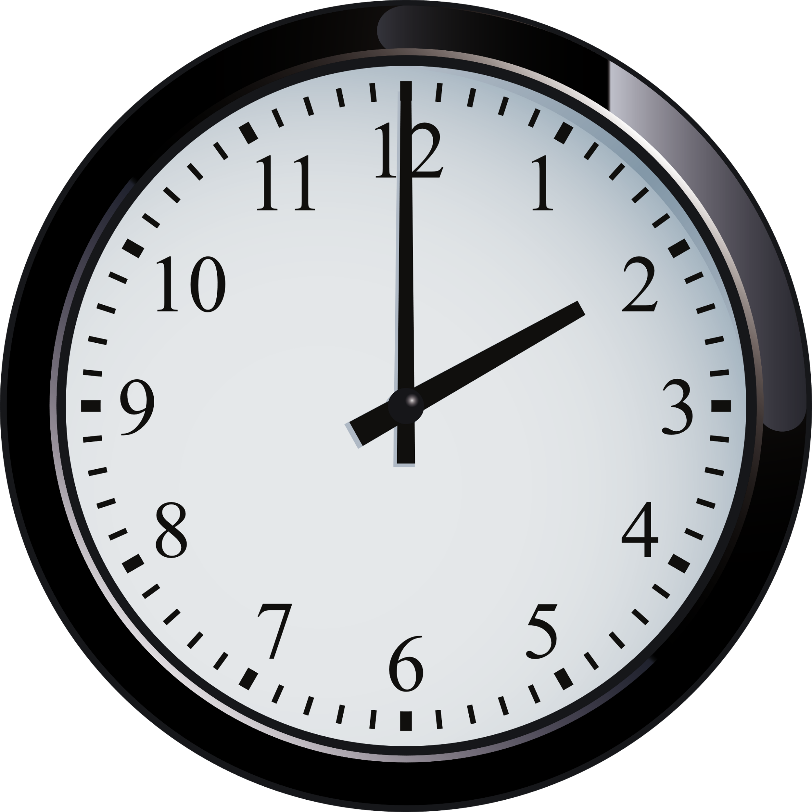 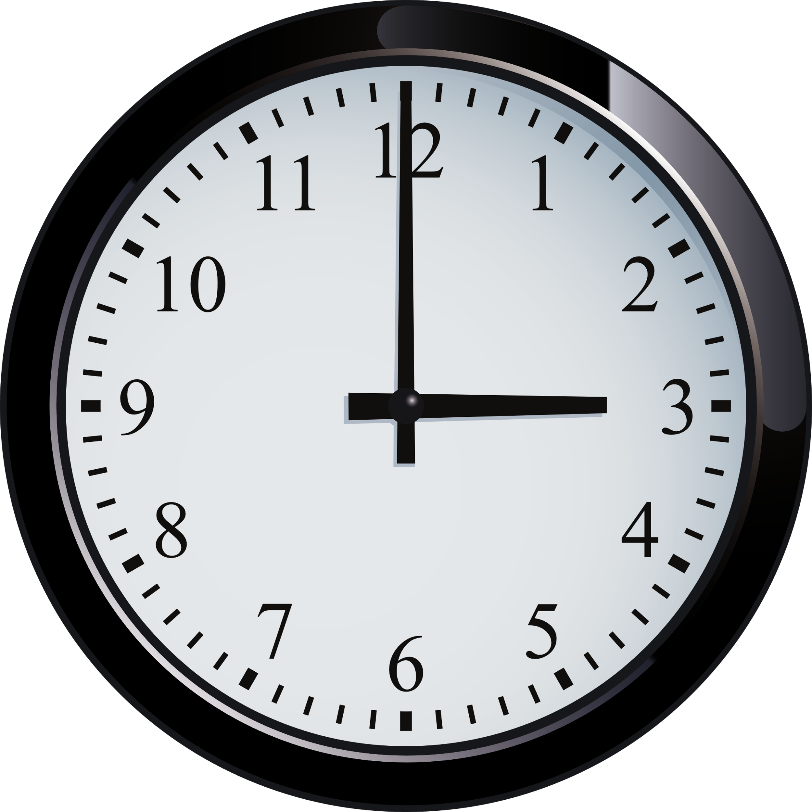 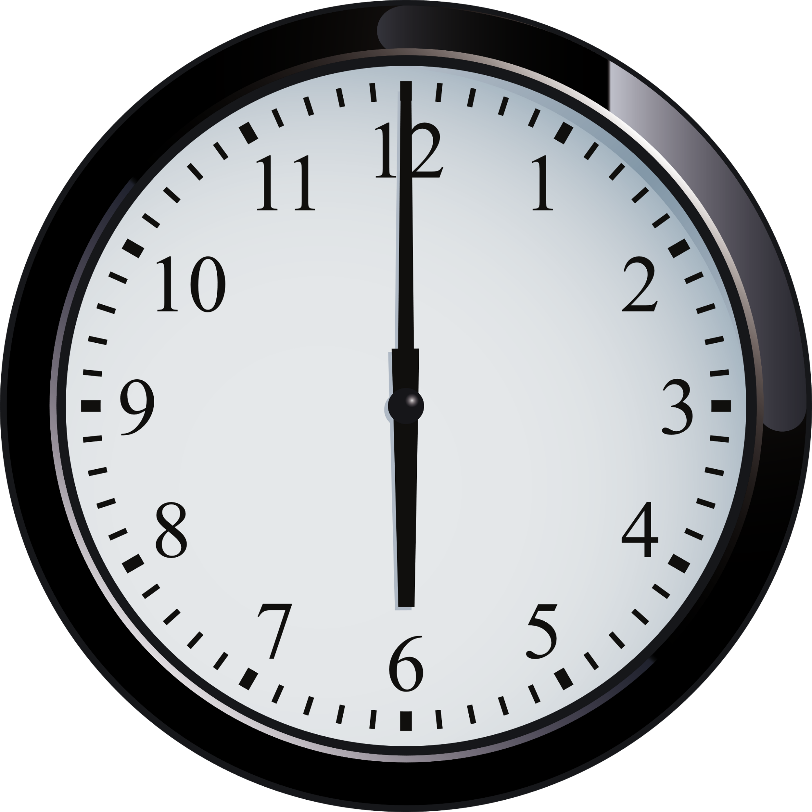 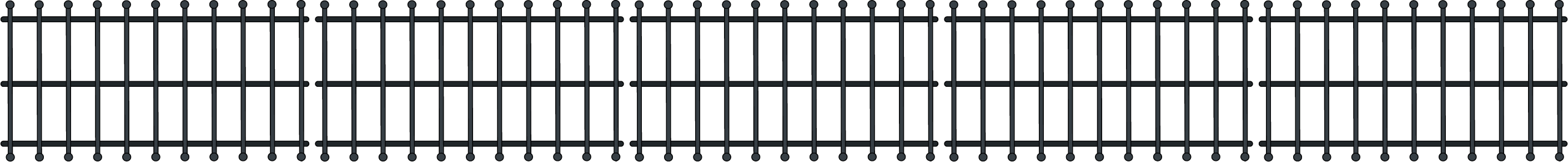 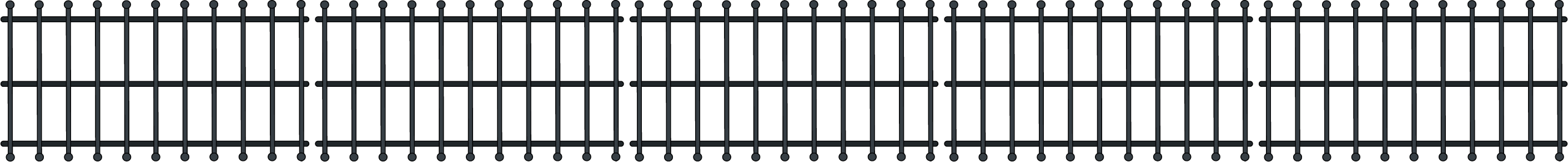 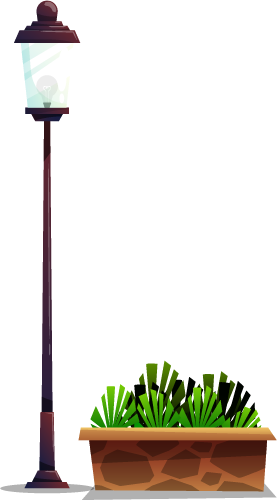 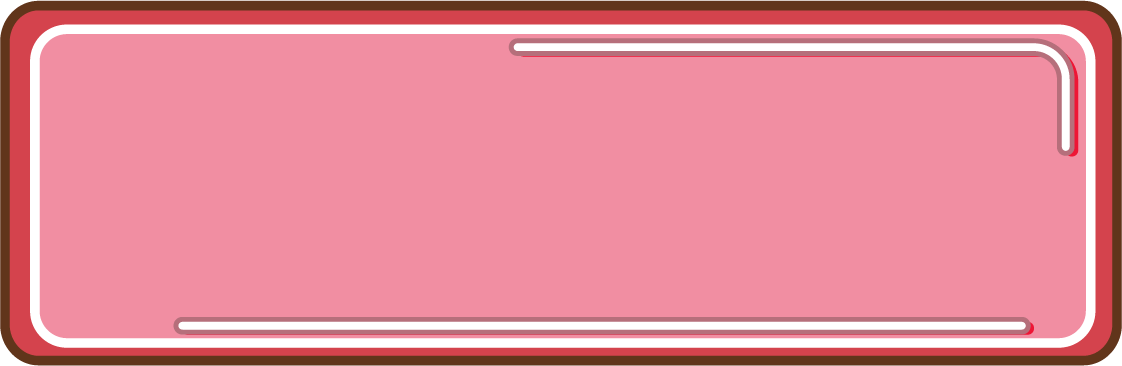 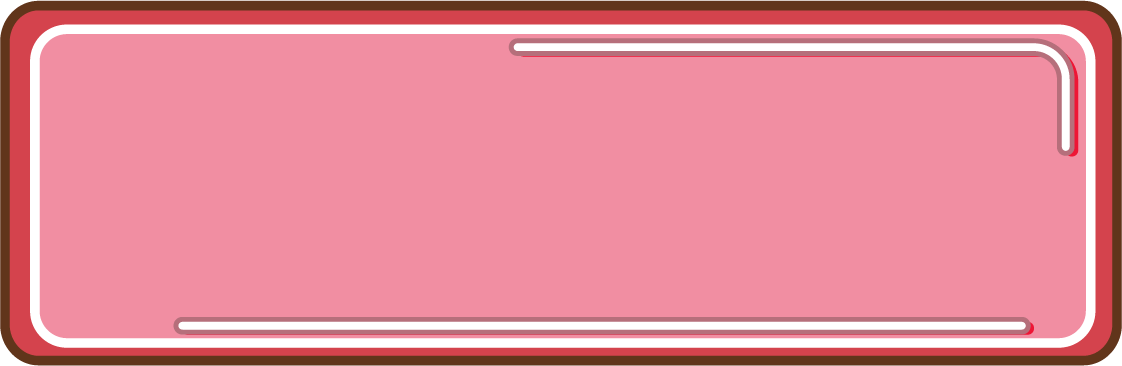 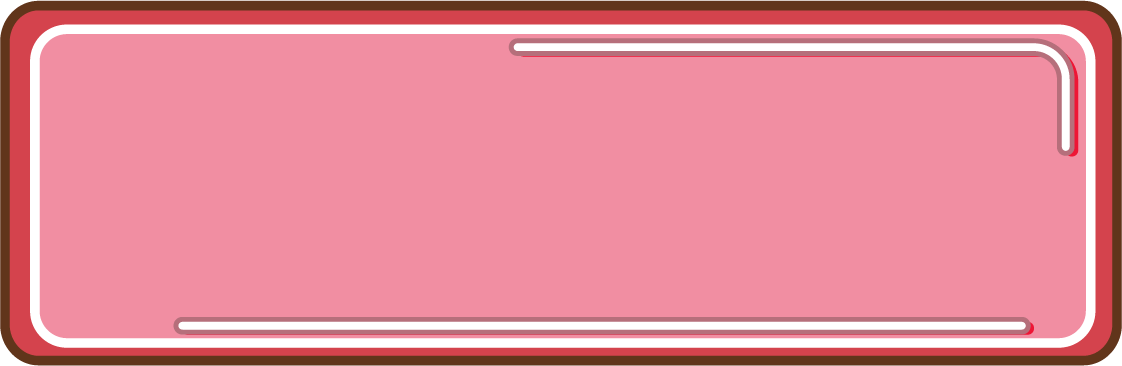 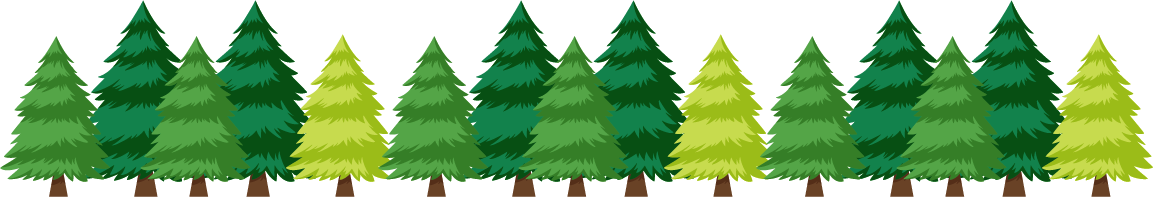 Hai giờ
Ba giờ
Sáu giờ
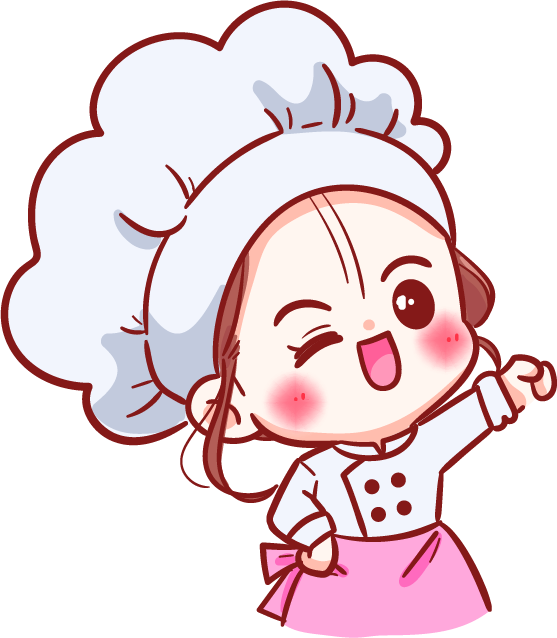 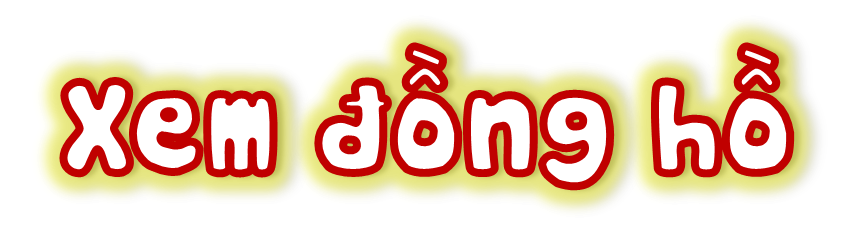 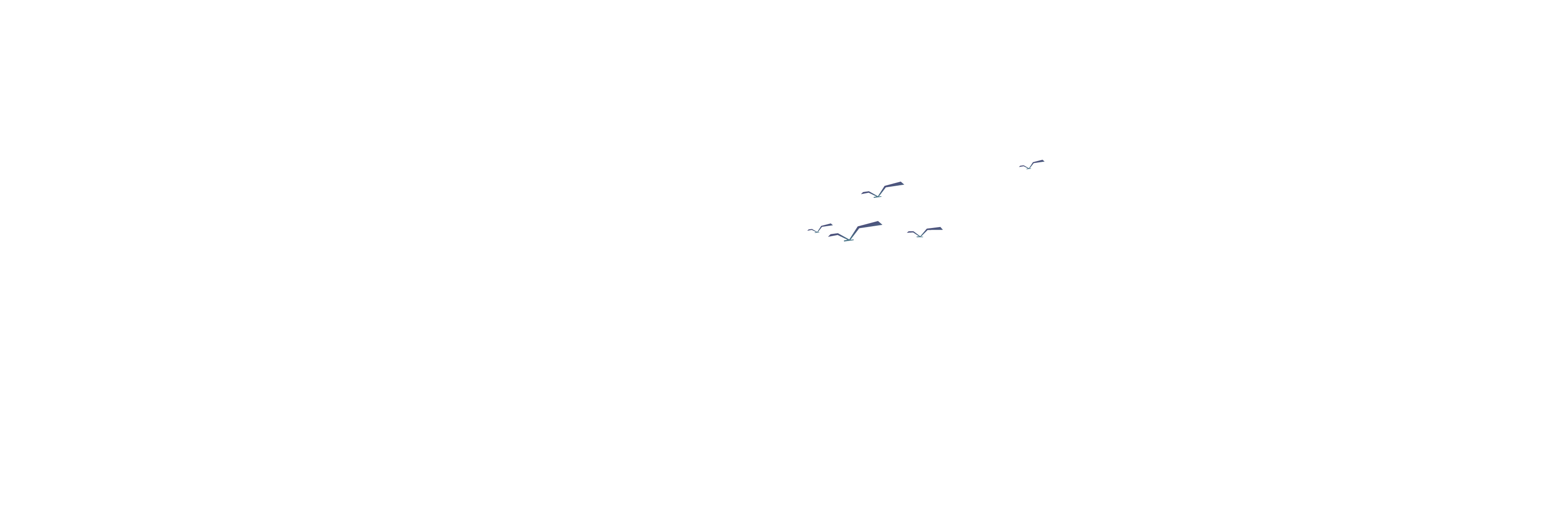 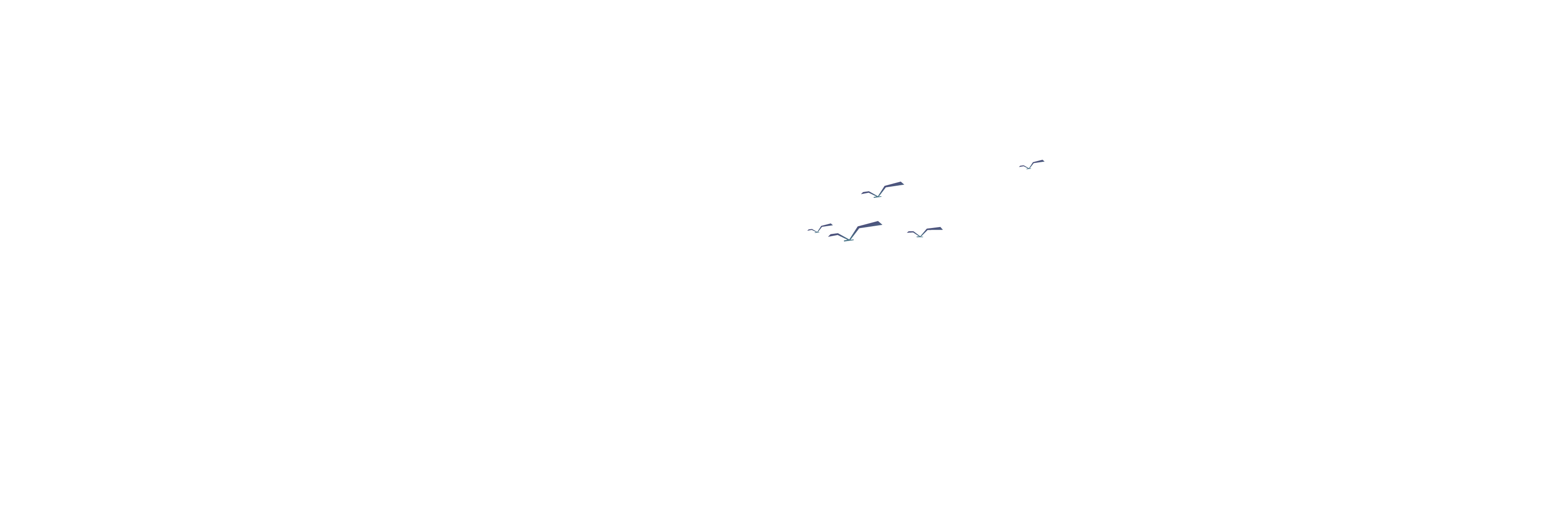 G
S
U
I
Ờ
Á
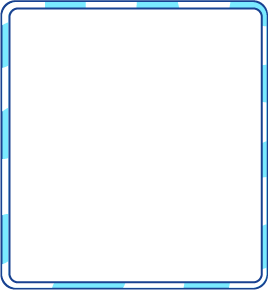 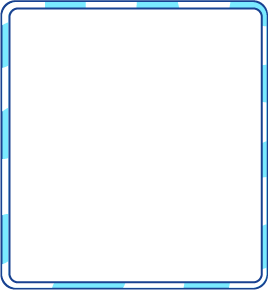 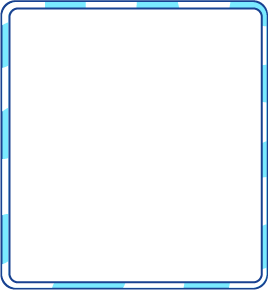 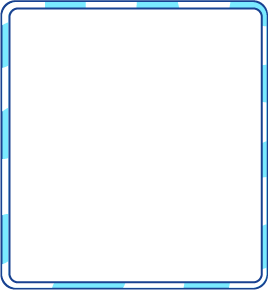 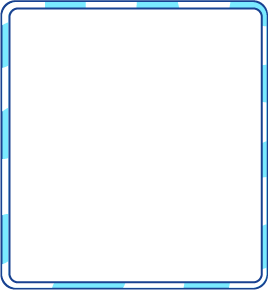 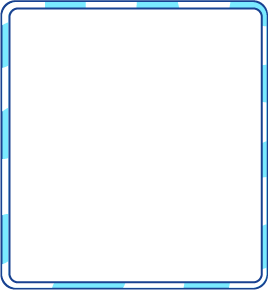 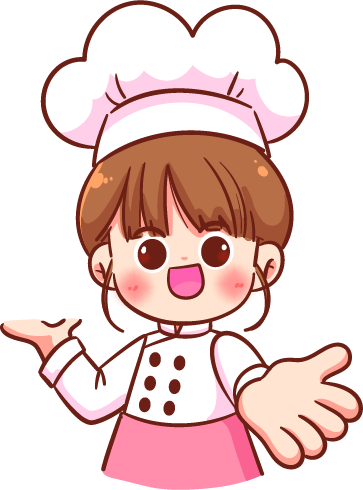 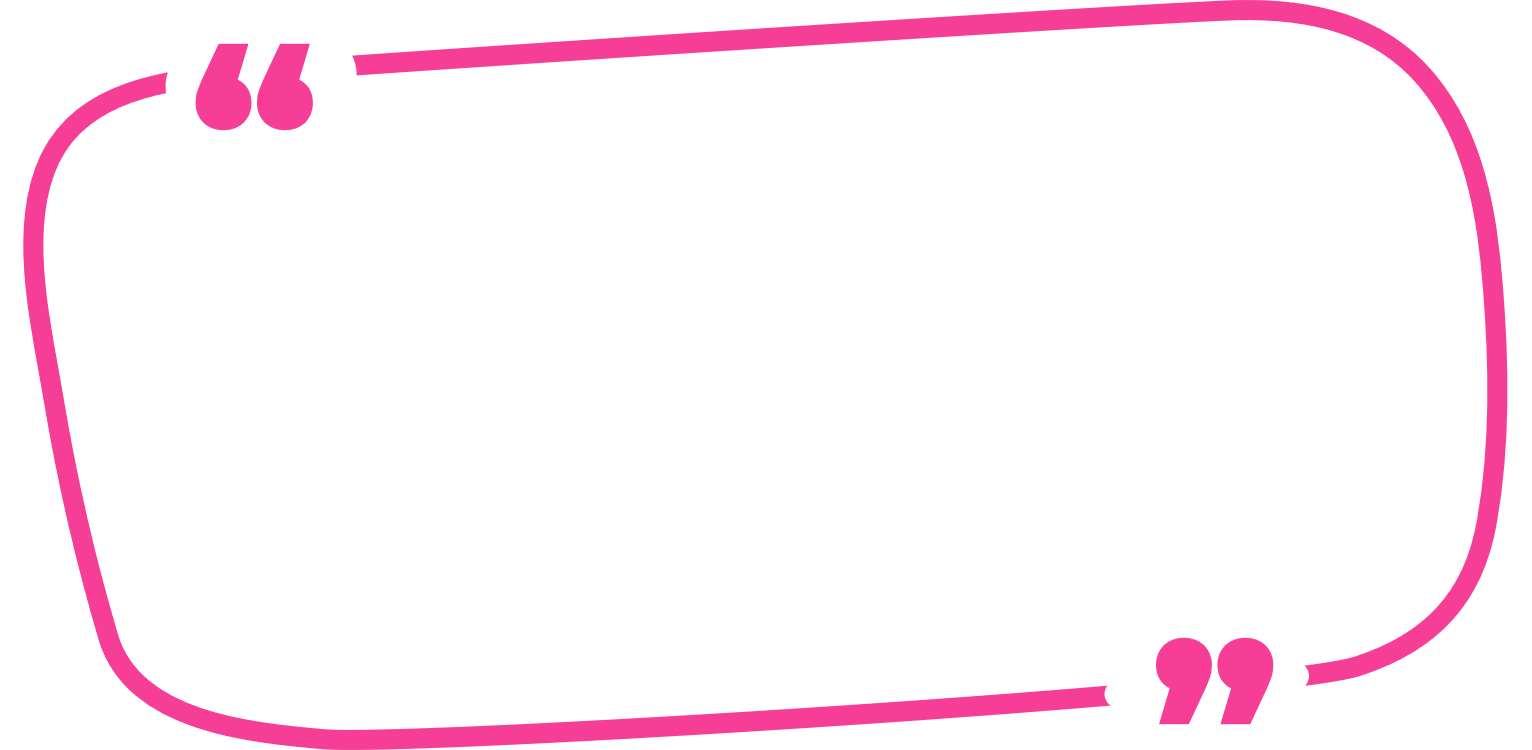 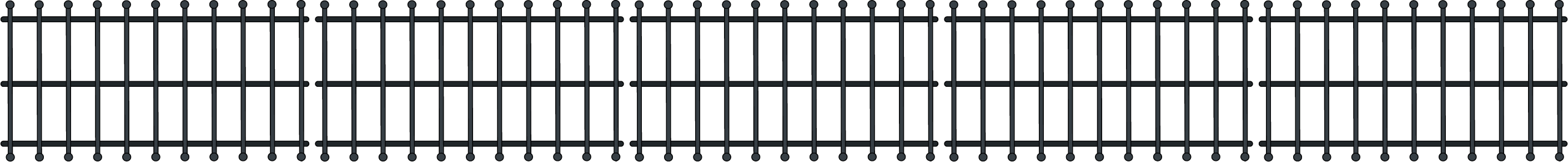 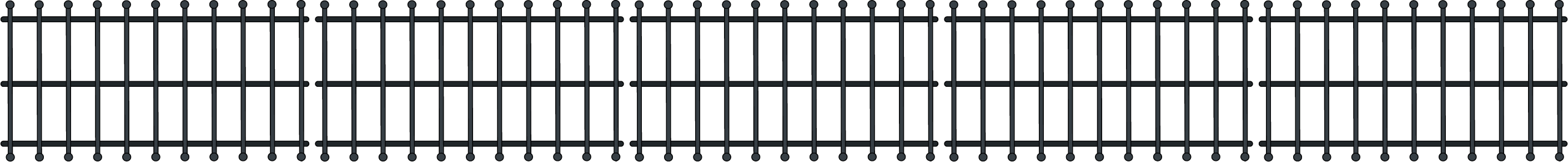 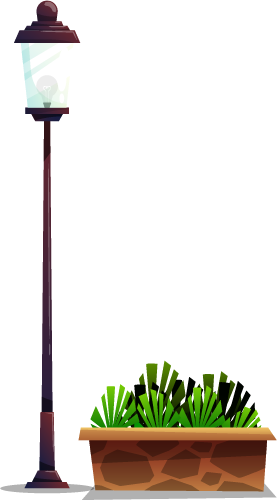 Vậy “Tiệm Bánh Của Lan” sẽ mở cửa lúc mấy giờ?
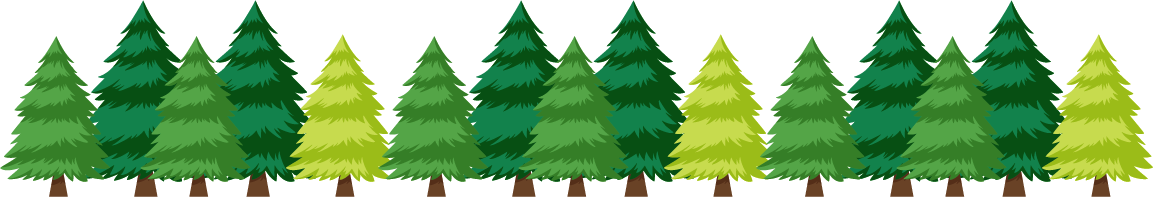 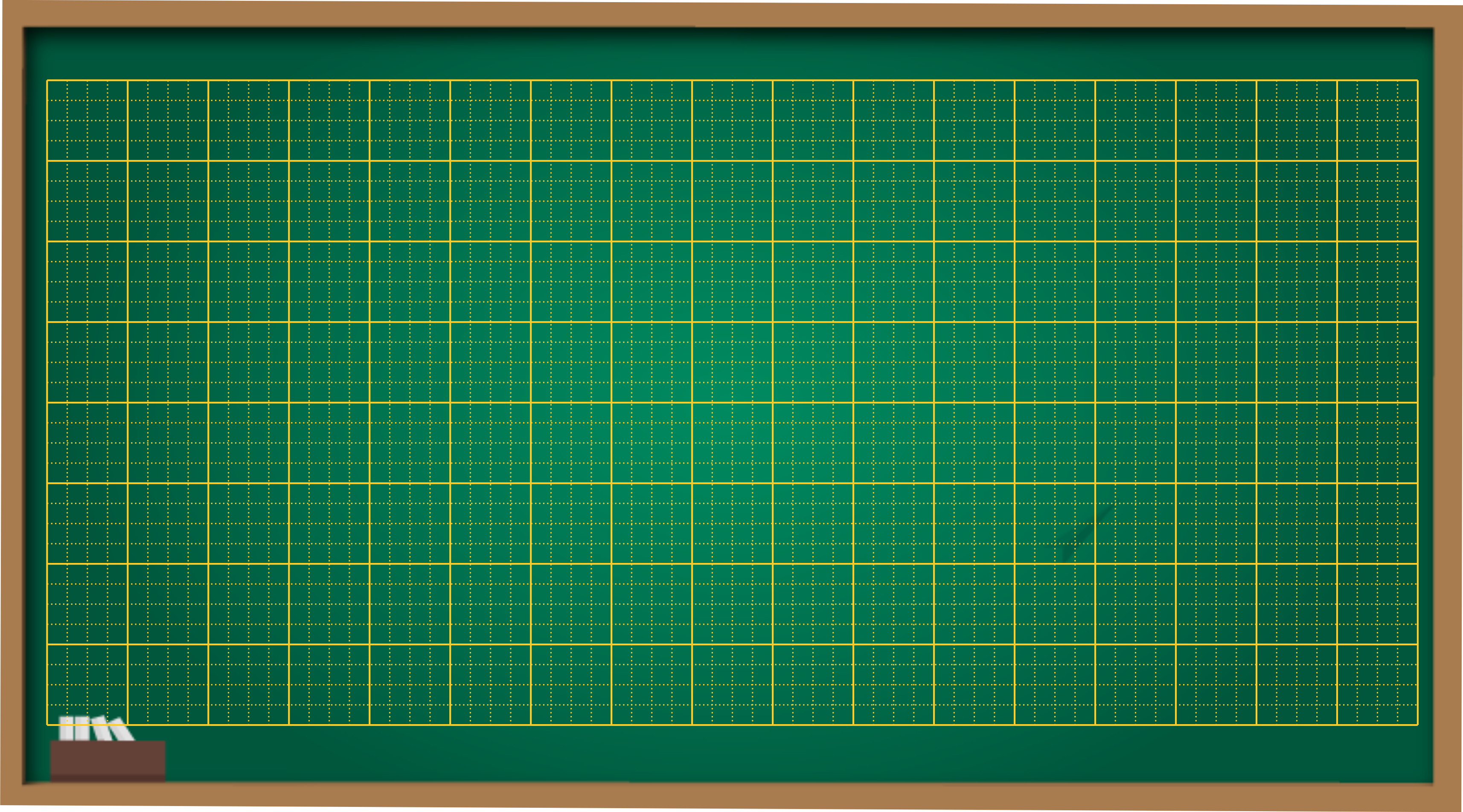 Thứ sáu ngày 7 tháng 2 năm 2025
Toán
Bài 61: Làm quen với chữ số la mã
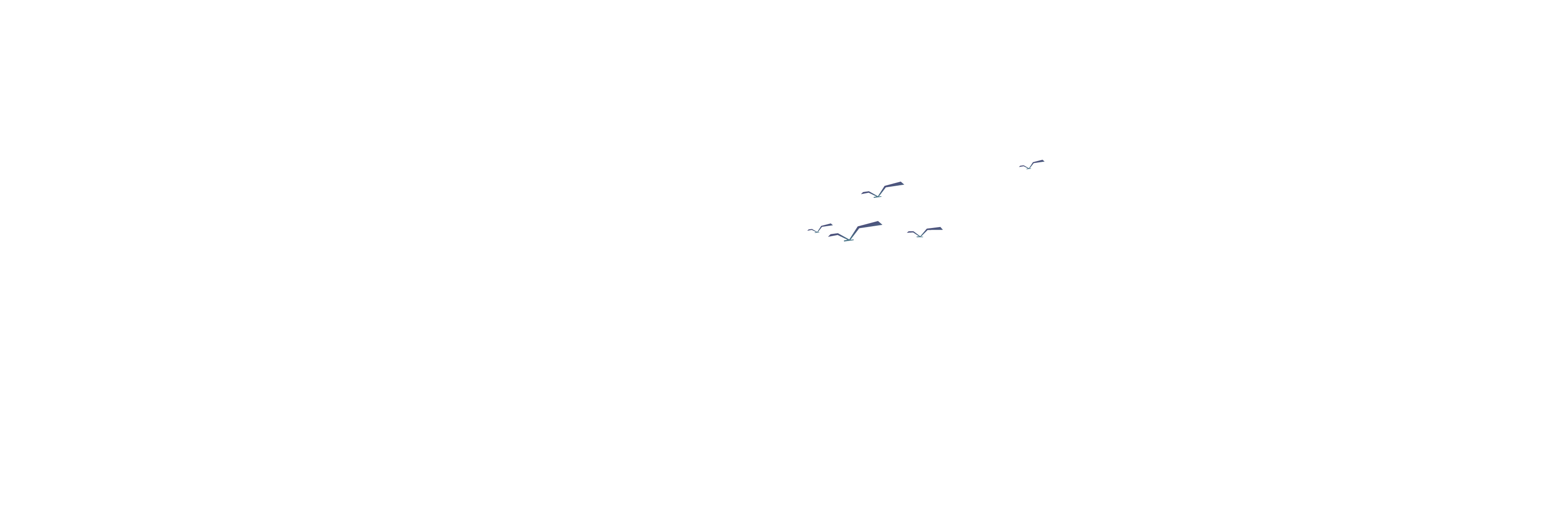 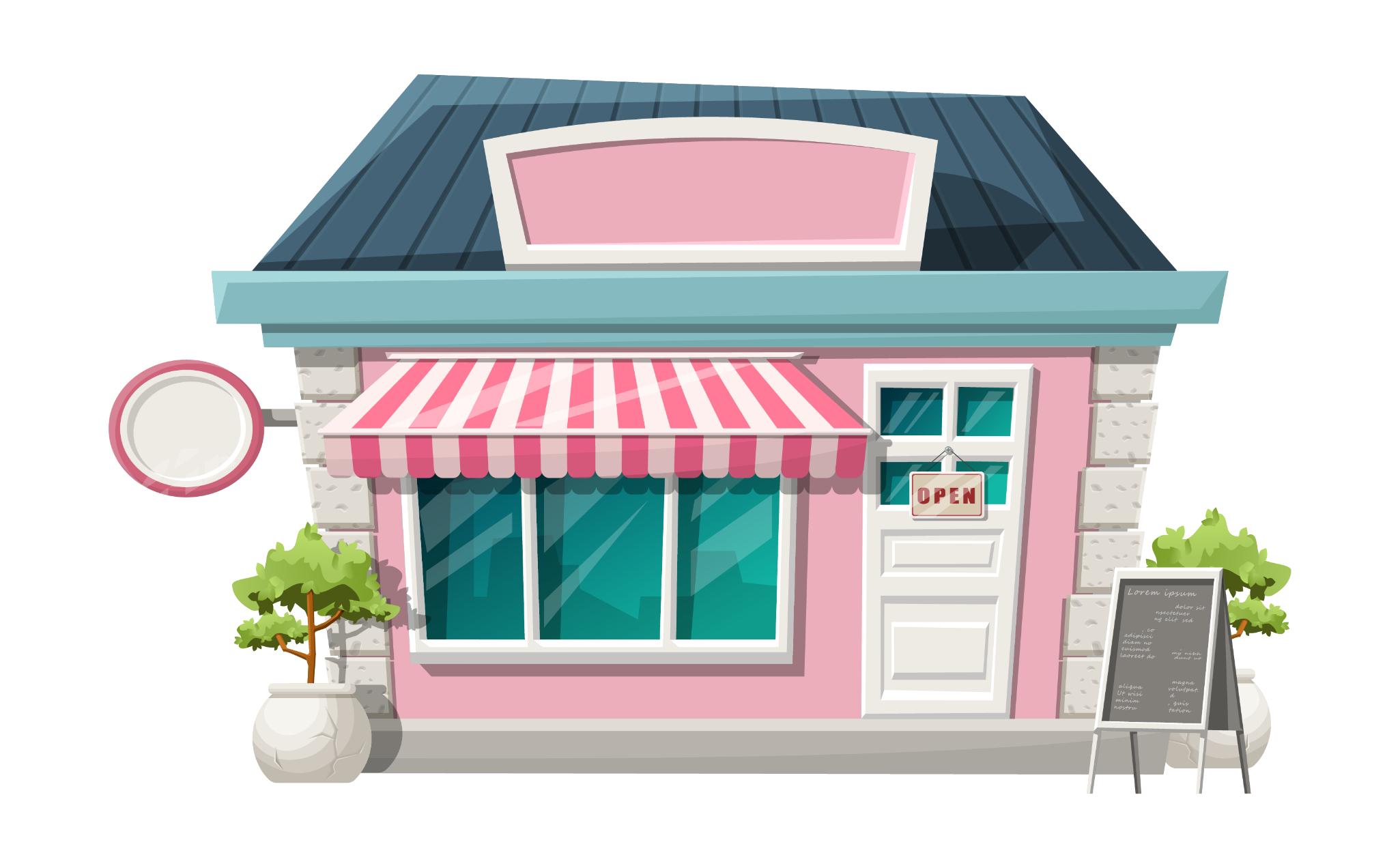 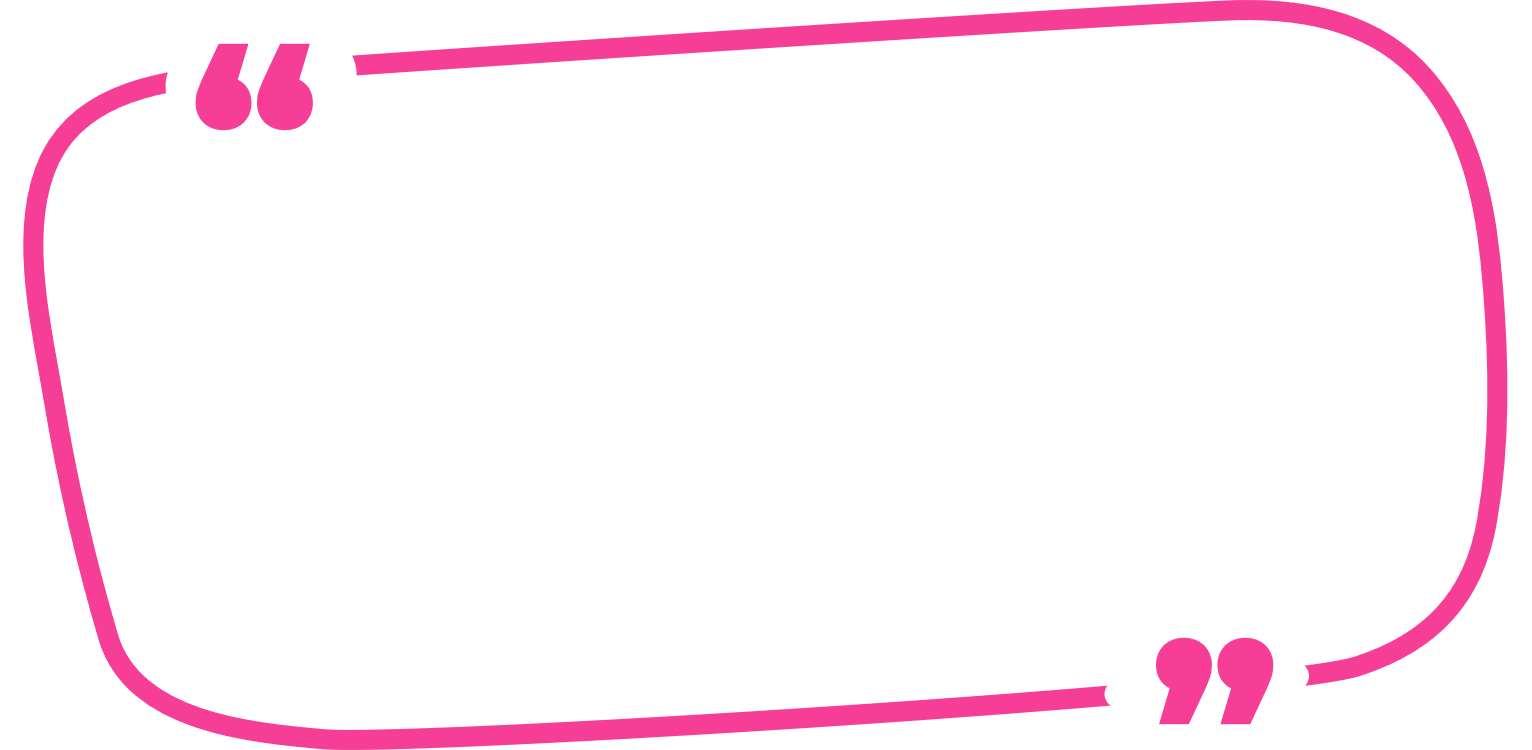 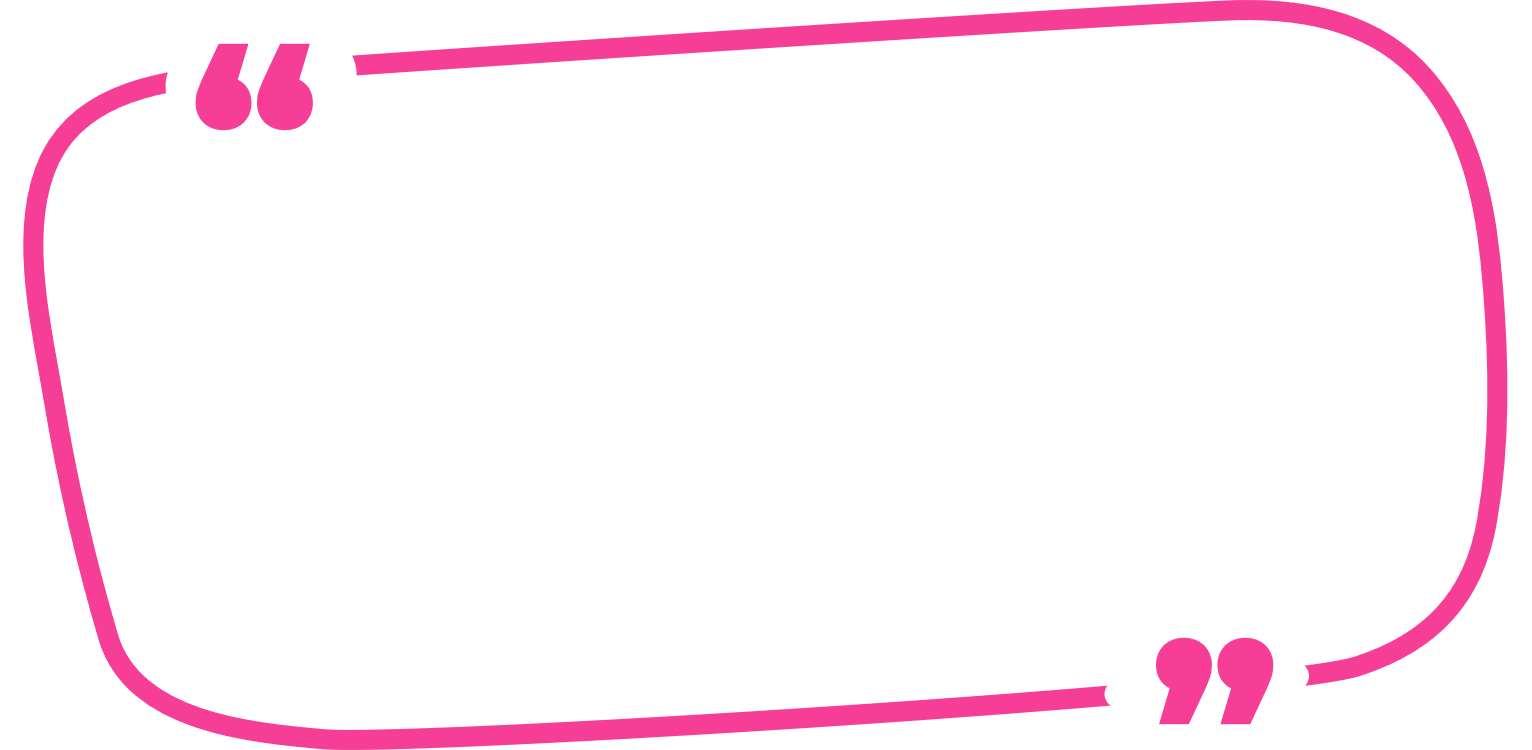 Tiếp theo, cùng mình bắt tay vào công việc hằng ngày của một “Cô Chủ Nhỏ” nhé!
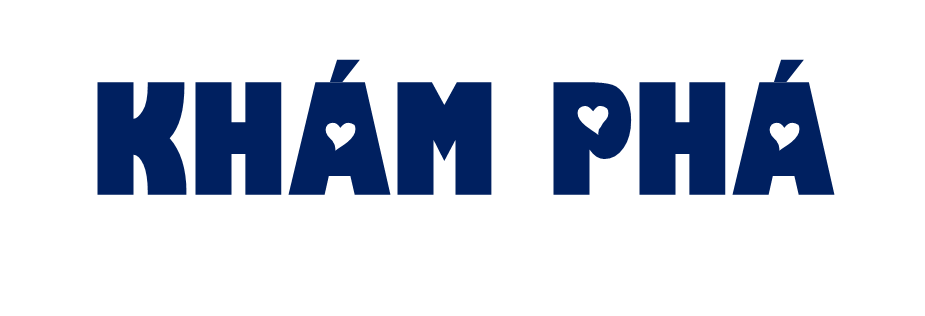 Tiệm bánh của Lan
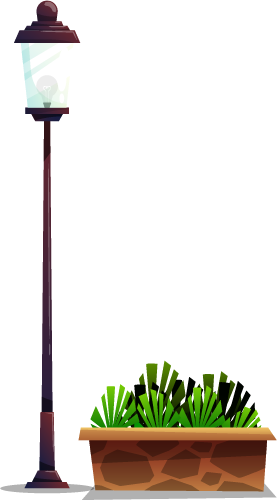 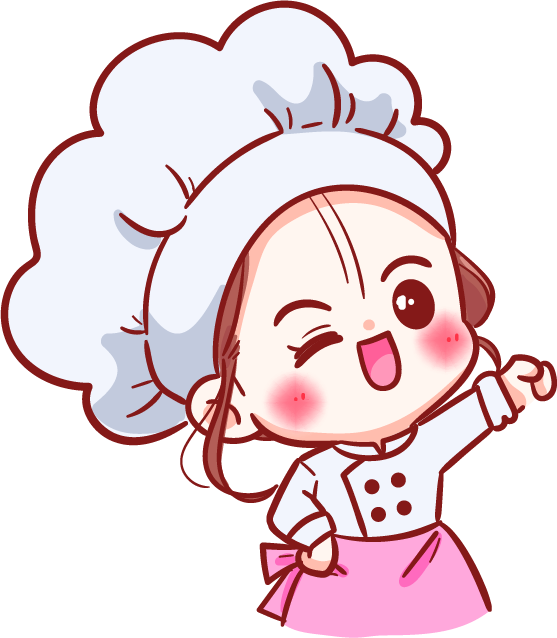 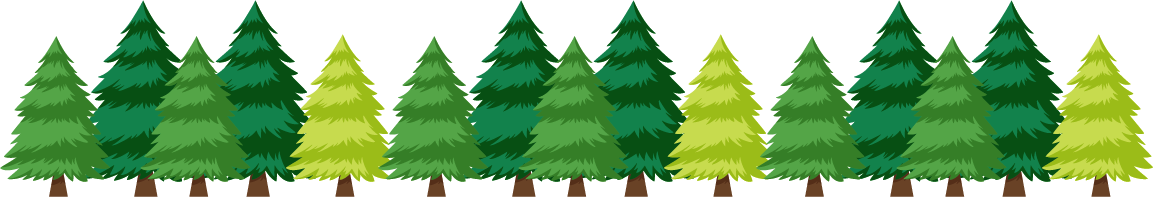 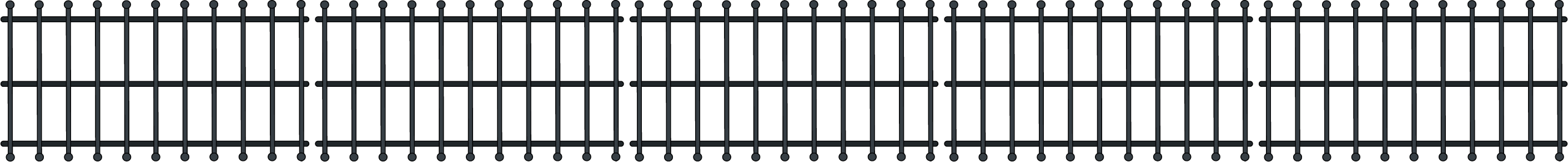 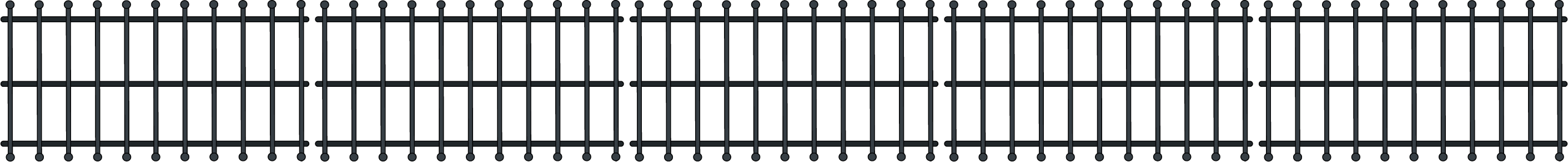 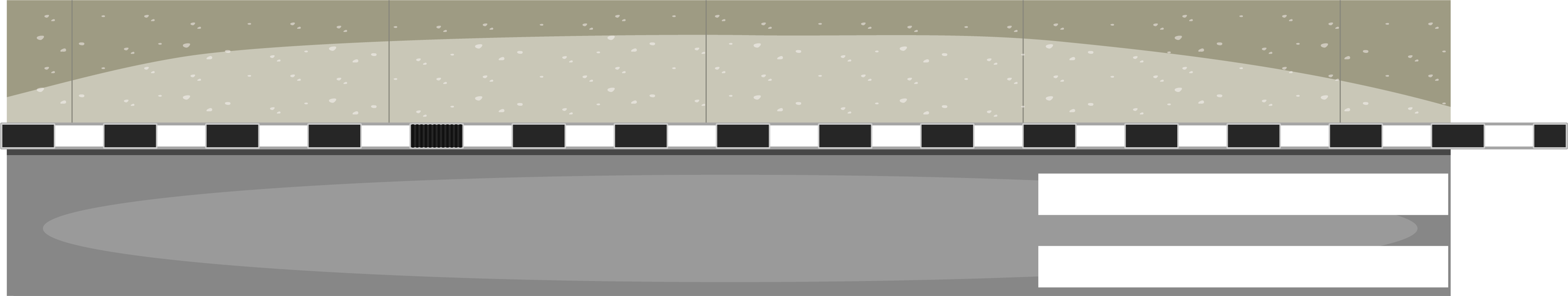 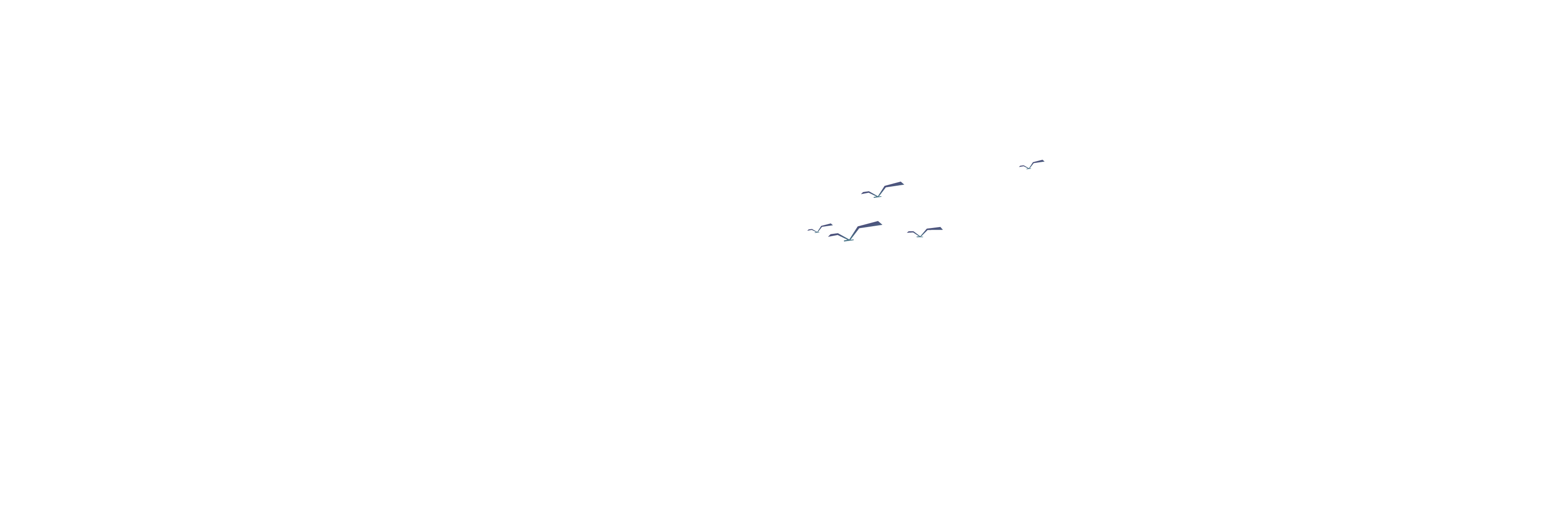 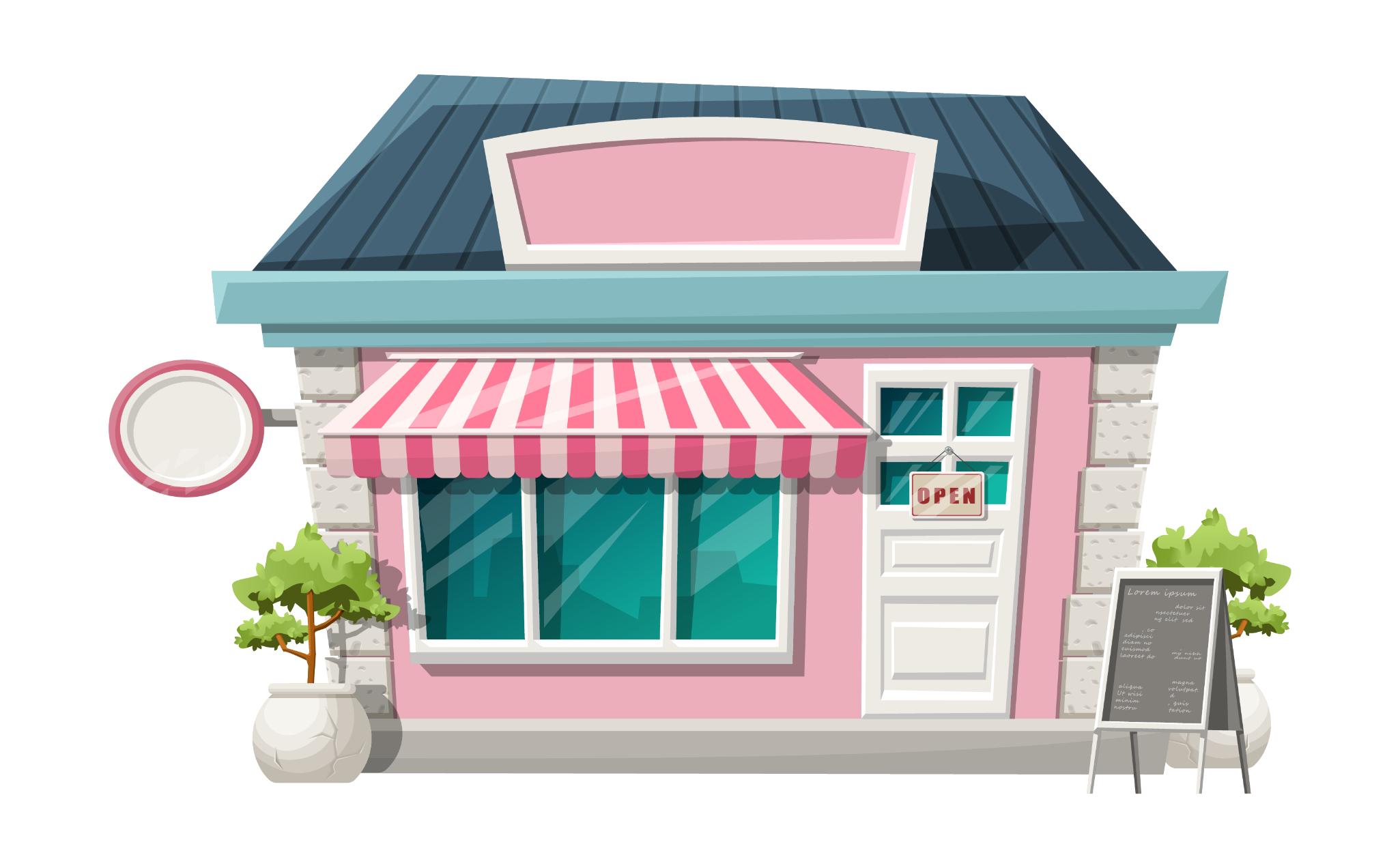 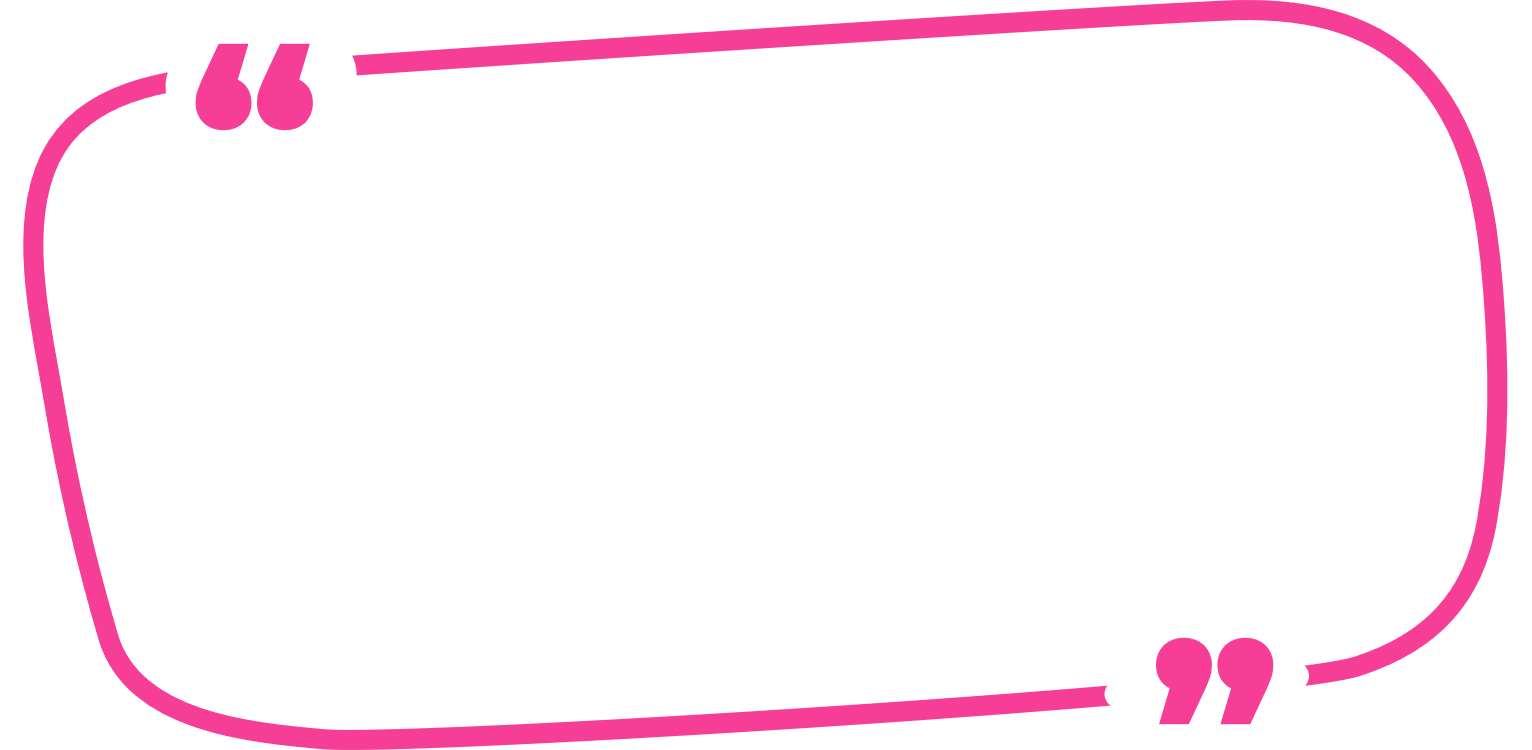 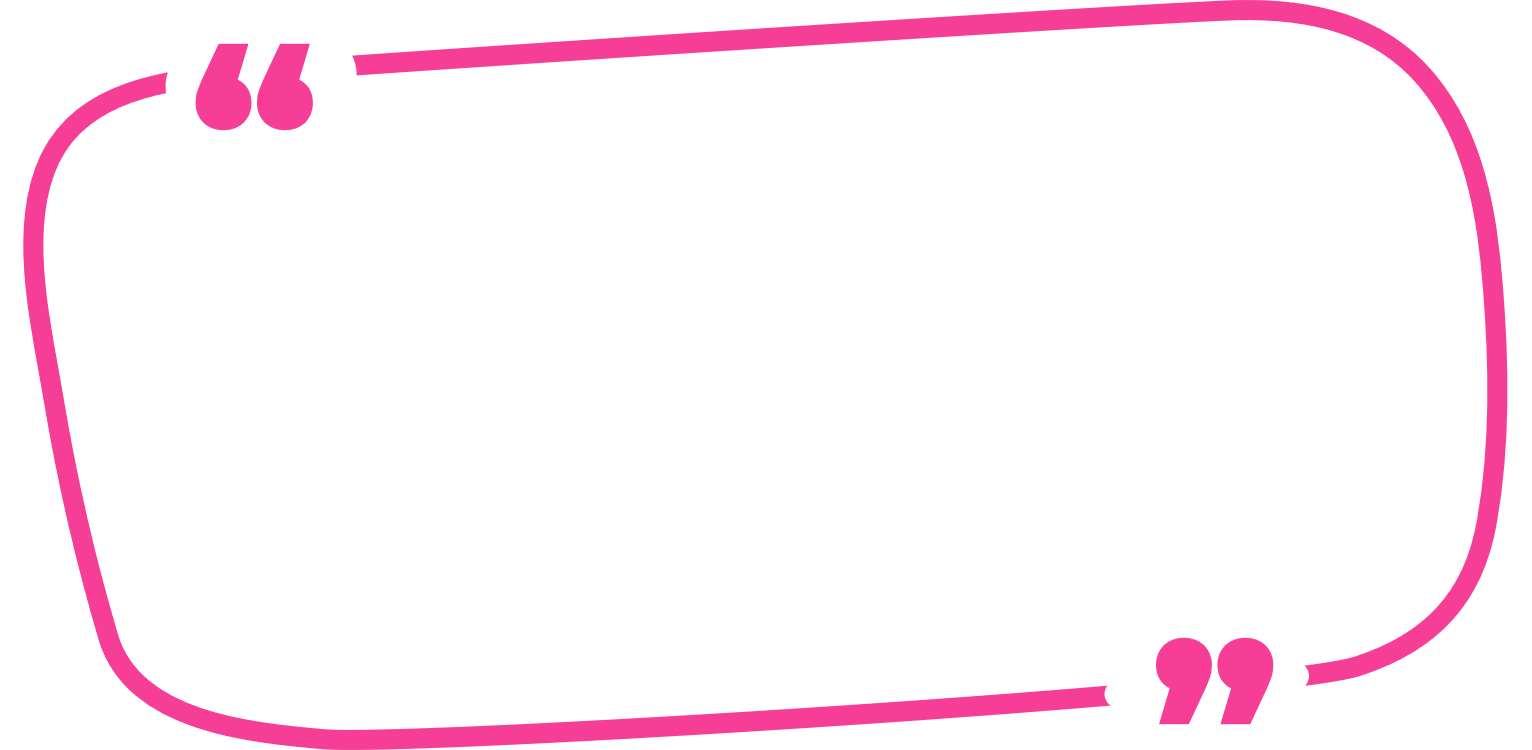 Tiếp theo, cùng mình bắt tay vào công việc hằng ngày của một “Cô Chủ Nhỏ” nhé!
Trước khi làm việc, chúng ta cùng nắm lý thuyết của bài học ngày hôm nay nhé
Tiệm bánh của Lan
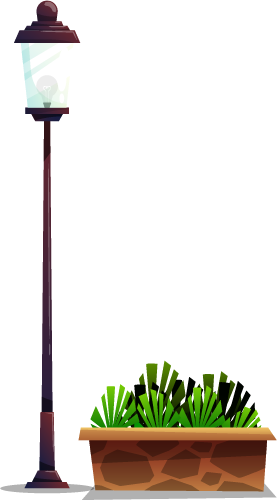 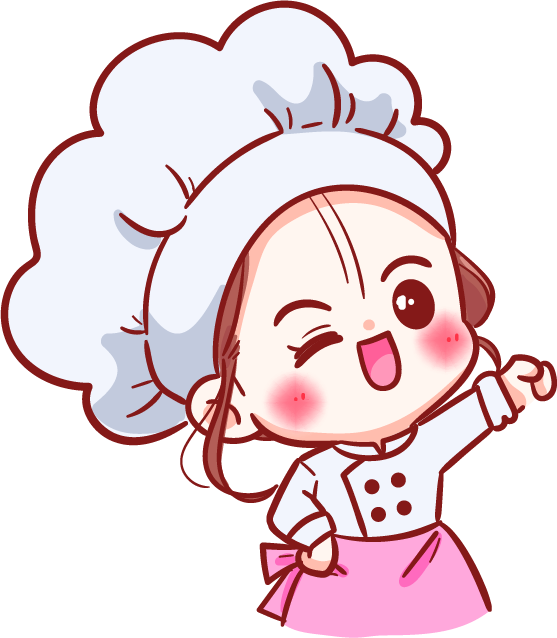 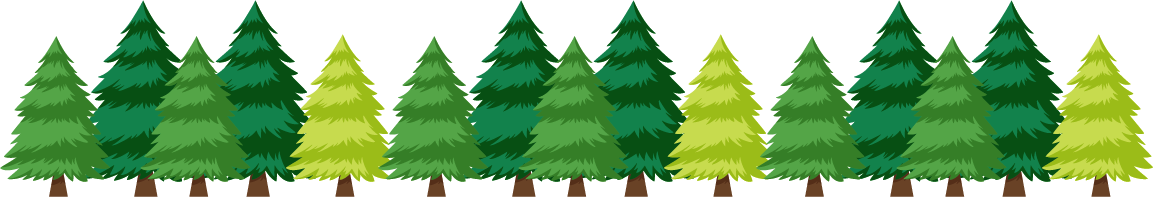 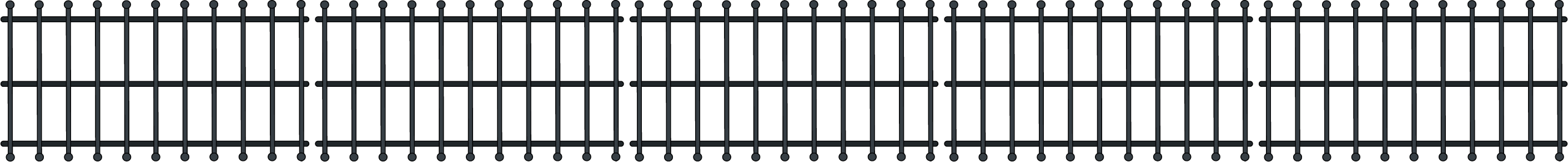 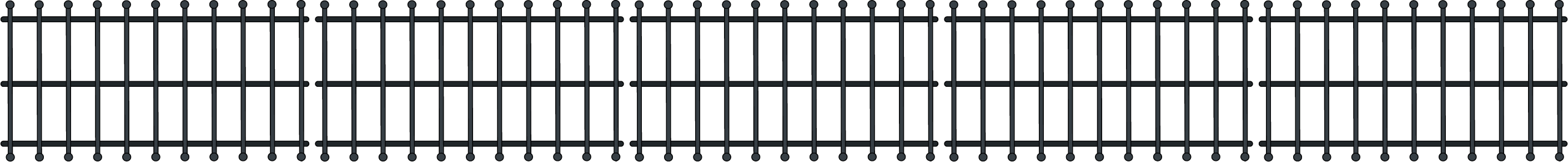 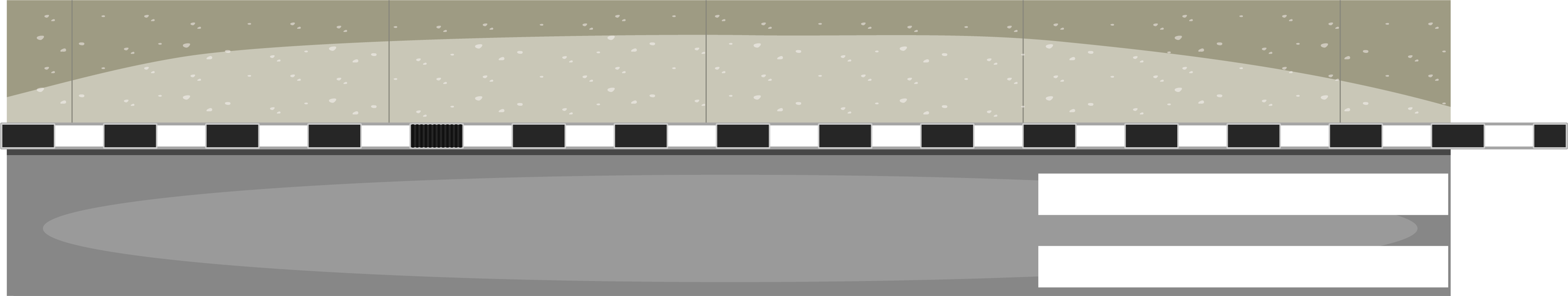 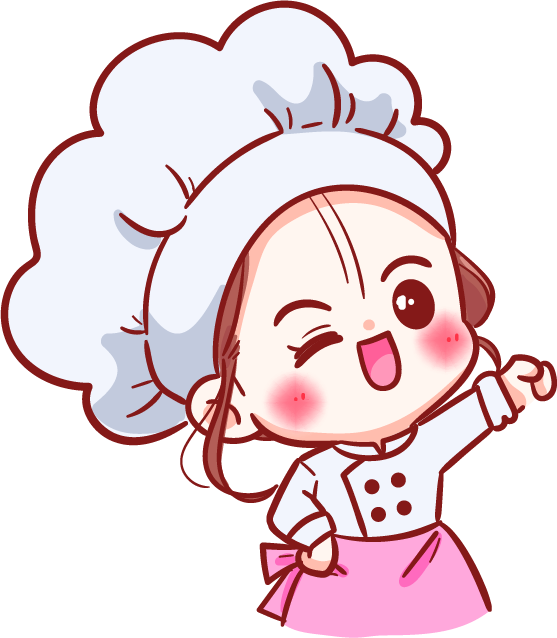 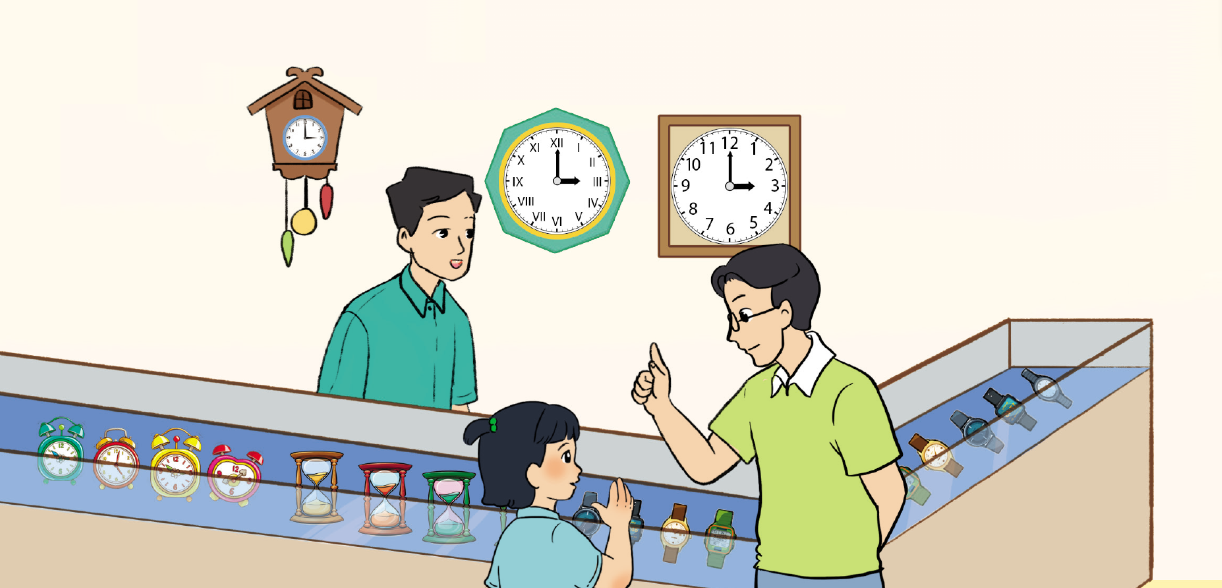 Nhìn vào hai chiếc đồng hồ treo tường em thấy có điểm gì giống và khác nhau?
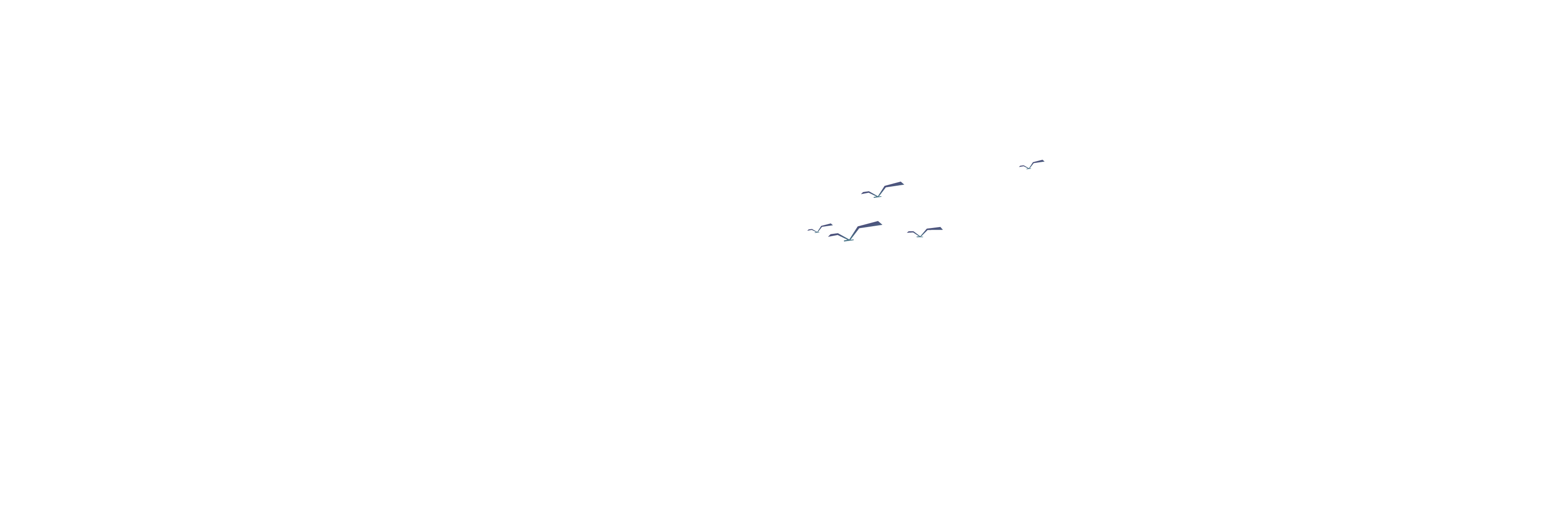 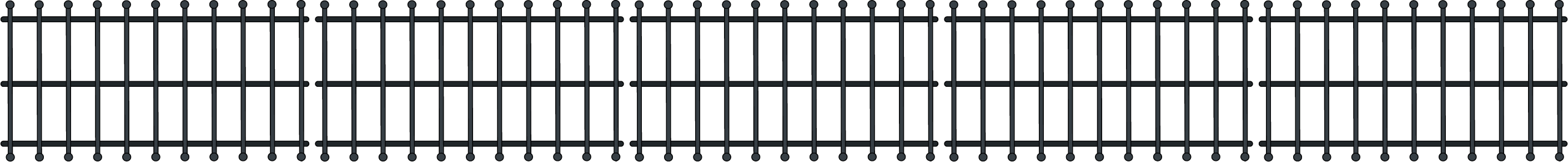 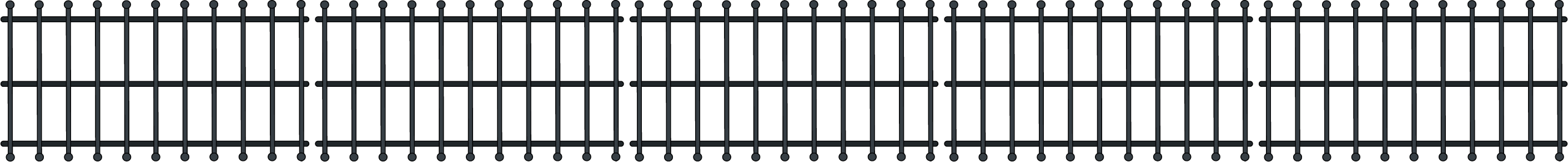 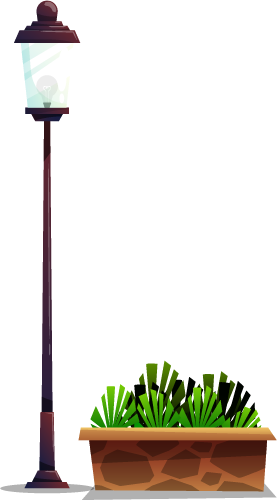 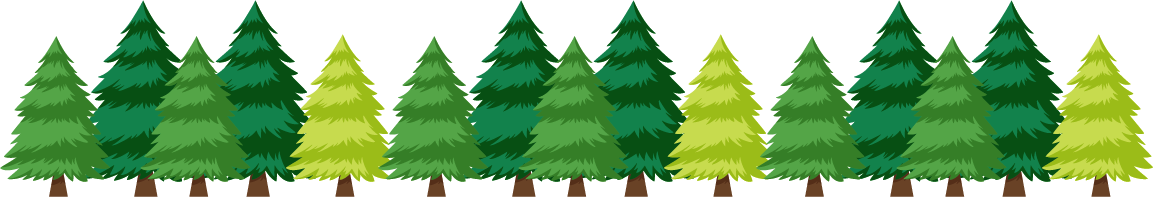 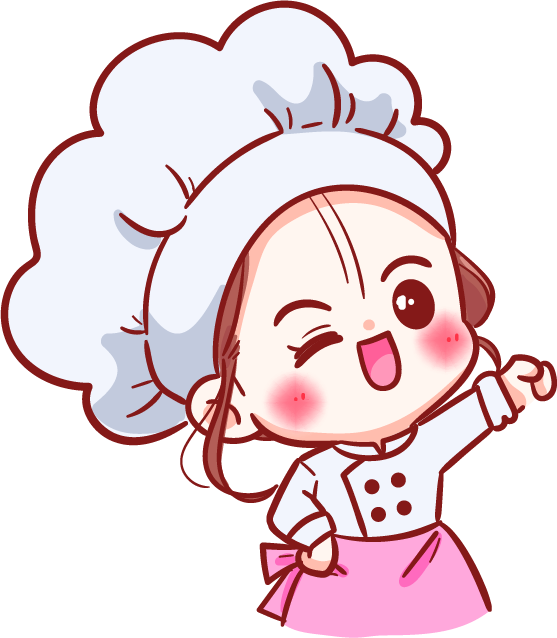 Giới thiệu ba chữ số La Mã
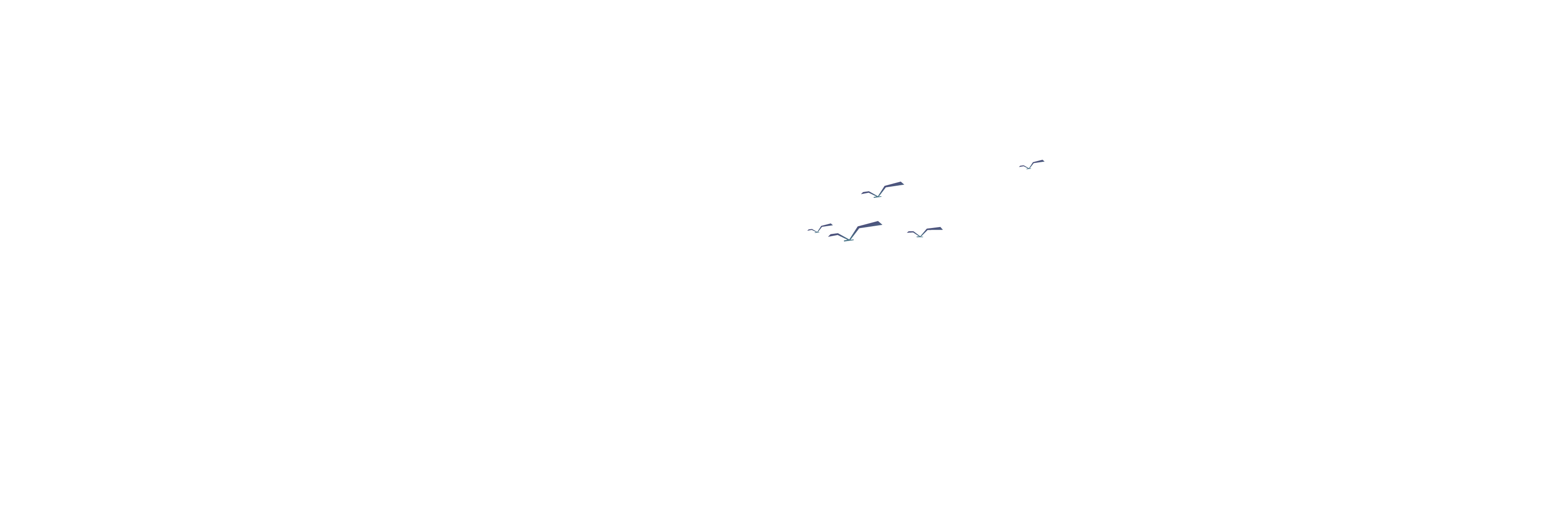 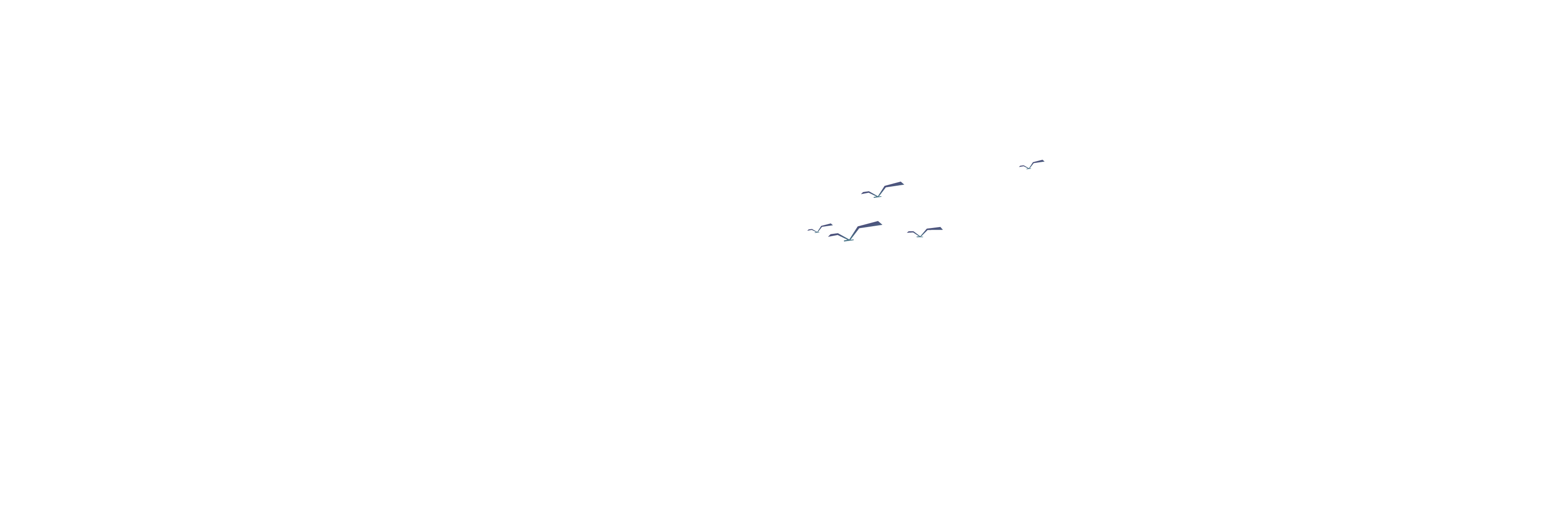 I
V
X
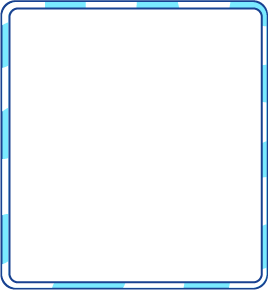 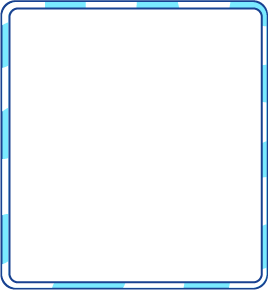 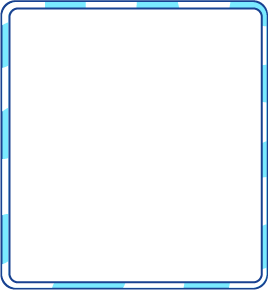 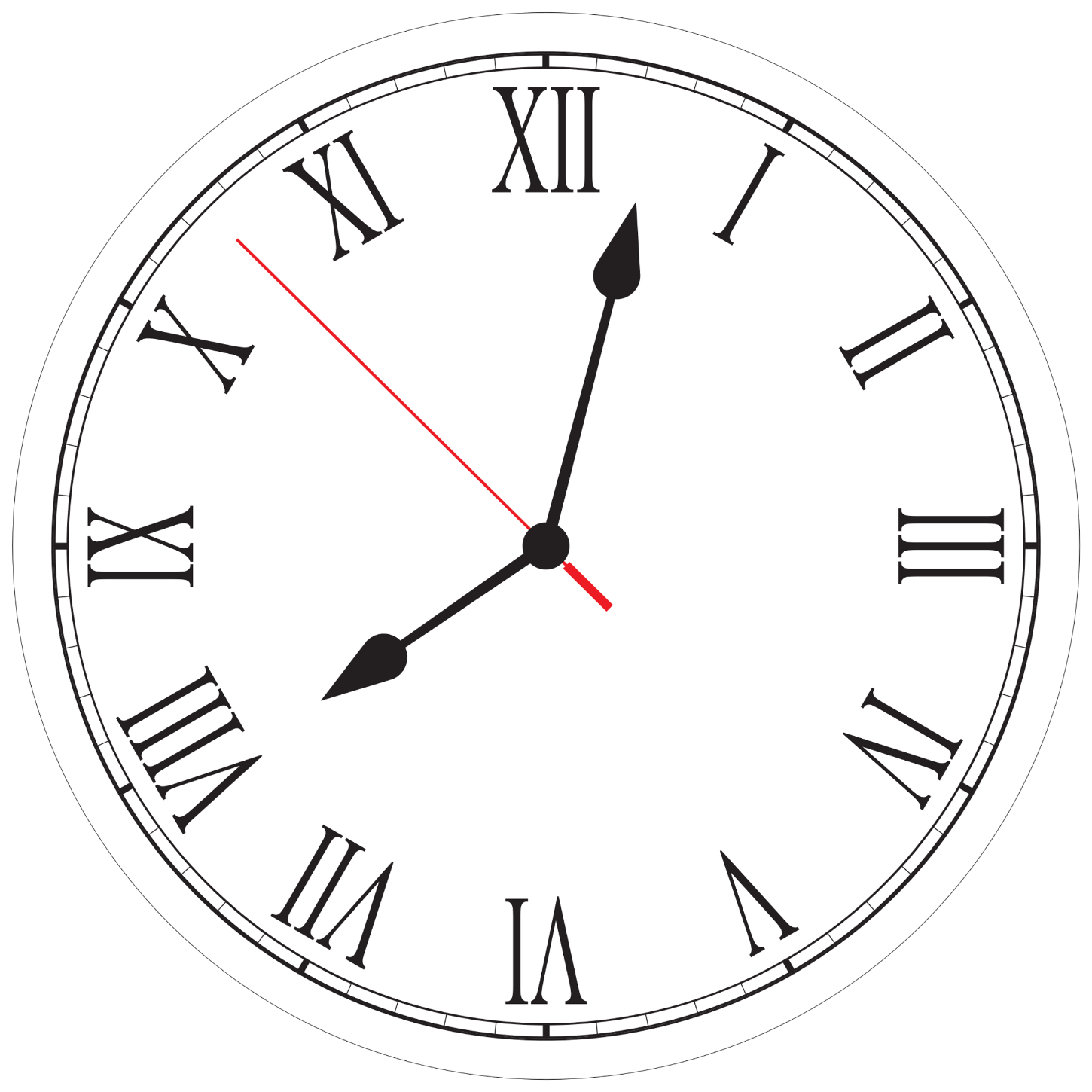 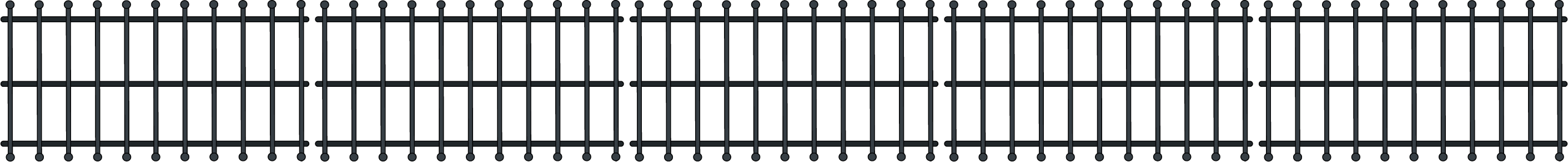 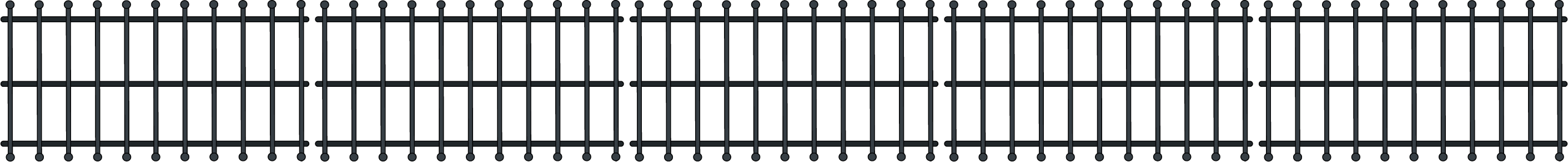 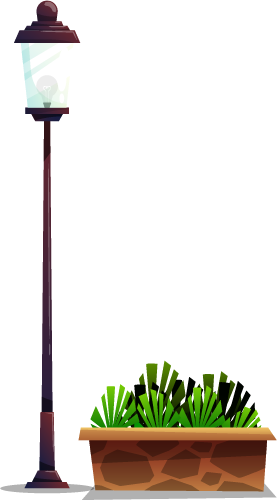 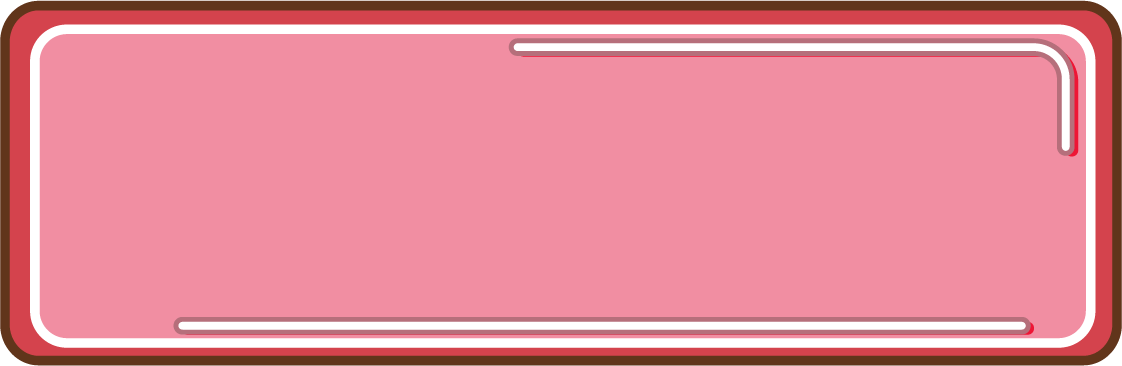 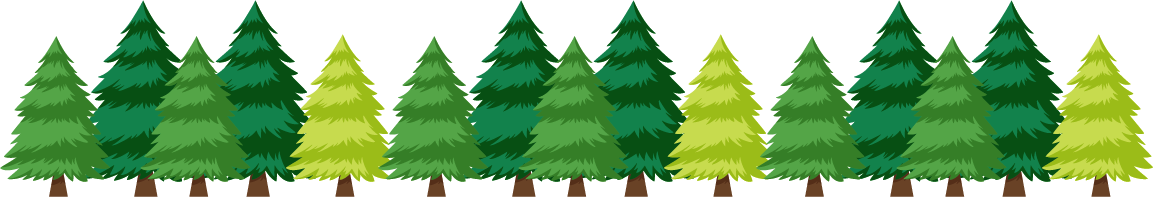 Các số ở mặt đồng hồ bên được ghi bằng một số La Mã thường dùng, đó là:
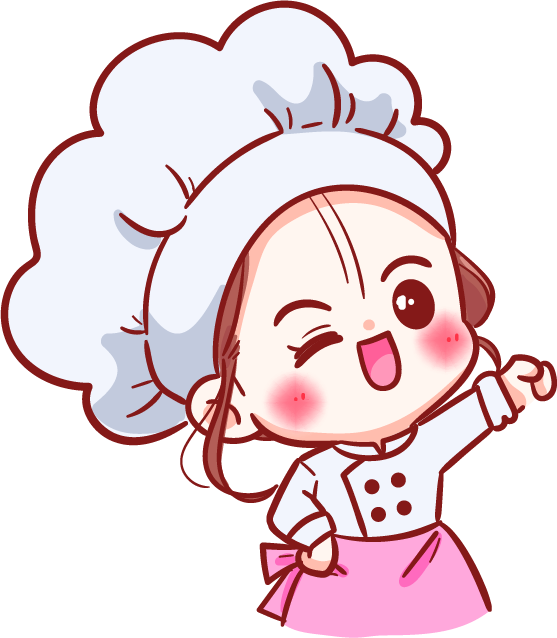 Giới thiệu ba chữ số La Mã
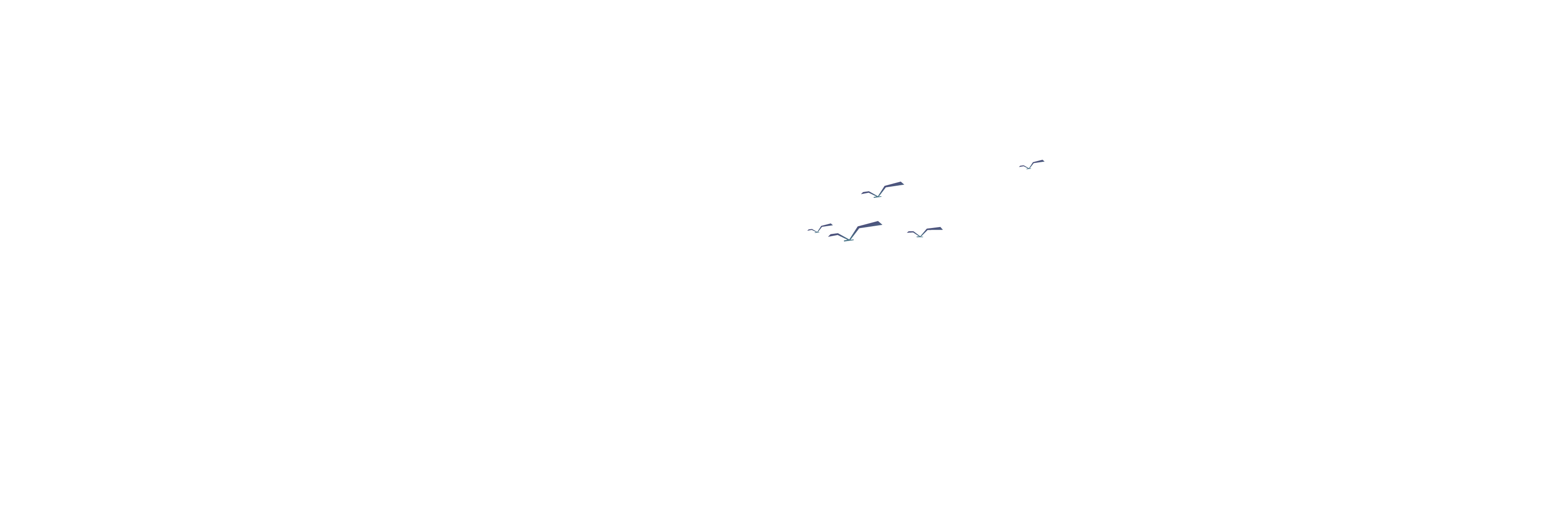 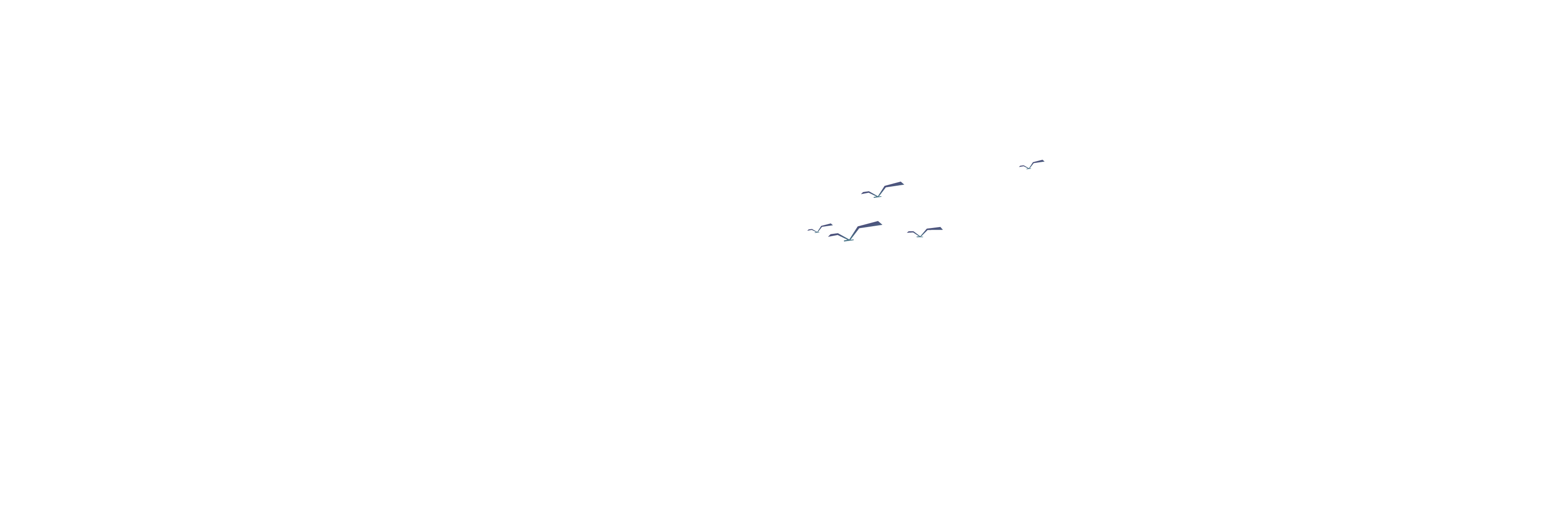 I
V
X
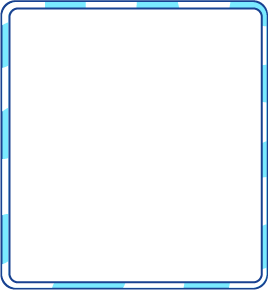 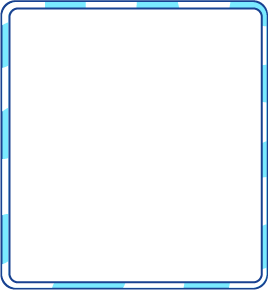 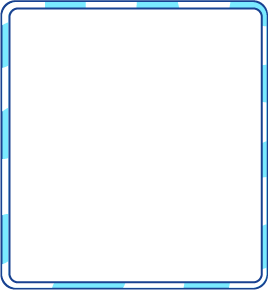 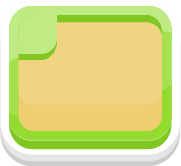 I
Viết chữ I in
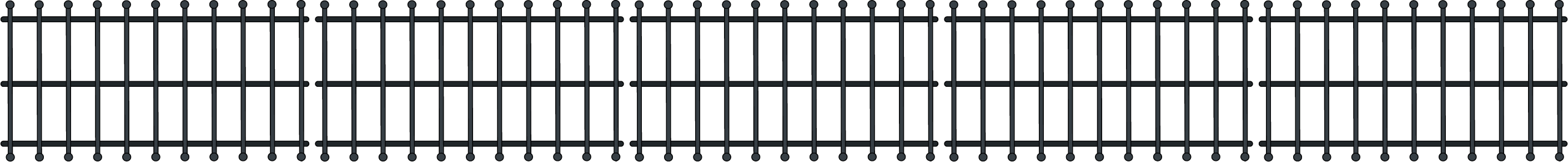 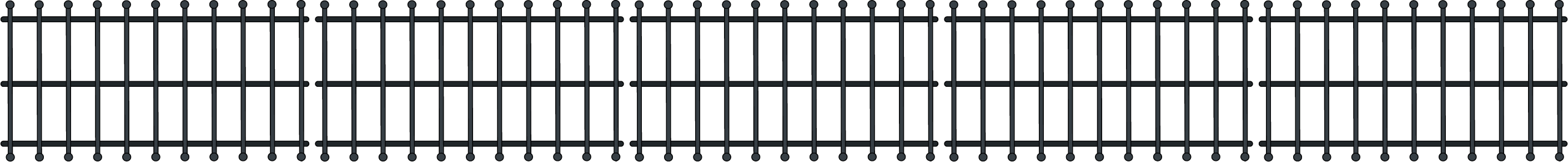 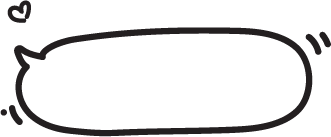 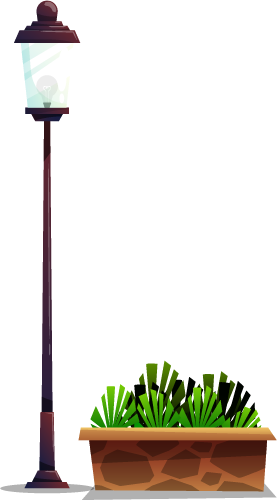 Đọc là: một
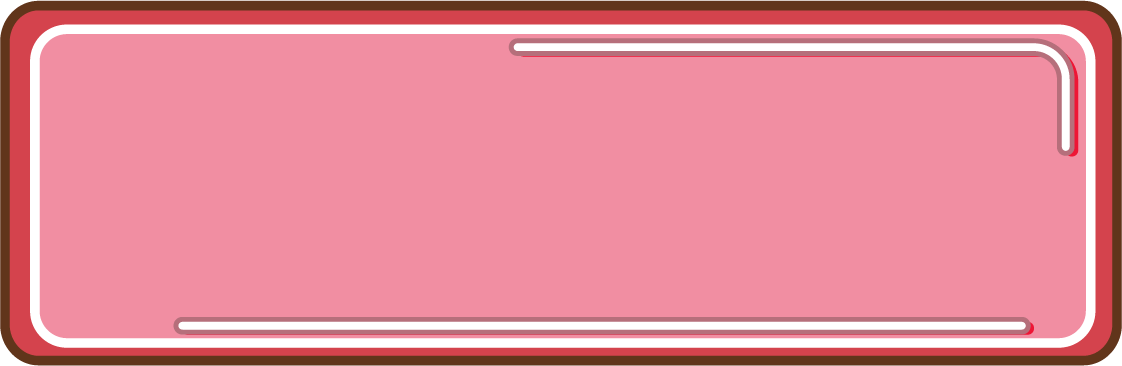 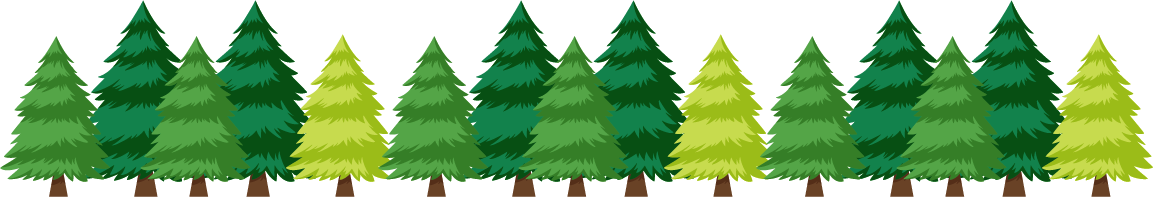 Đây là chữ số La Mã
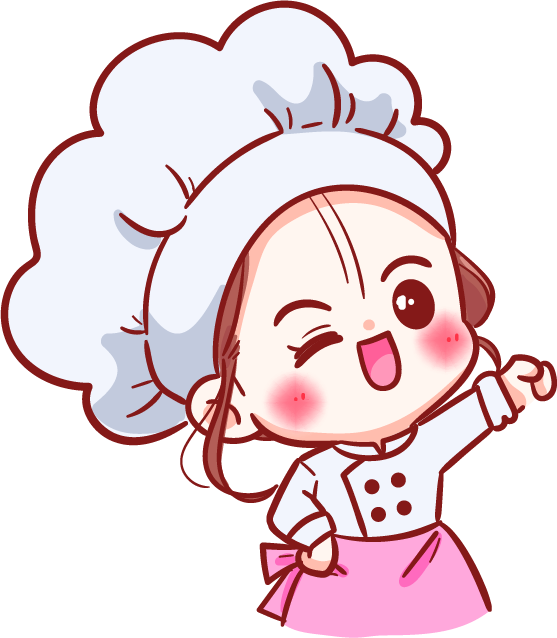 Giới thiệu ba chữ số La Mã
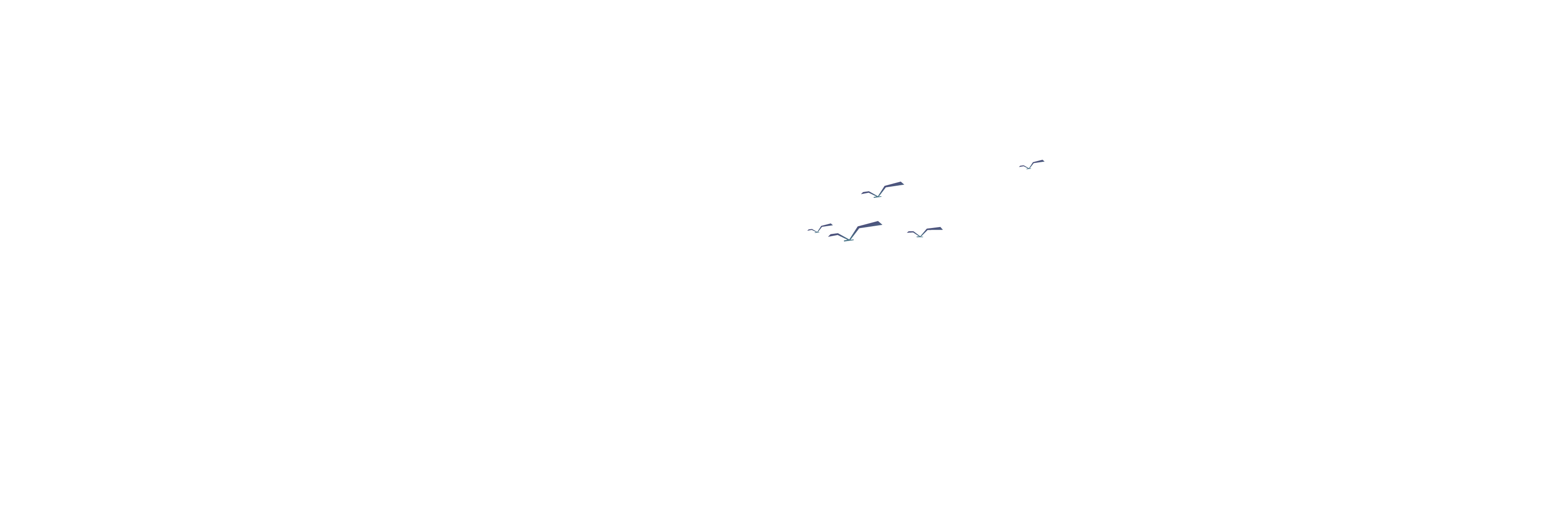 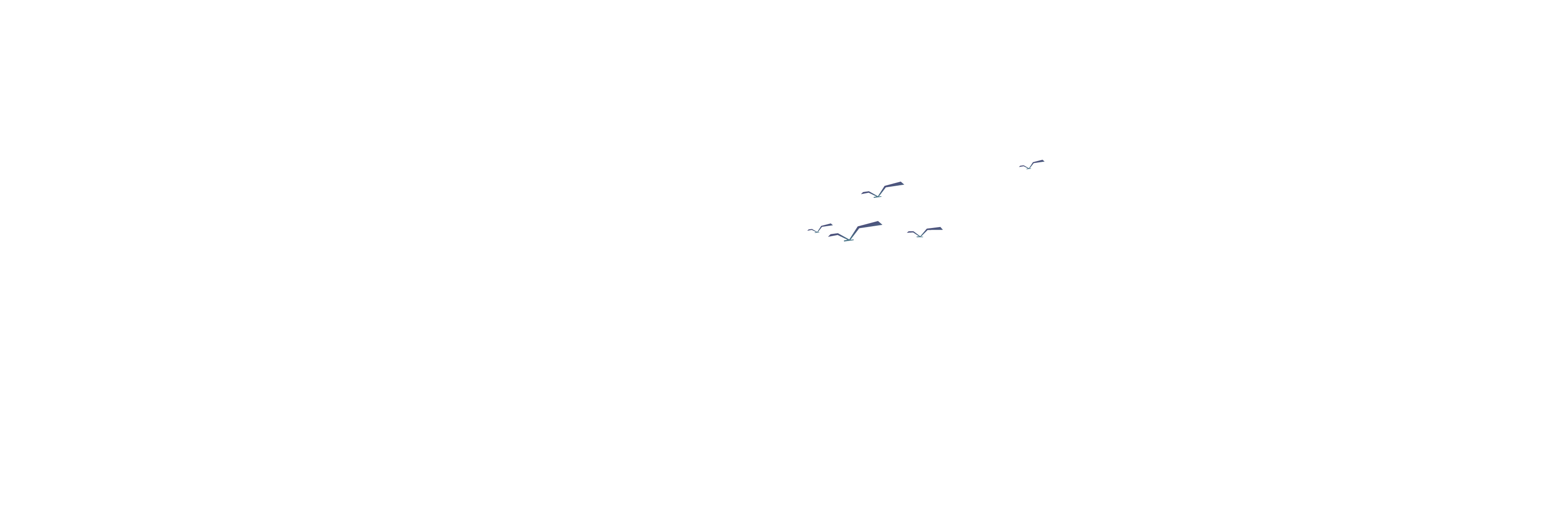 I
V
X
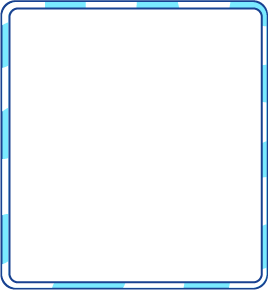 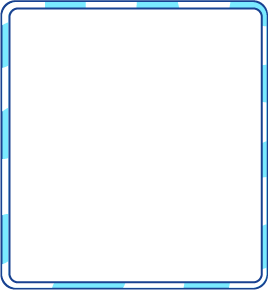 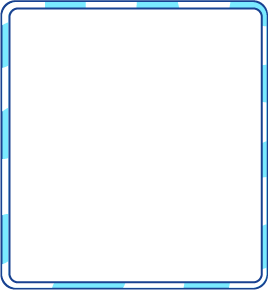 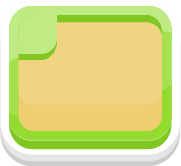 V
Viết chữ V in
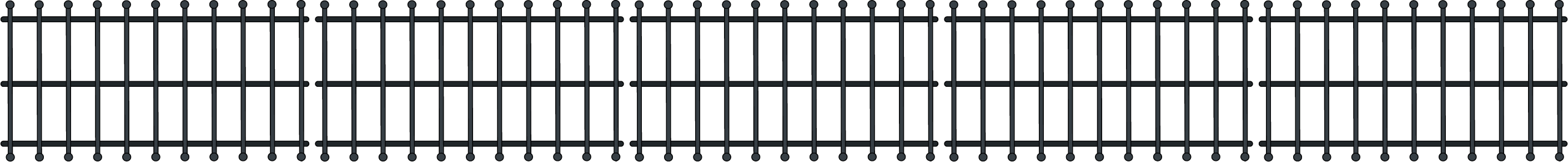 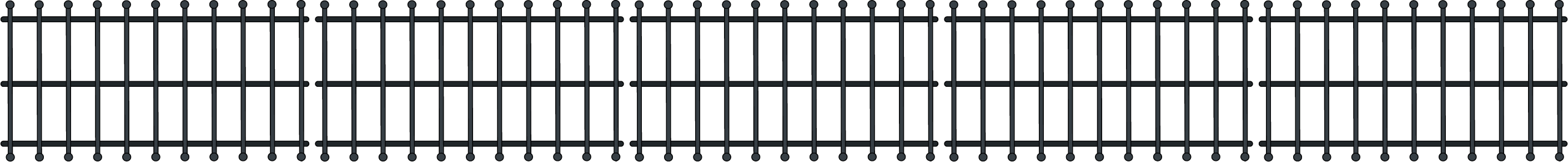 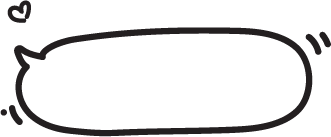 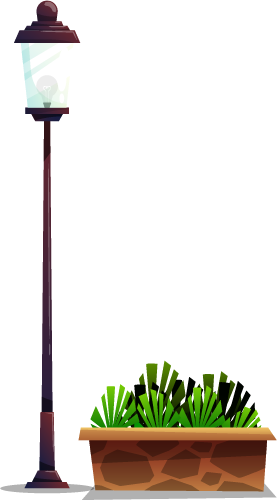 Đọc là: năm
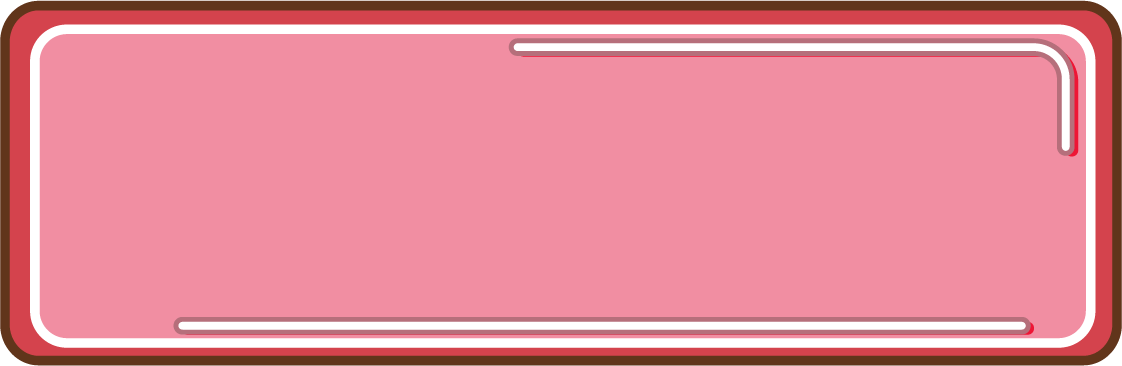 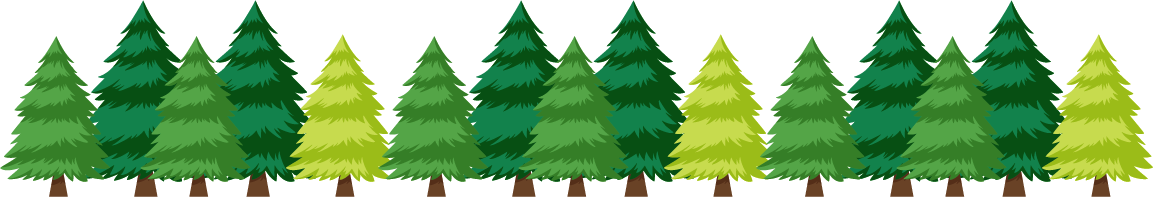 Đây là chữ số La Mã
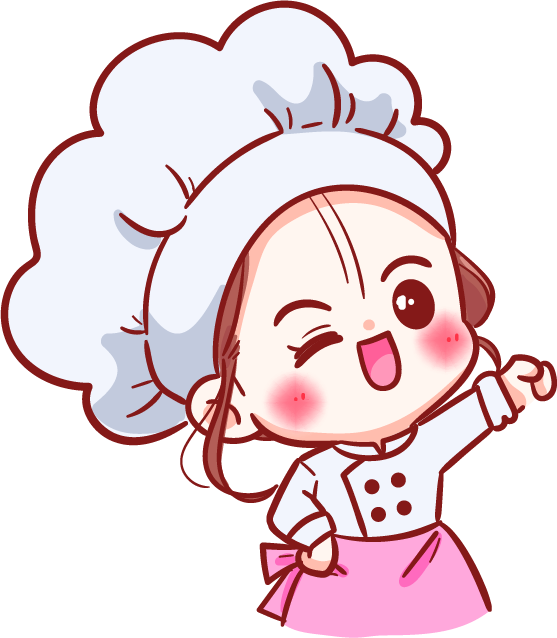 Giới thiệu ba chữ số La Mã
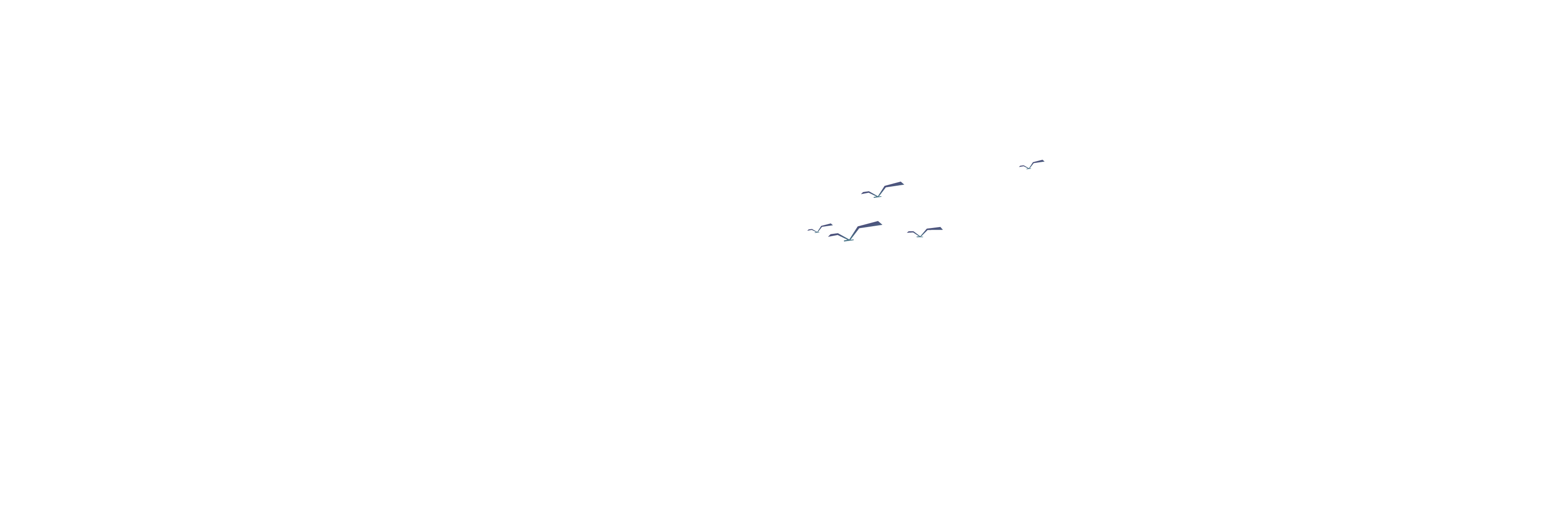 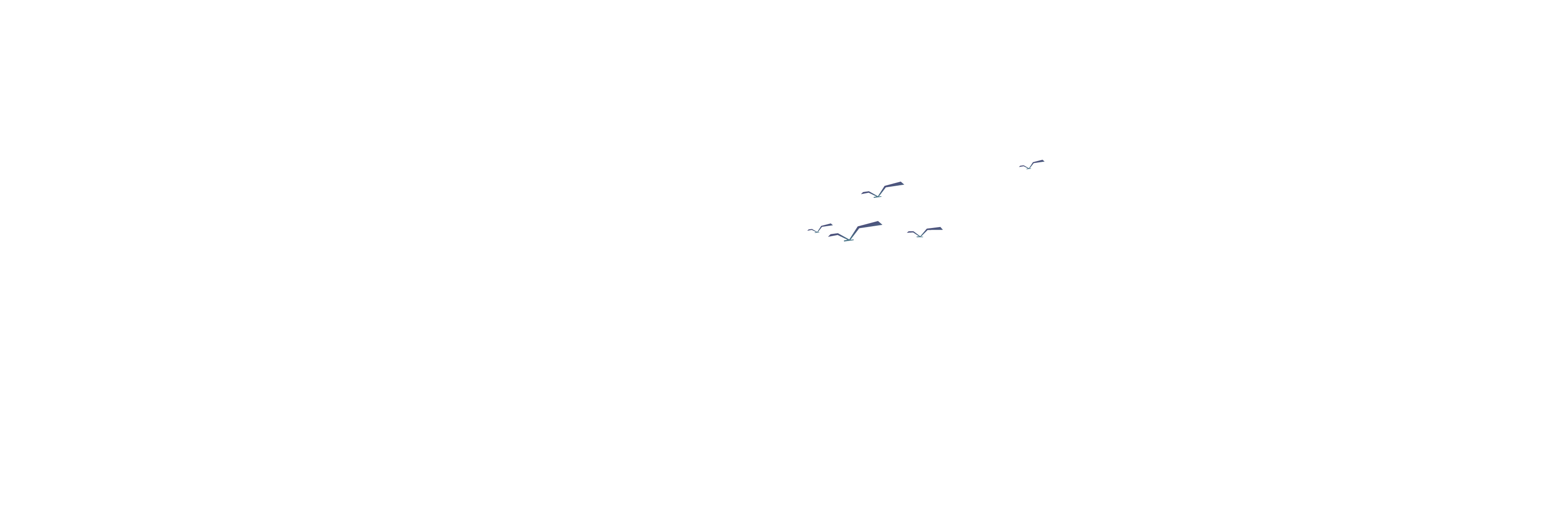 I
V
X
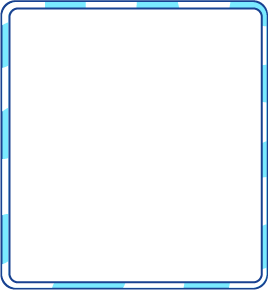 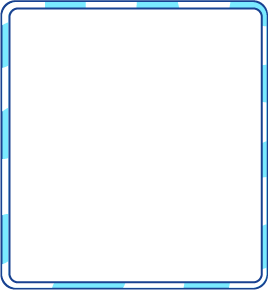 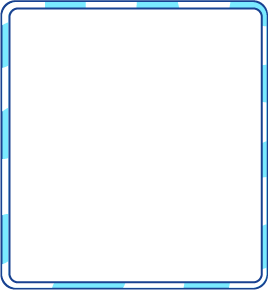 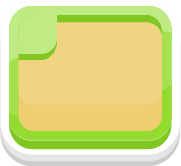 X
Viết chữ X in
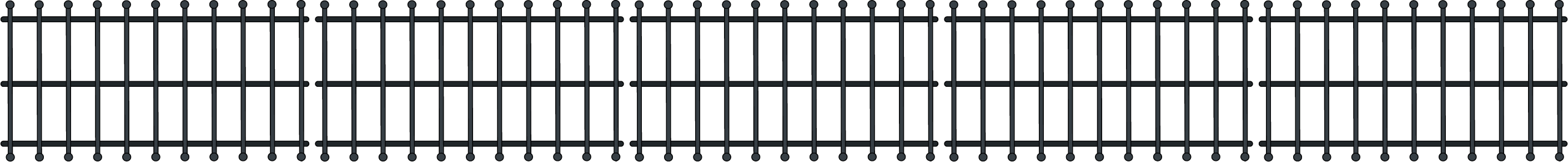 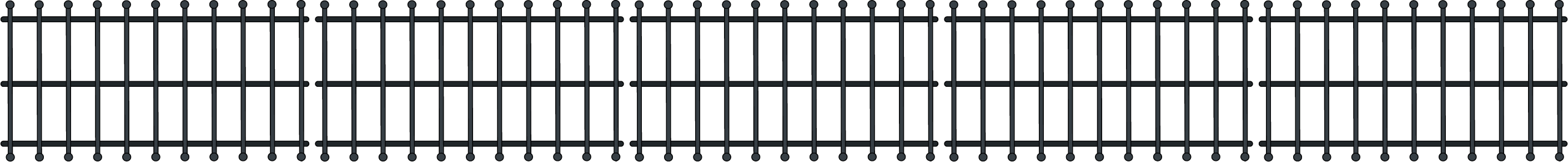 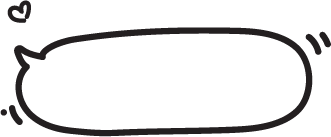 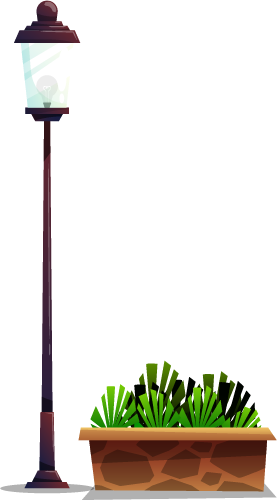 Đọc là: mười
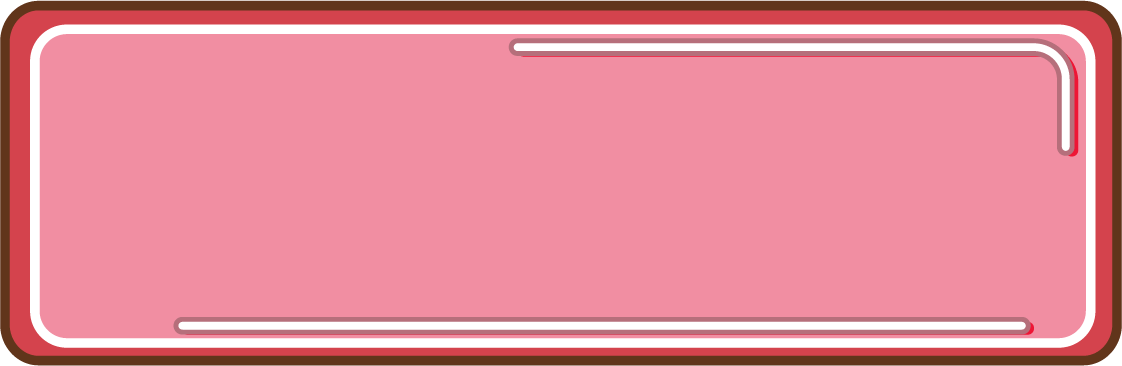 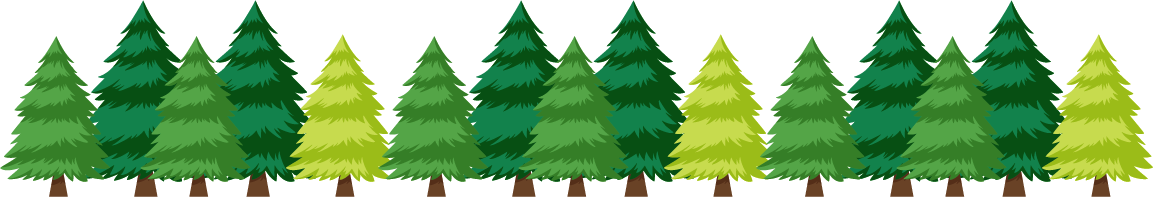 Đây là chữ số La Mã
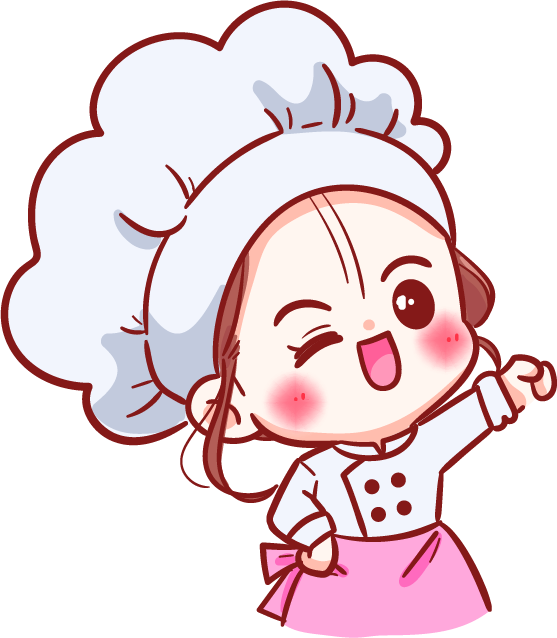 Giới thiệu cách đọc, viết các số La Mã
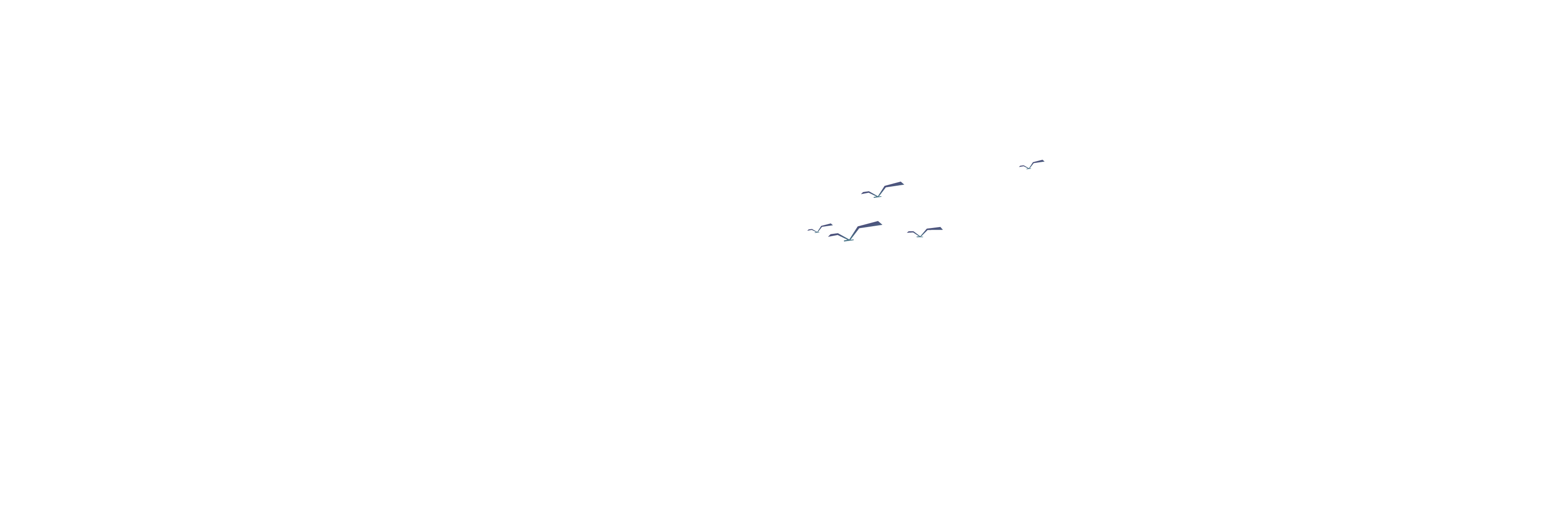 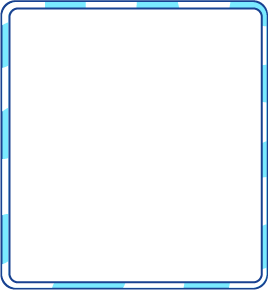 Trong phạm vi  20
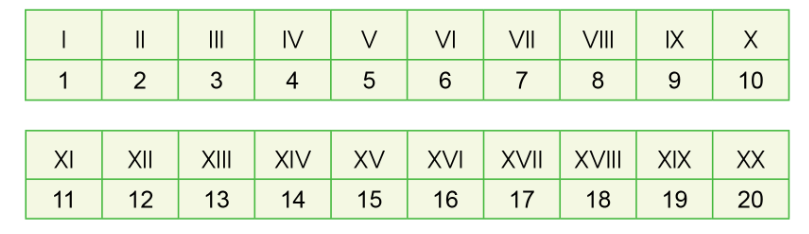 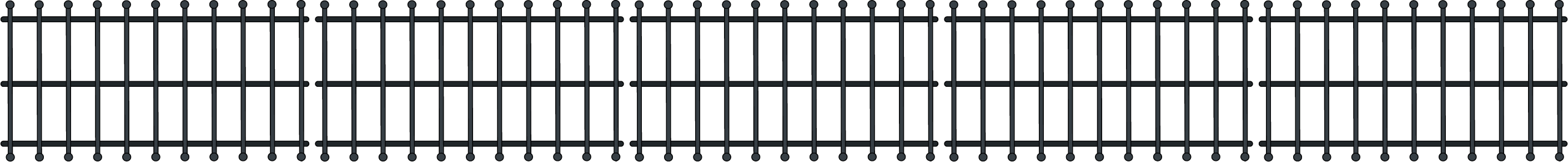 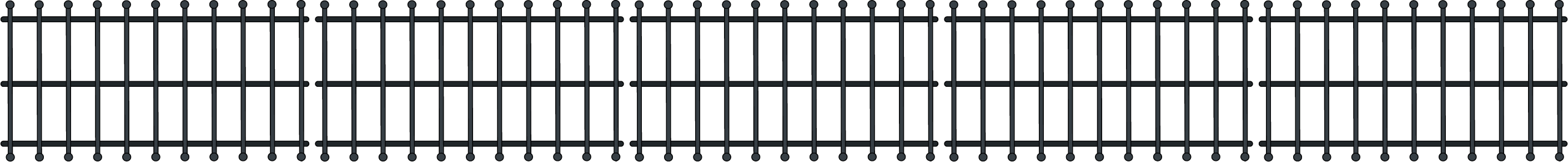 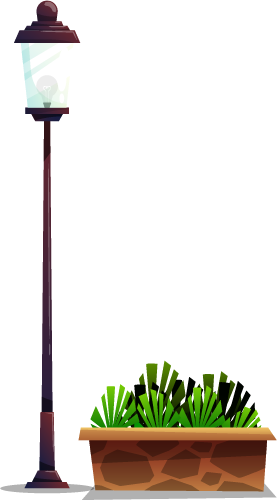 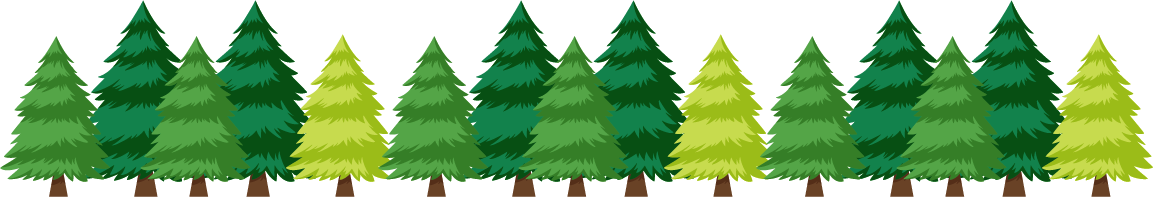 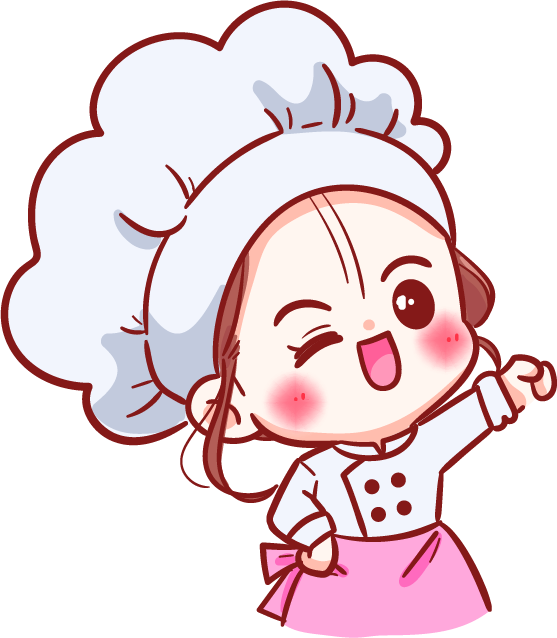 Các số La Mã từ 1 đến 12
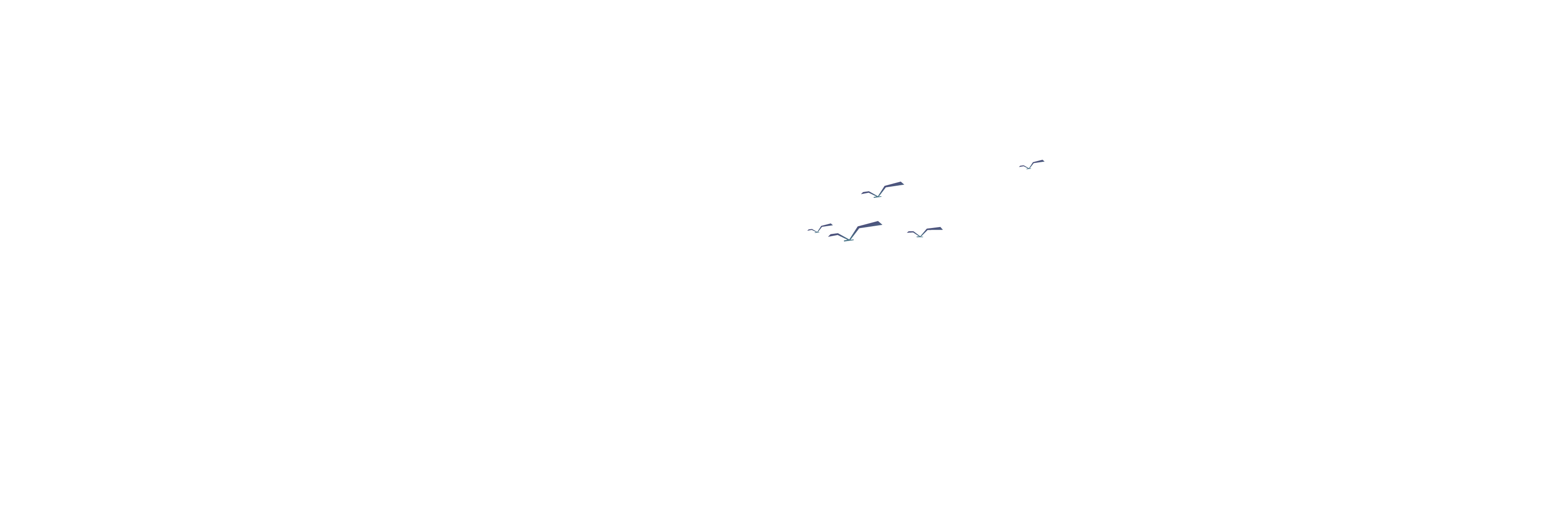 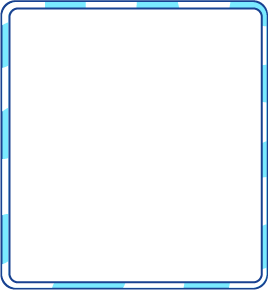 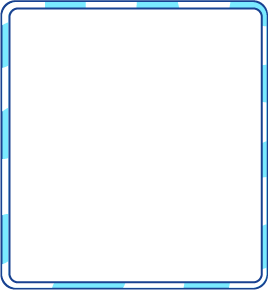 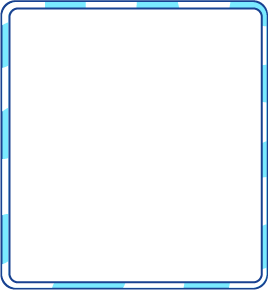 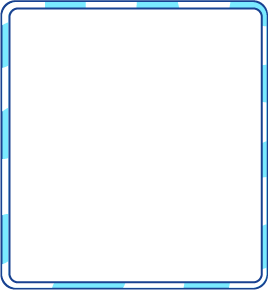 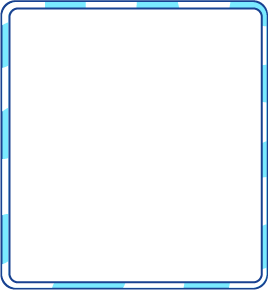 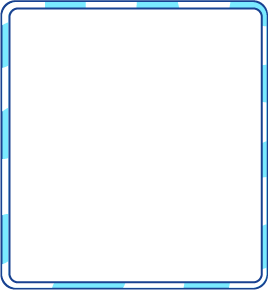 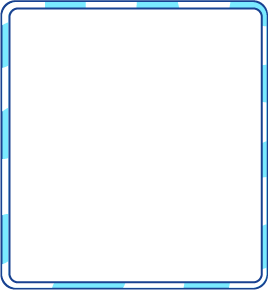 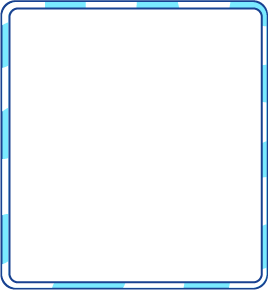 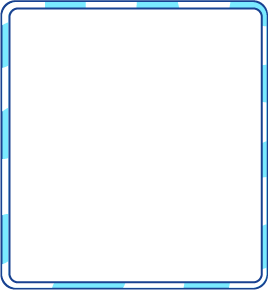 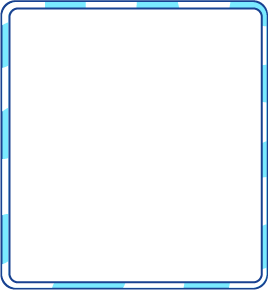 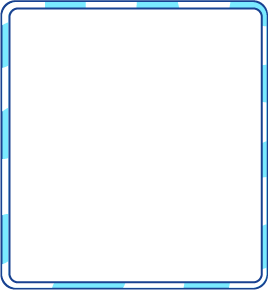 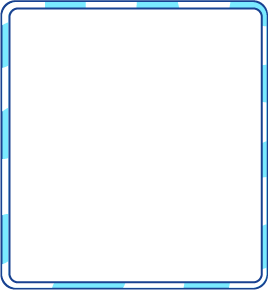 1
2
3
4
5
6
I
II
III
IV
V
VI
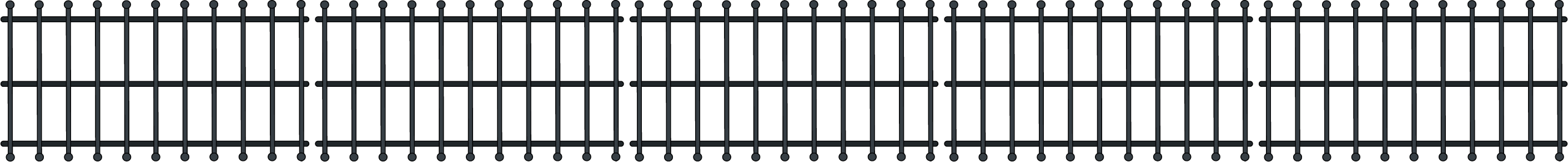 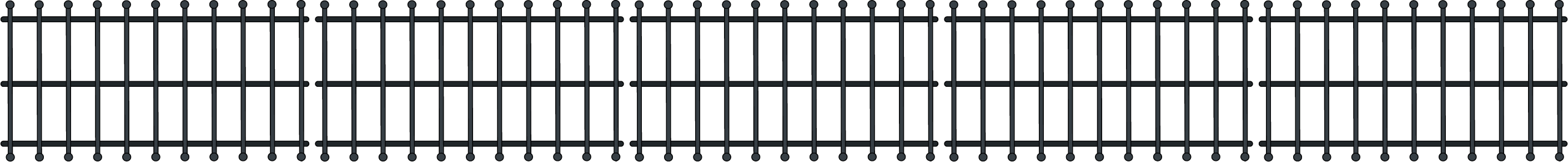 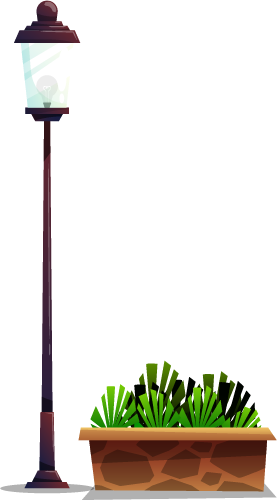 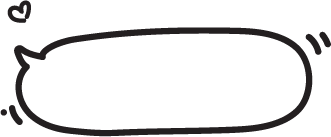 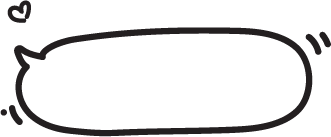 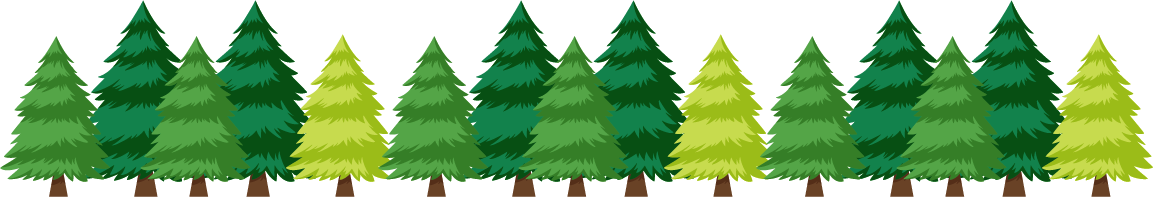 Viết
Đọc là
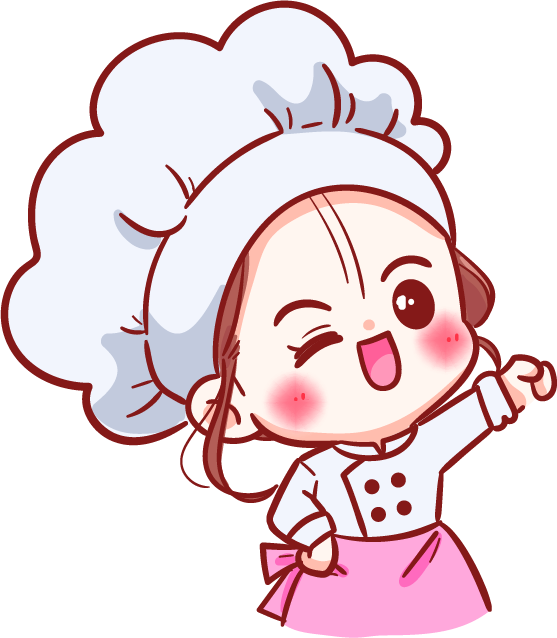 Các số La Mã từ 1 đến 12
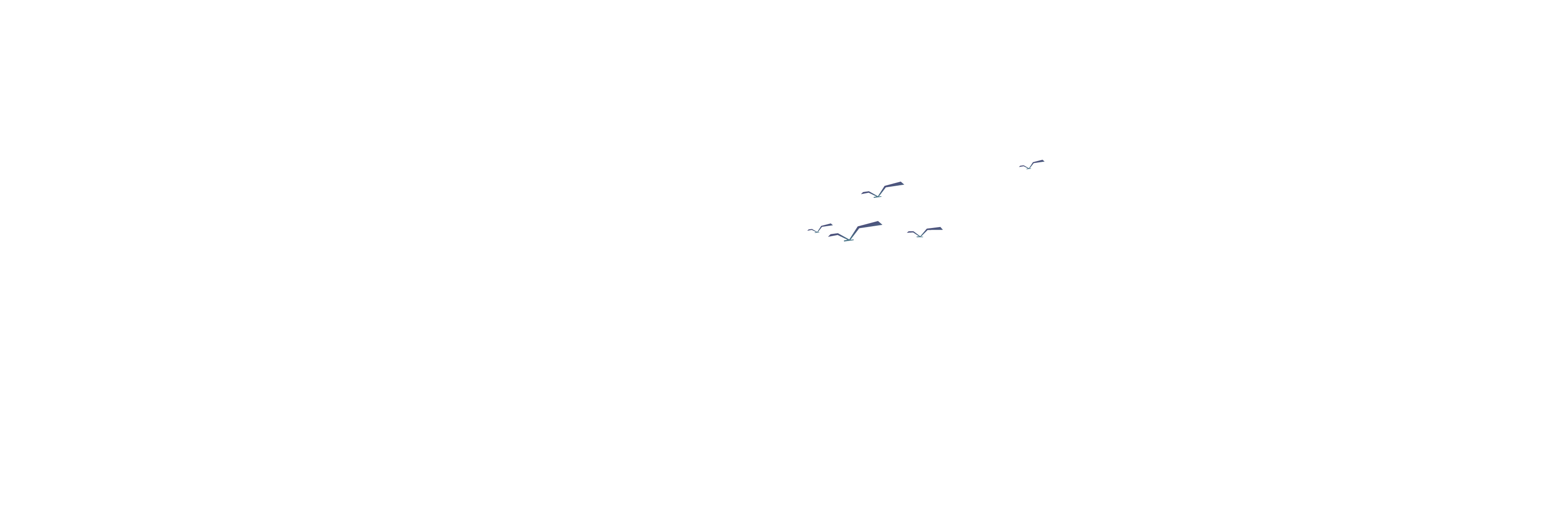 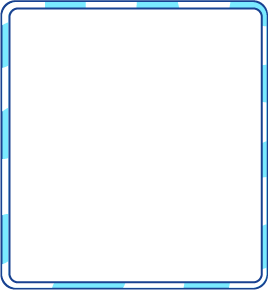 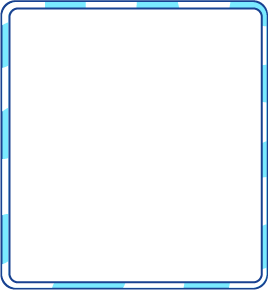 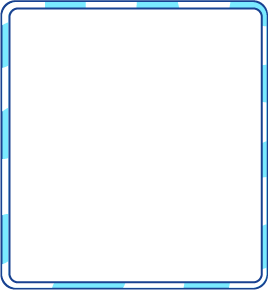 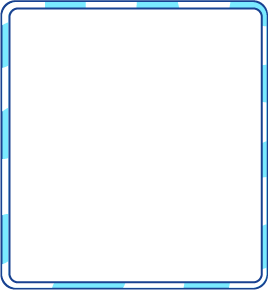 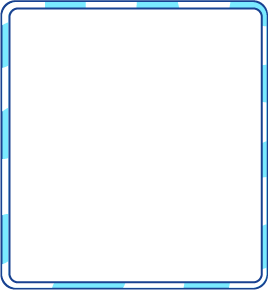 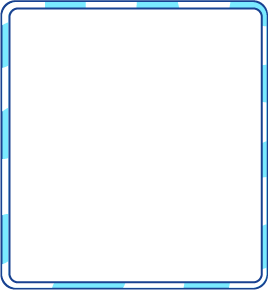 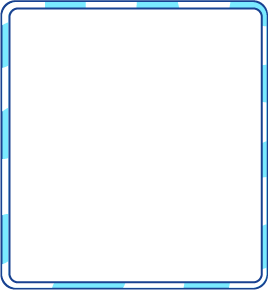 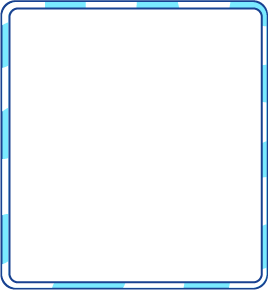 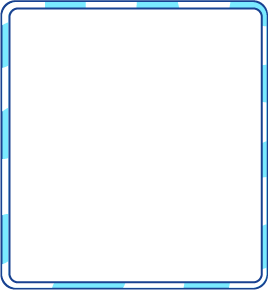 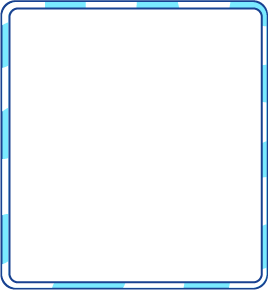 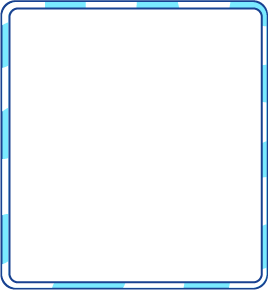 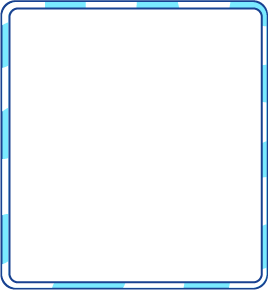 7
8
9
10
11
12
VII
VIII
IX
X
XI
XII
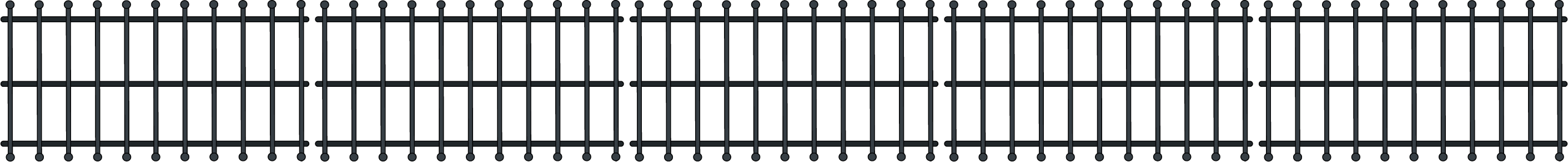 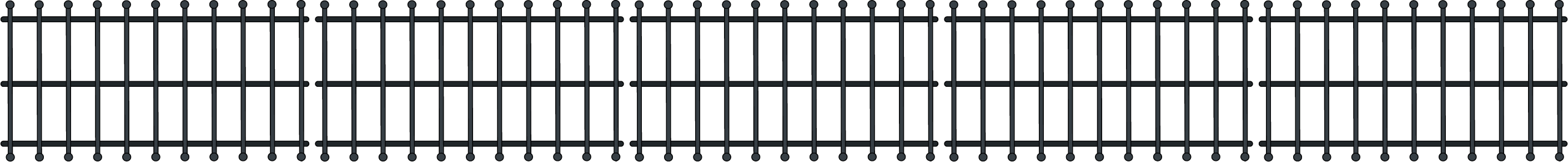 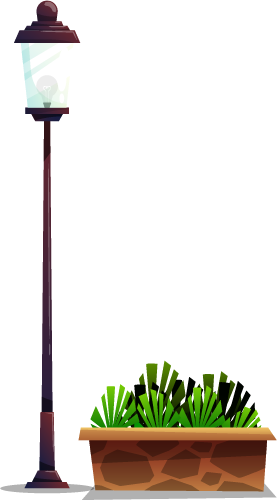 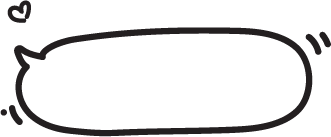 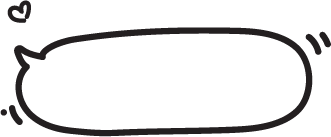 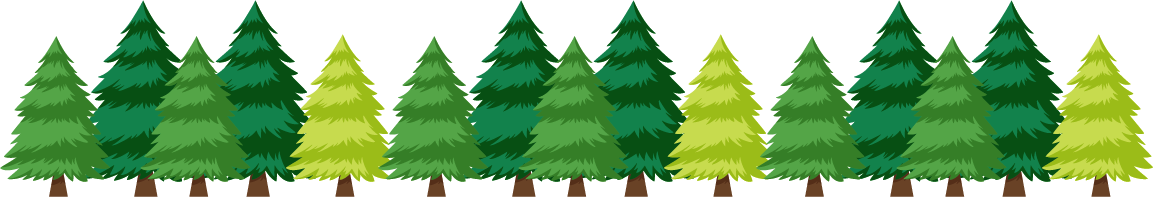 Viết
Đọc là
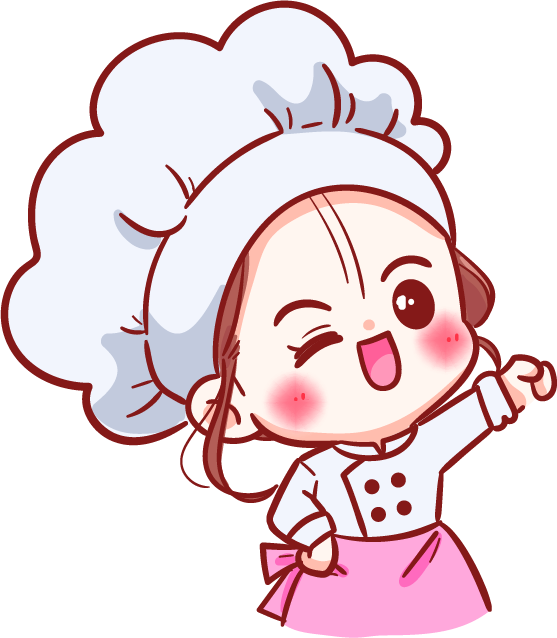 Các số La Mã từ 13 đến 20
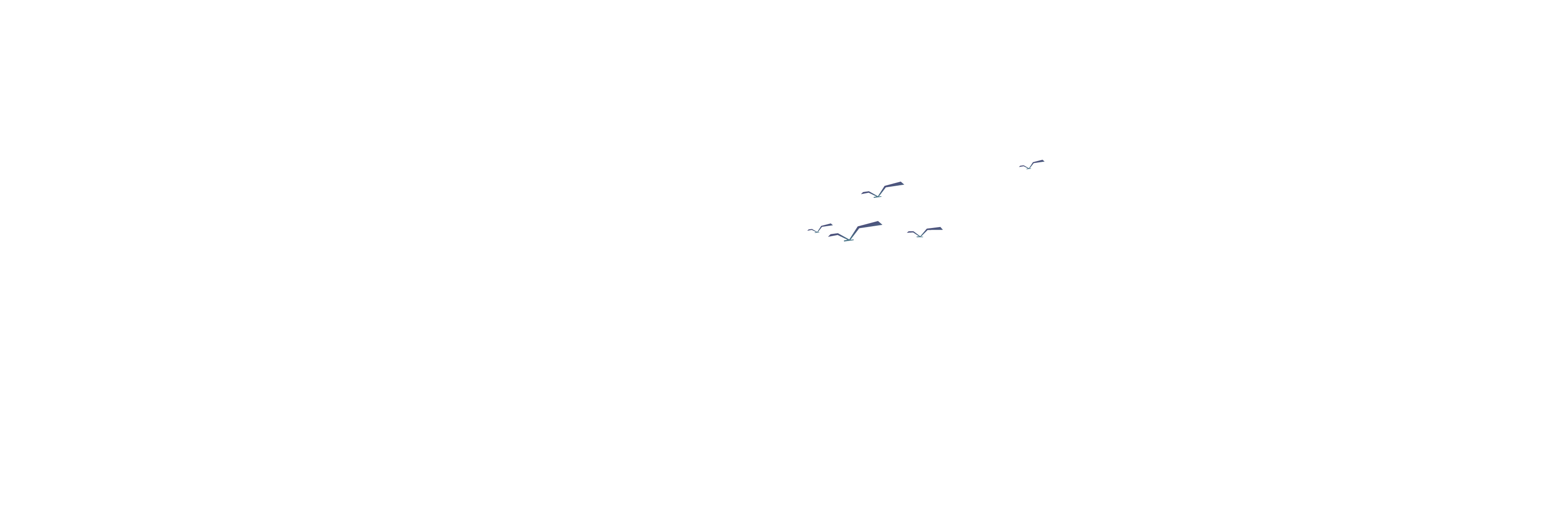 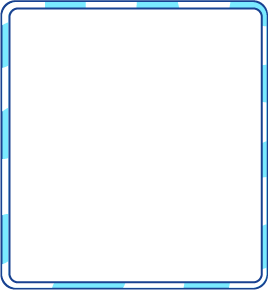 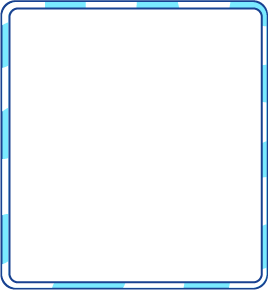 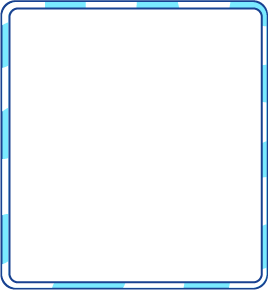 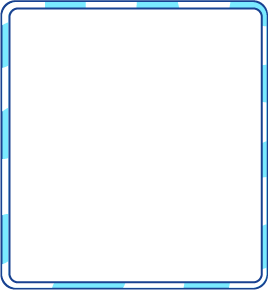 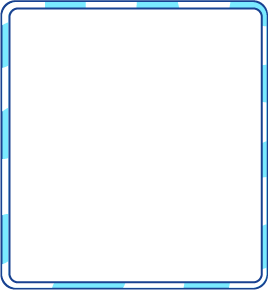 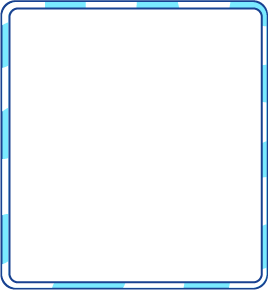 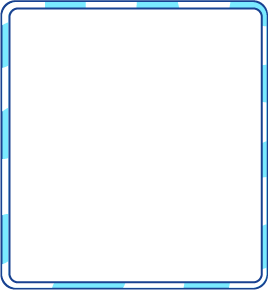 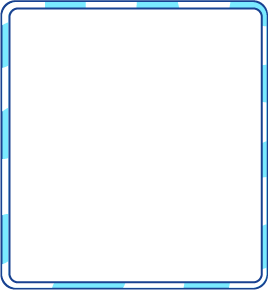 13
14
15
16
XIII
XIV
XV
XVI
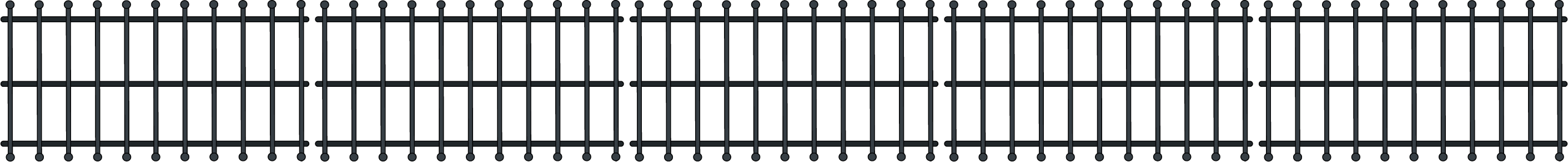 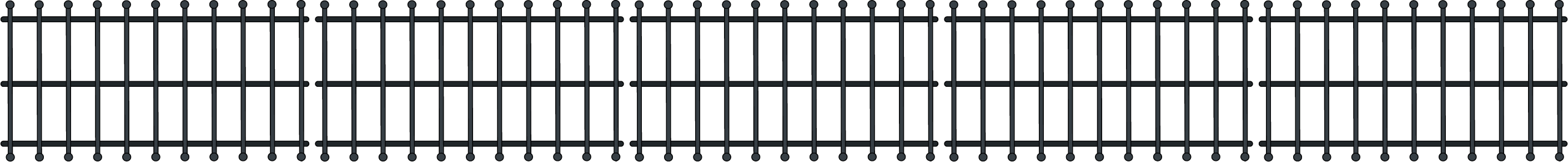 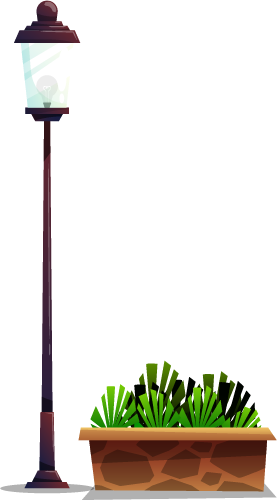 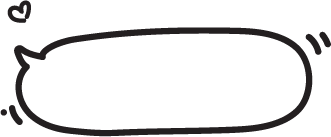 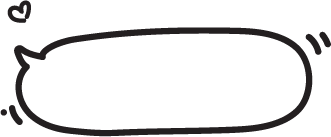 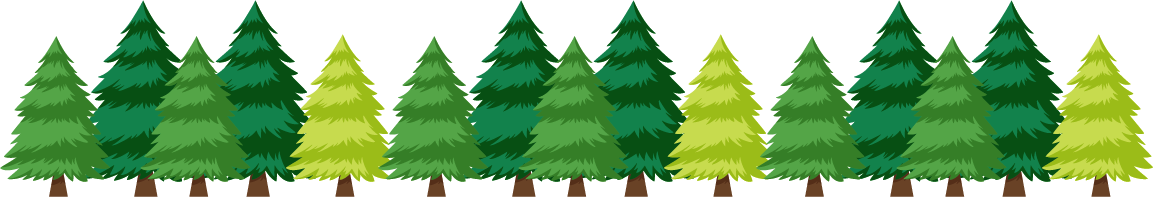 Viết
Đọc là
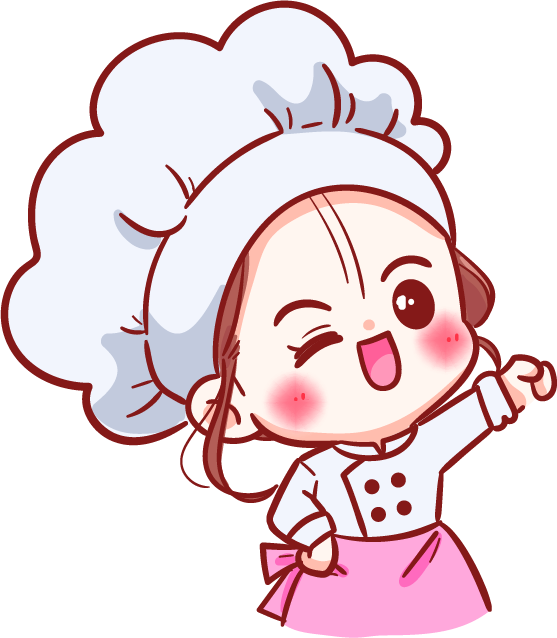 Các số La Mã từ 13 đến 20
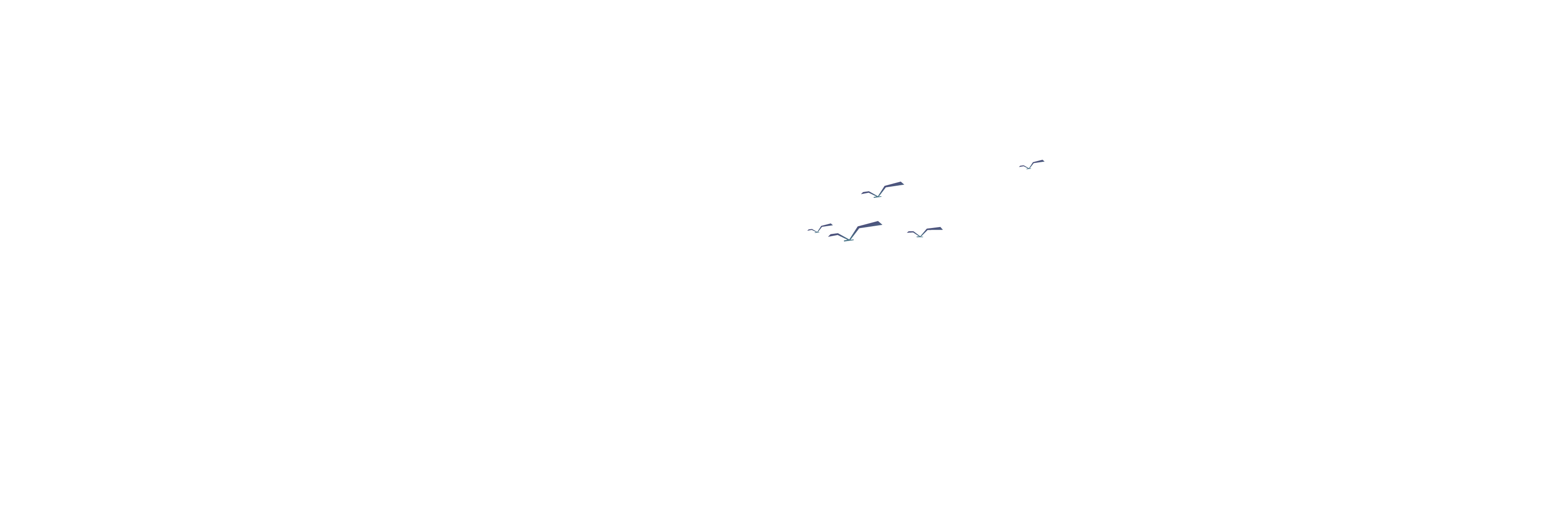 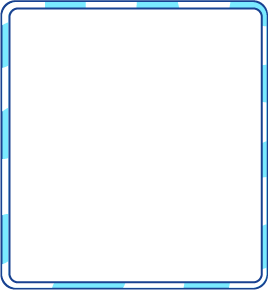 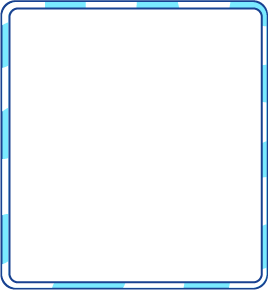 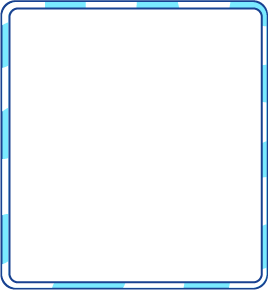 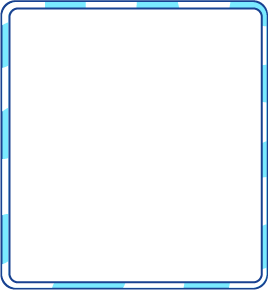 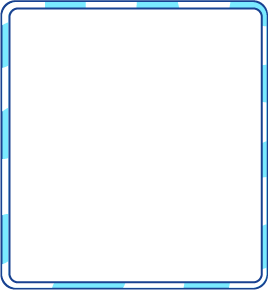 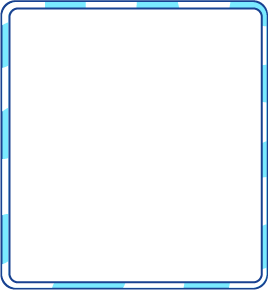 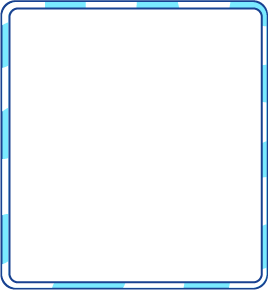 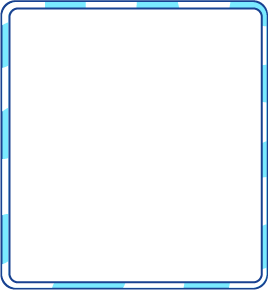 17
19
20
XX
XVIII
18
XVII
XIX
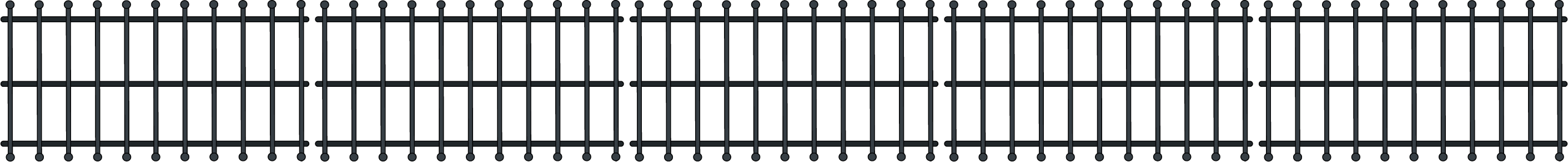 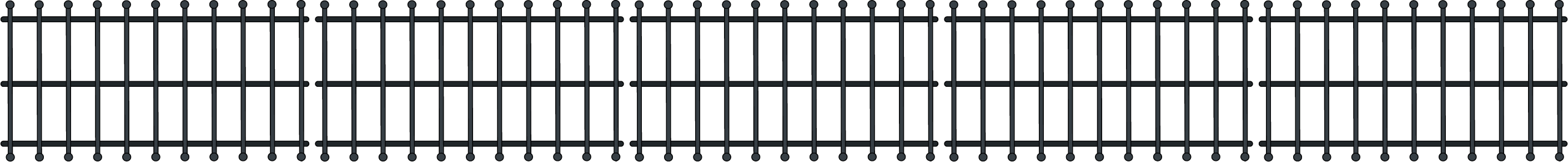 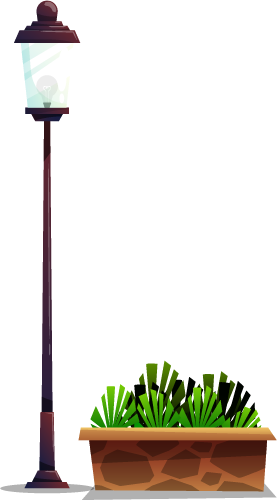 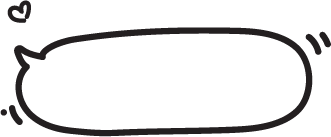 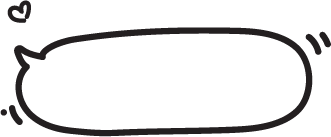 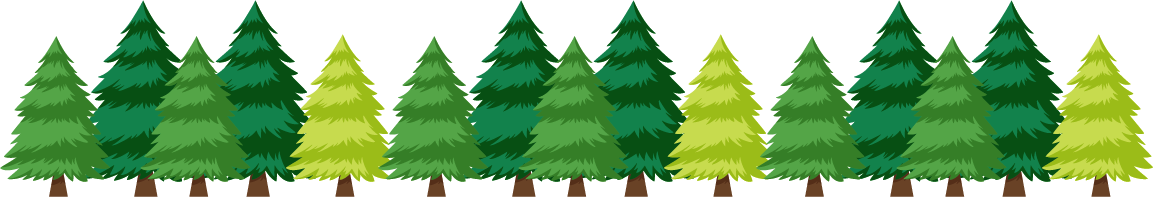 Viết
Đọc là
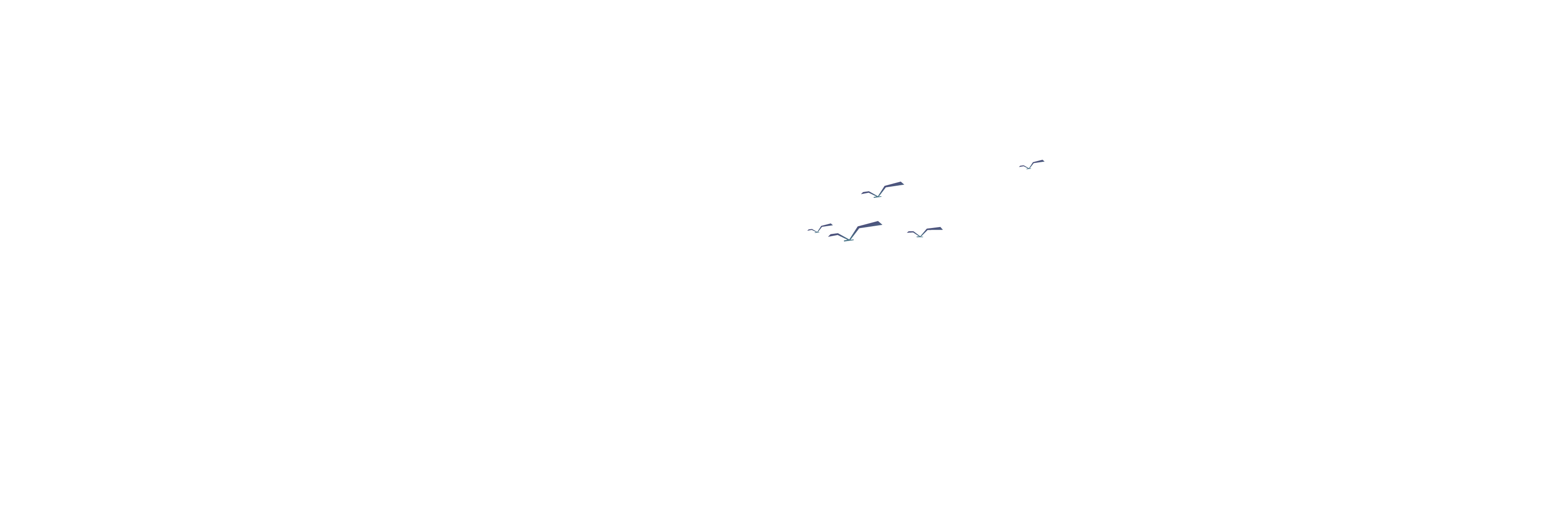 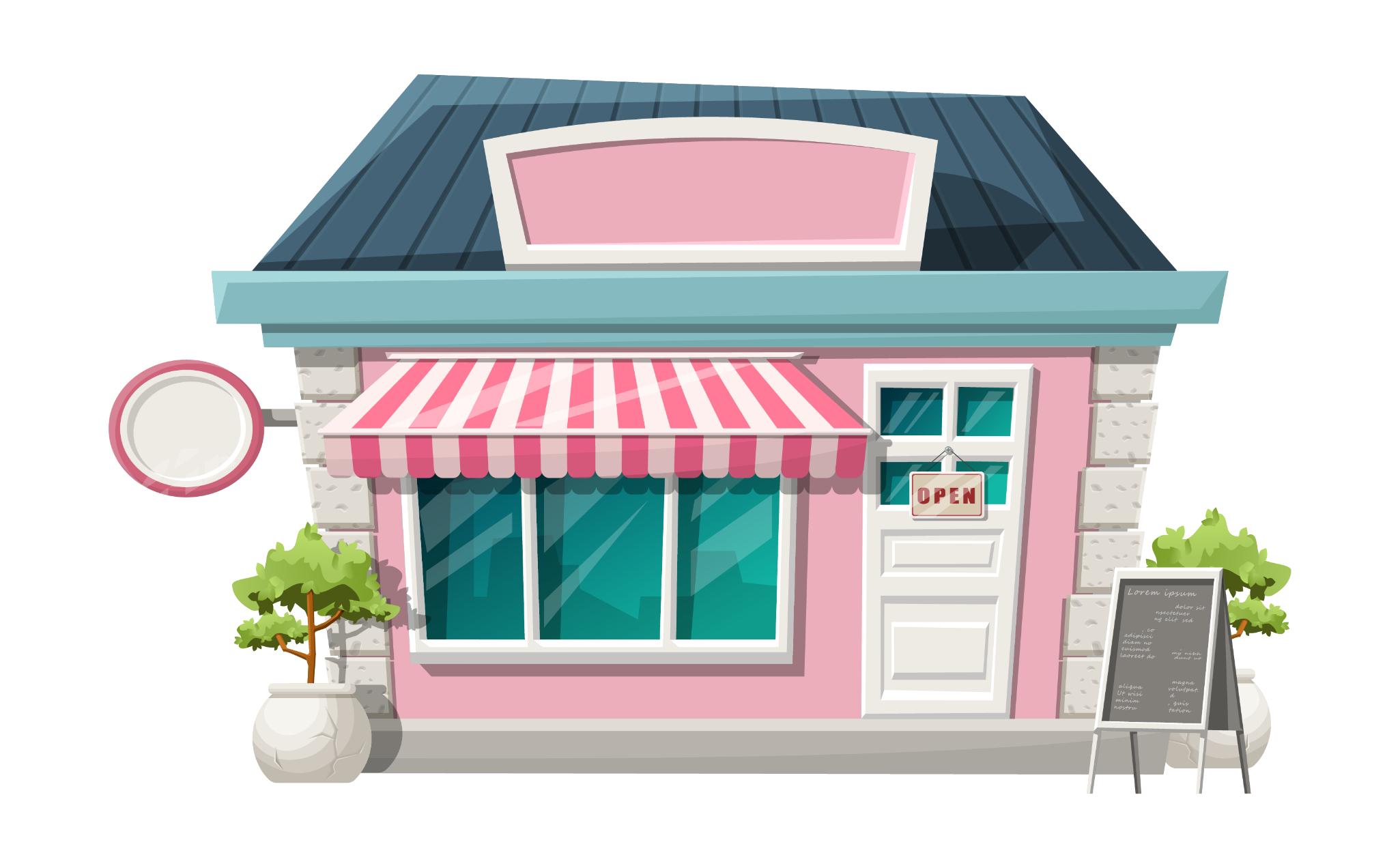 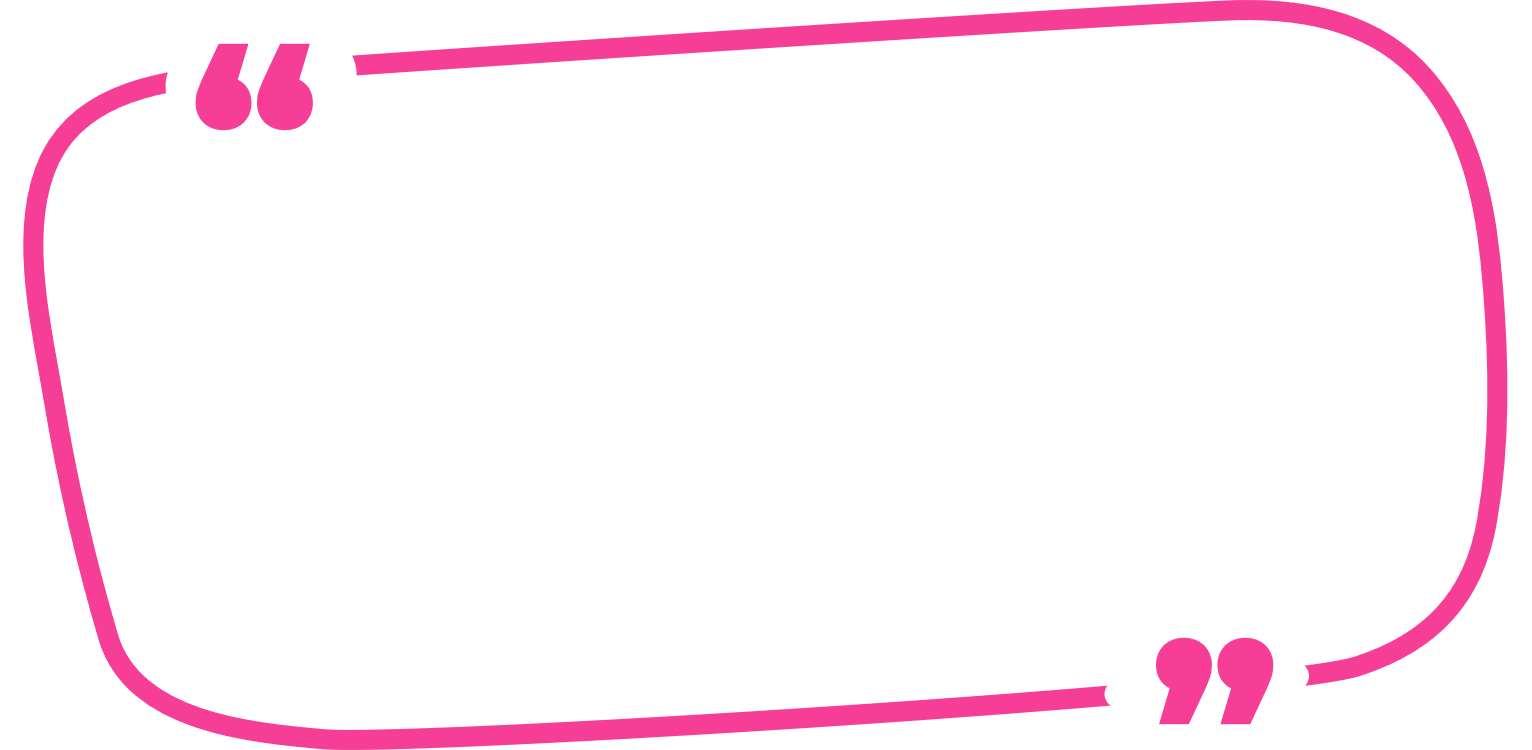 Cùng mình bắt tay vào công việc hằng ngày của một “Cô Chủ Nhỏ” nhé!
Tiệm bánh của Lan
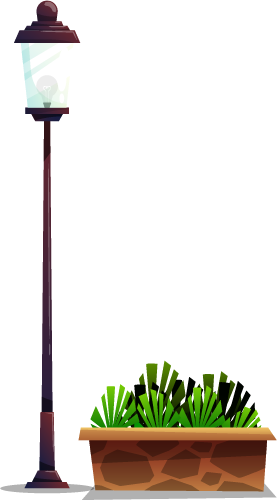 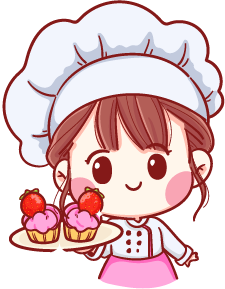 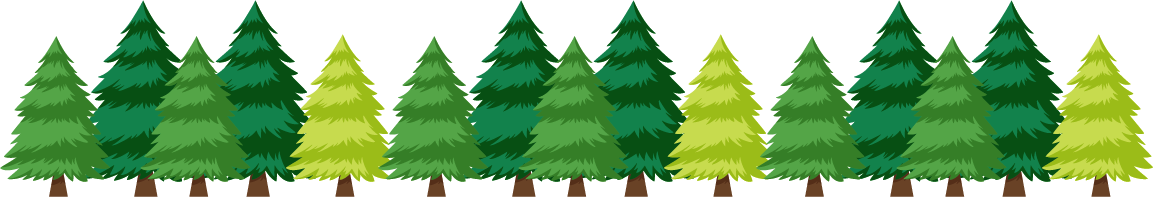 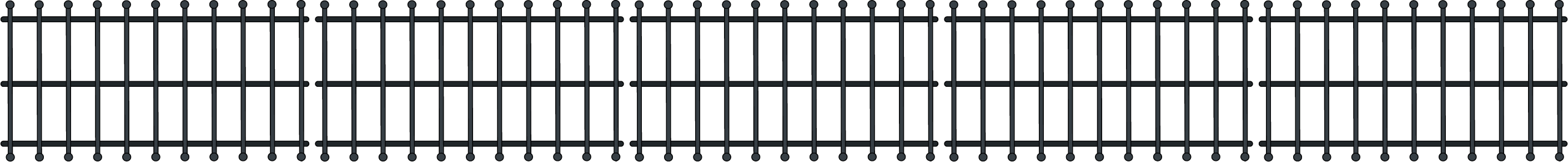 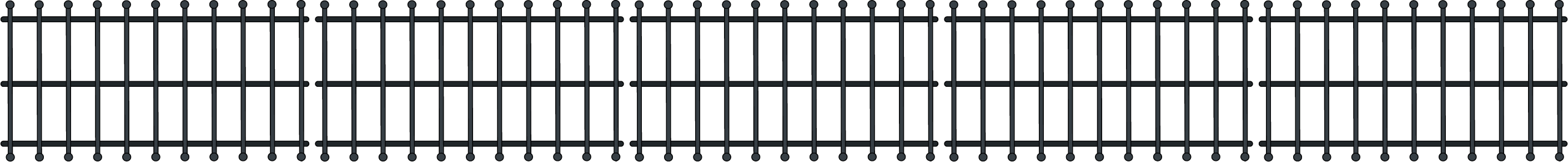 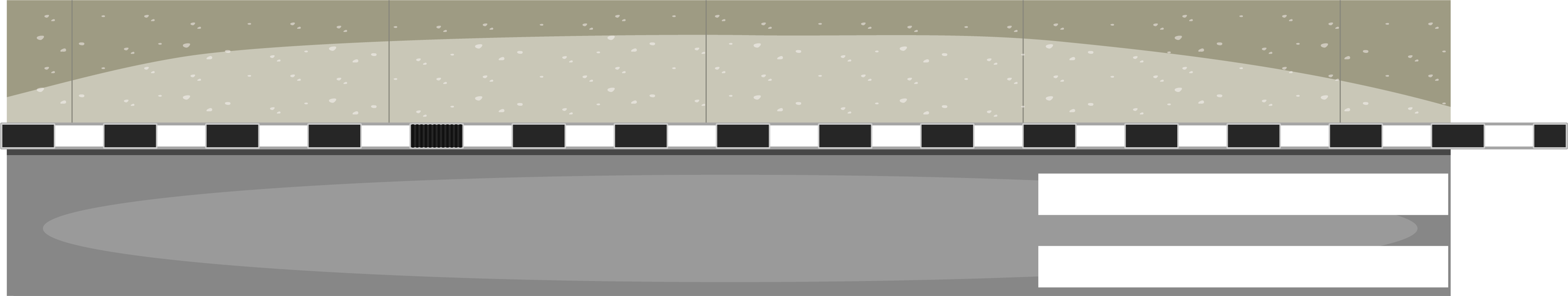 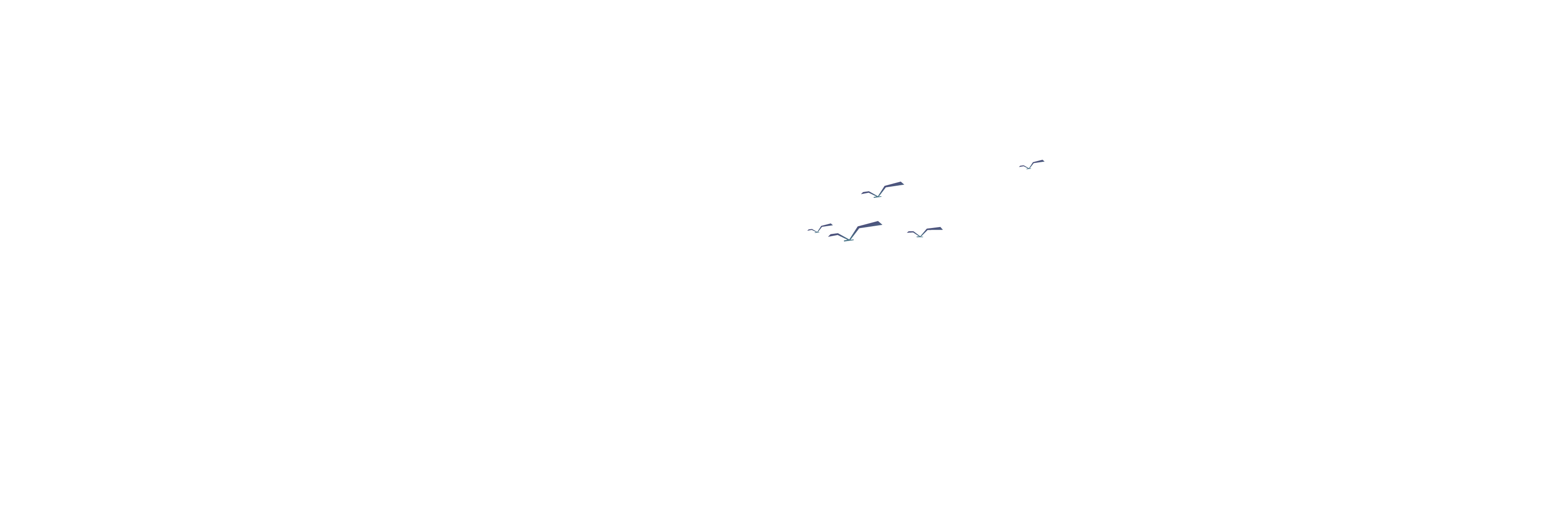 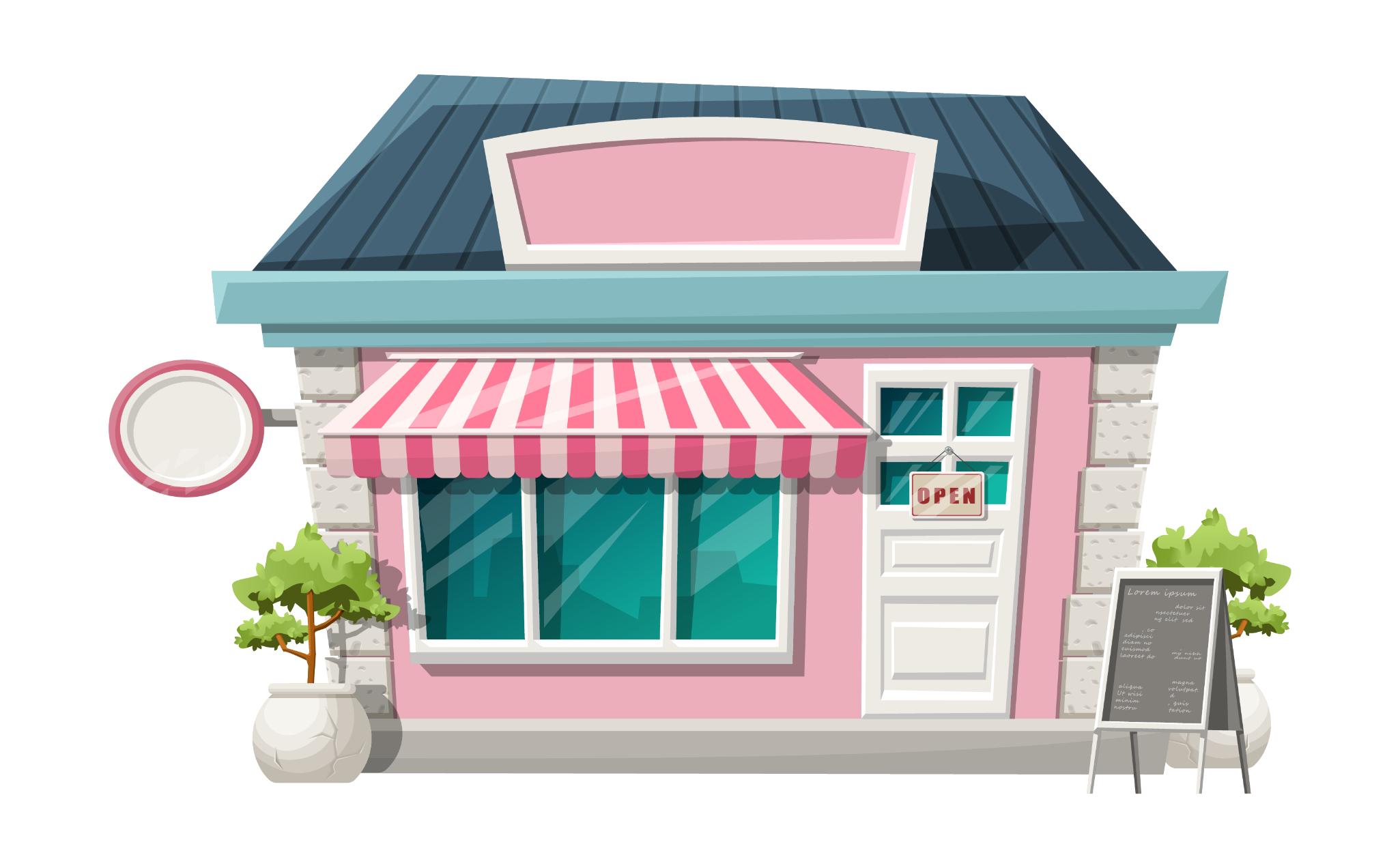 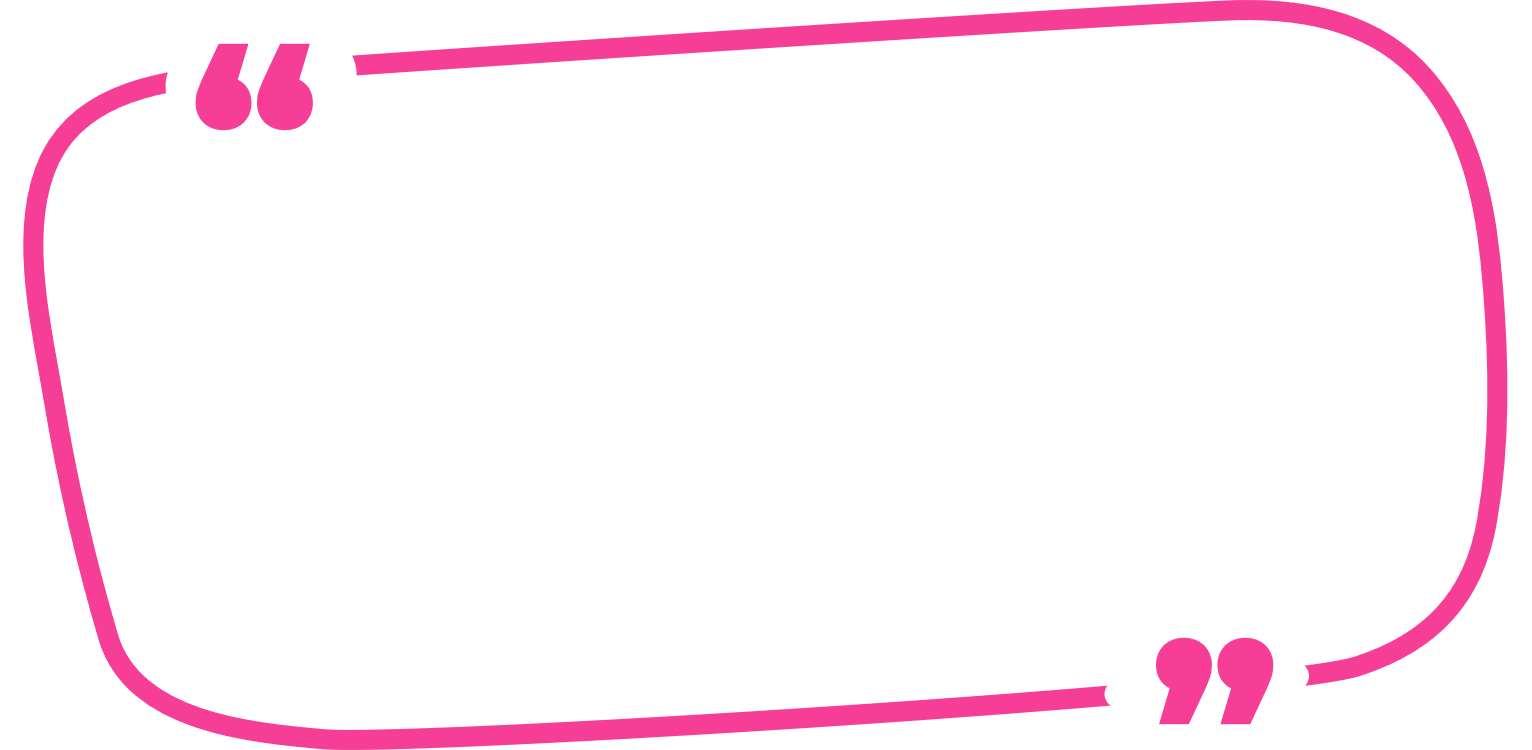 Tiệm bánh của Lan
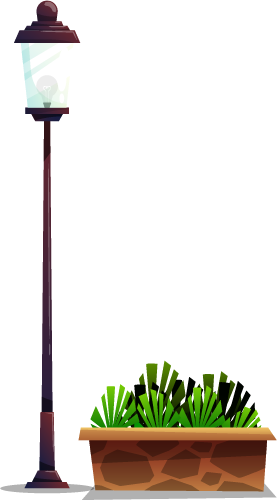 Cùng làm bánh
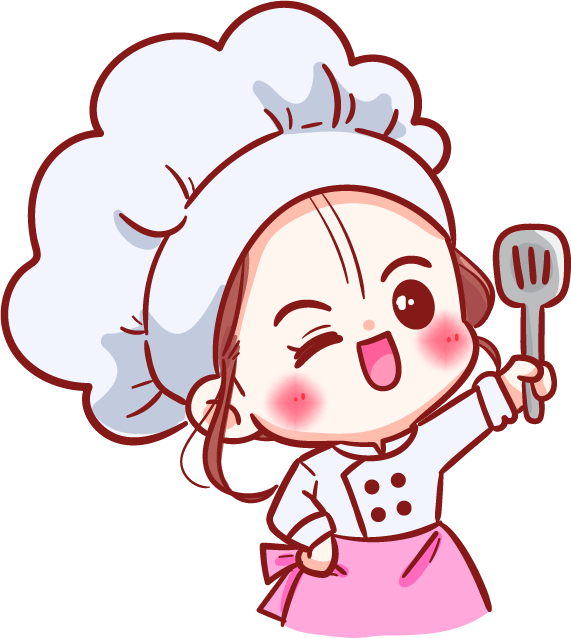 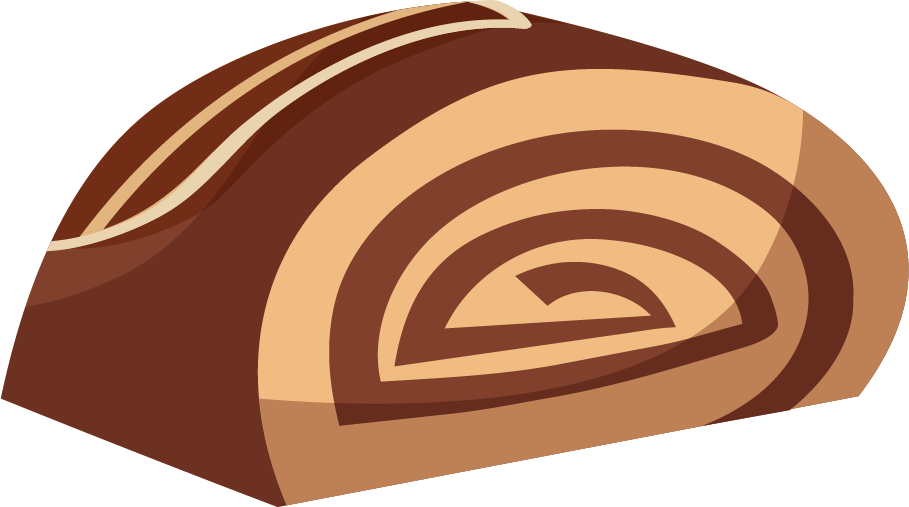 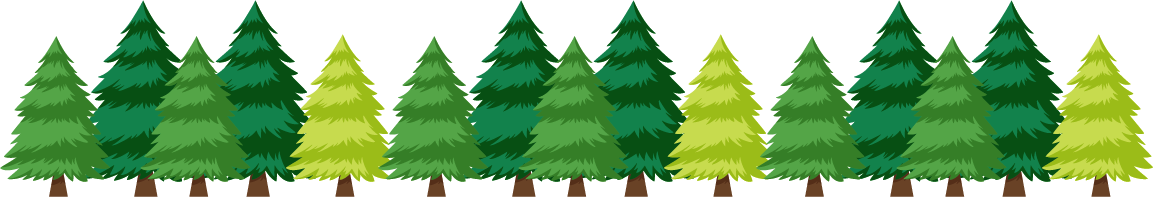 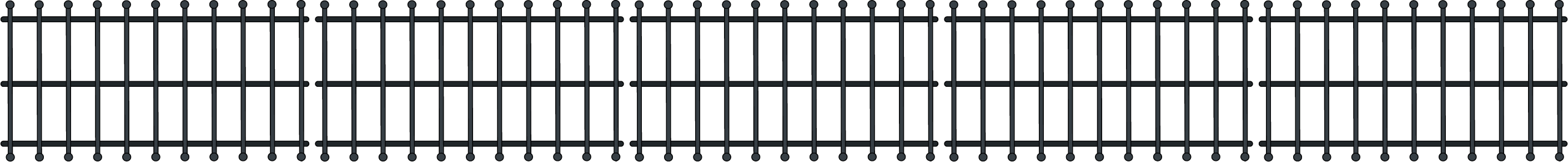 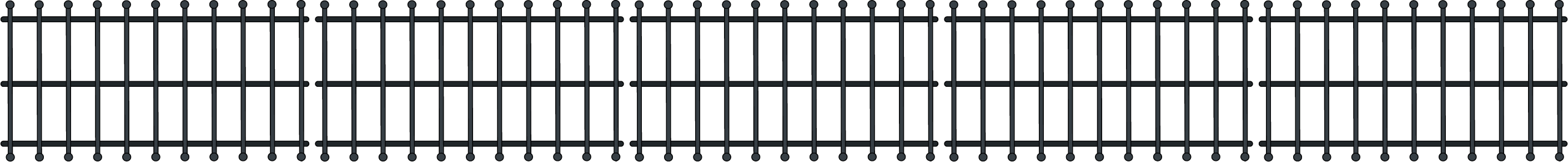 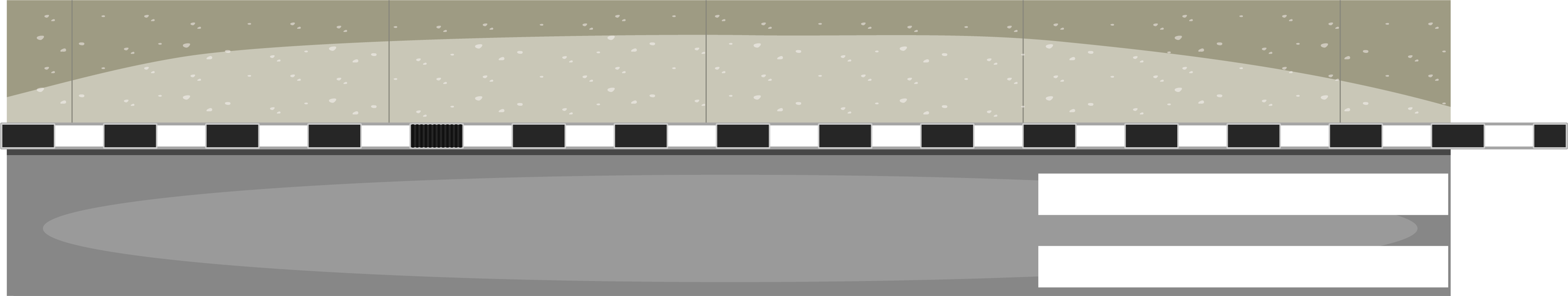 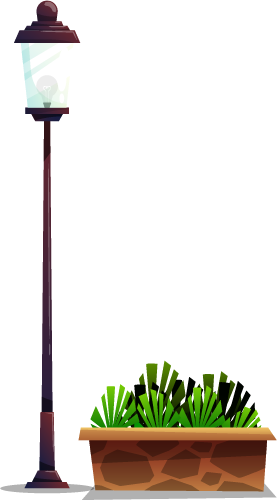 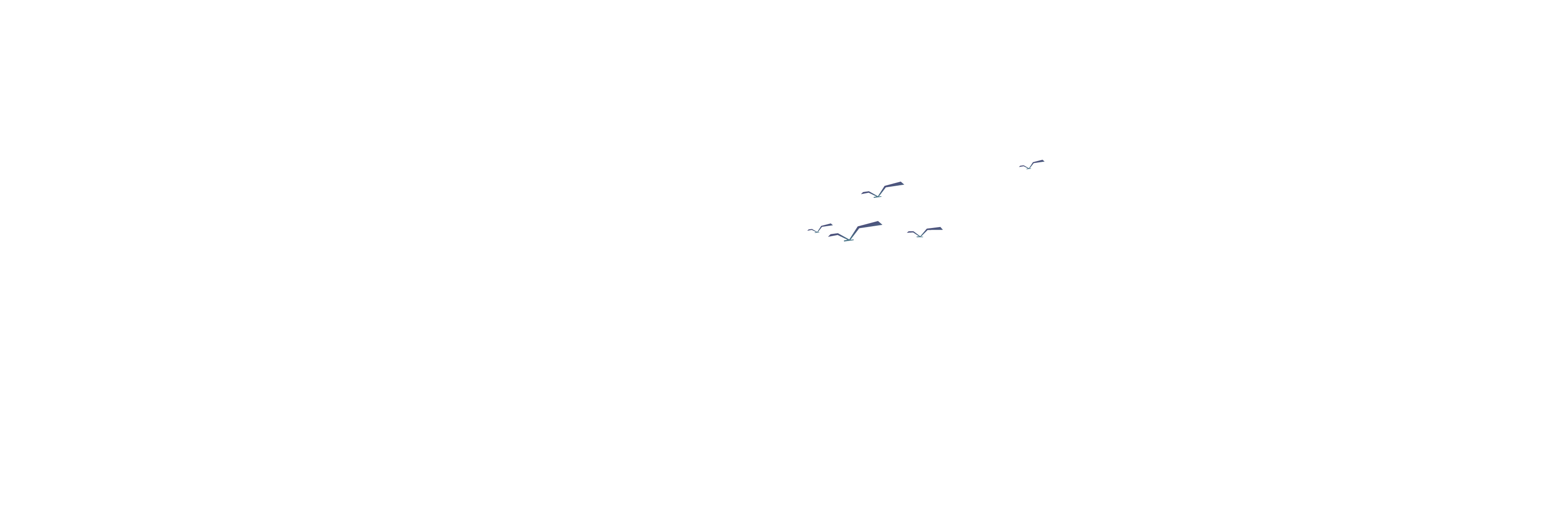 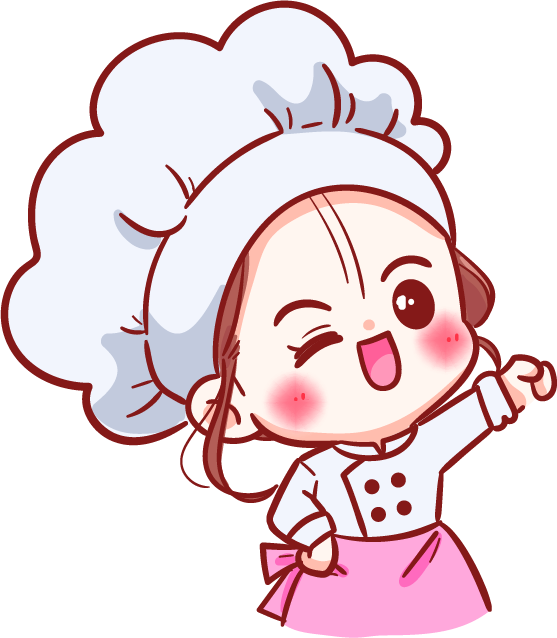 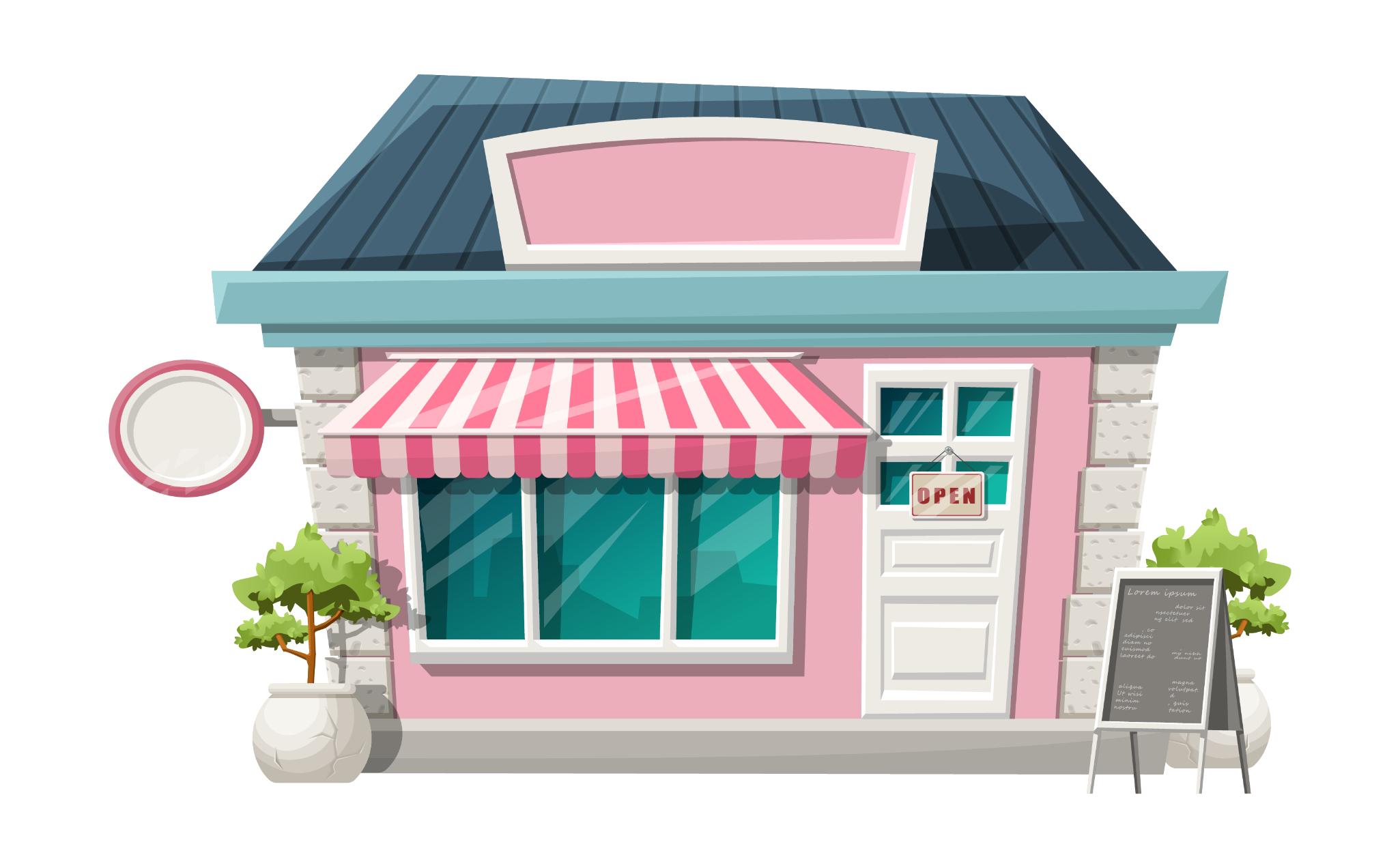 Tiệm bánh của Lan
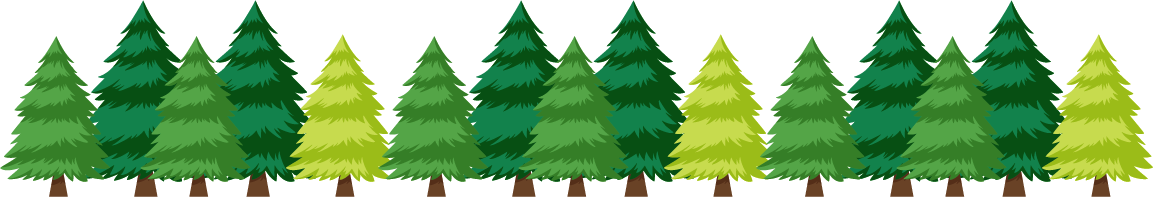 Các bạn hãy giúp mình đọc các chữ số La Mã sau để tạo ra những chiếc bánh nhé
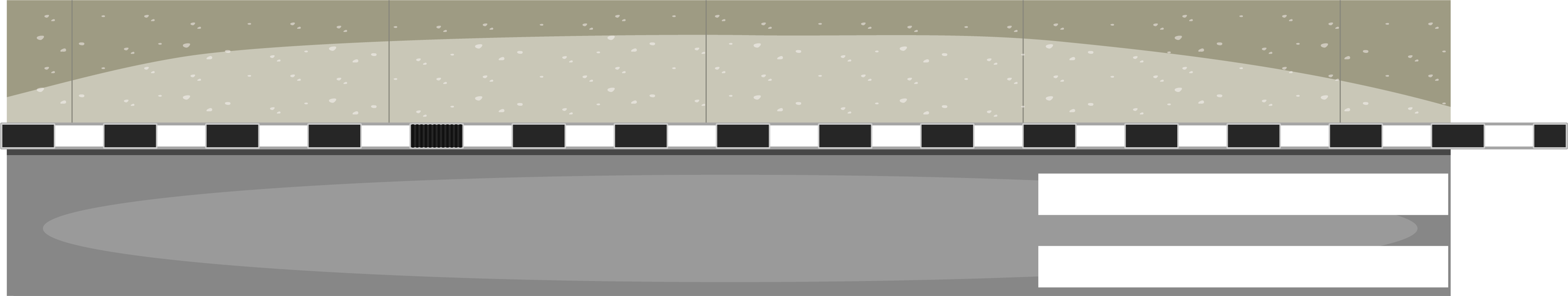 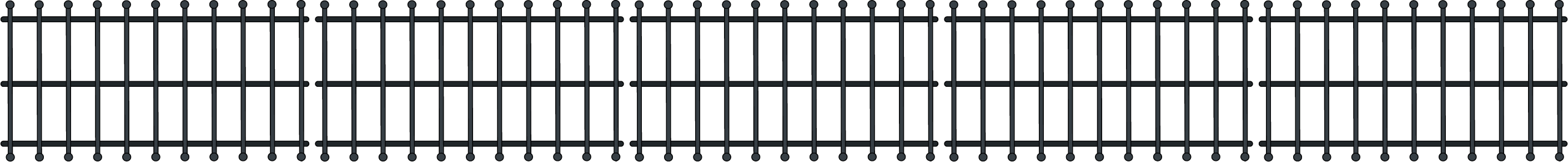 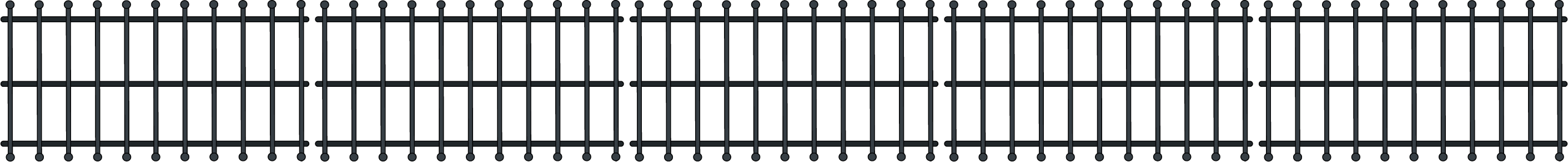 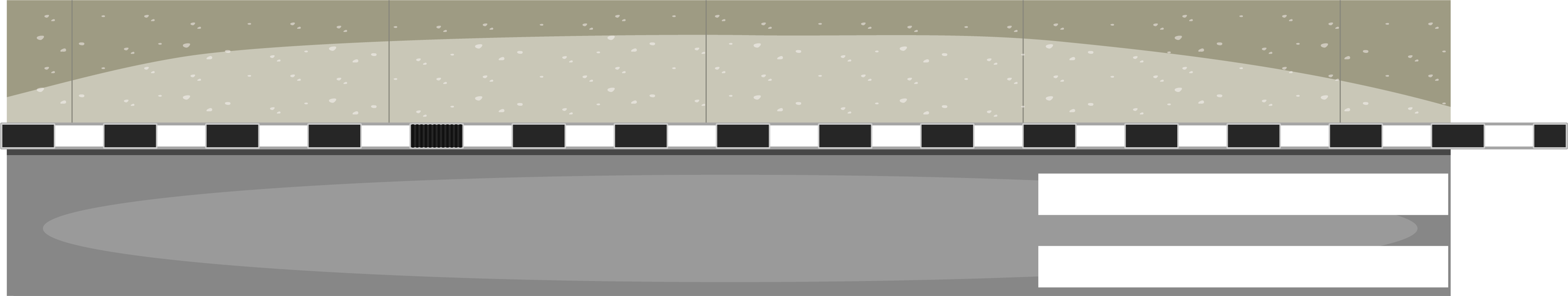 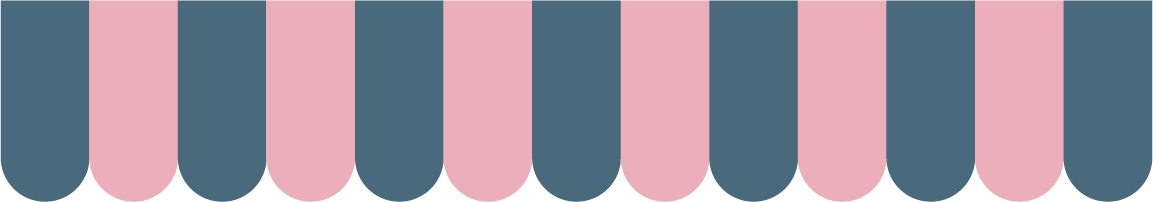 a. Đọc các số sau
1
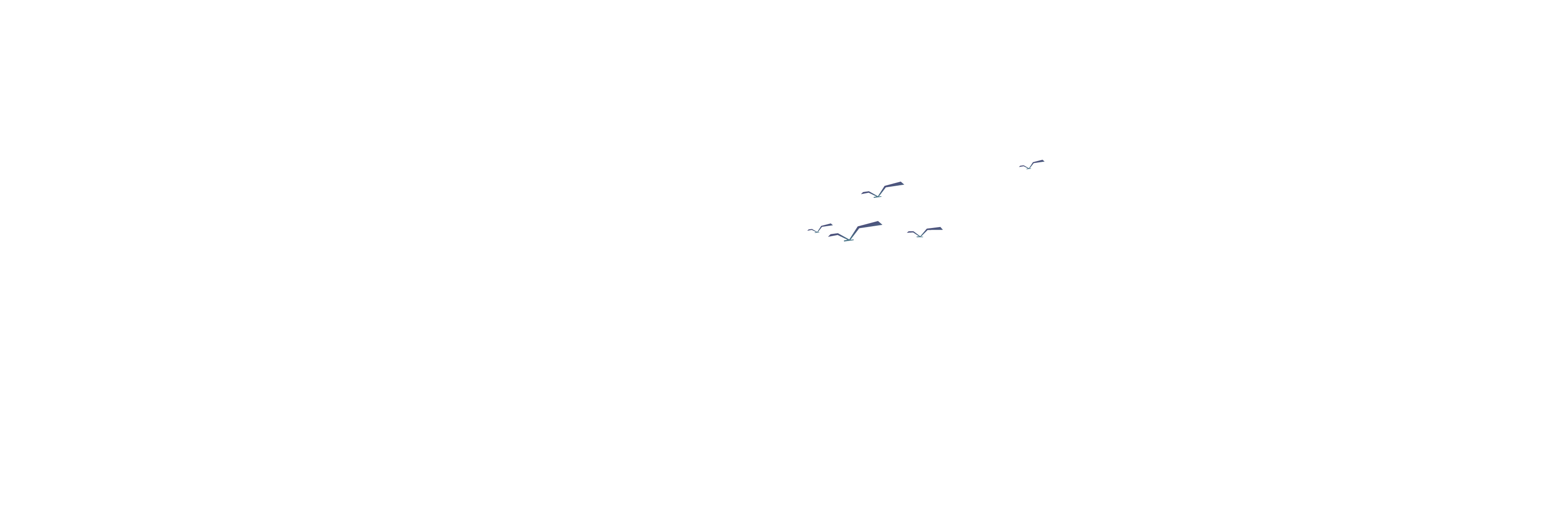 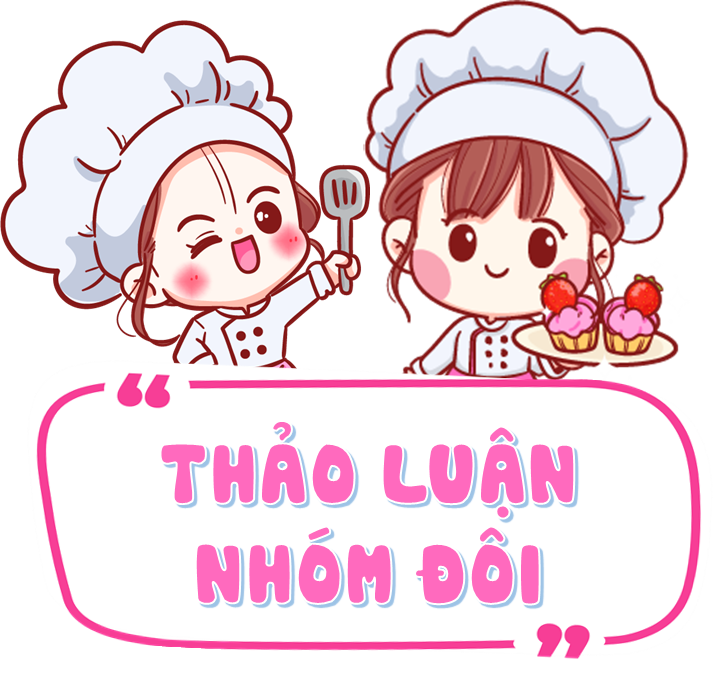 I, II, IV, VI, VIII, IX, XI, X, XX
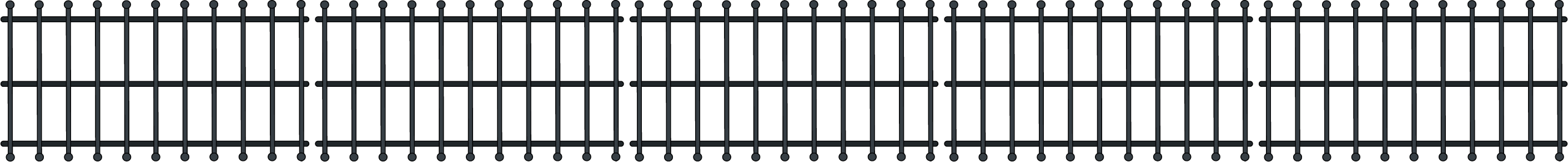 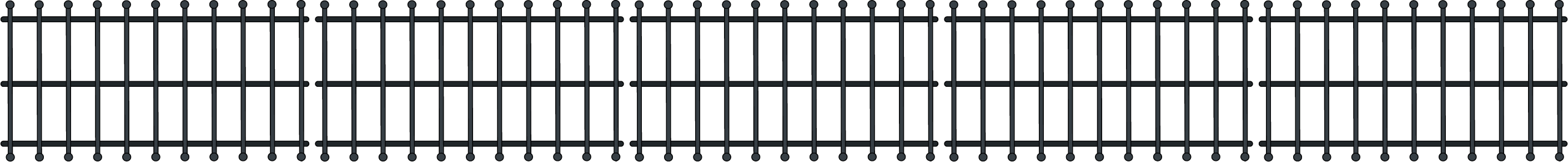 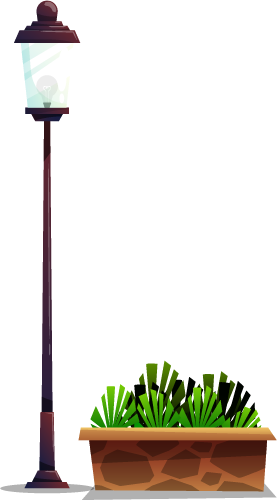 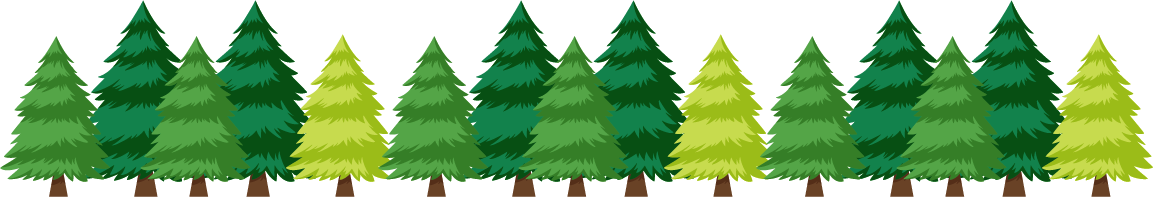 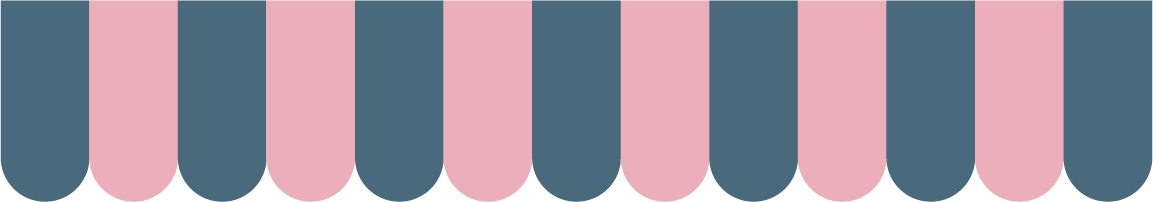 Đọc số
1
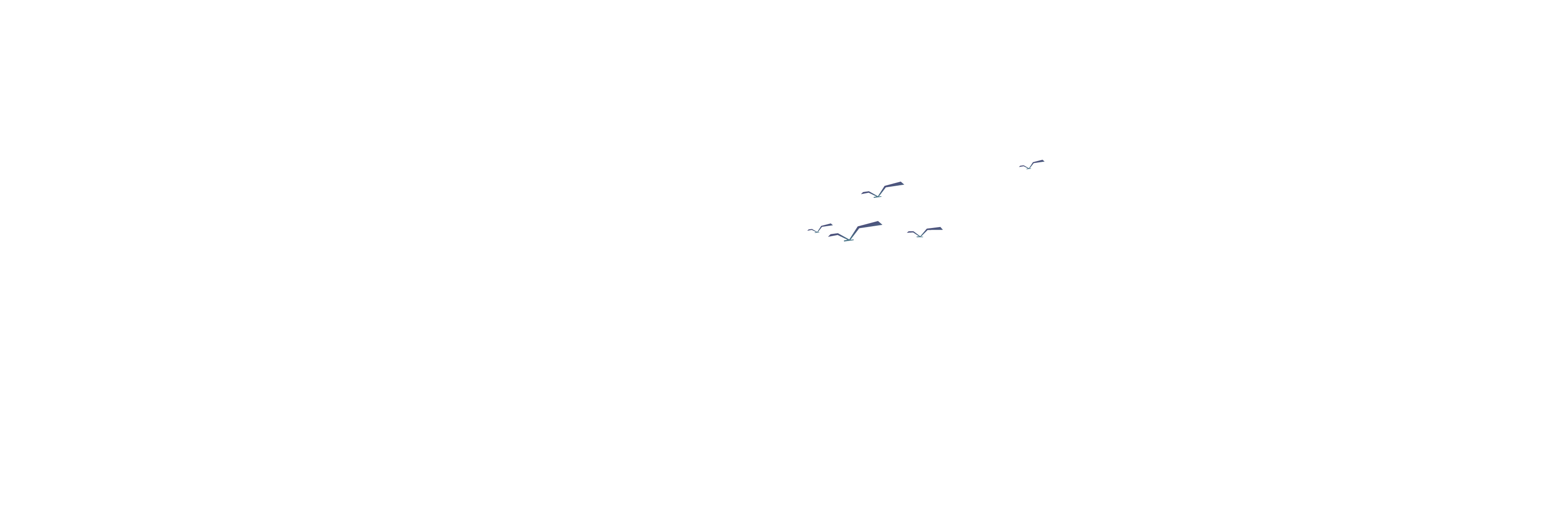 I
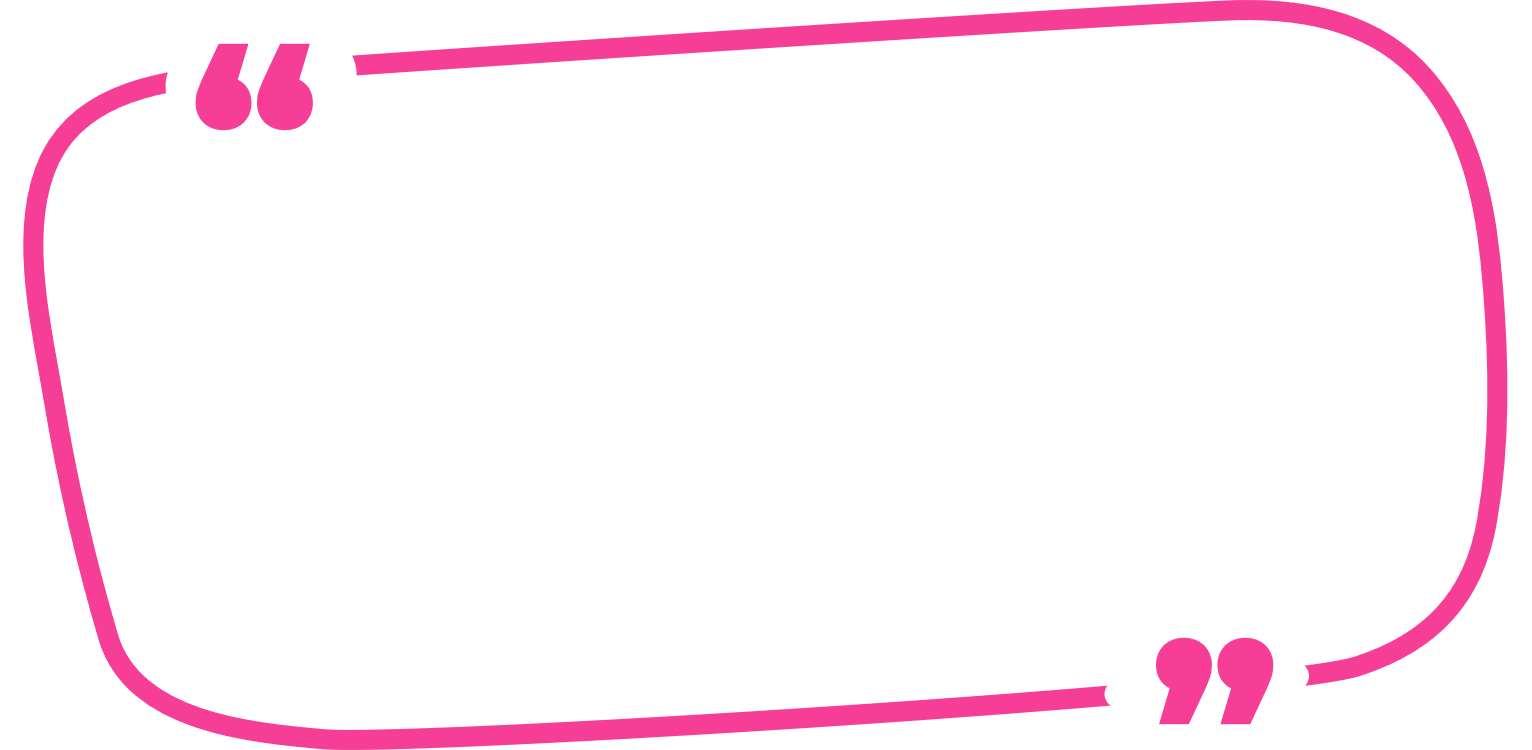 II
IV
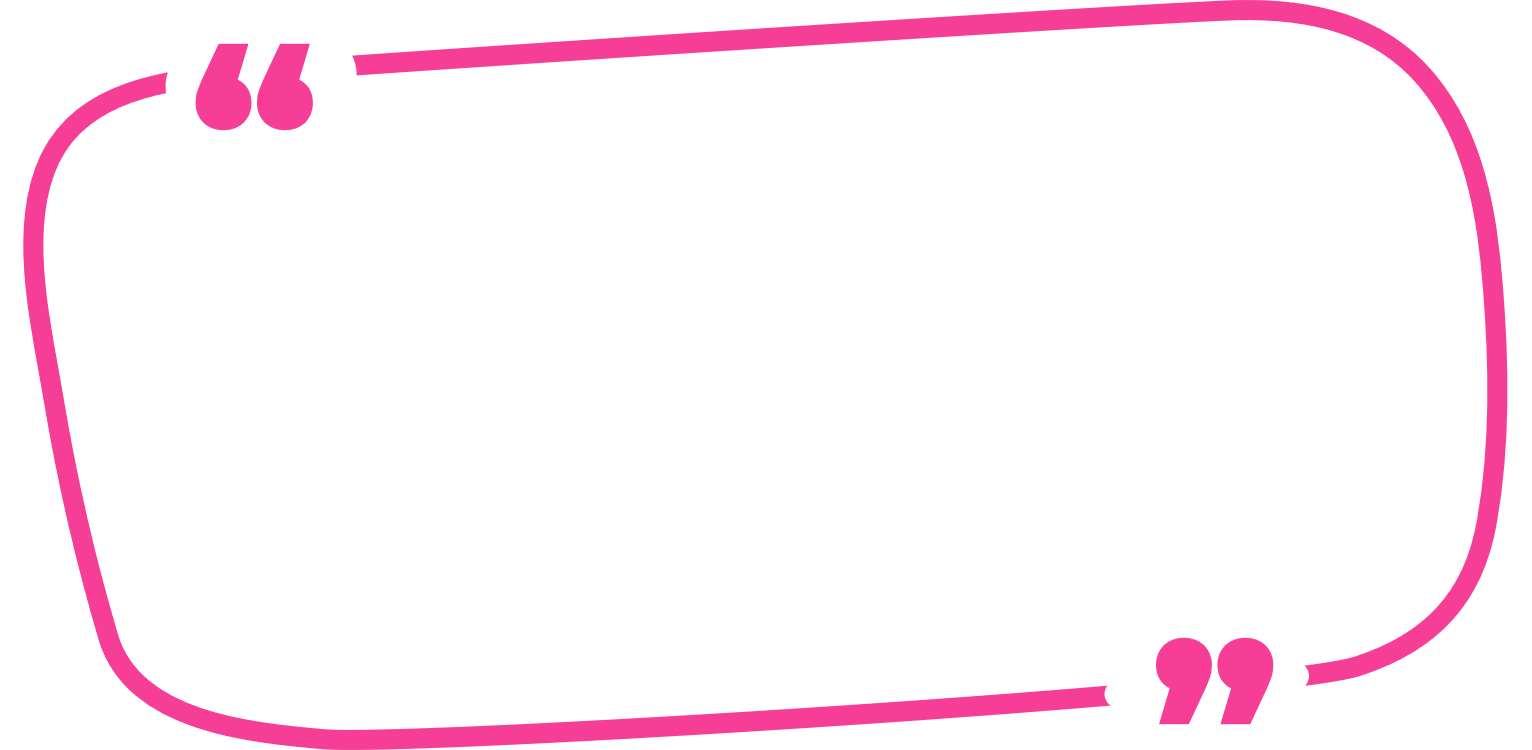 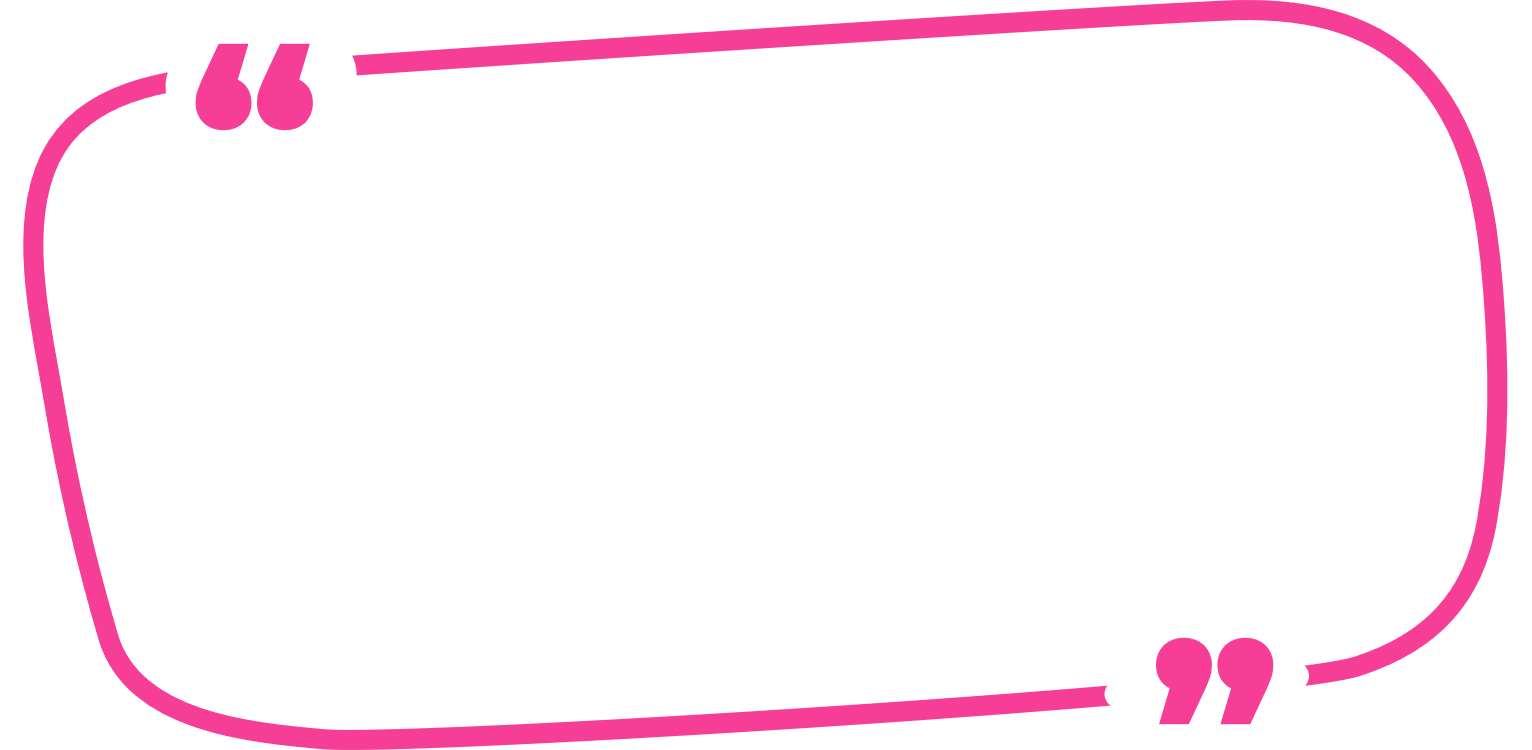 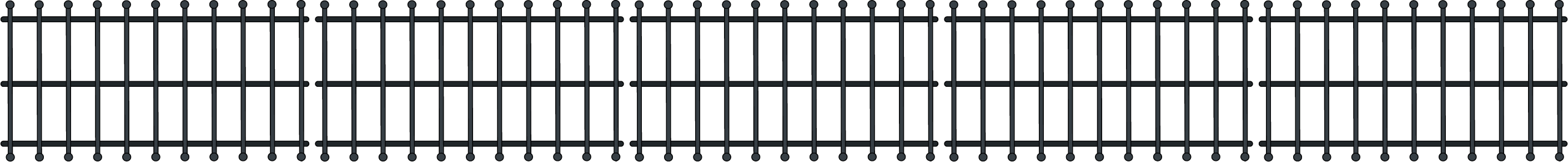 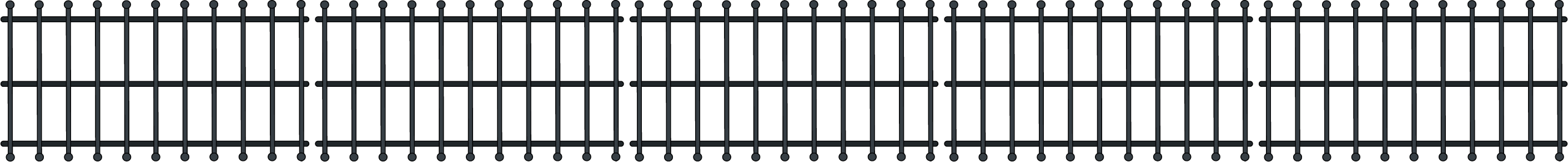 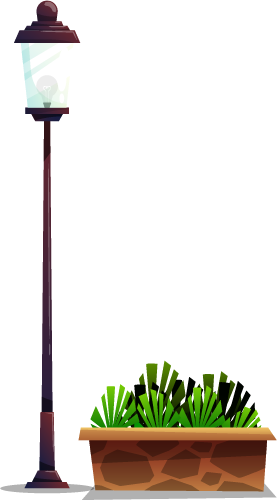 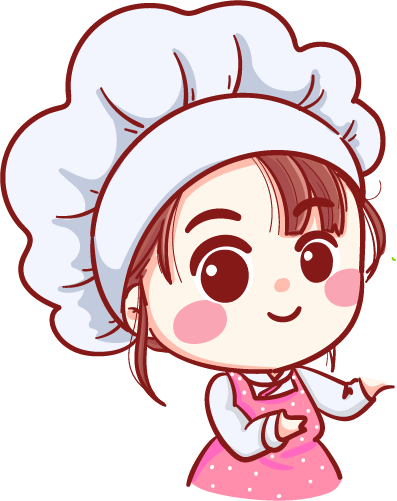 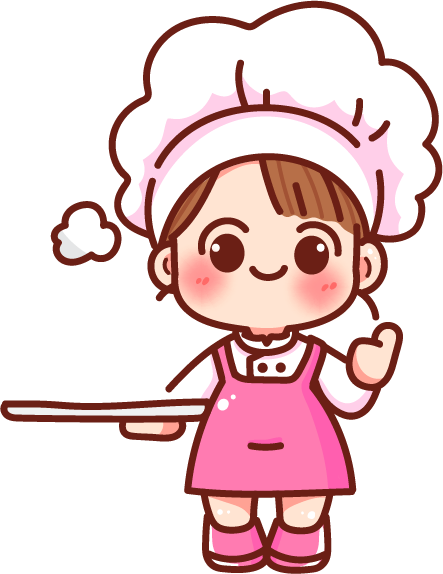 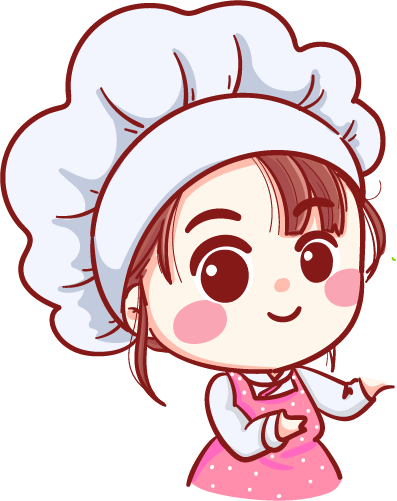 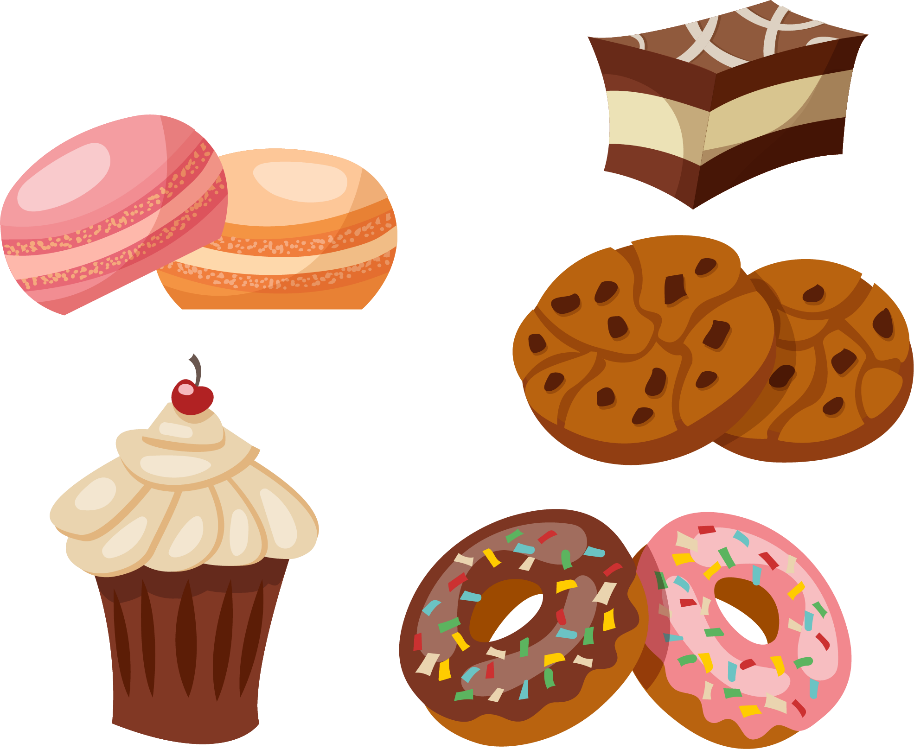 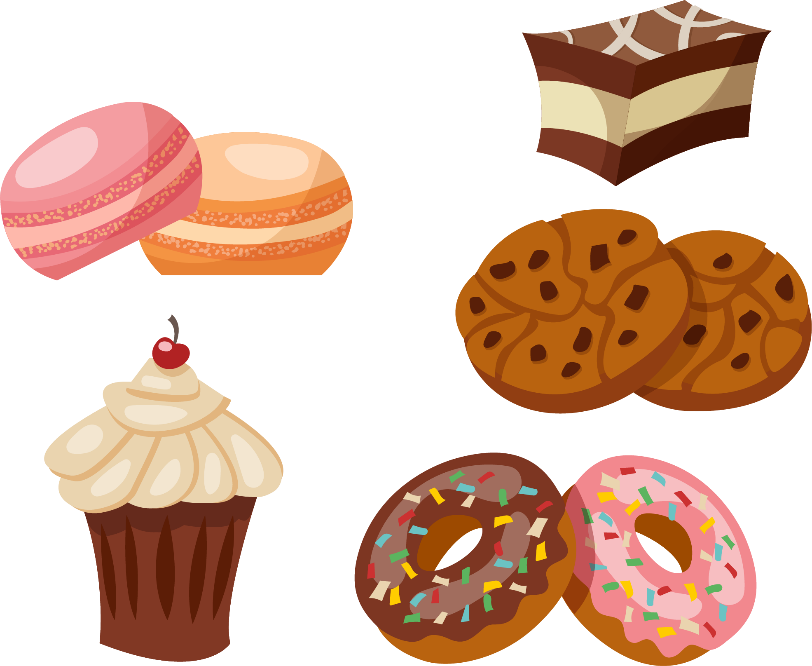 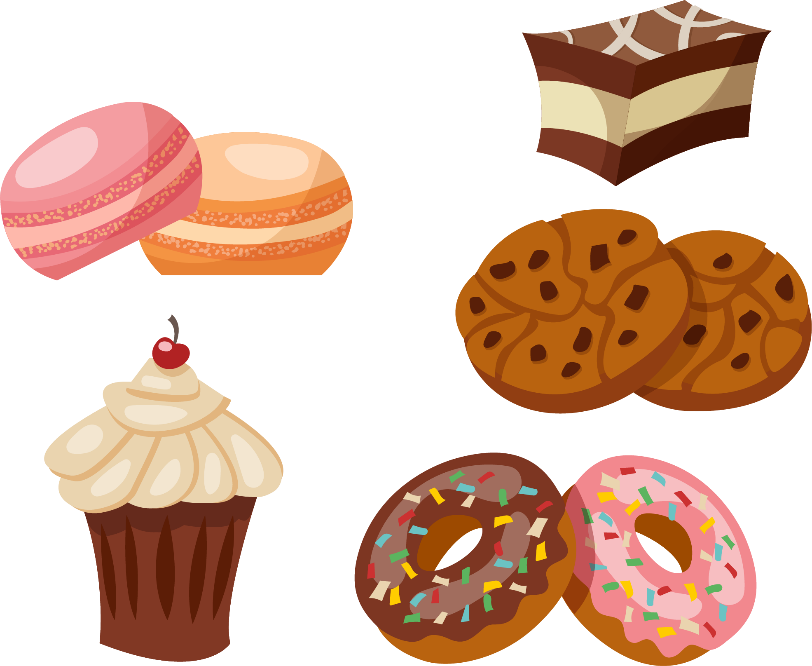 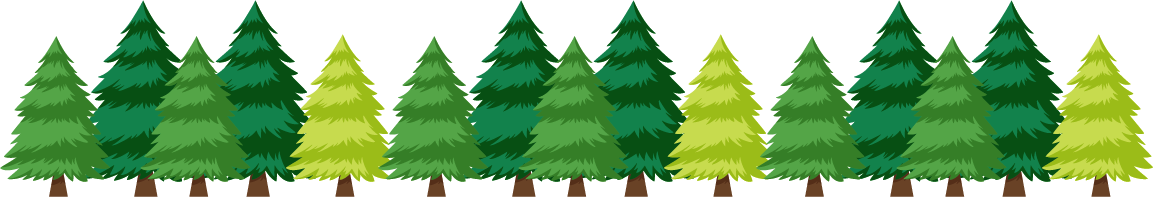 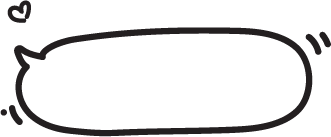 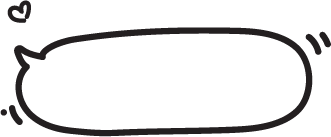 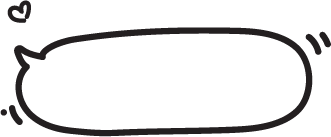 Một
Hai
Bốn
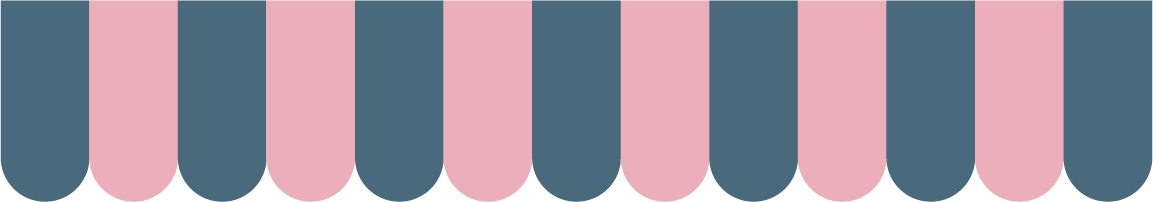 Đọc số
1
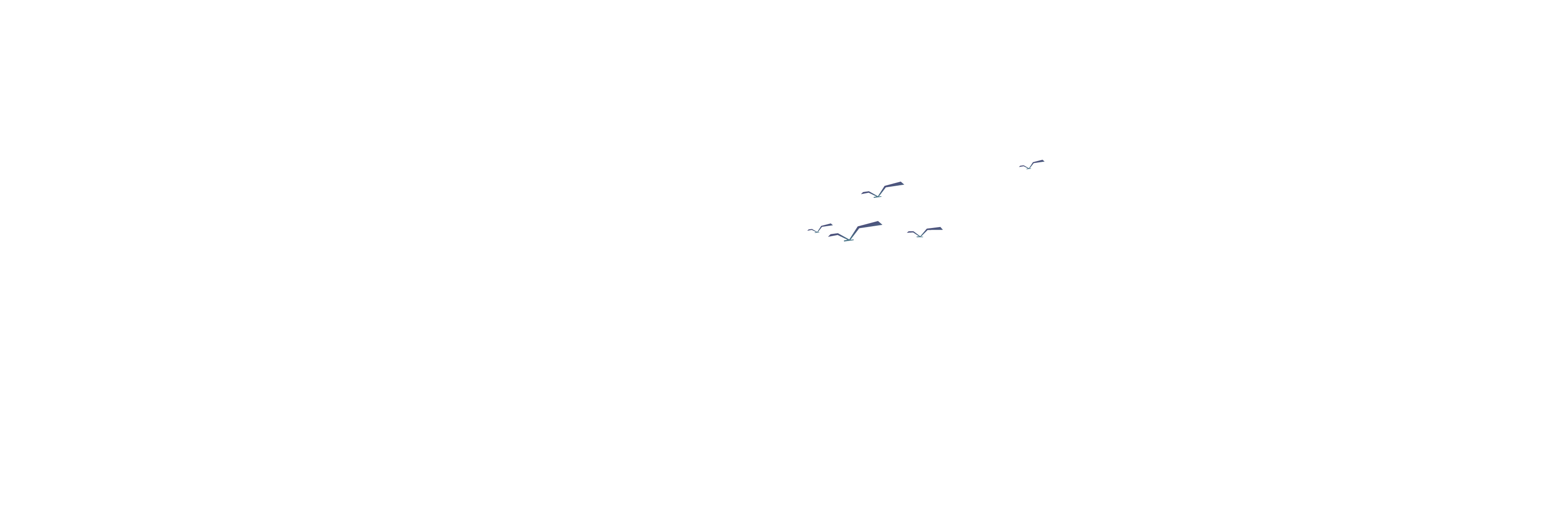 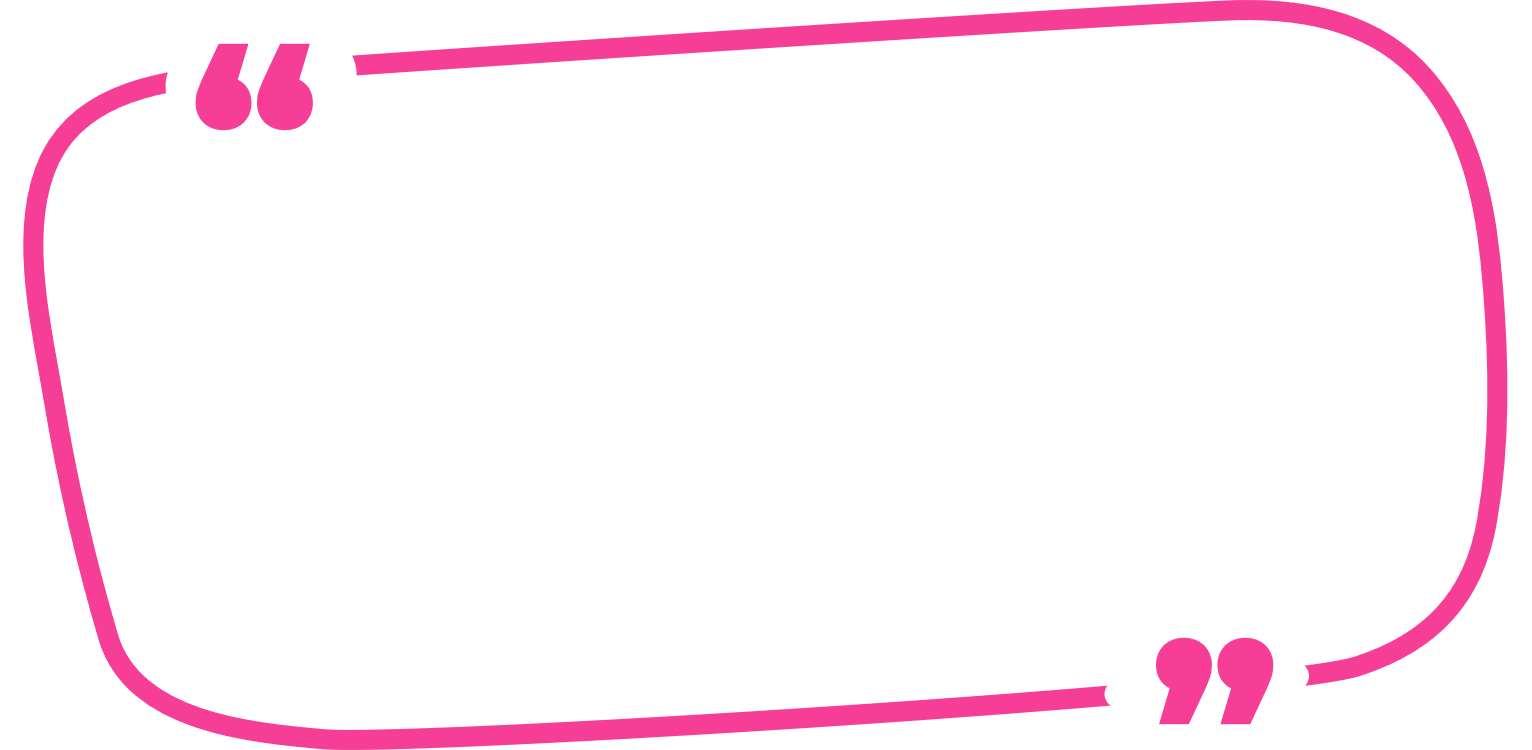 VI
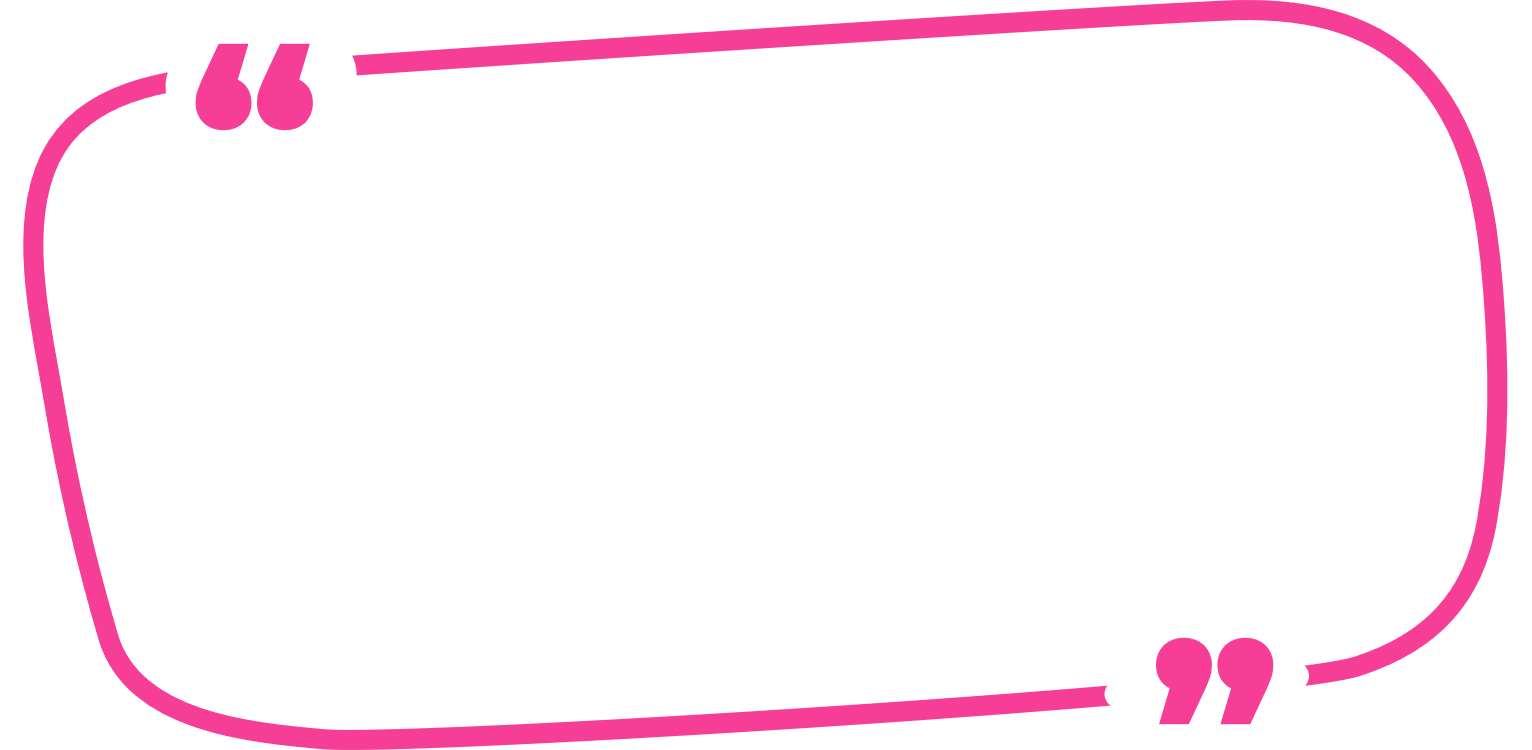 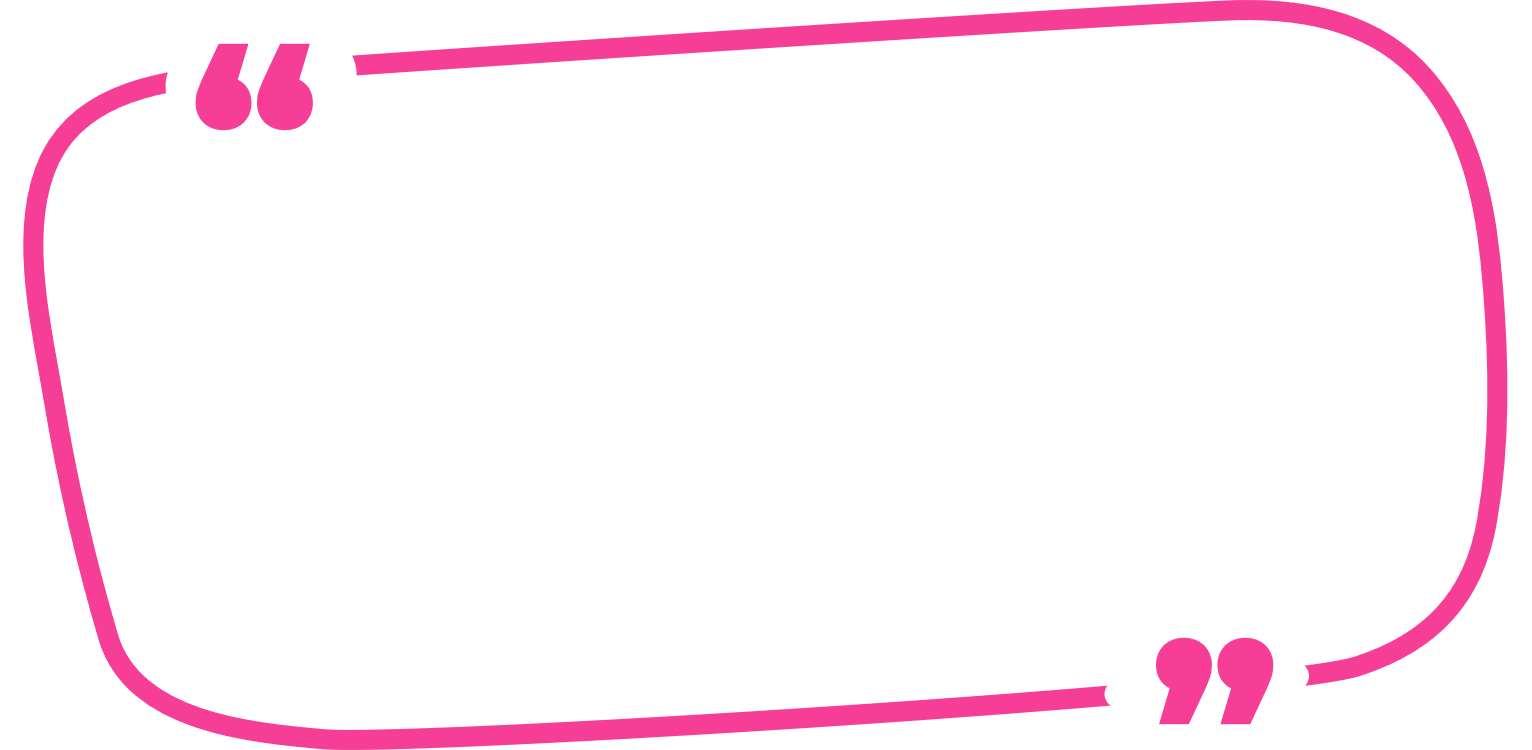 VIII
IX
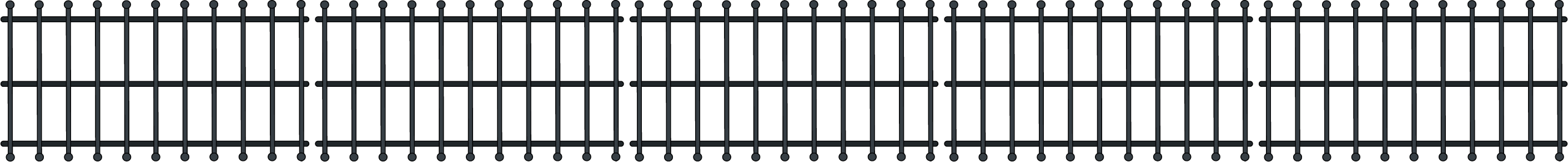 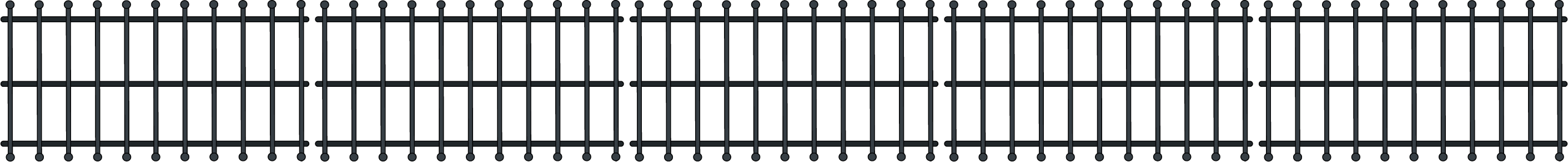 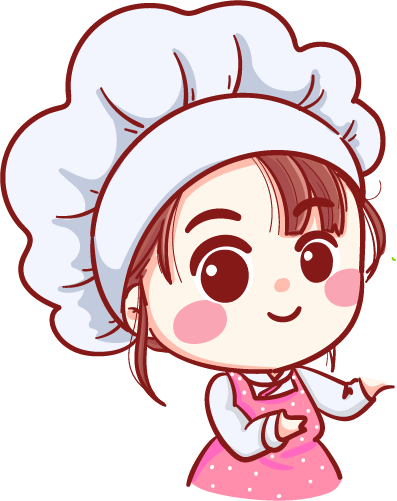 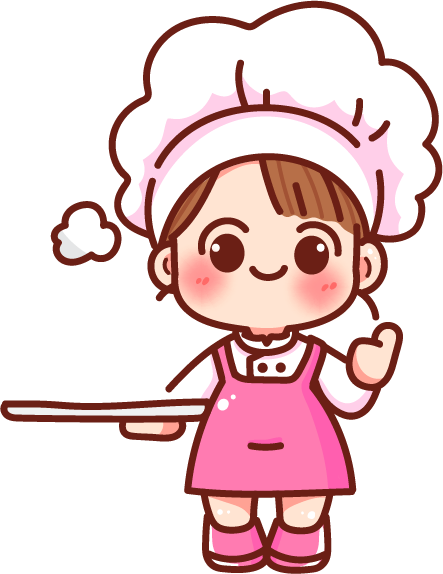 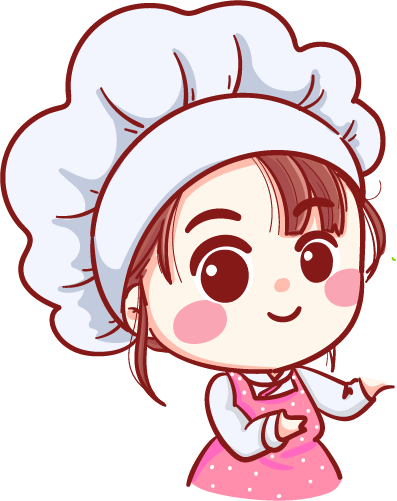 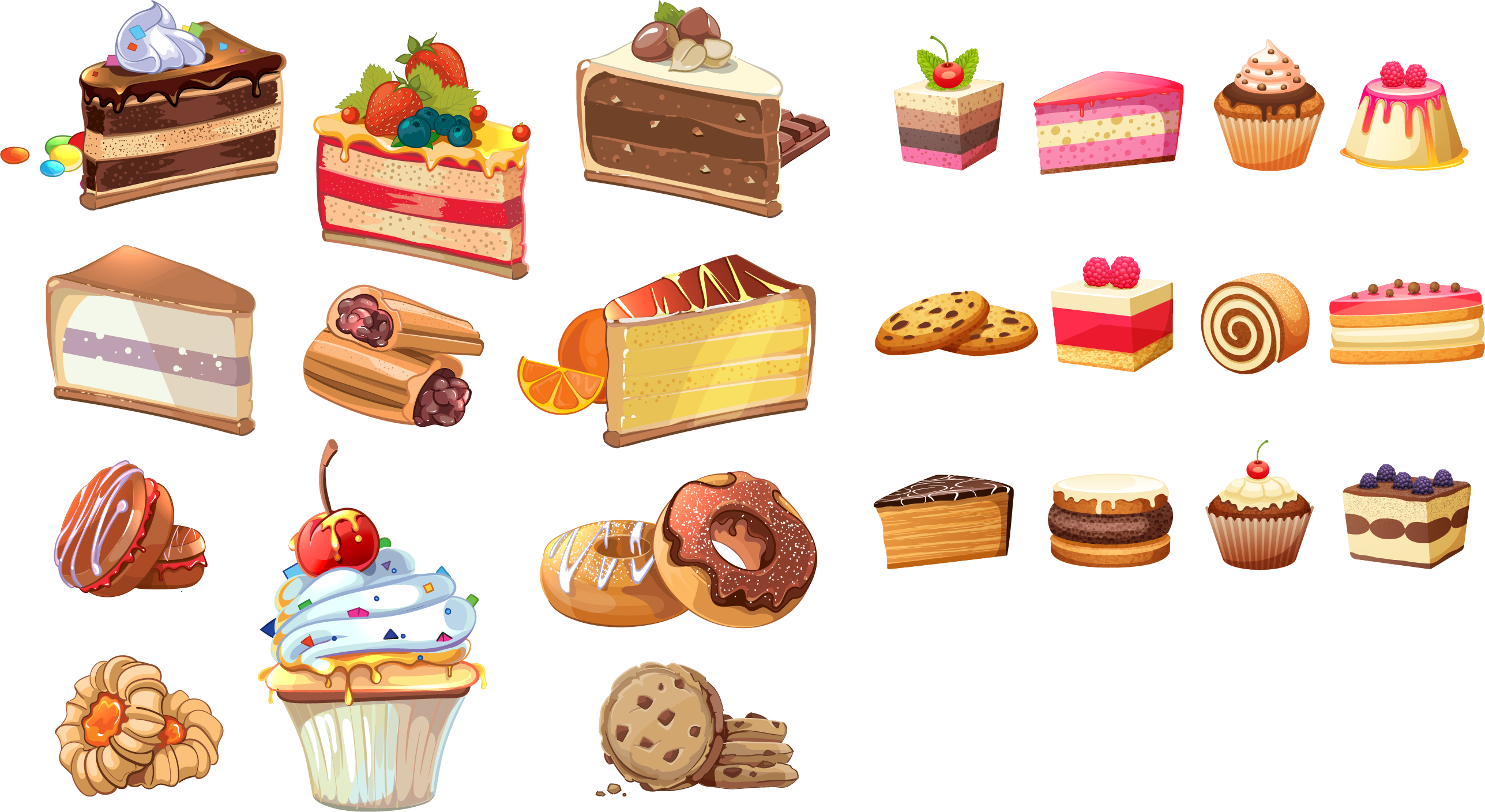 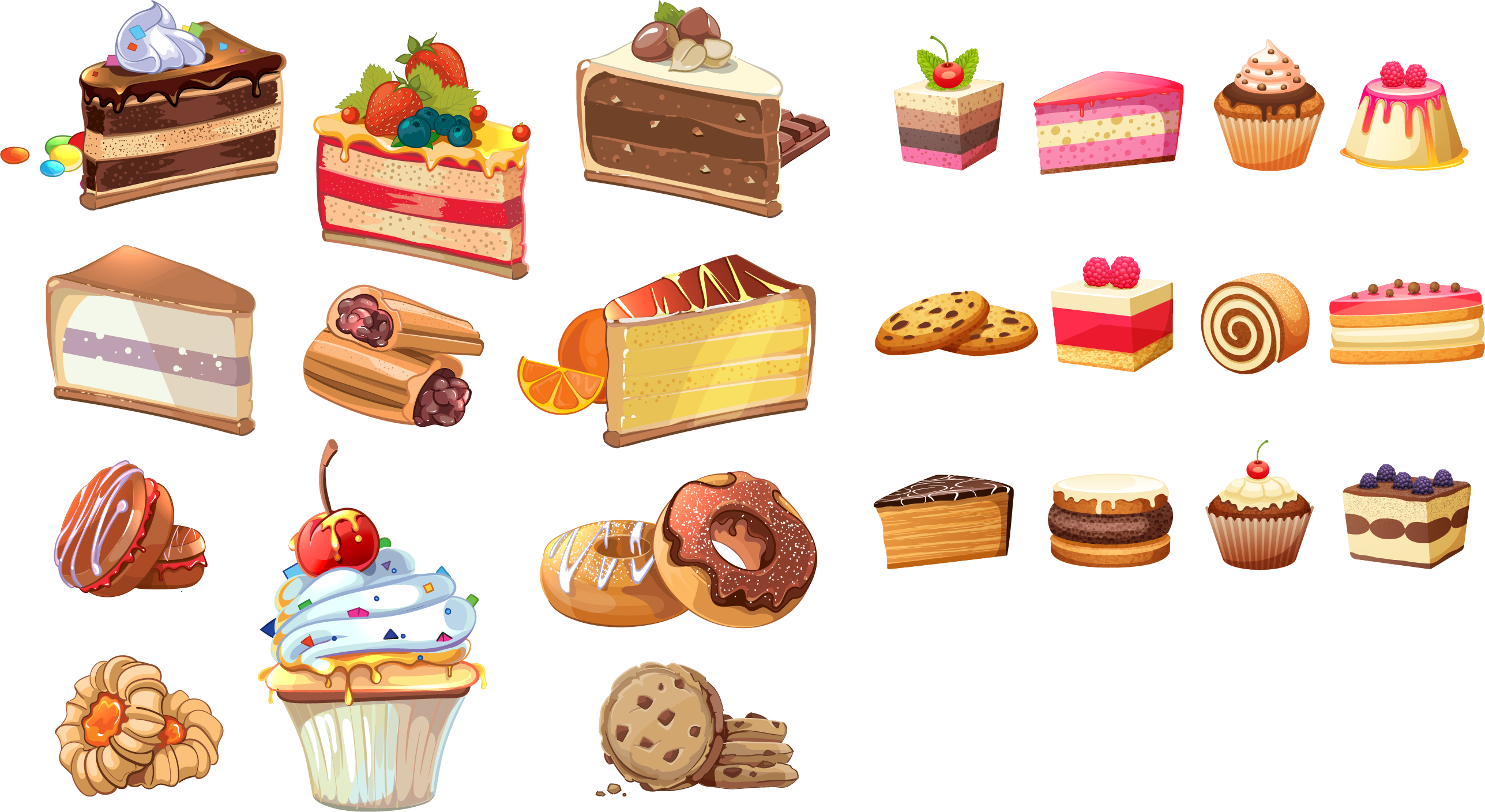 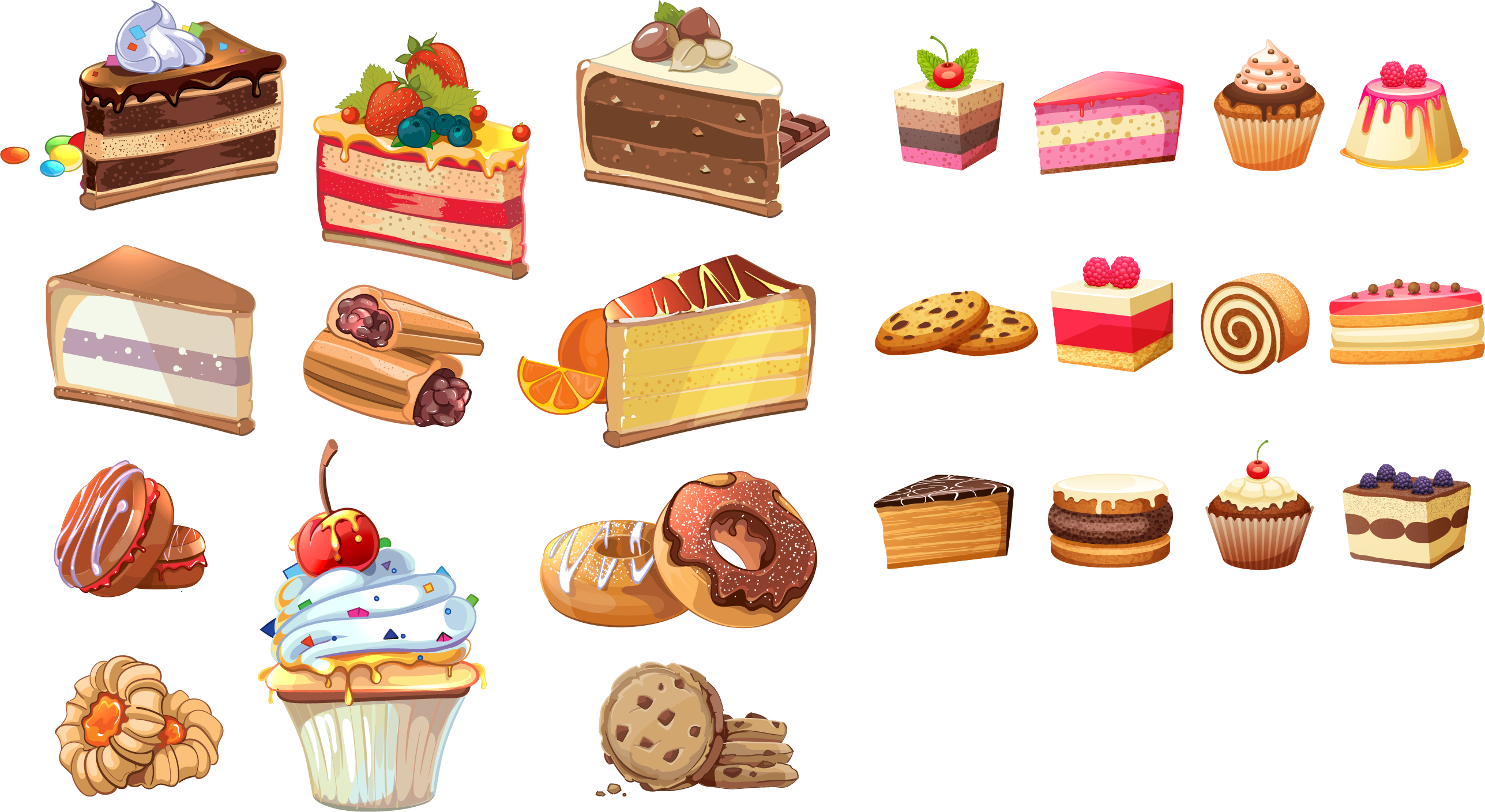 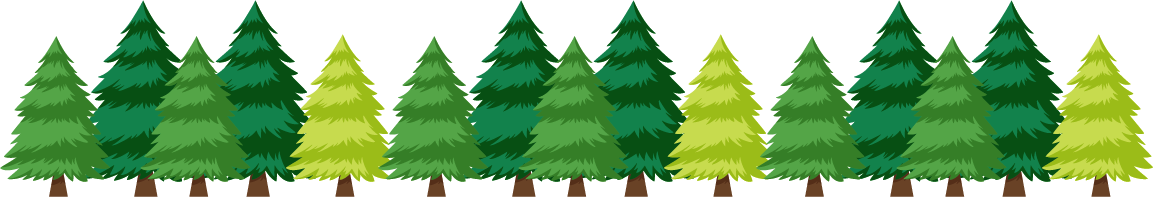 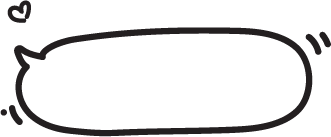 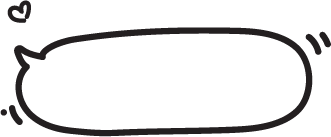 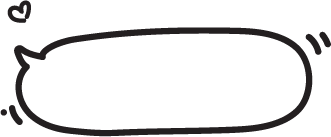 Sáu
Tám
Chín
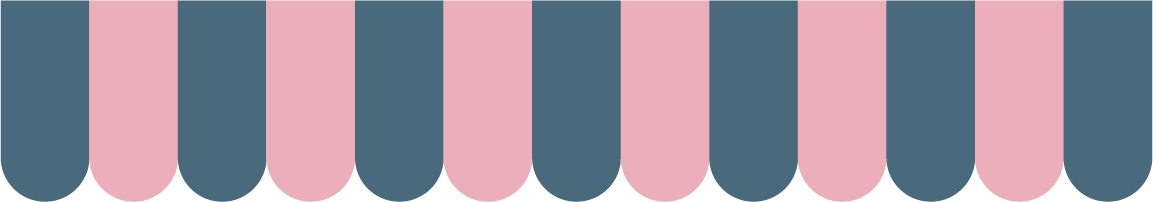 Đọc số
1
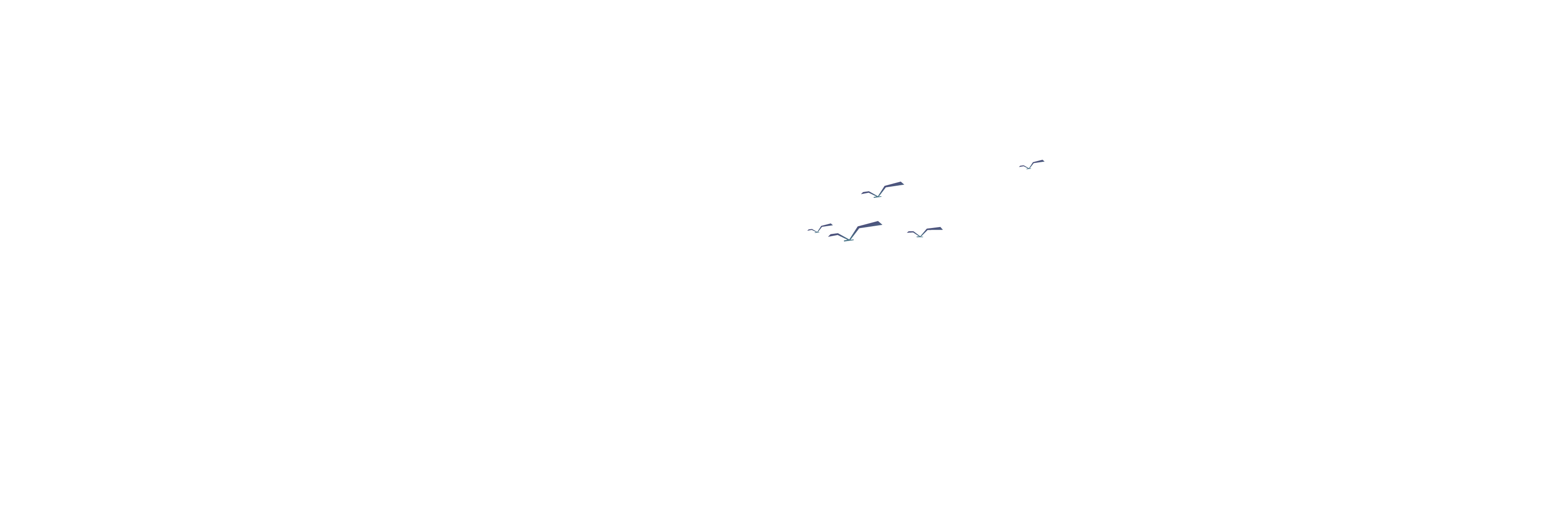 XI
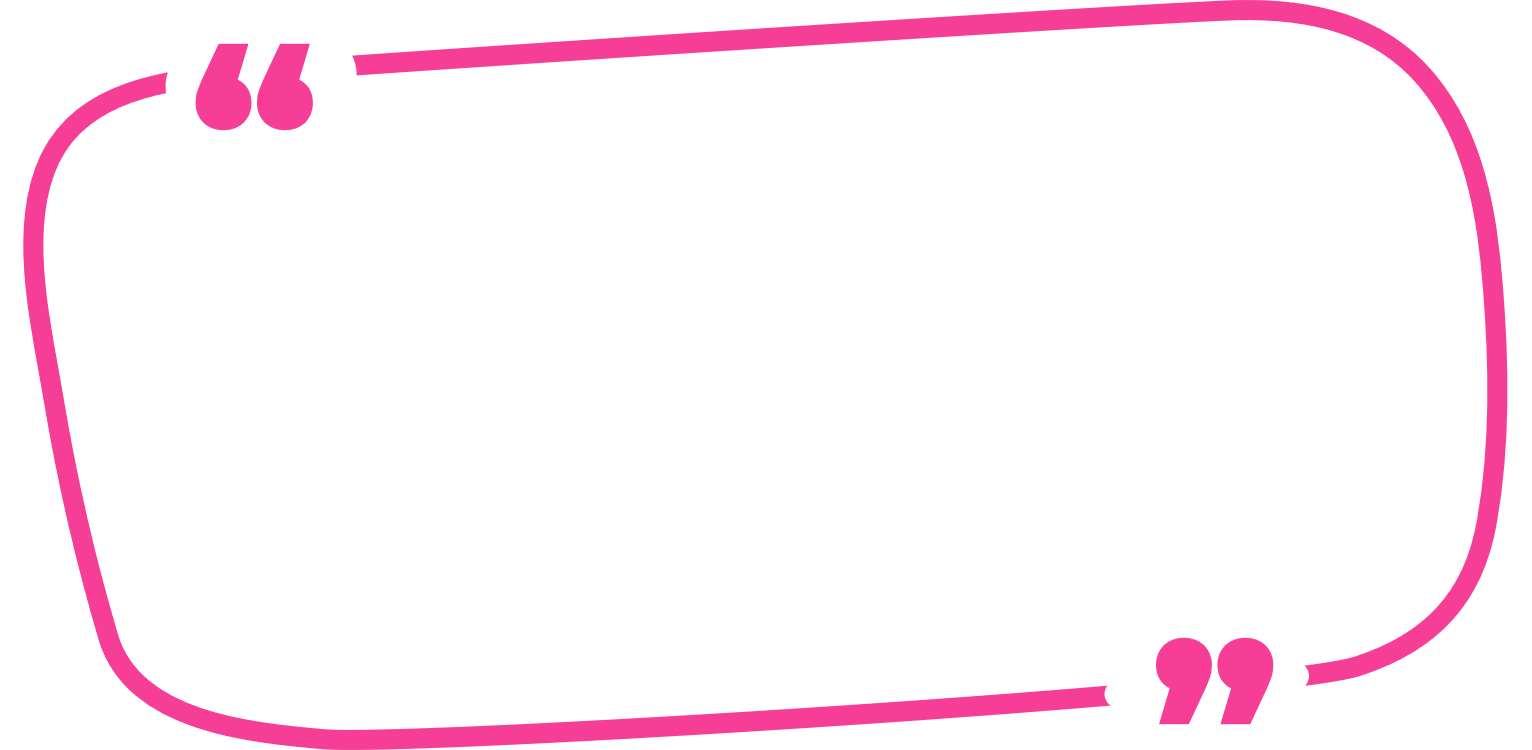 XX
X
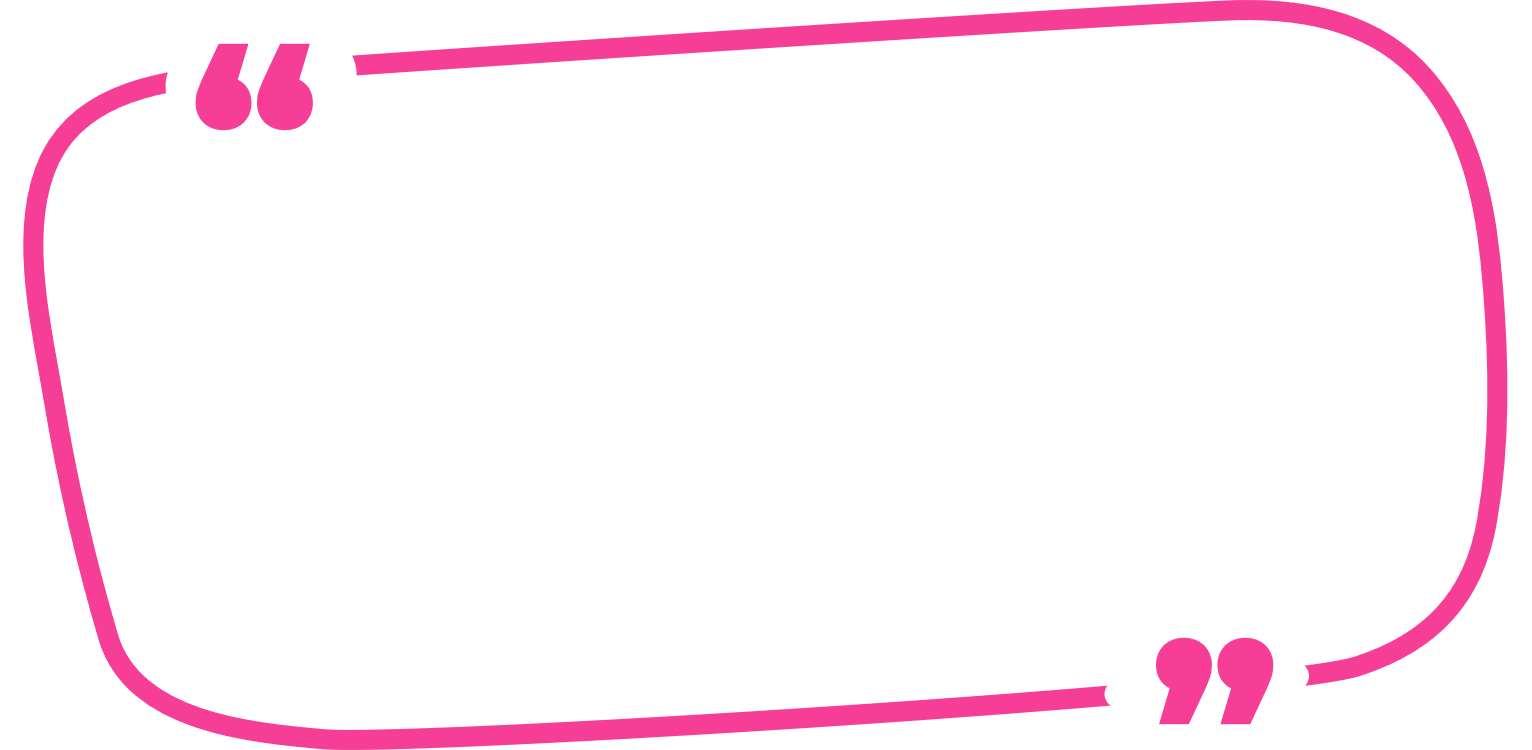 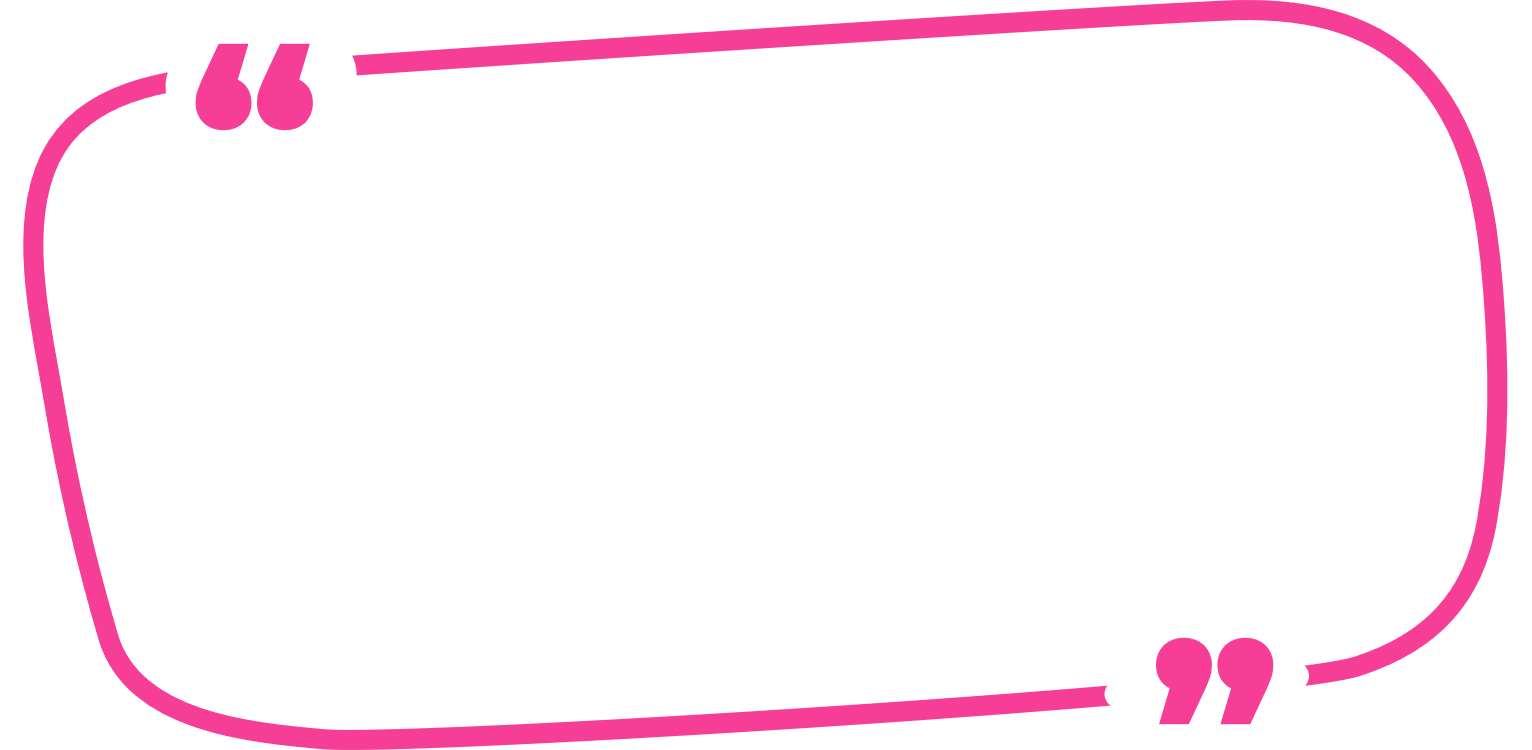 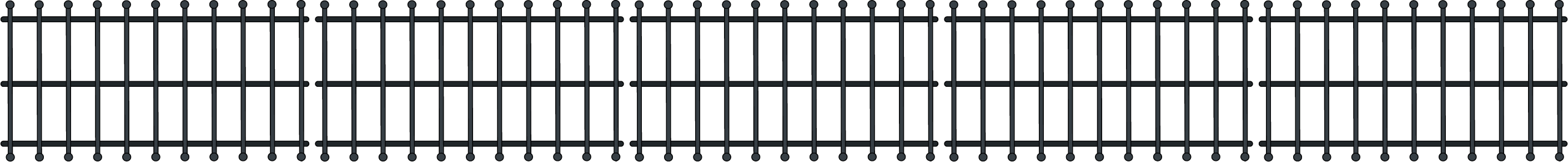 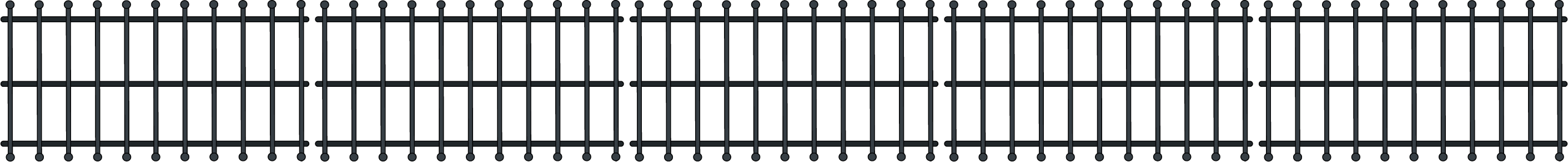 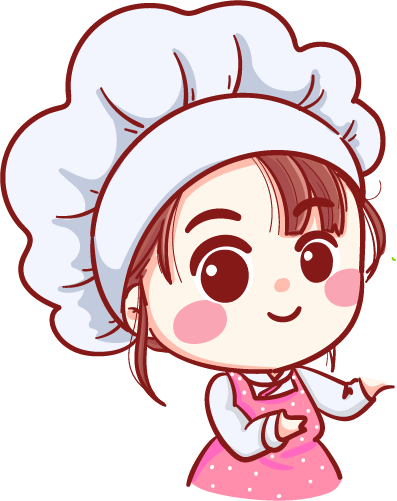 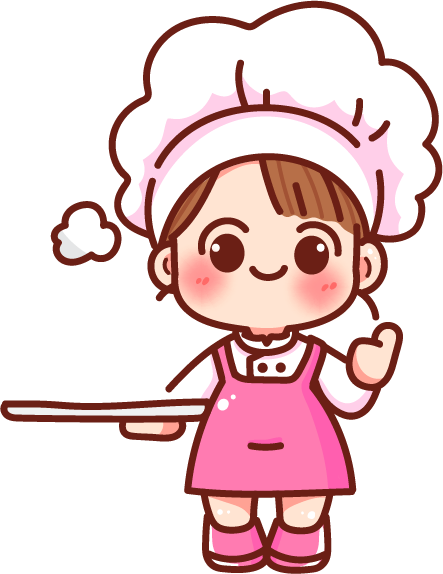 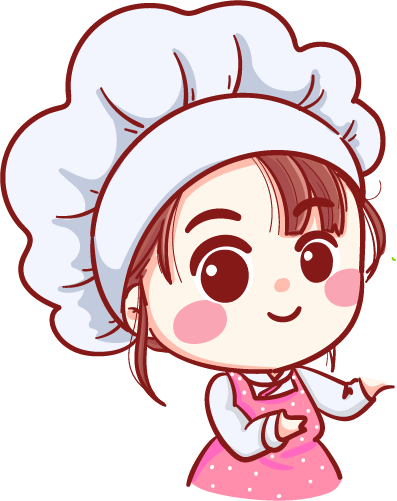 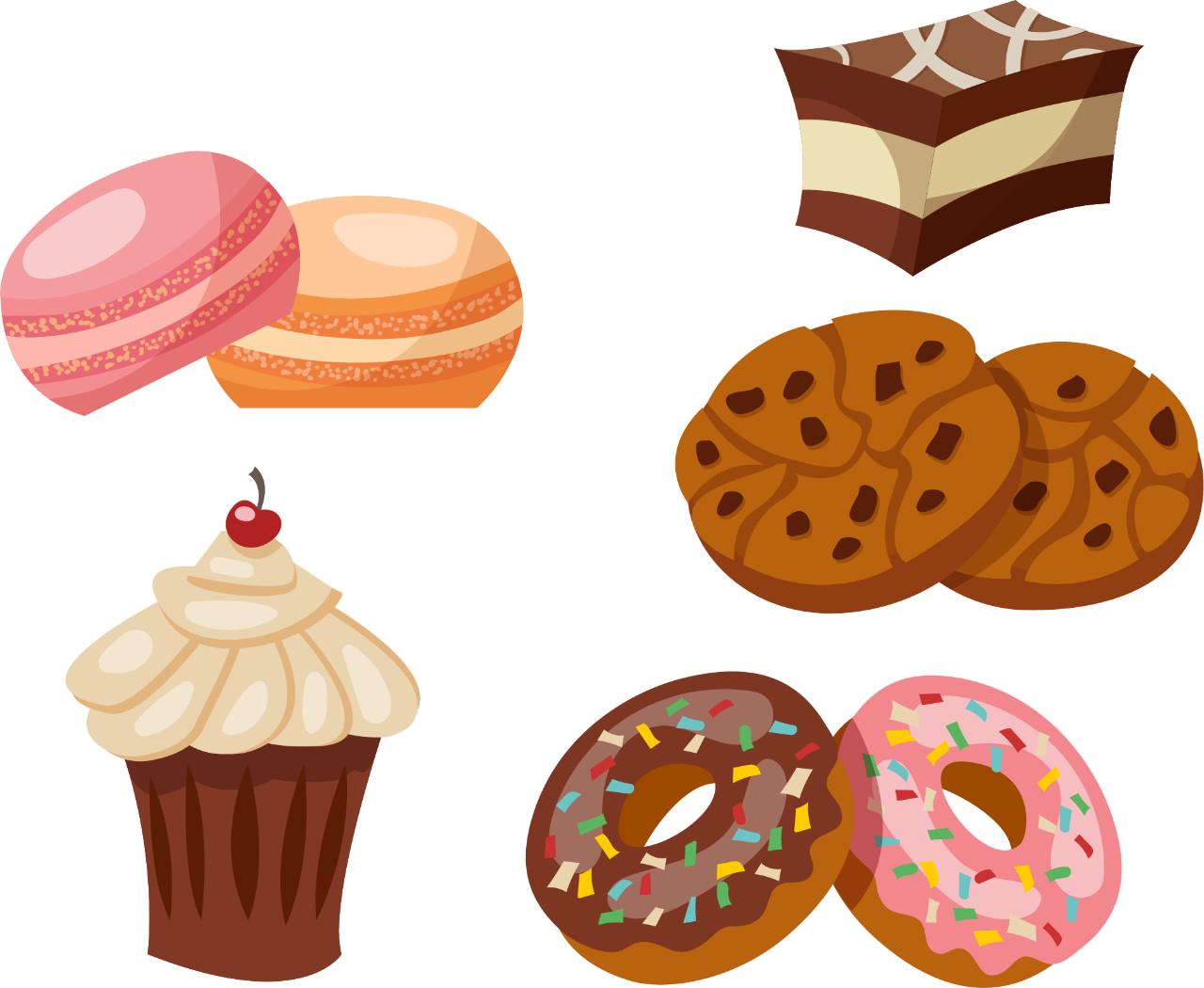 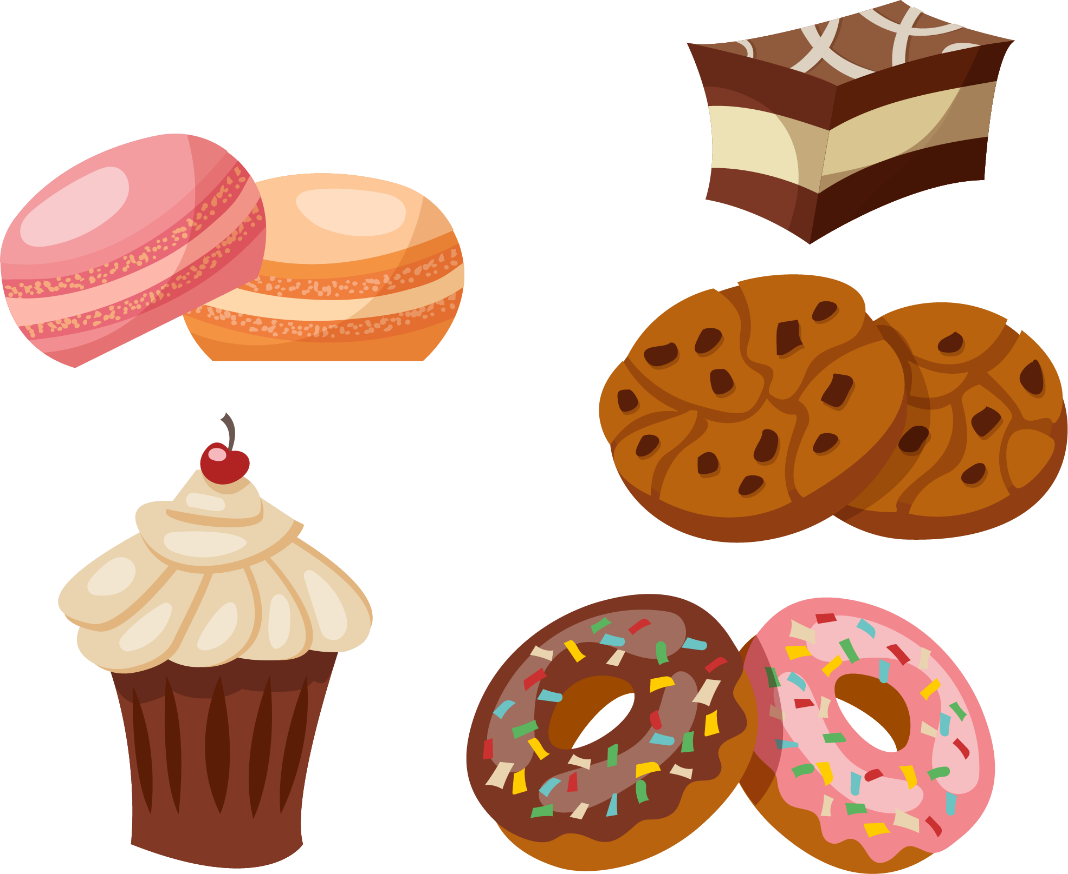 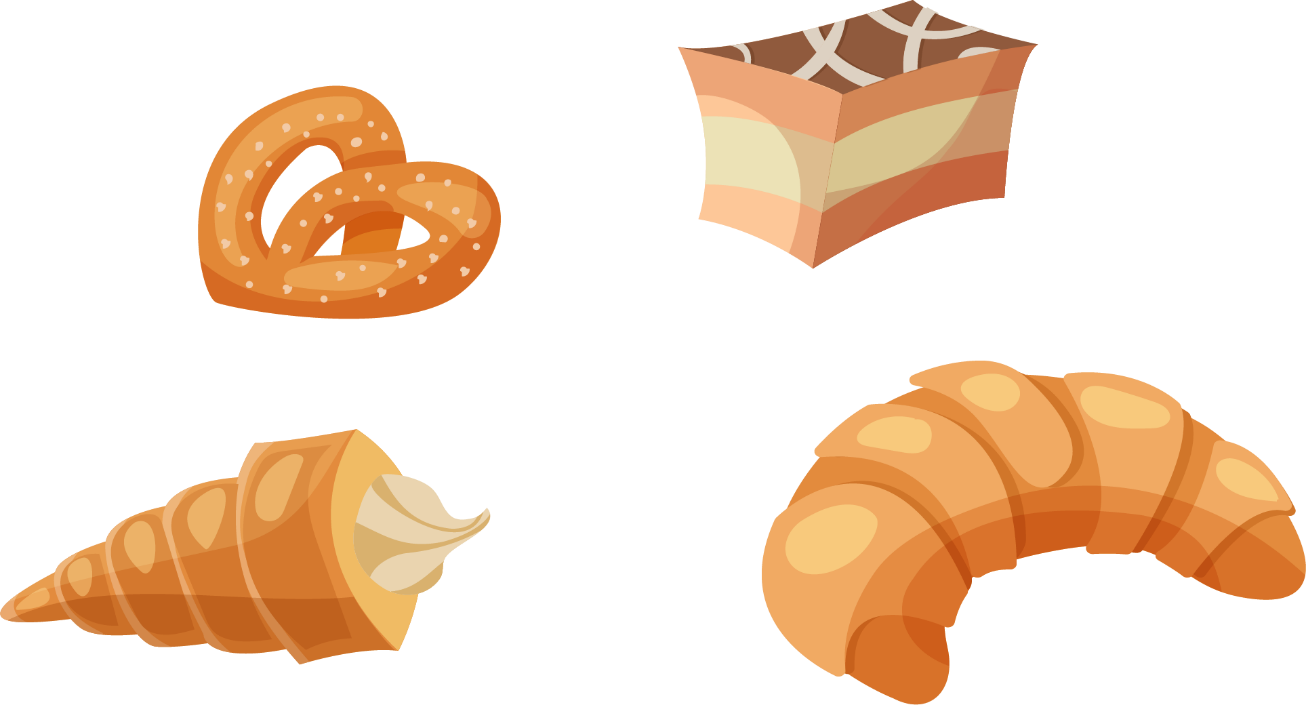 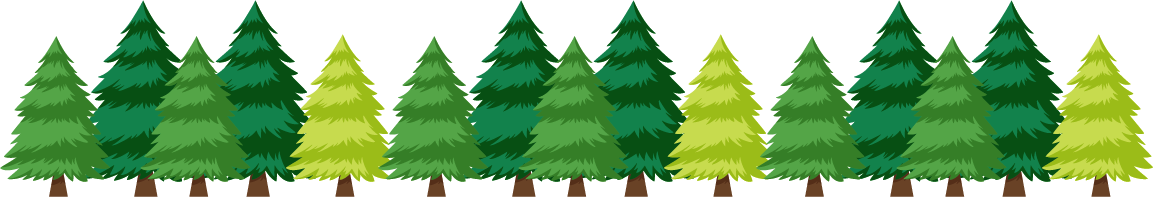 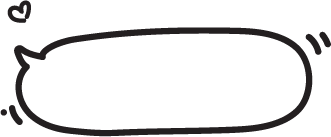 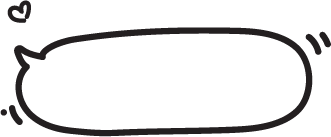 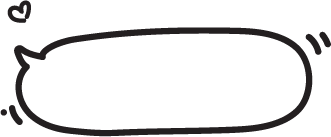 Mười một
Mười
Hai mươi
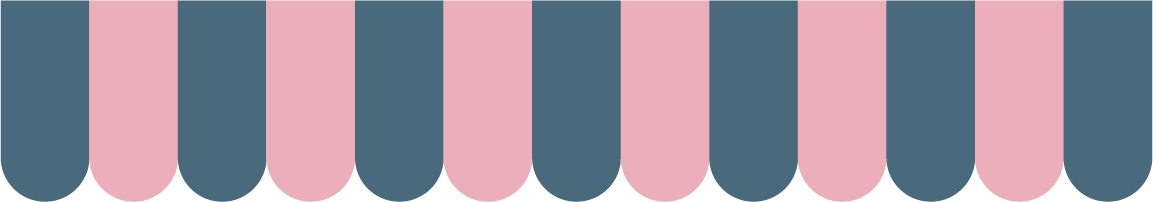 b) Viết các số sau bằng chữ số La Mã: 3, 5, 12, 19.
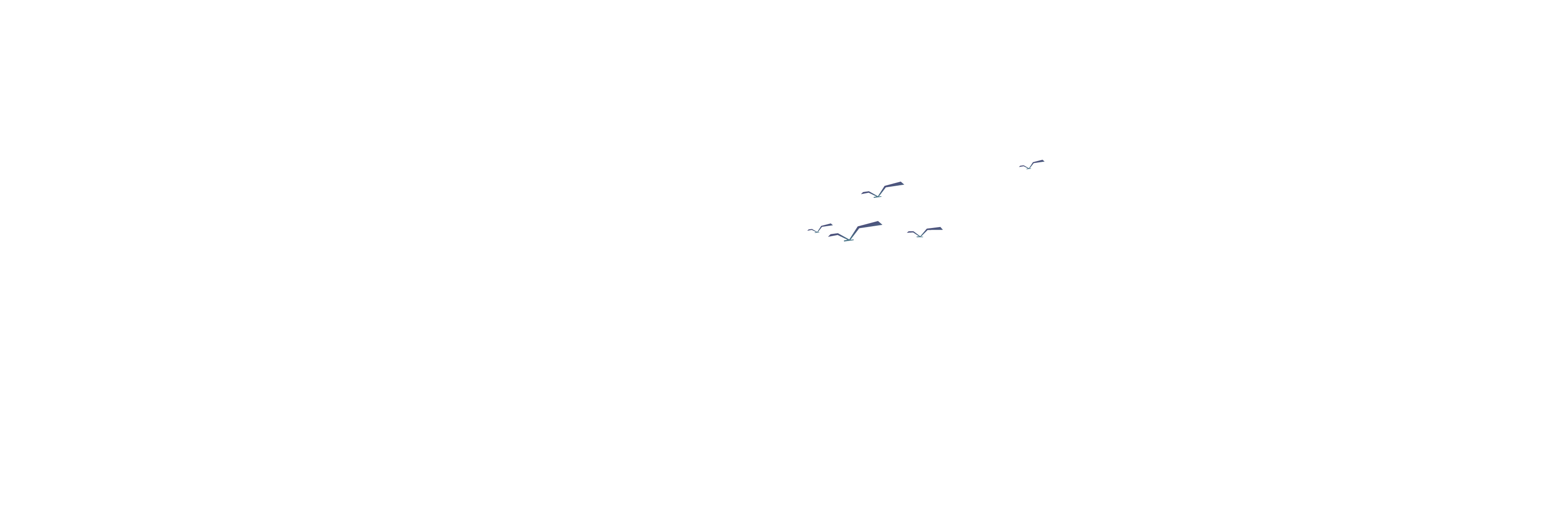 3
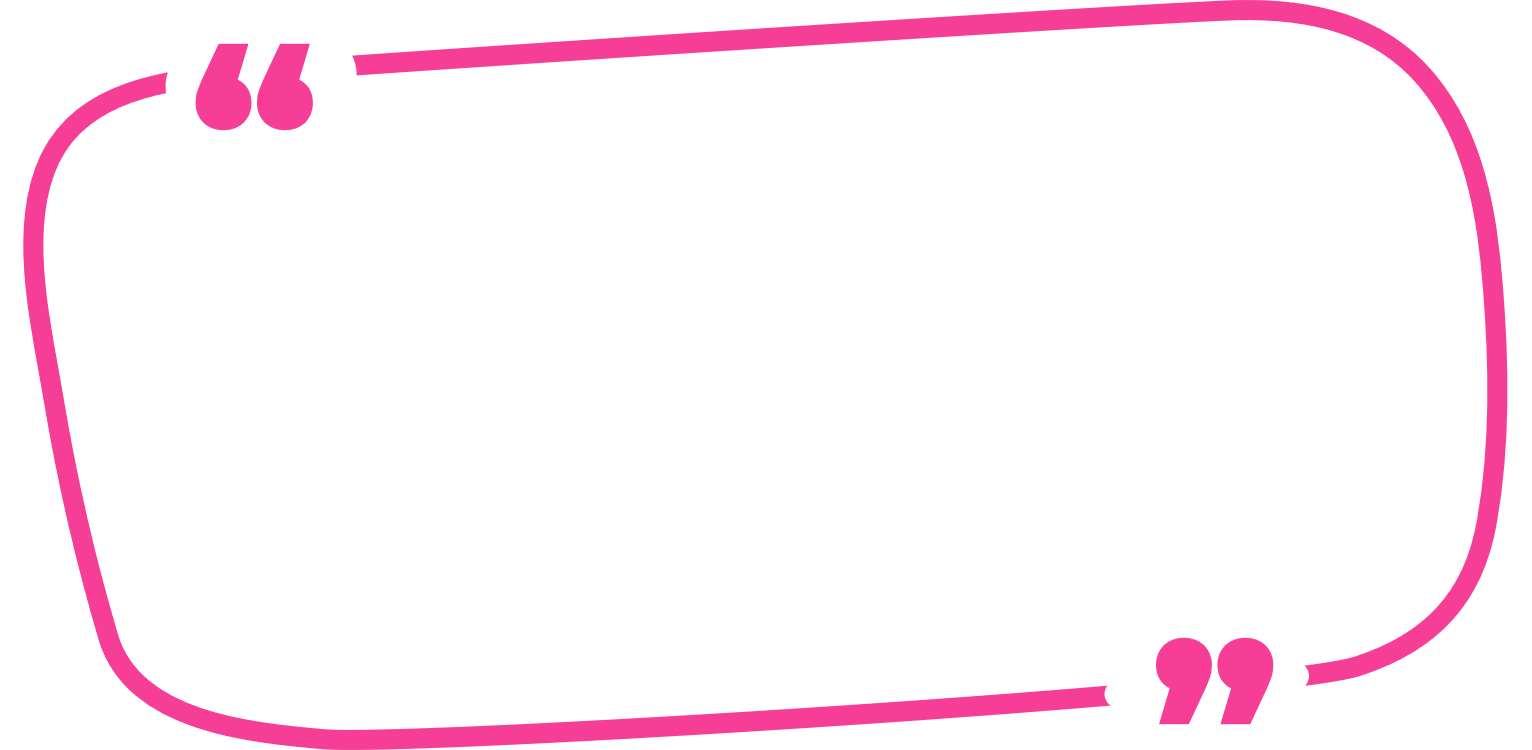 12
5
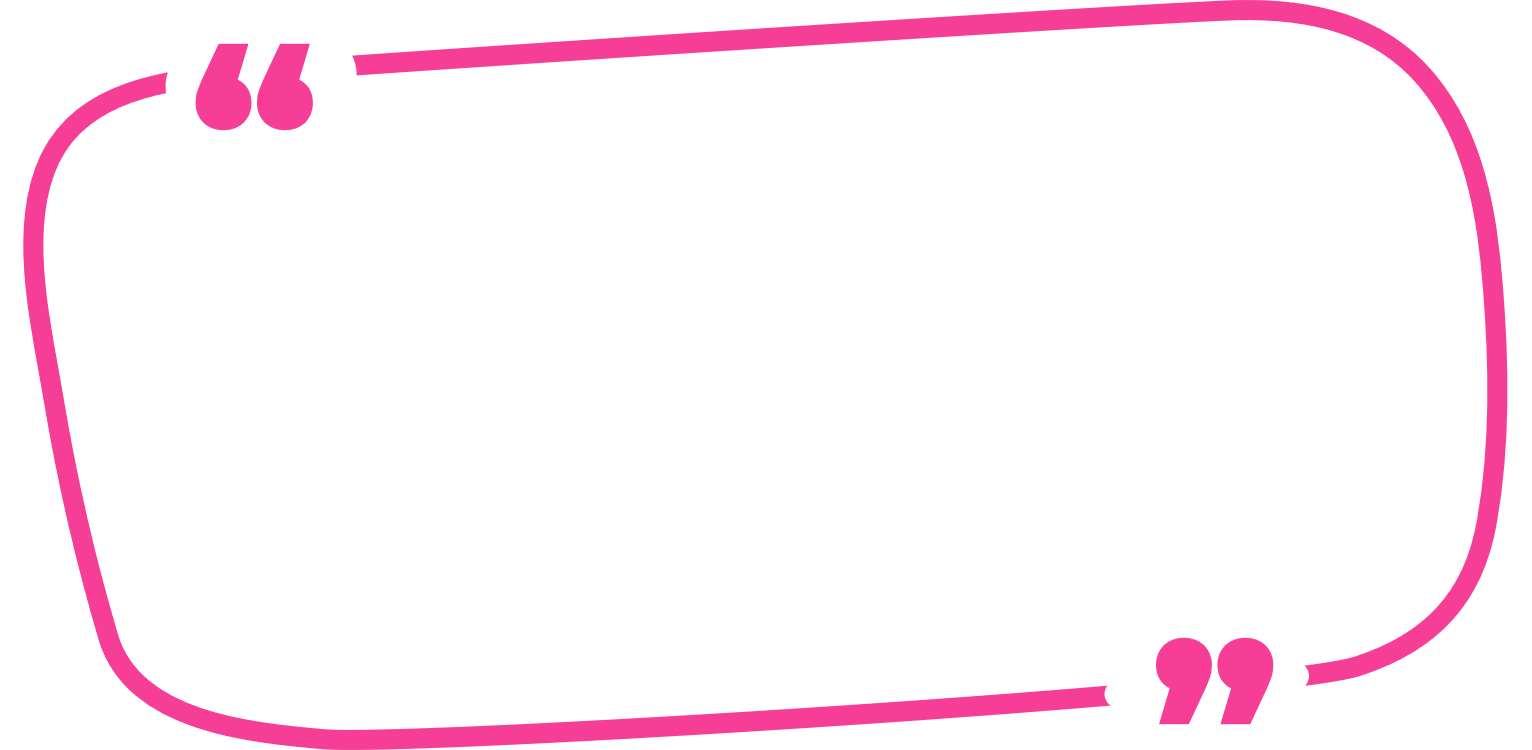 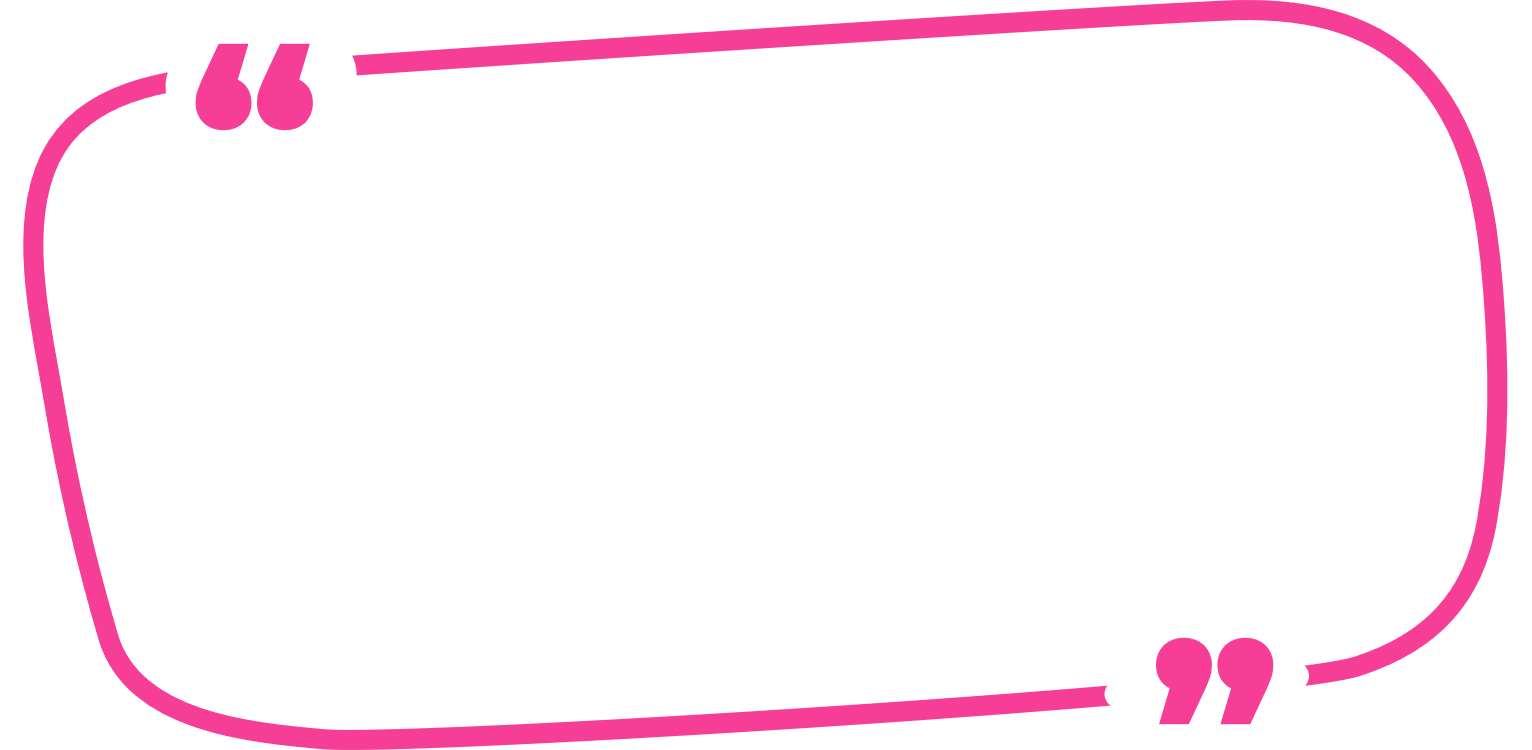 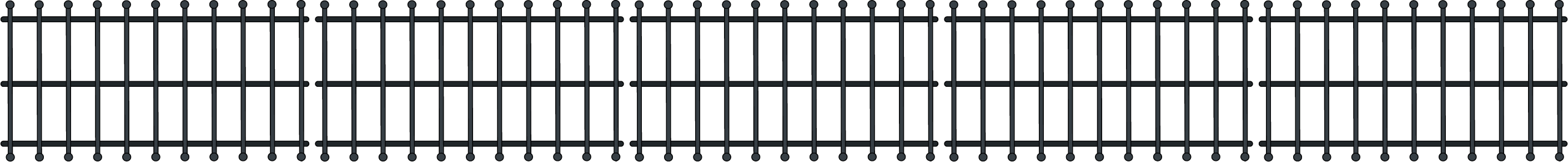 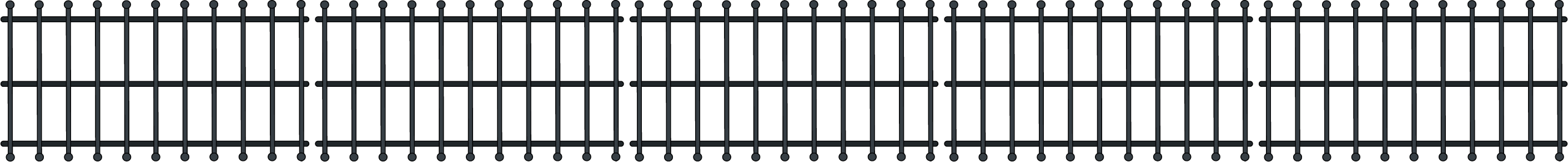 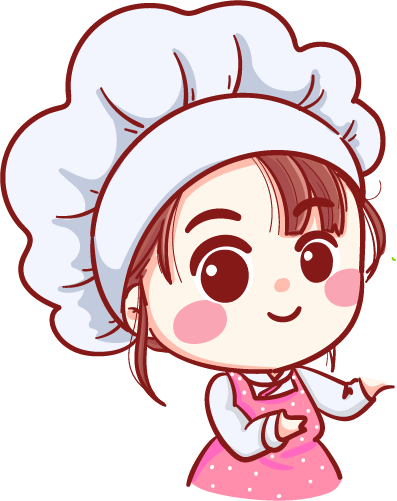 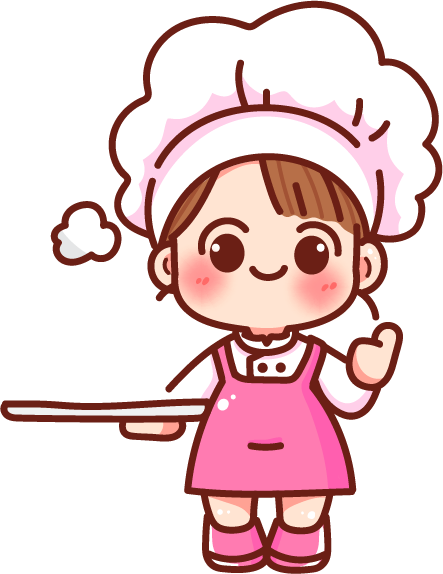 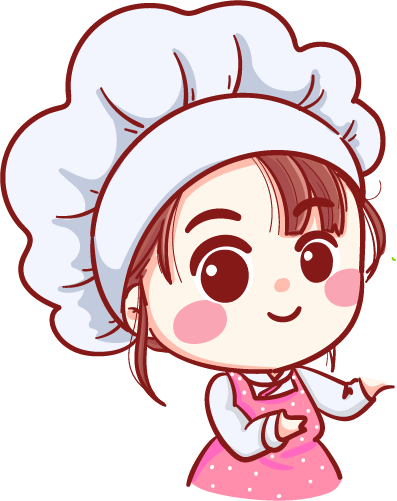 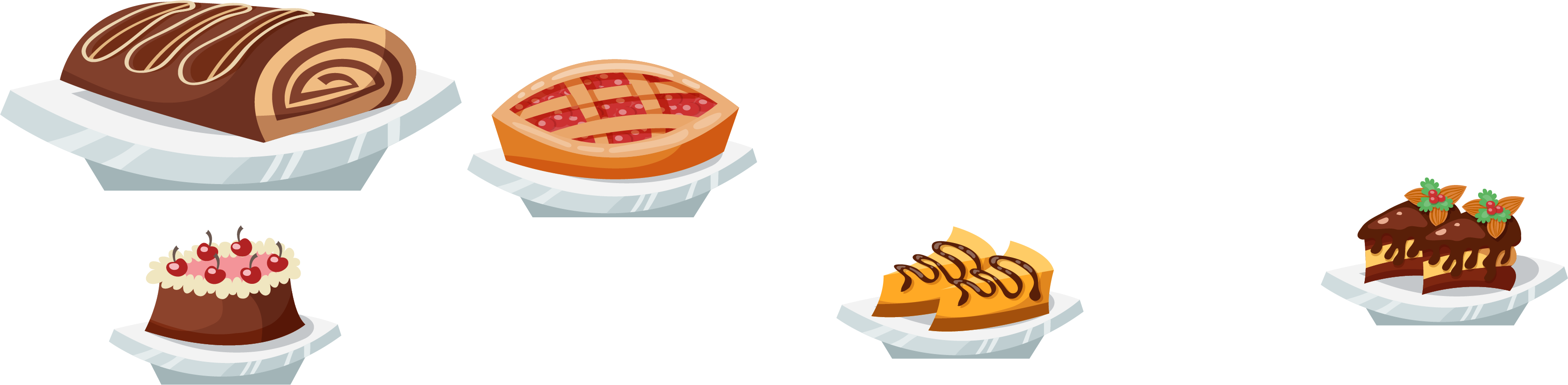 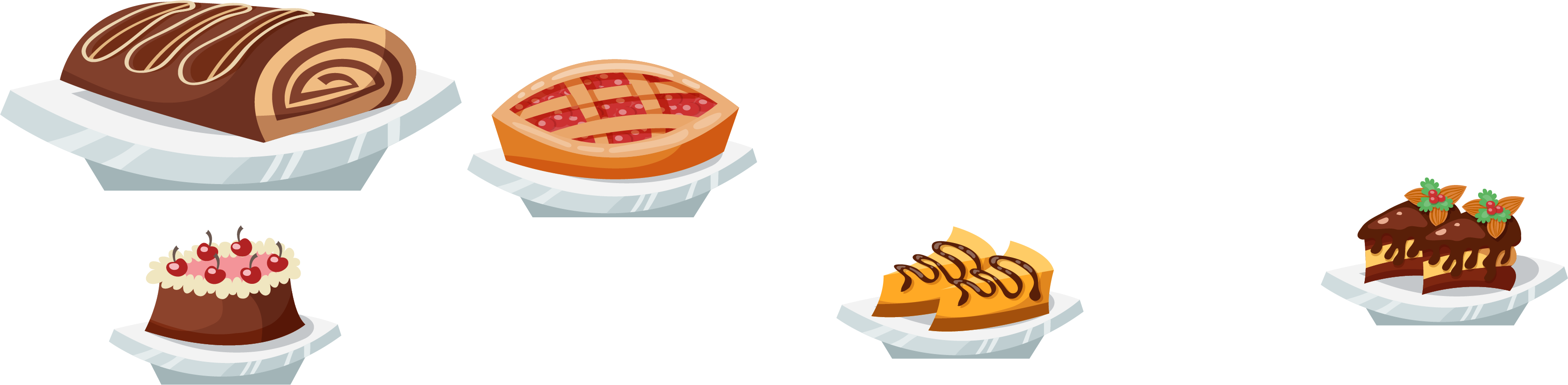 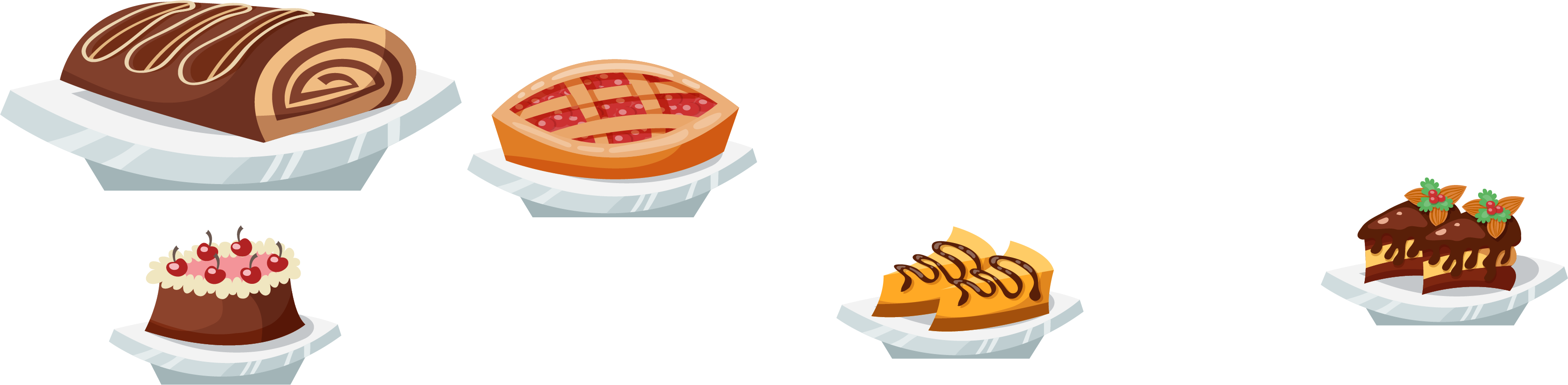 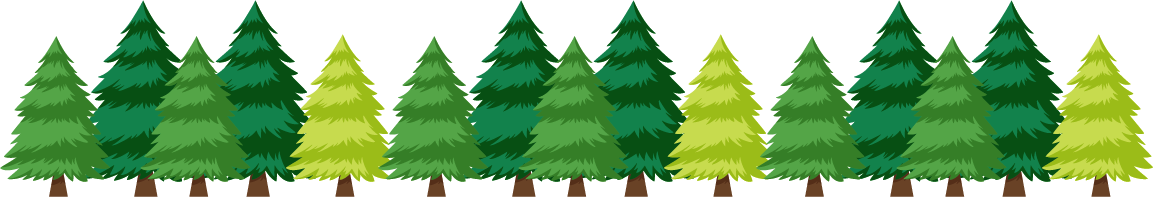 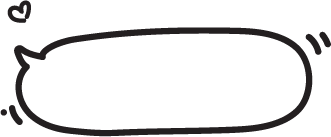 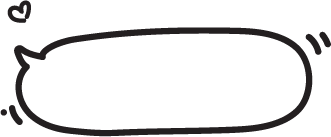 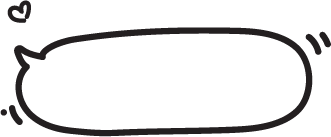 XII
III
V
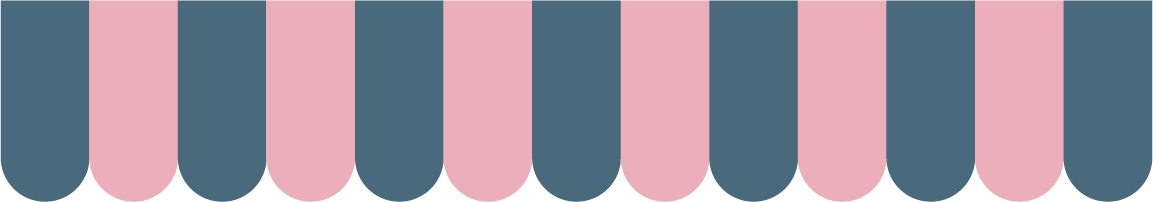 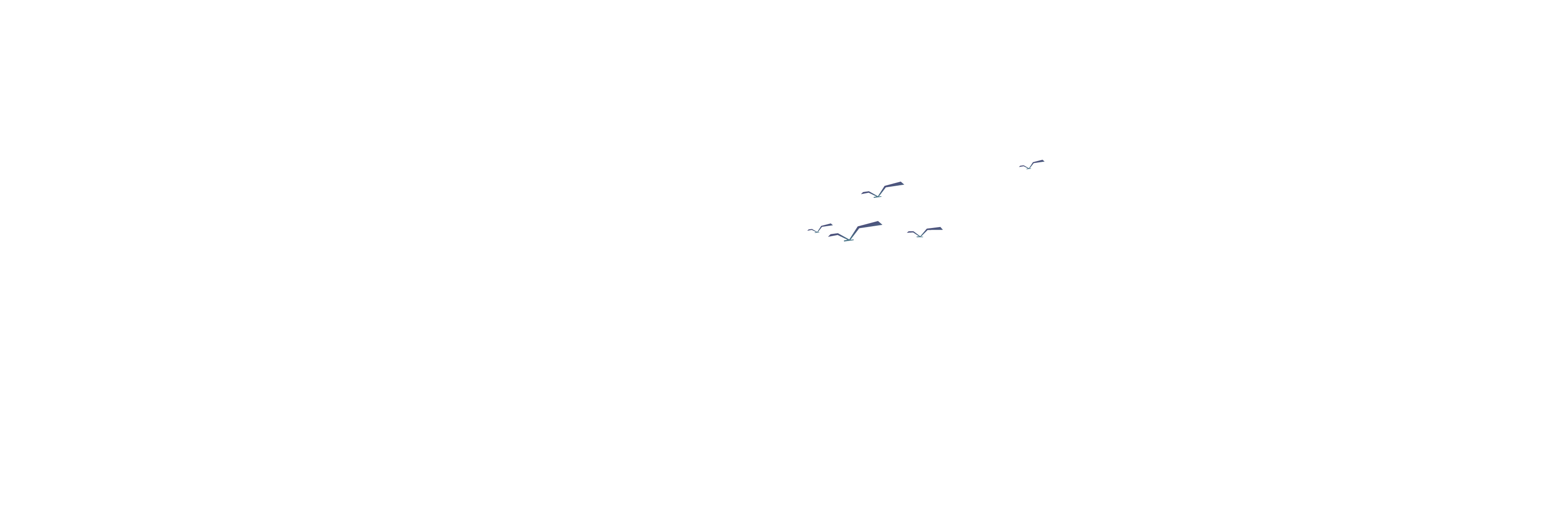 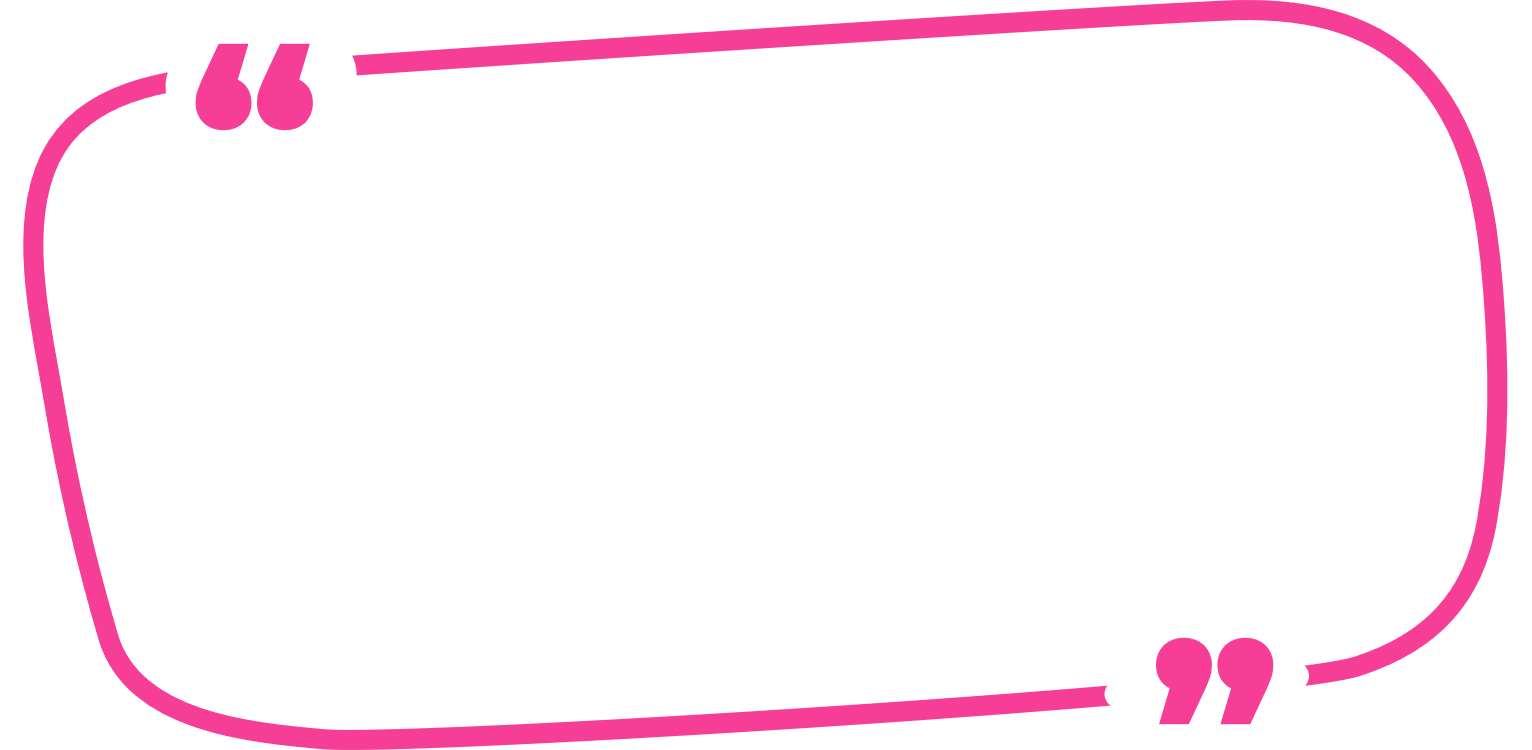 19
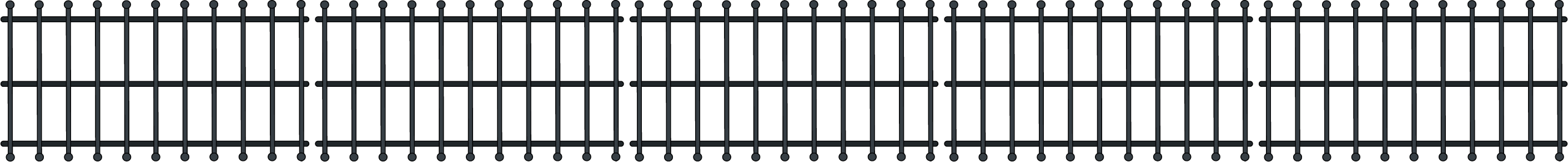 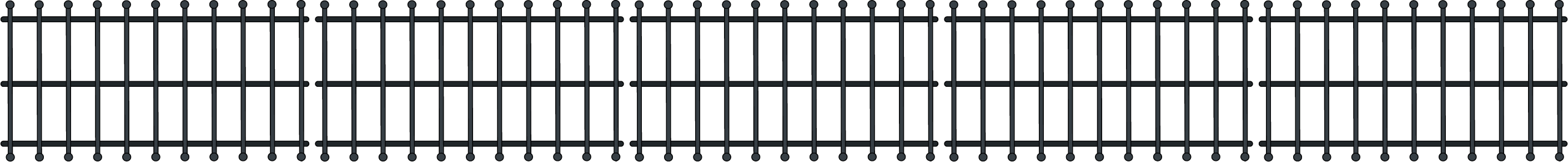 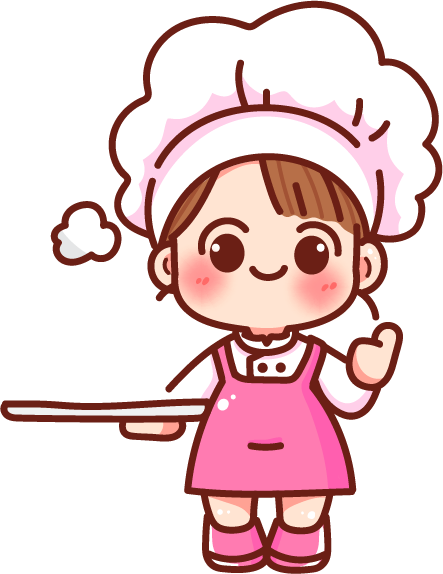 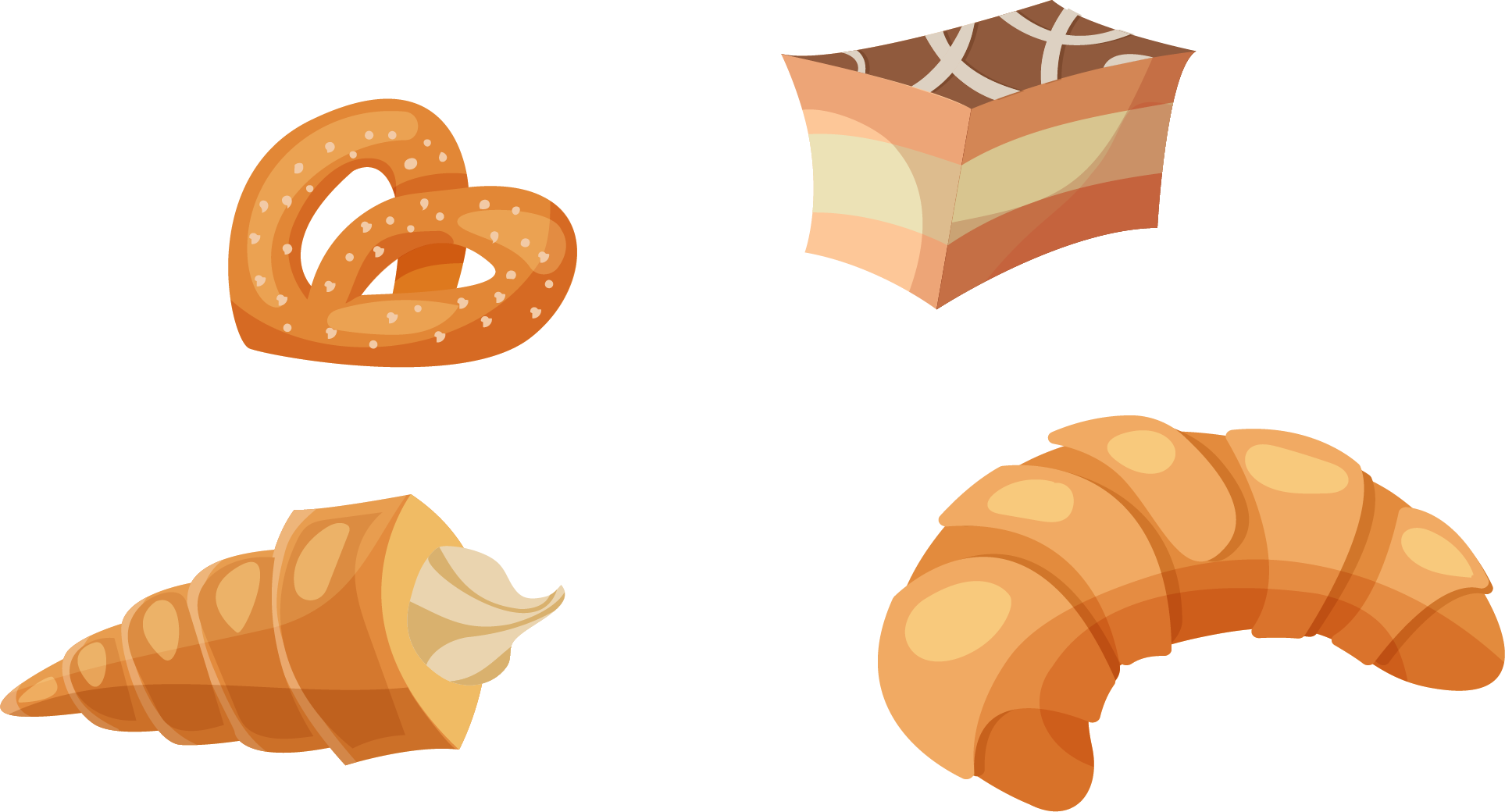 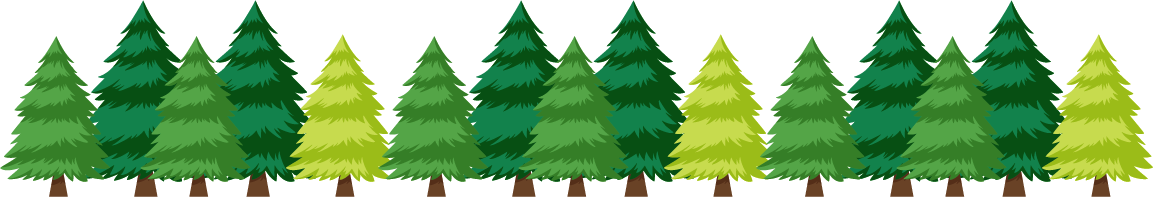 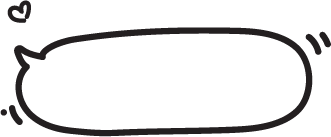 XIX
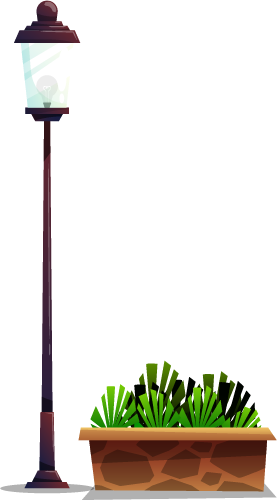 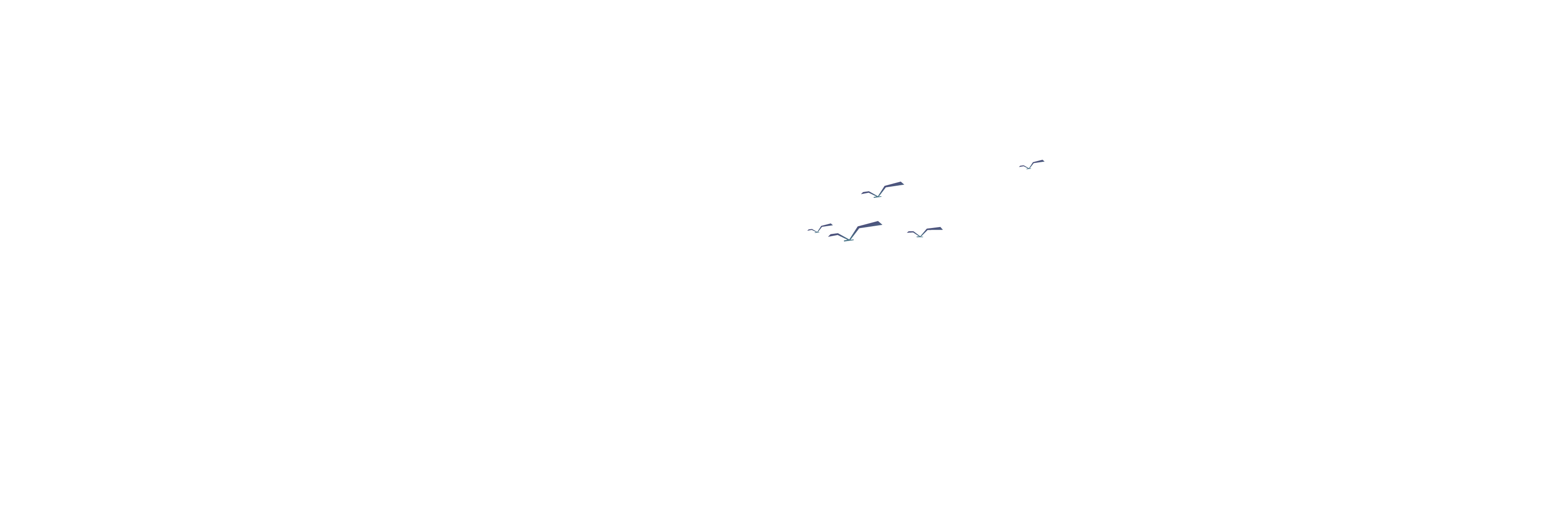 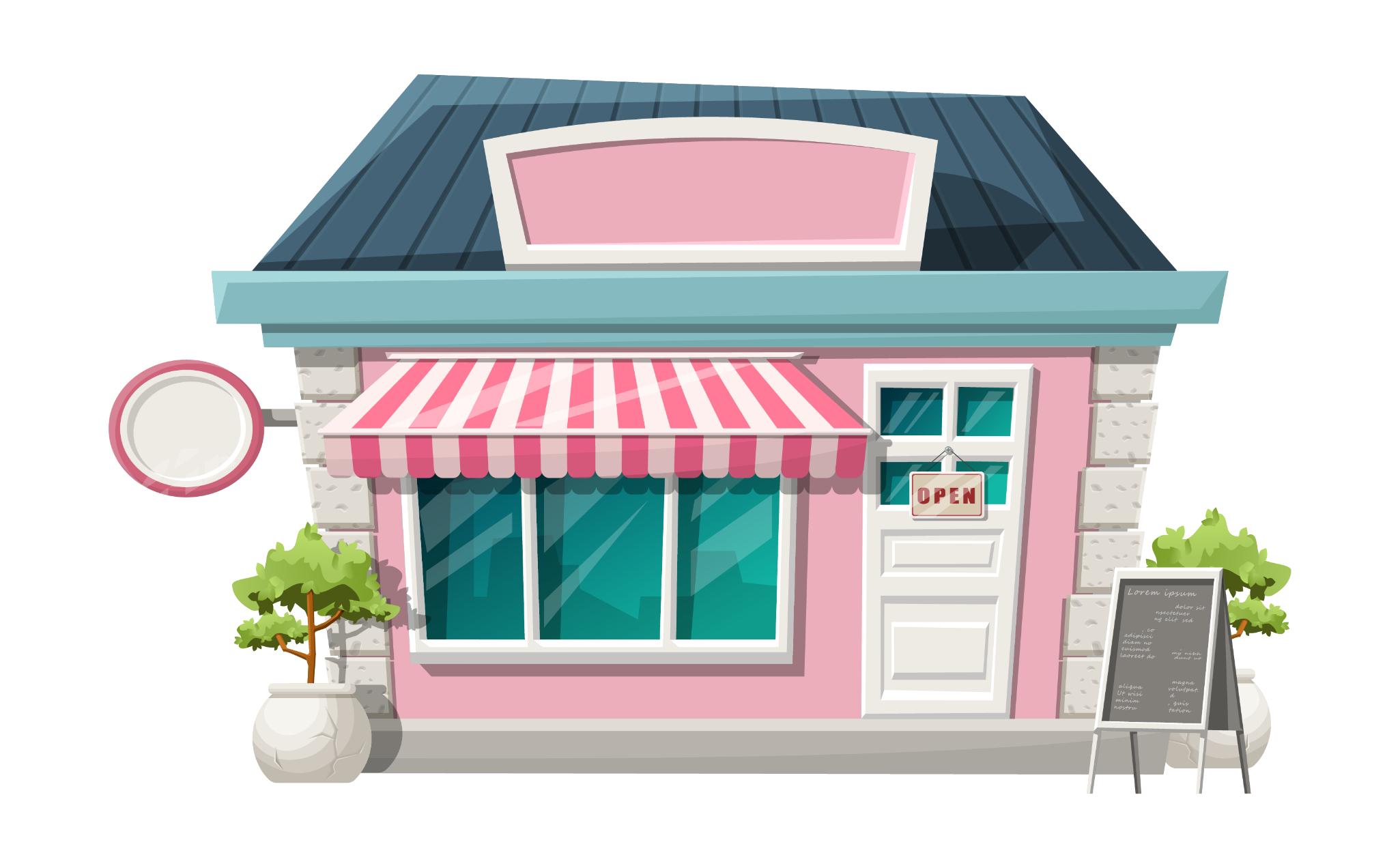 Tiệm bánh của Lan
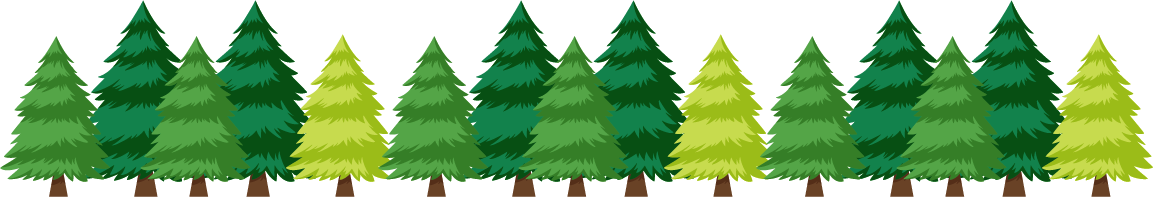 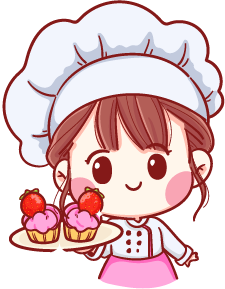 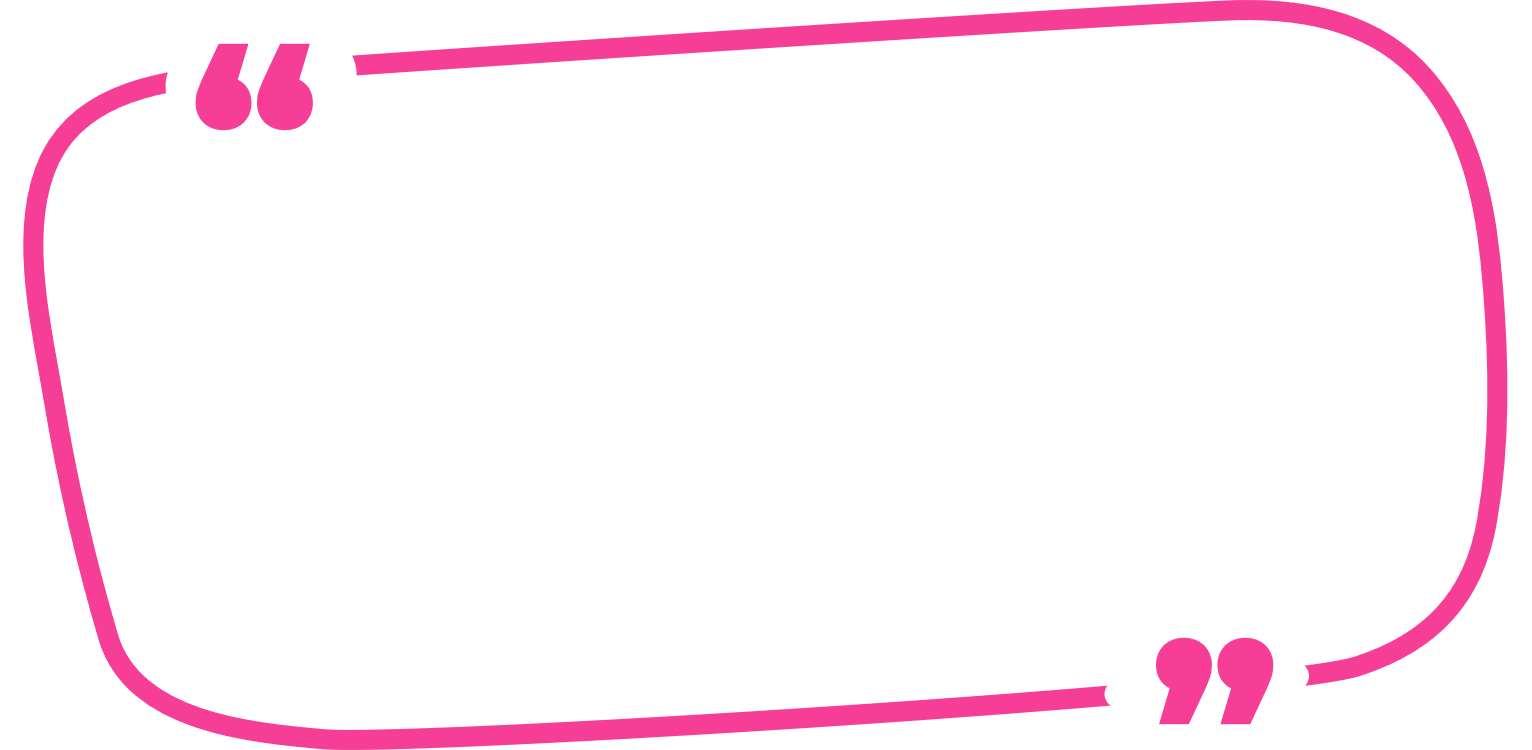 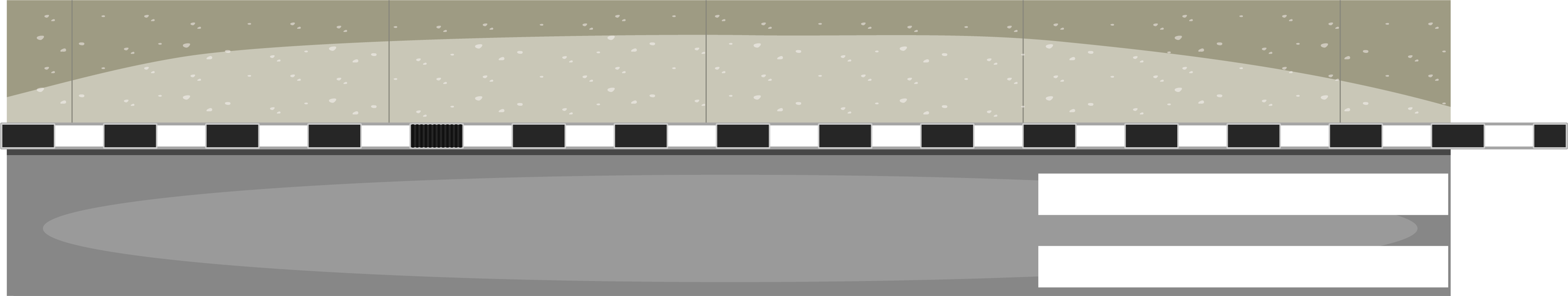 Bước tiếp theo chúng ta sẽ bán những chiếc bánh vừa ra lò bằng cách hoàn thành bài tập sau nhé
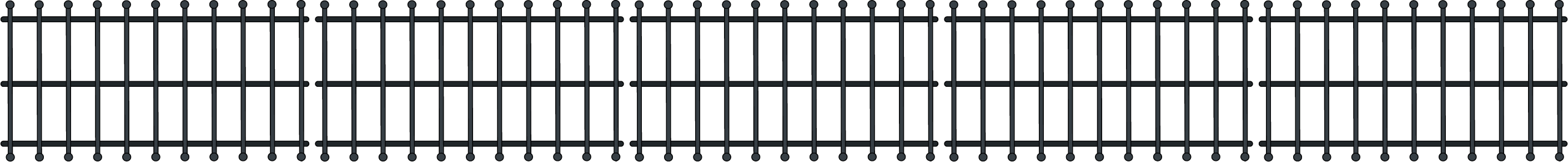 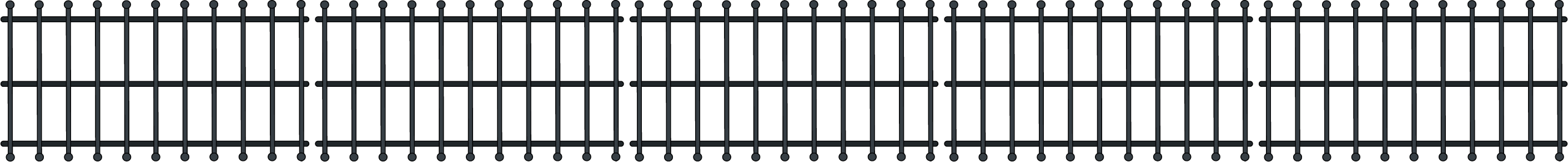 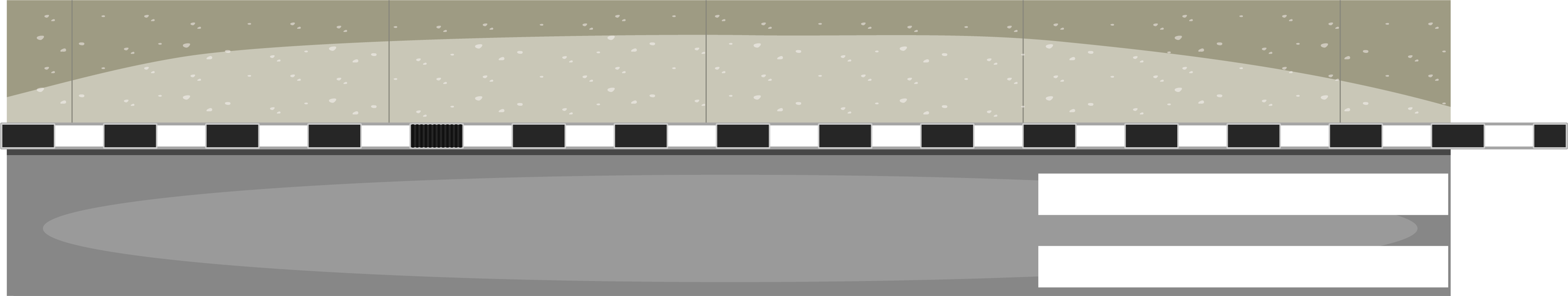 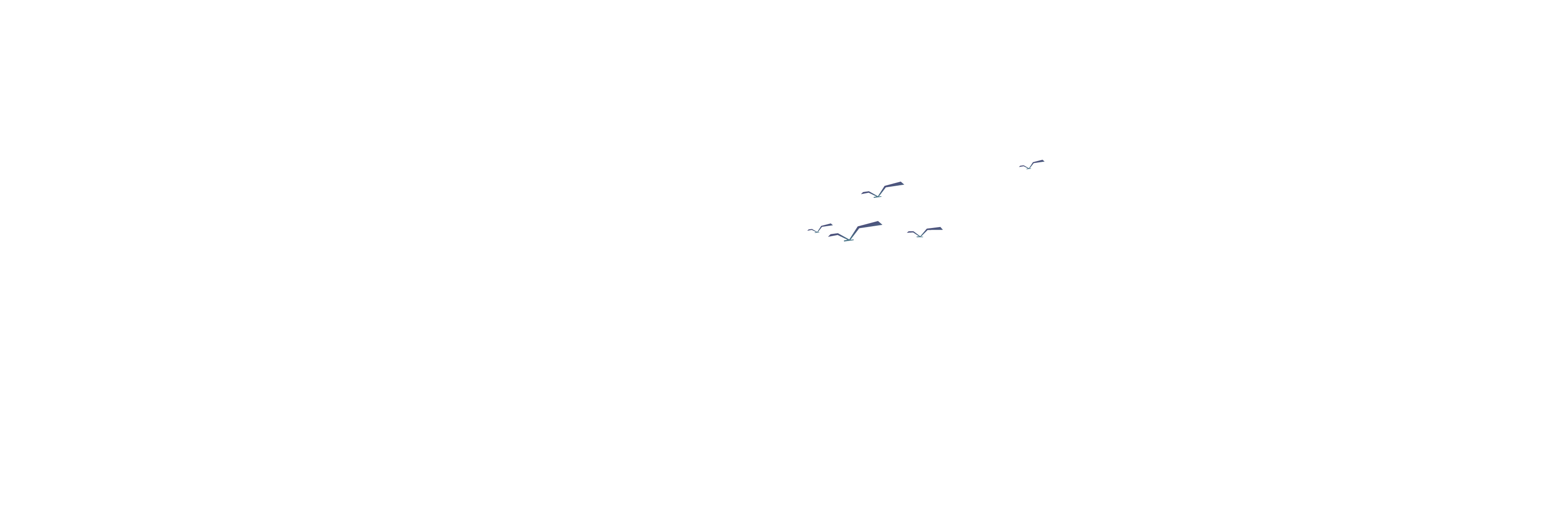 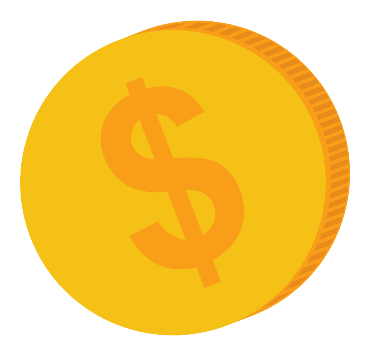 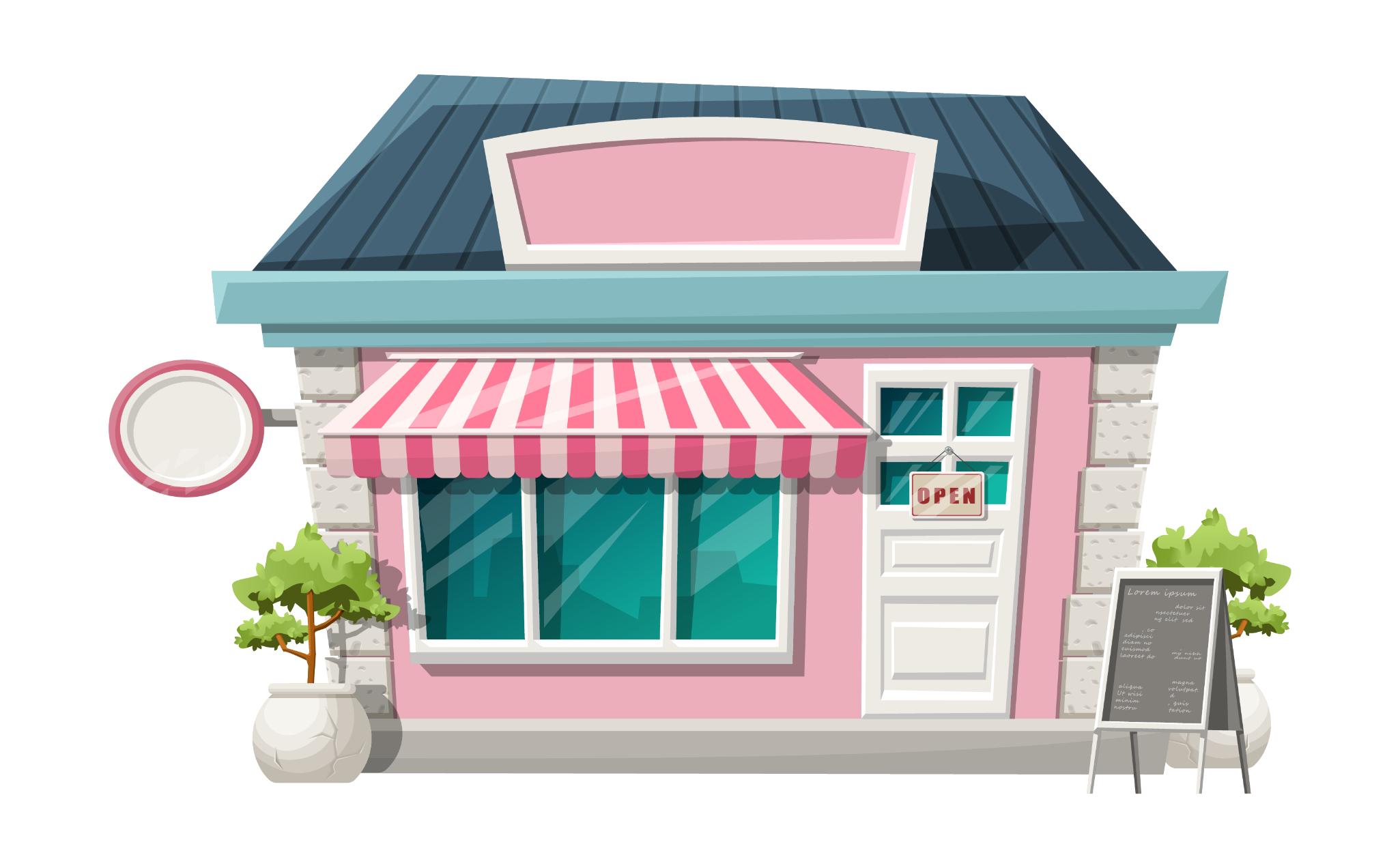 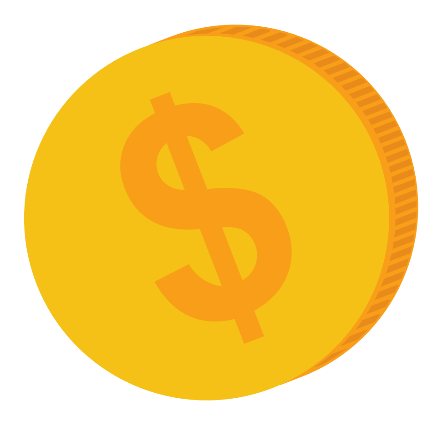 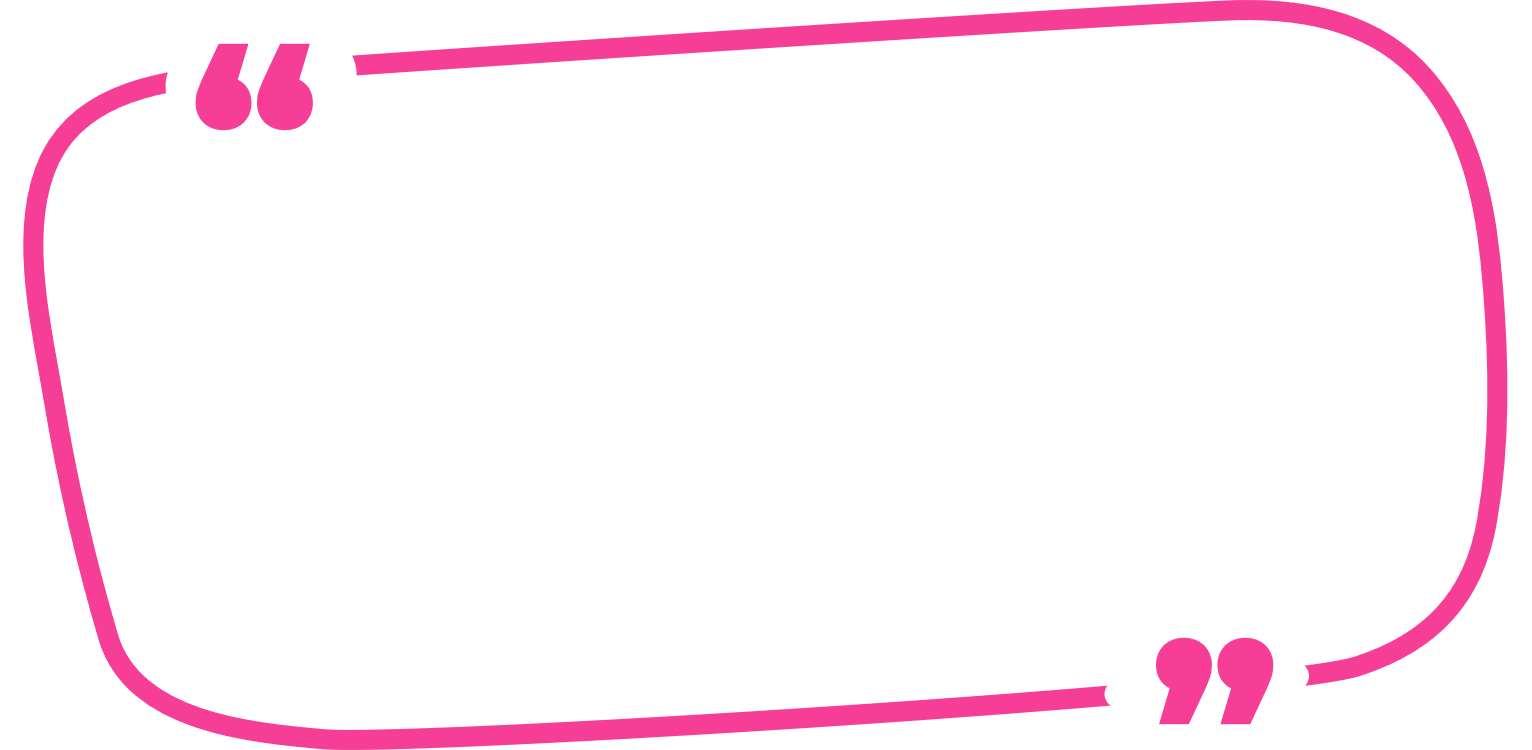 Tiệm bánh của Lan
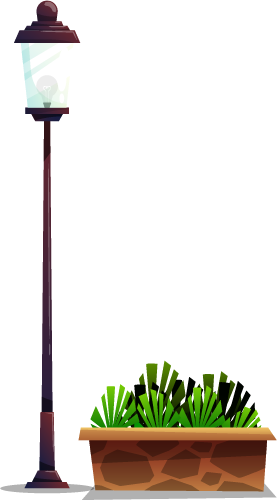 Cùng bán hàng
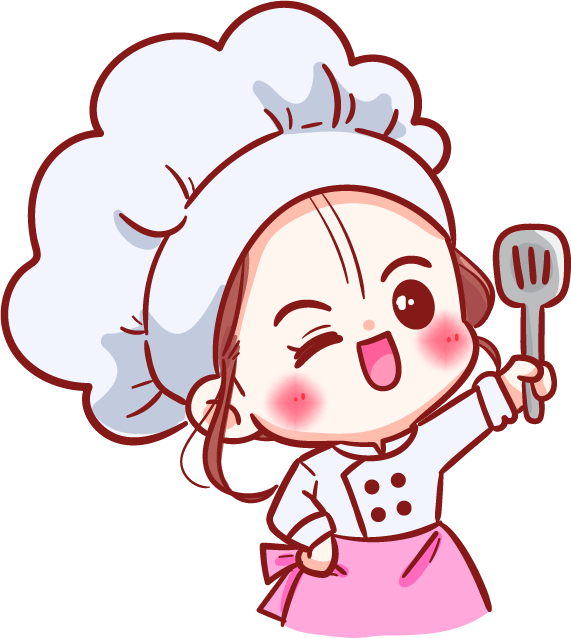 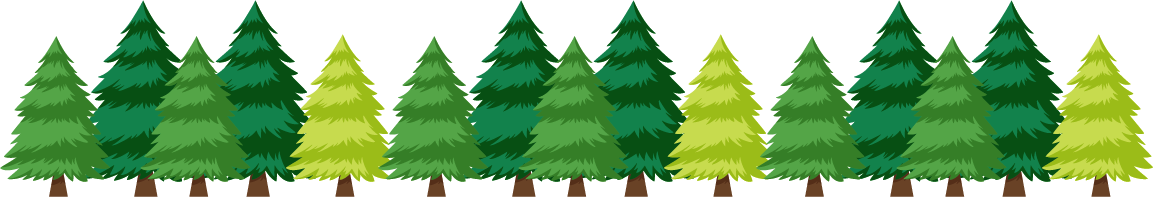 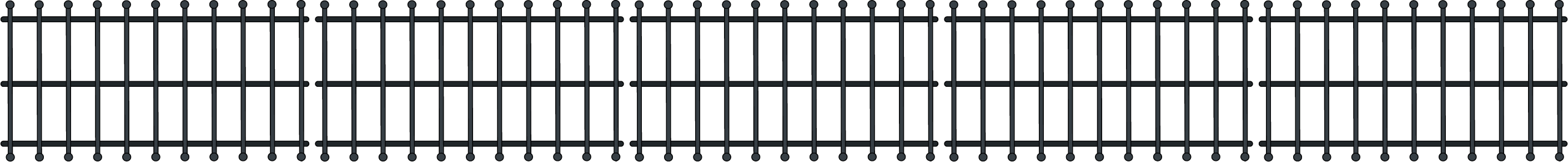 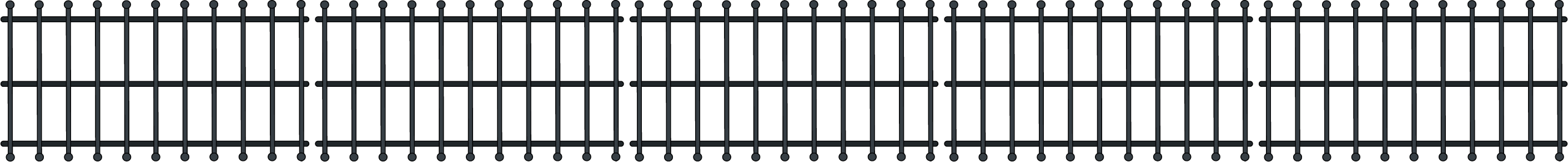 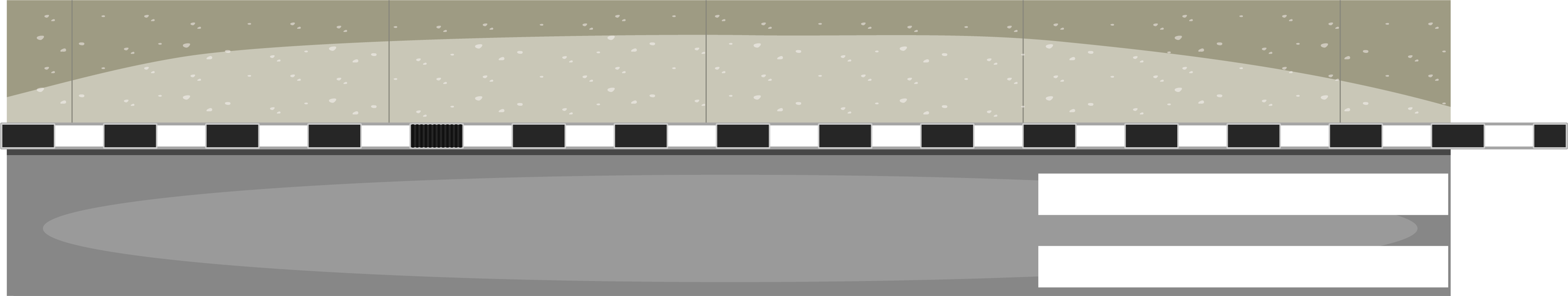 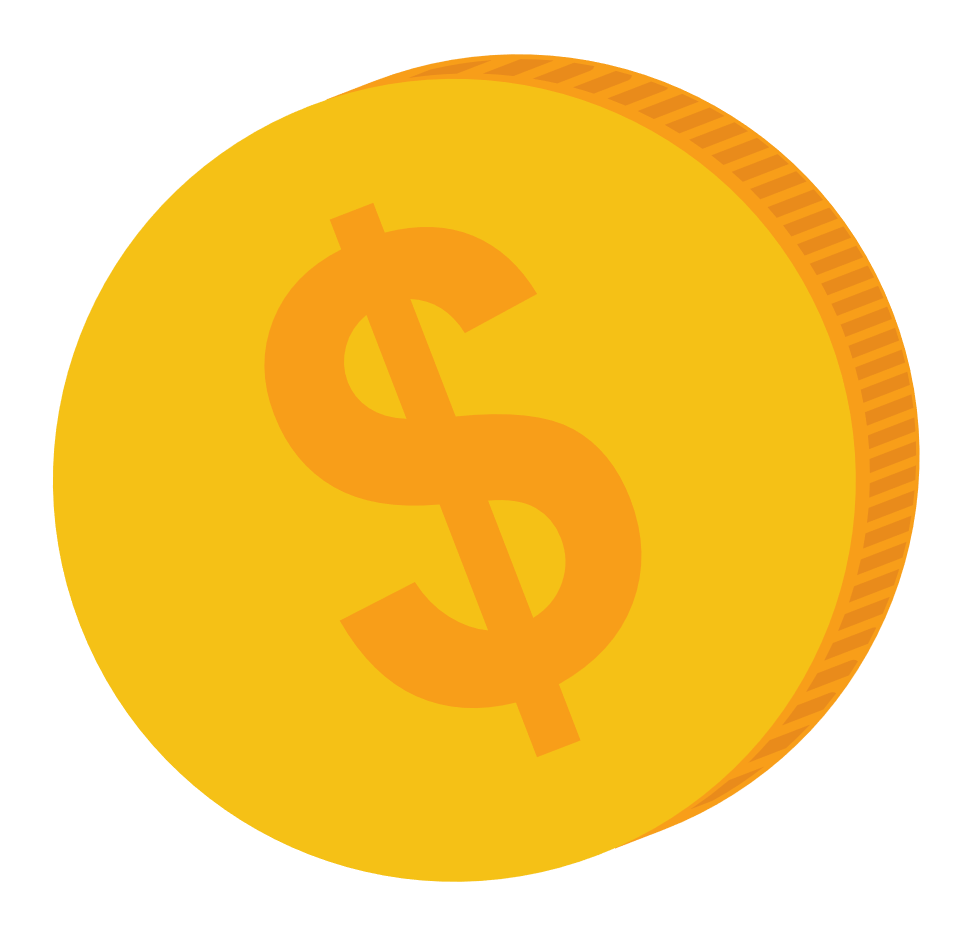 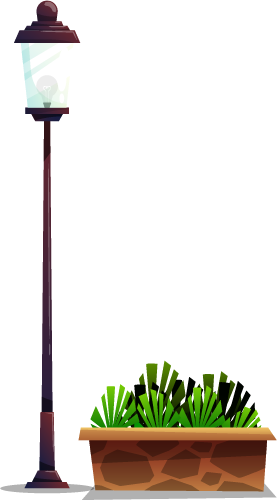 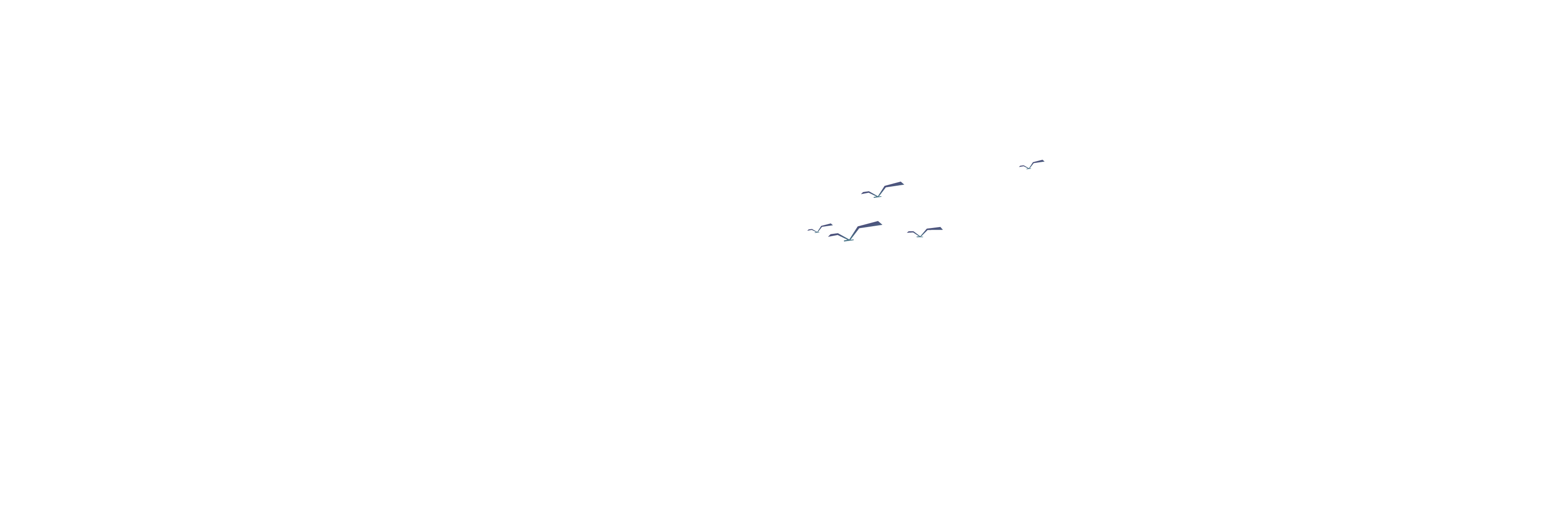 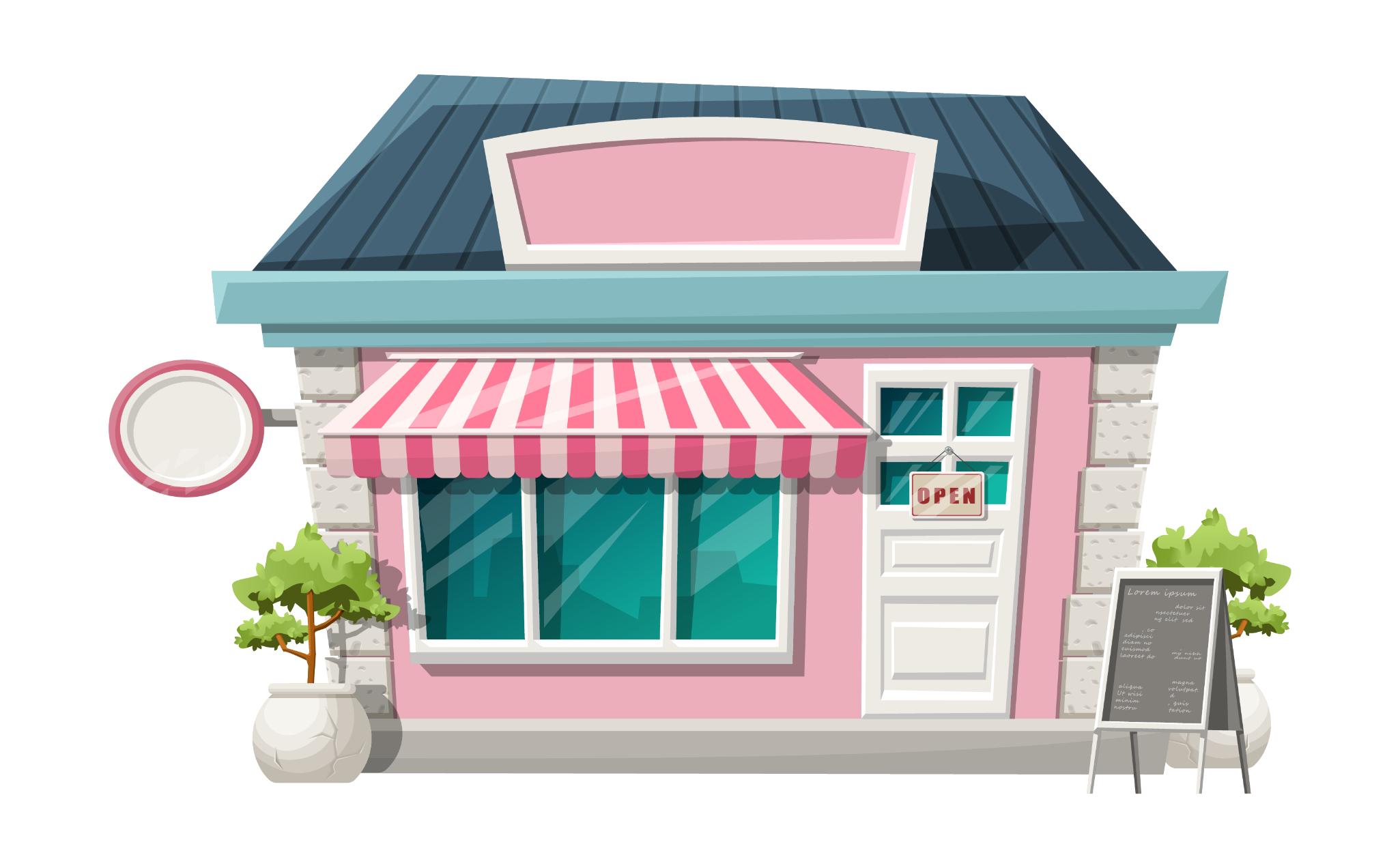 2
Tiệm bánh của Lan
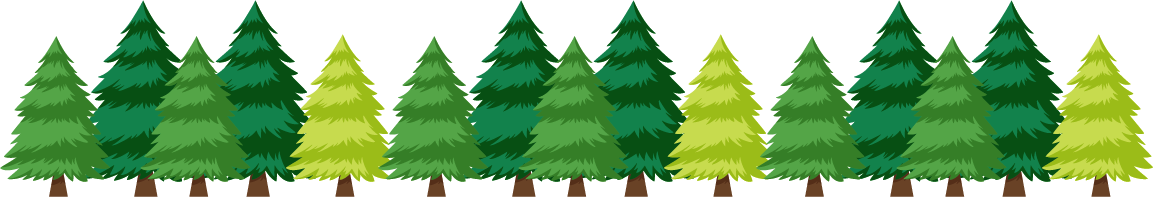 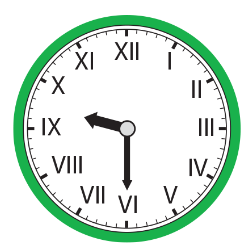 a)
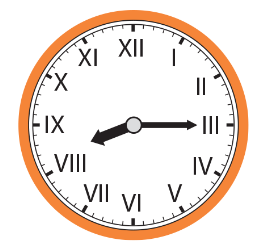 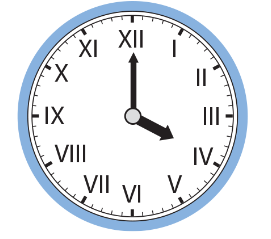 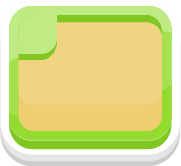 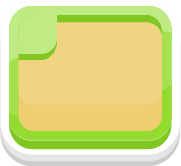 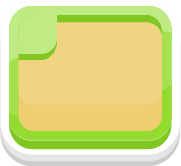 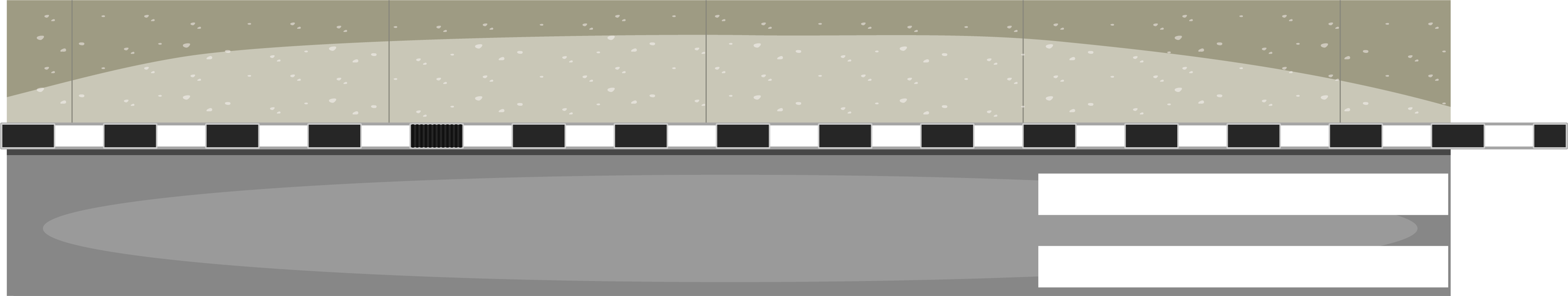 Chín giờ 30 phút
Tám giờ 15 phút
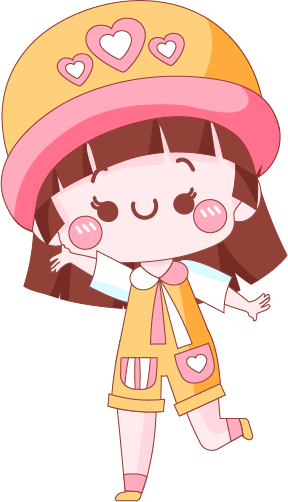 4 giờ
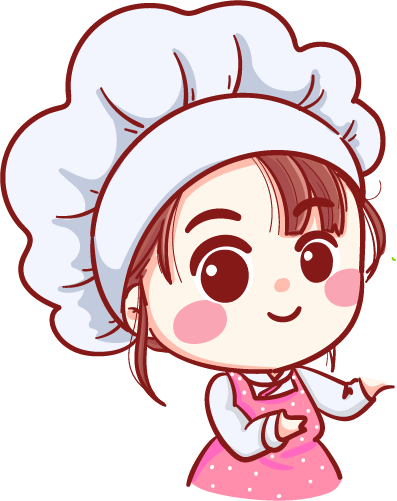 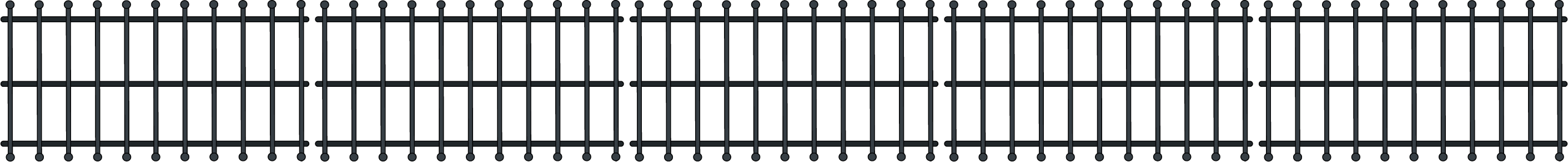 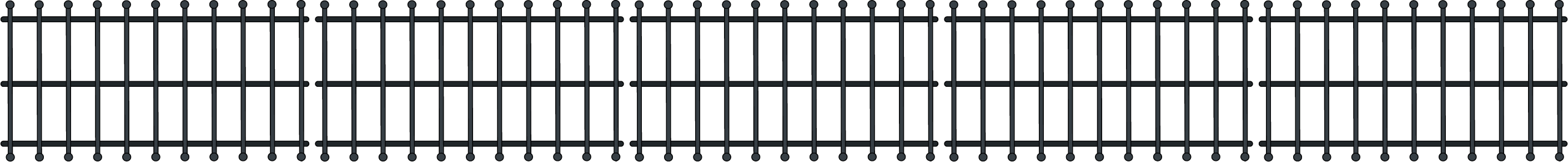 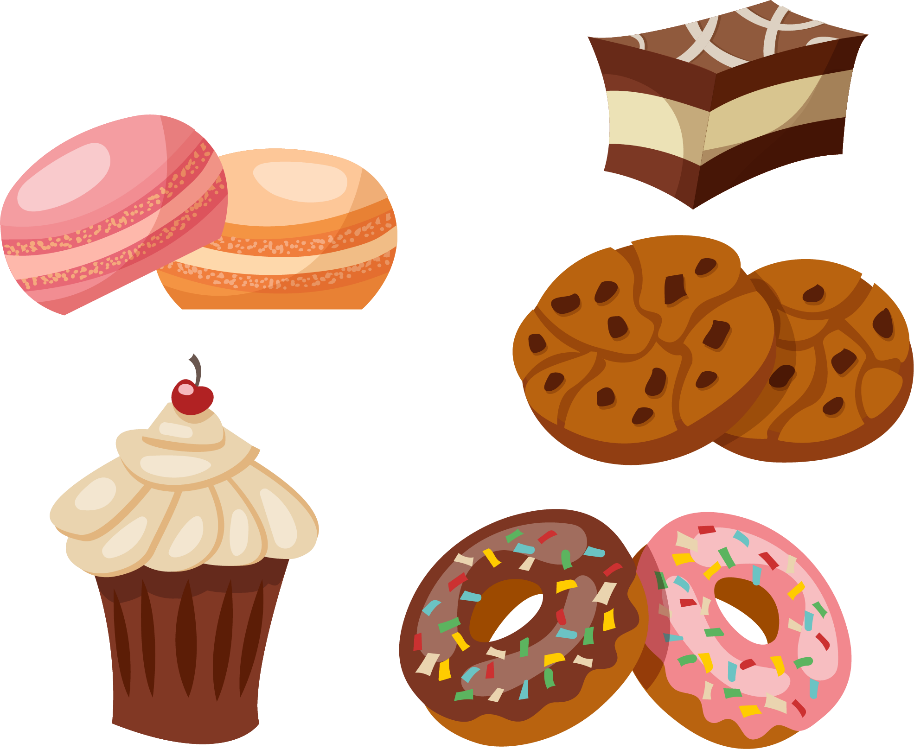 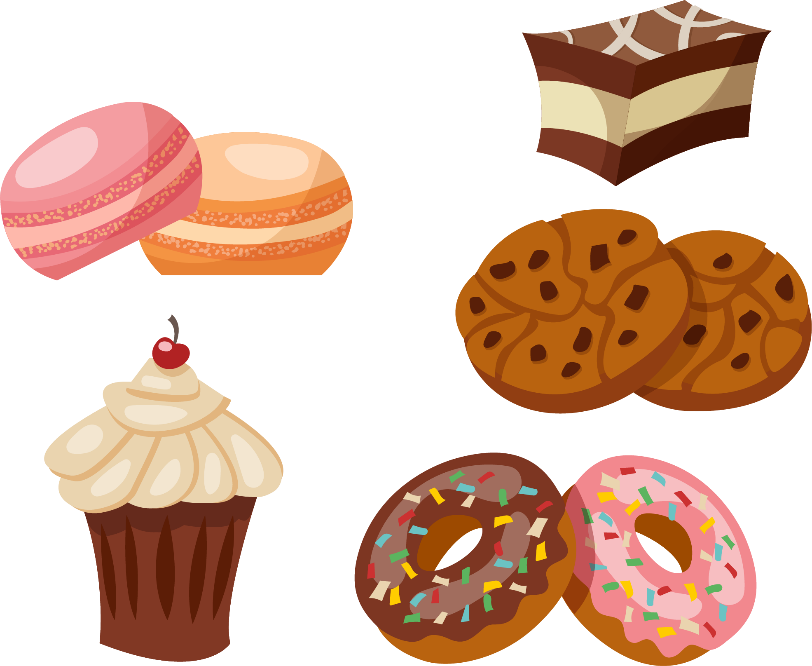 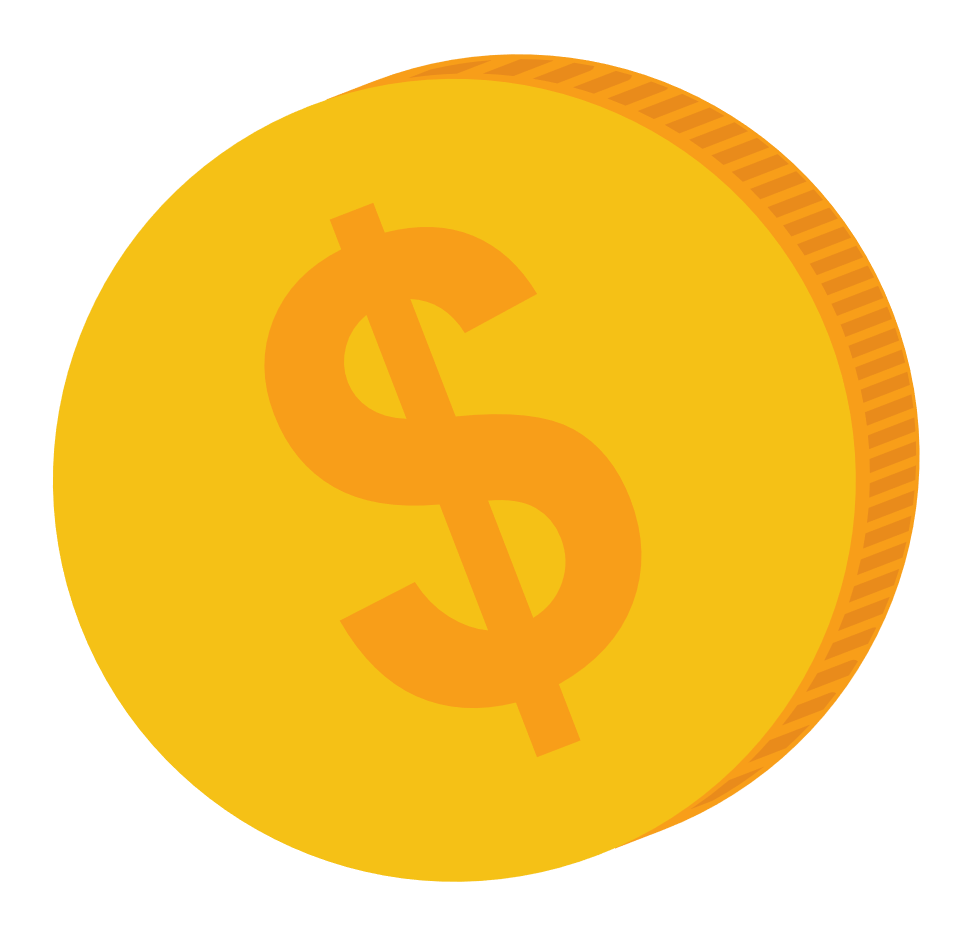 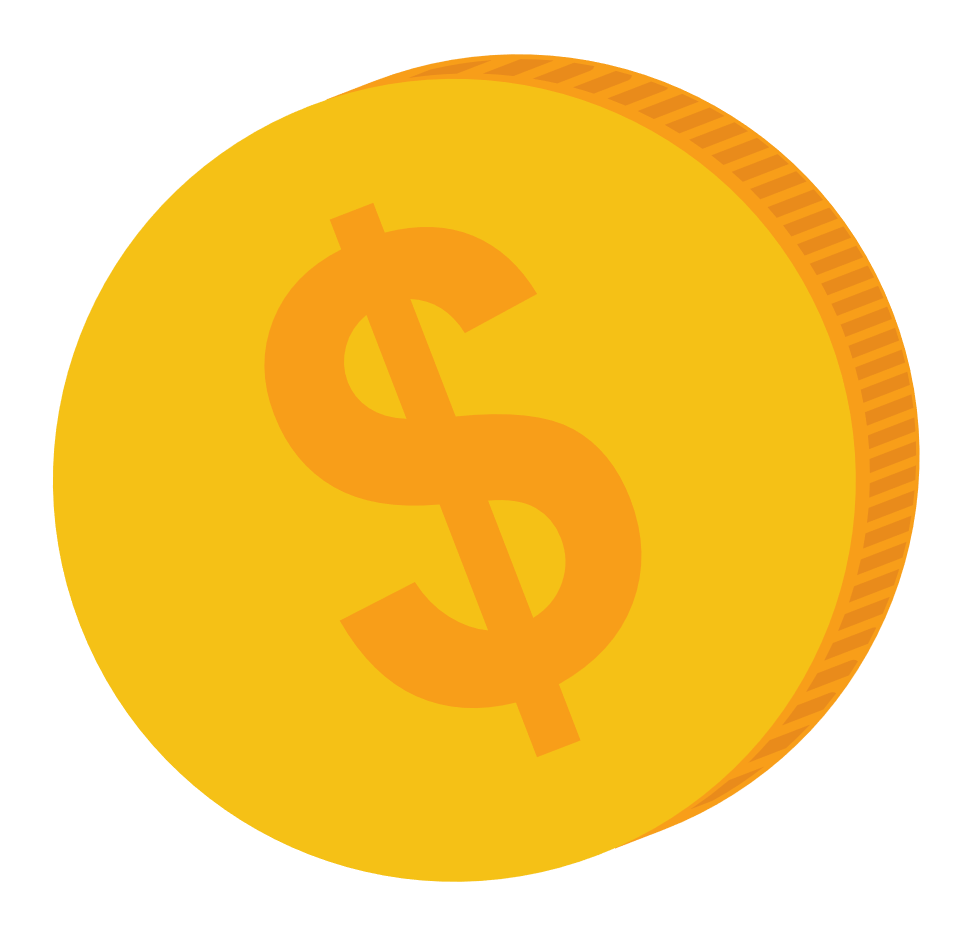 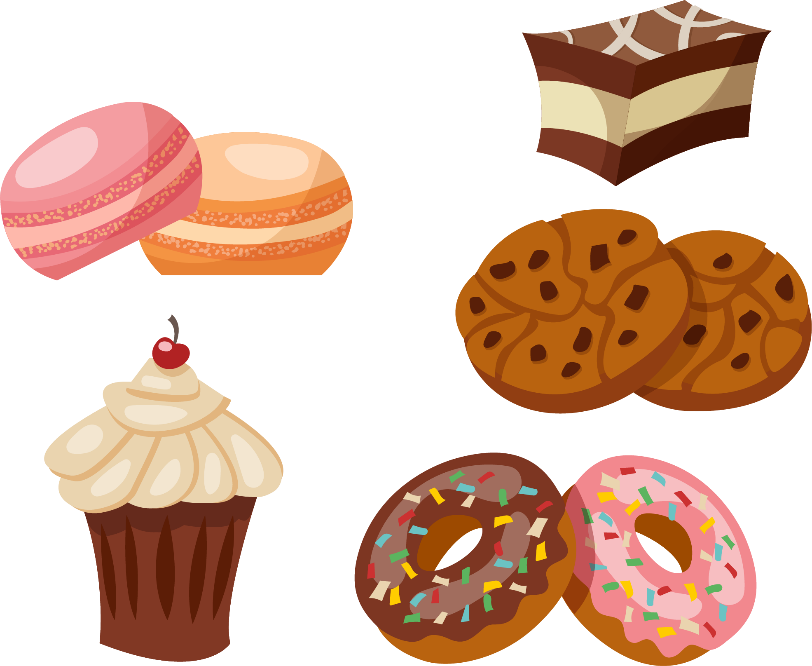 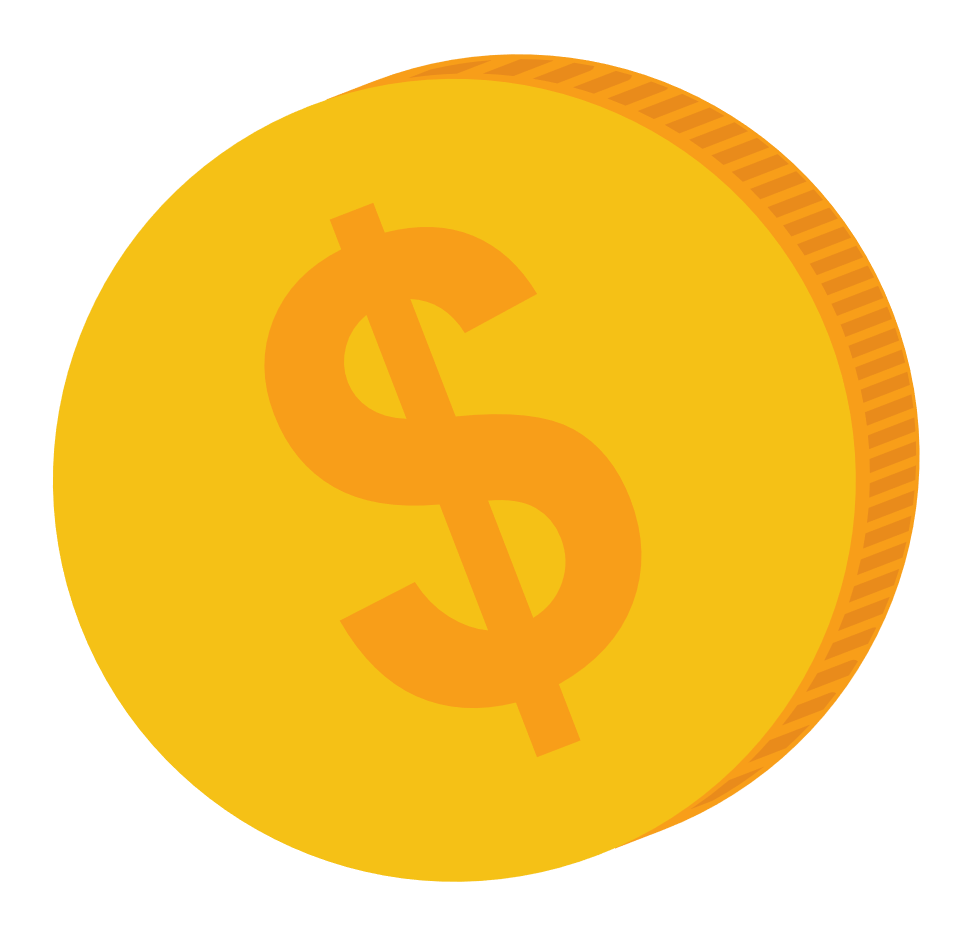 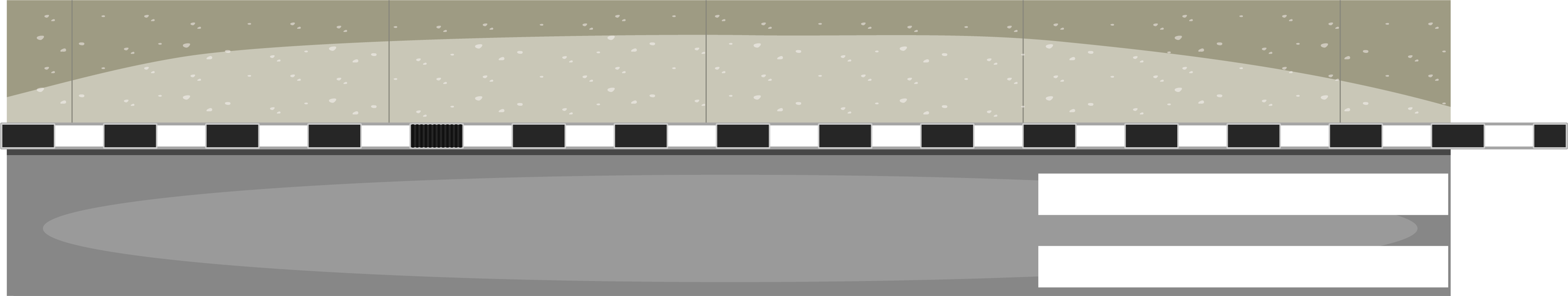 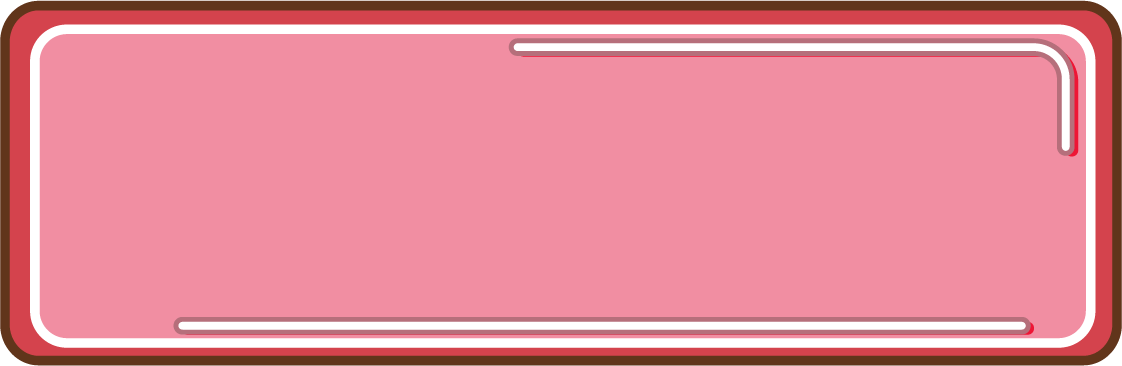 Mỗi đồng hồ sau chỉ mấy giờ?
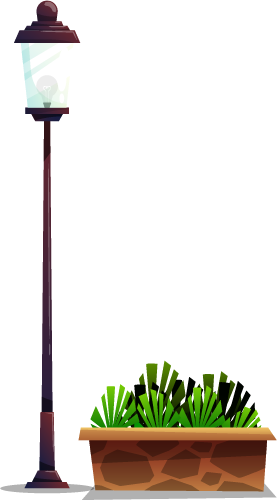 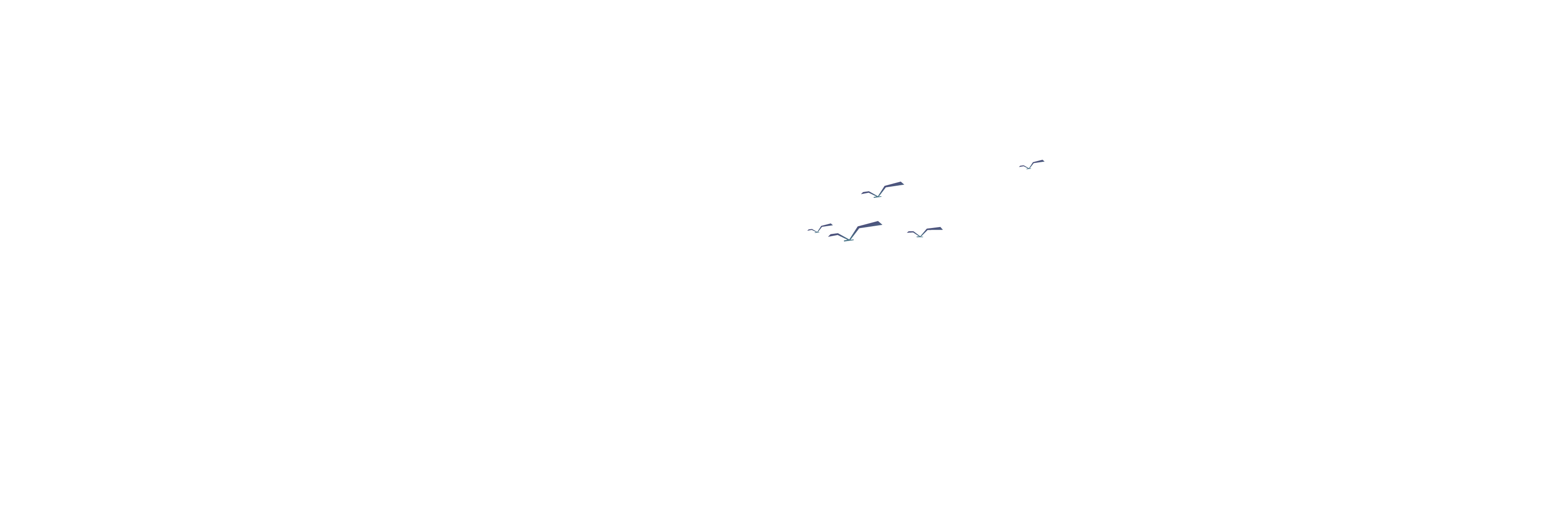 2
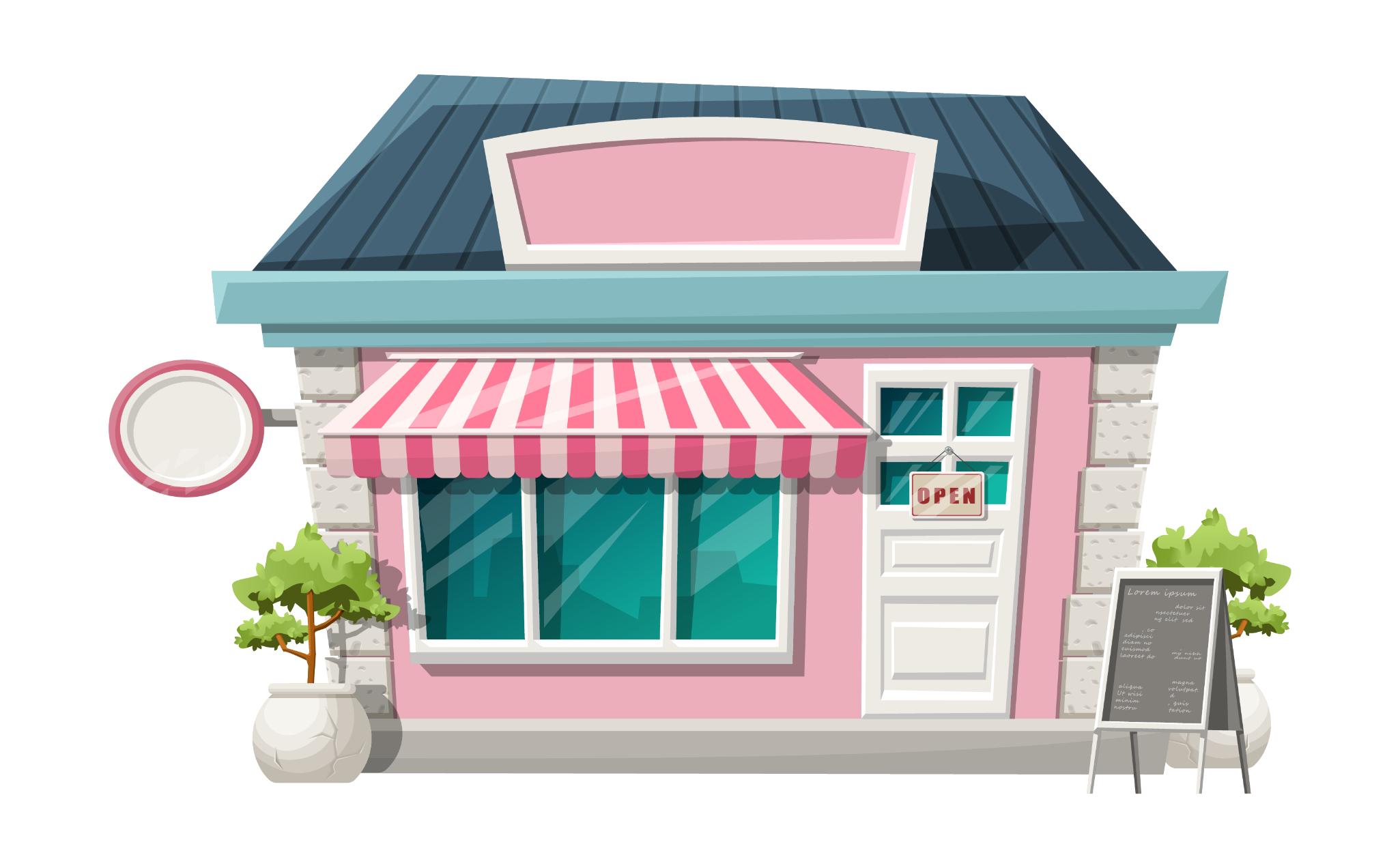 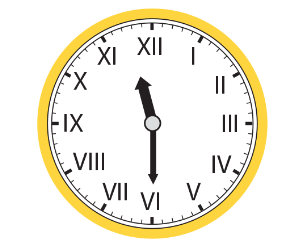 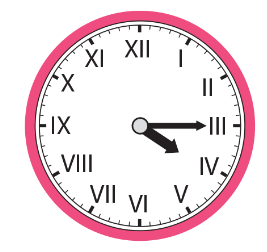 Tiệm bánh của Lan
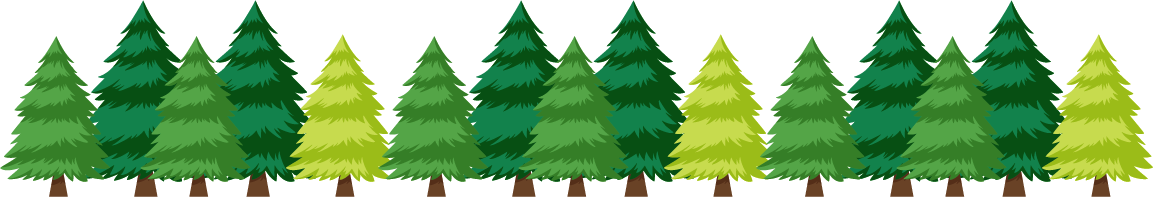 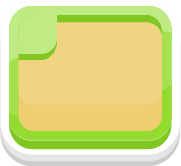 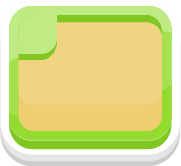 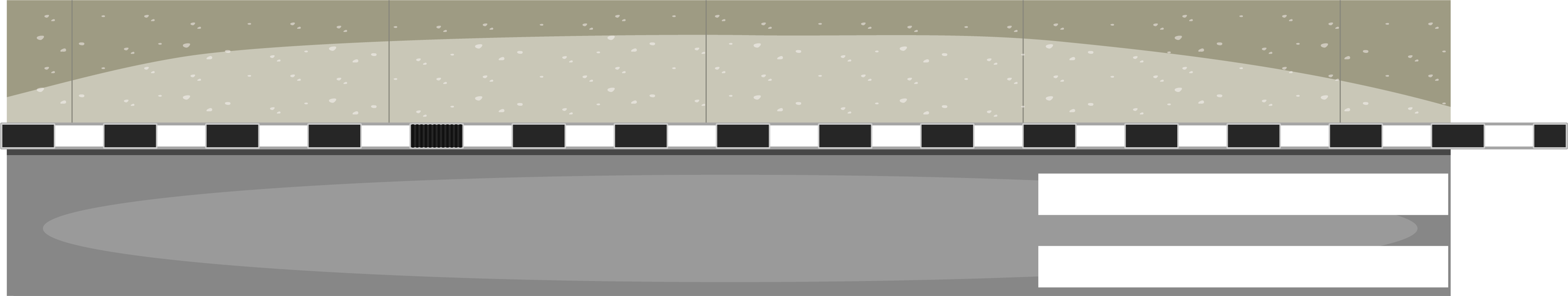 11 giờ 30 phút
4 giờ 15 phút
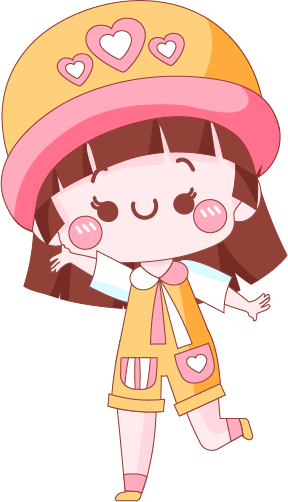 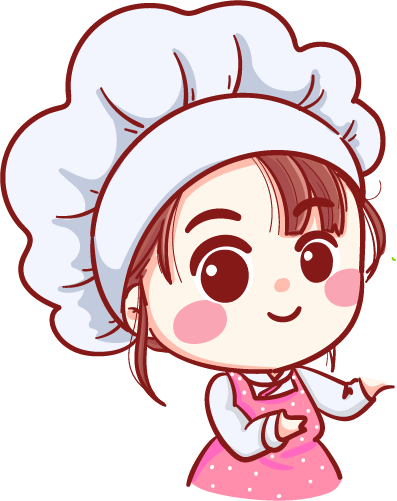 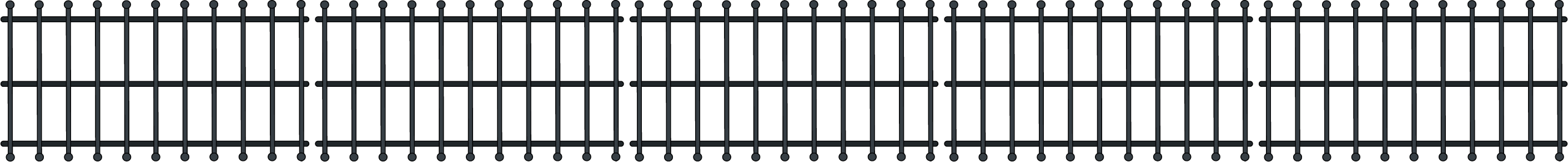 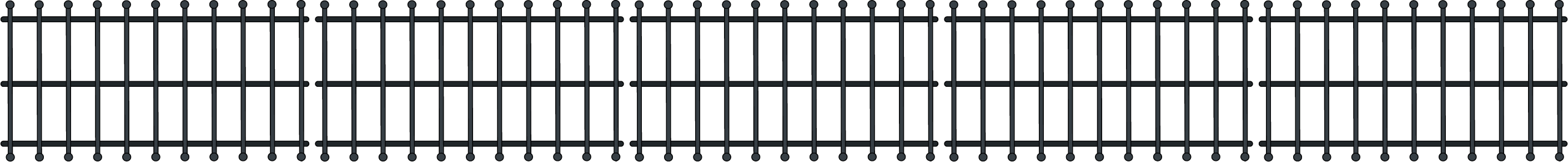 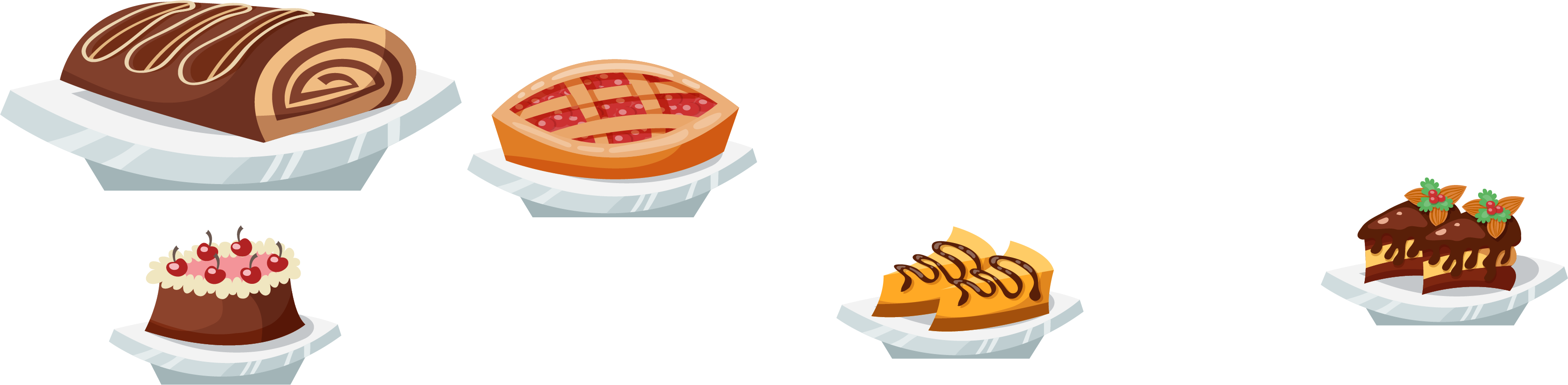 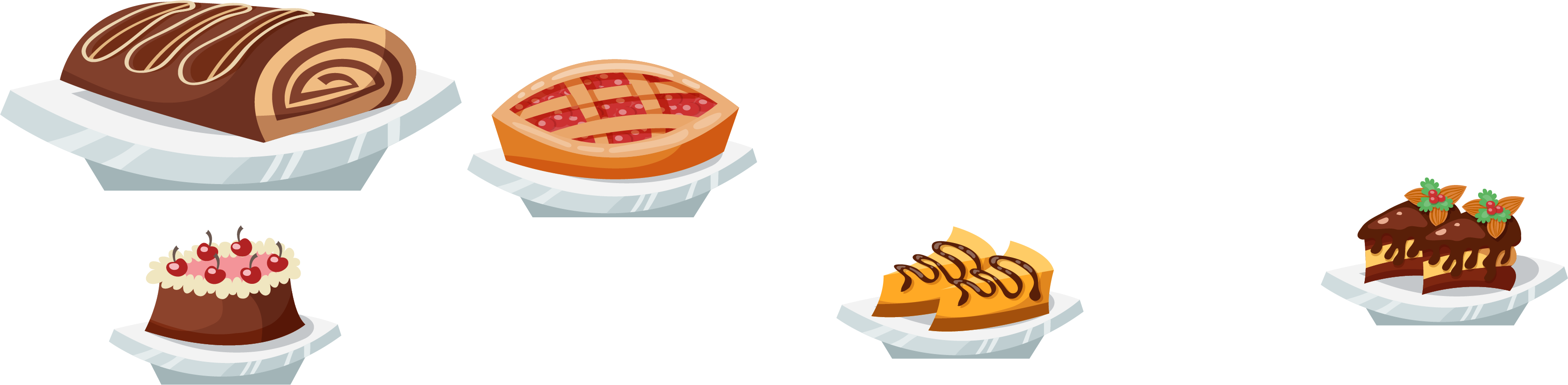 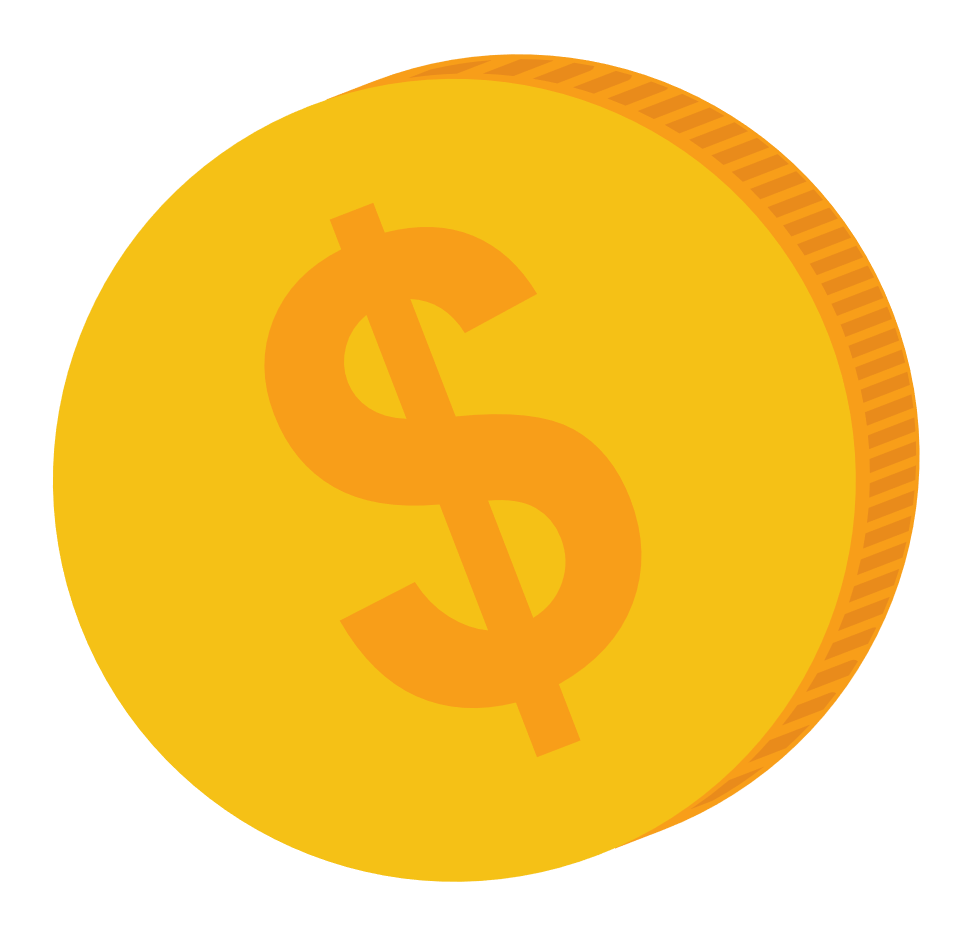 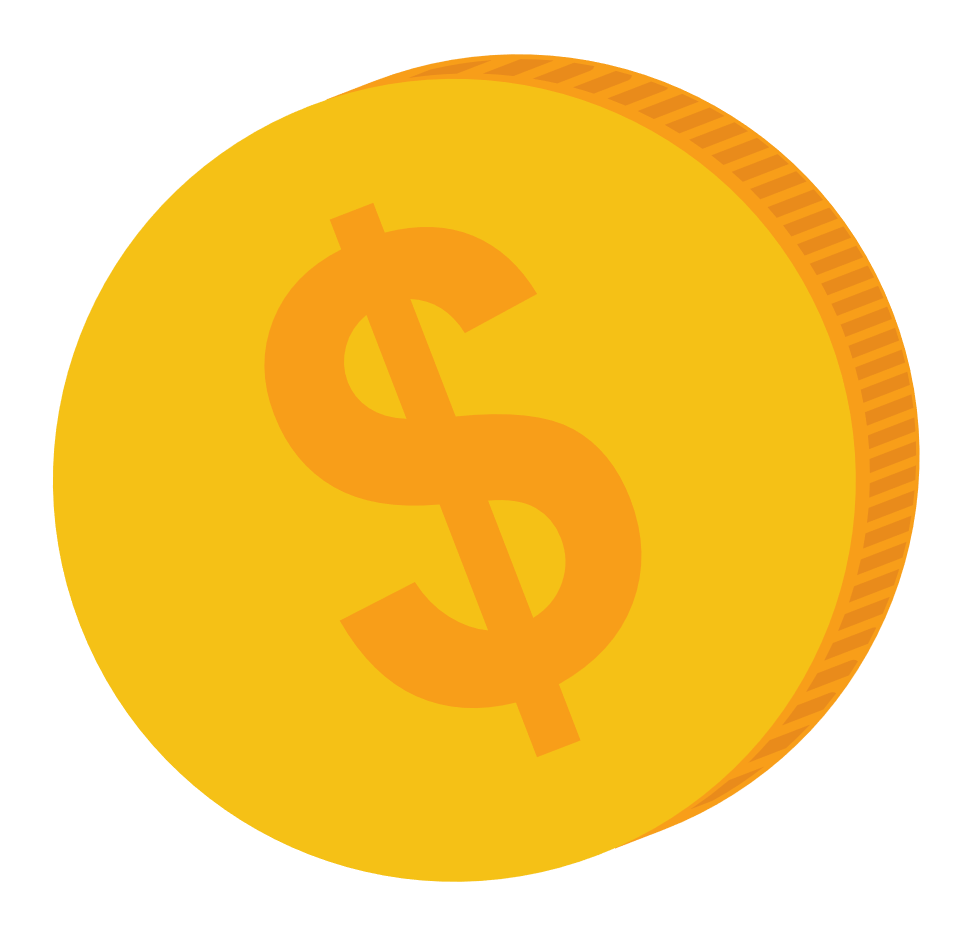 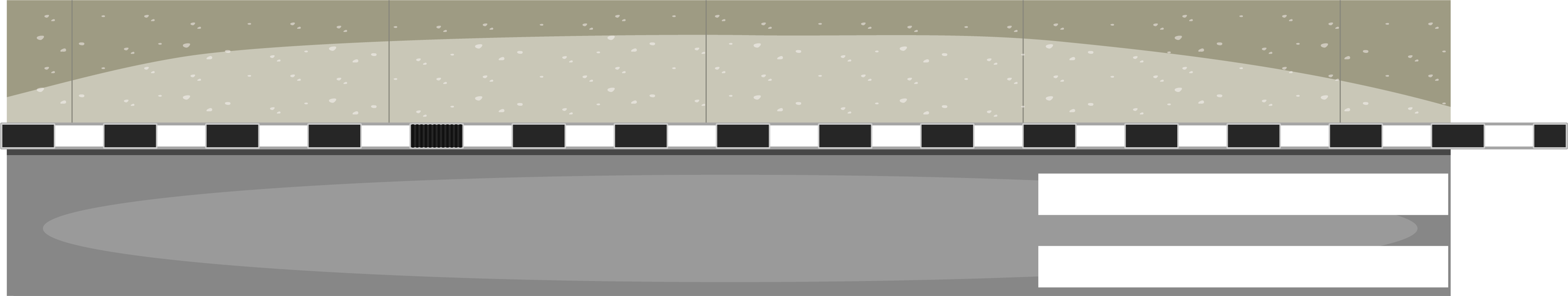 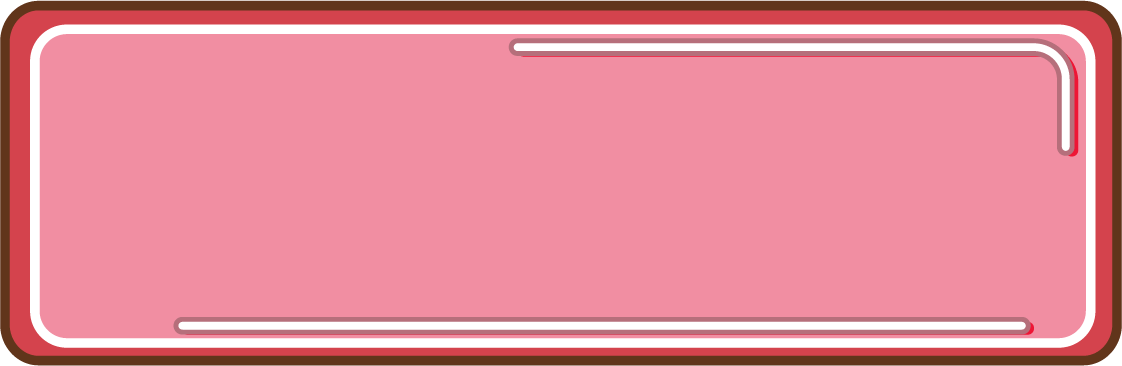 Mỗi đồng hồ sau chỉ mấy giờ?
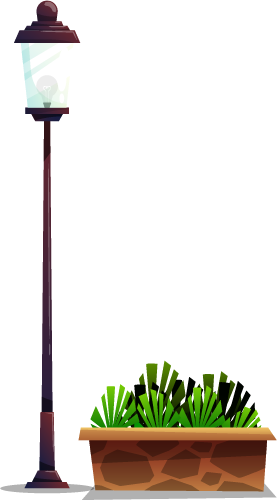 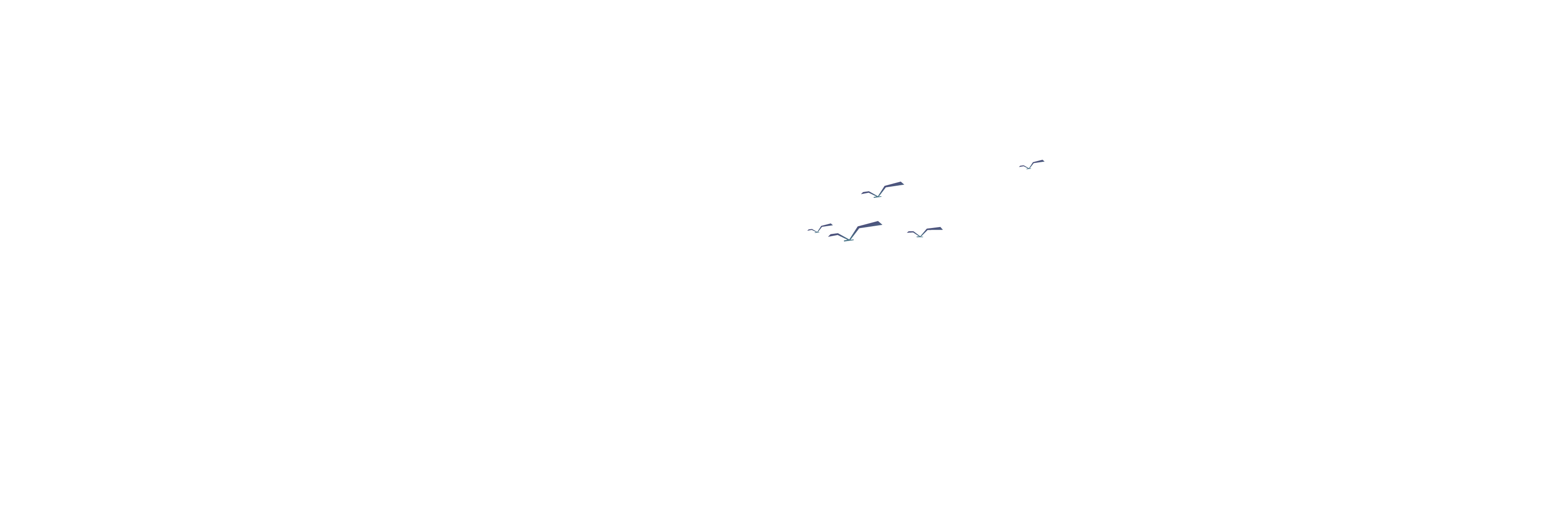 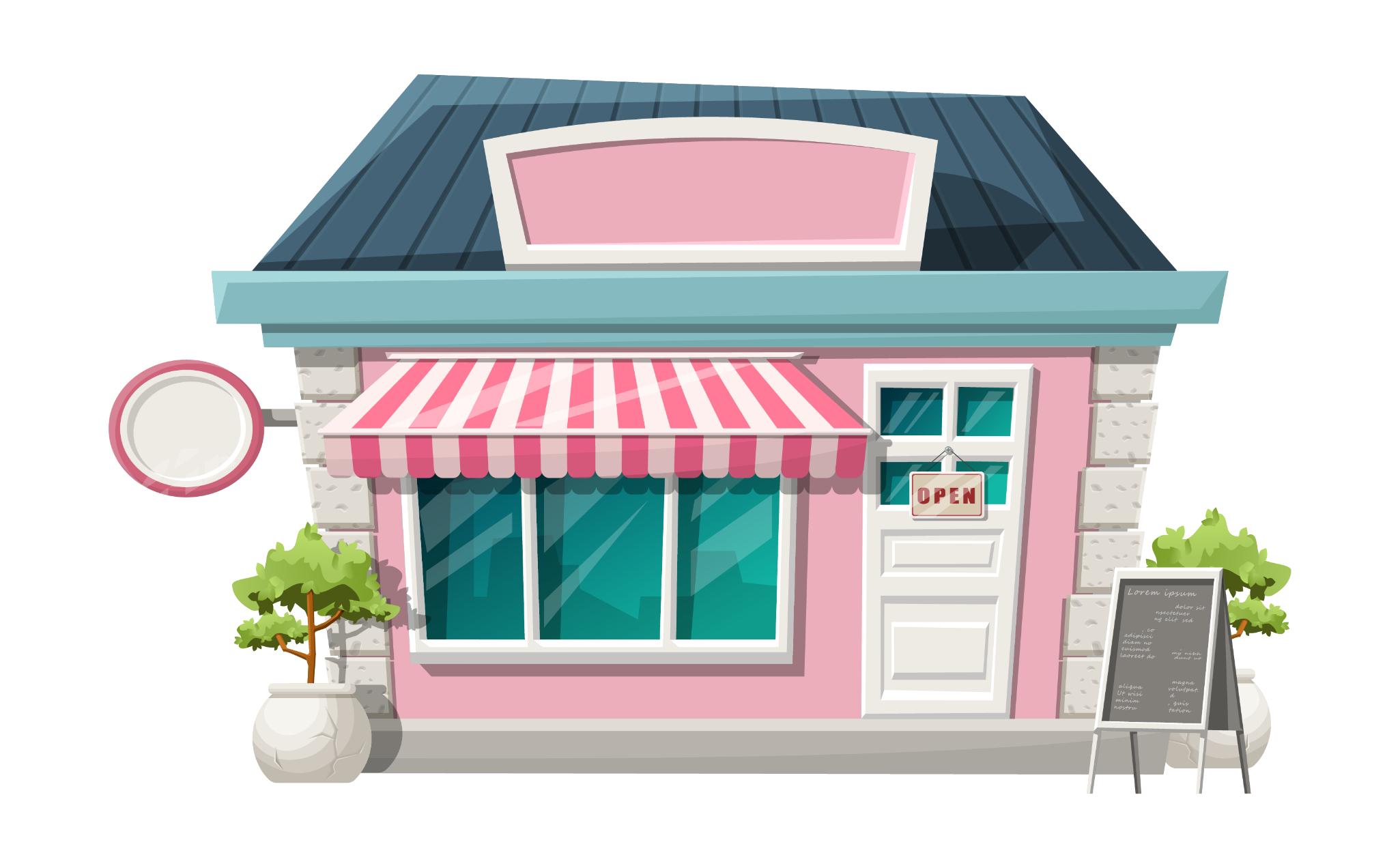 Tiệm bánh của Lan
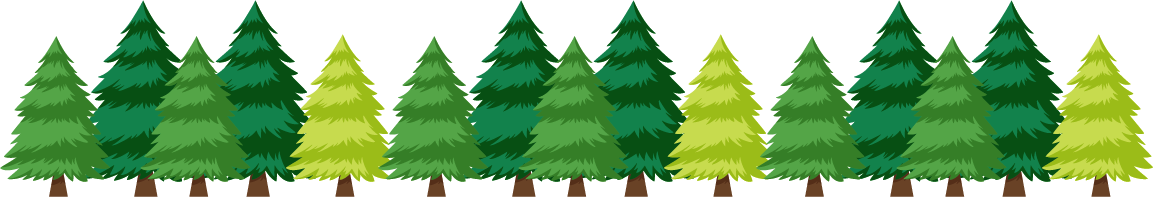 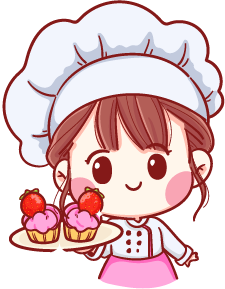 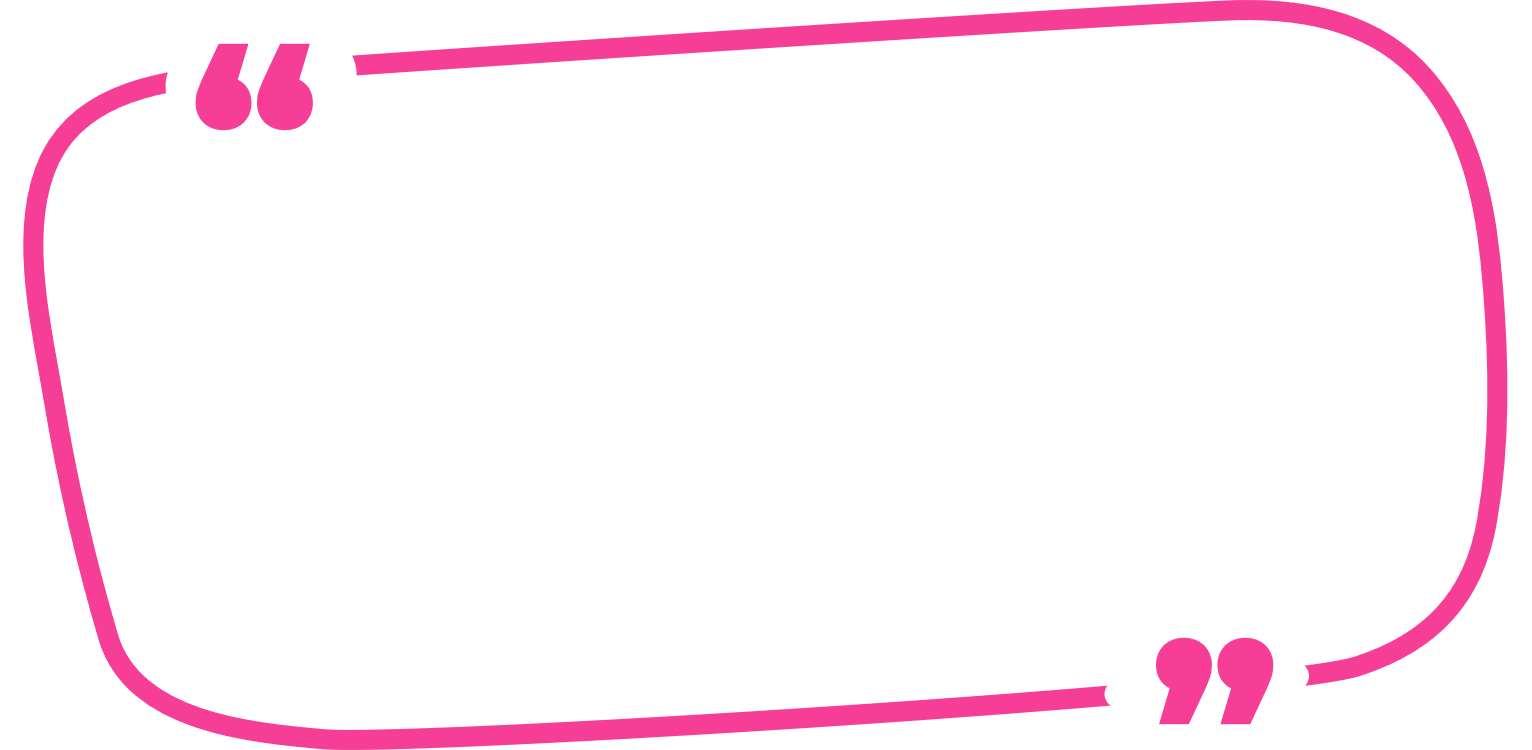 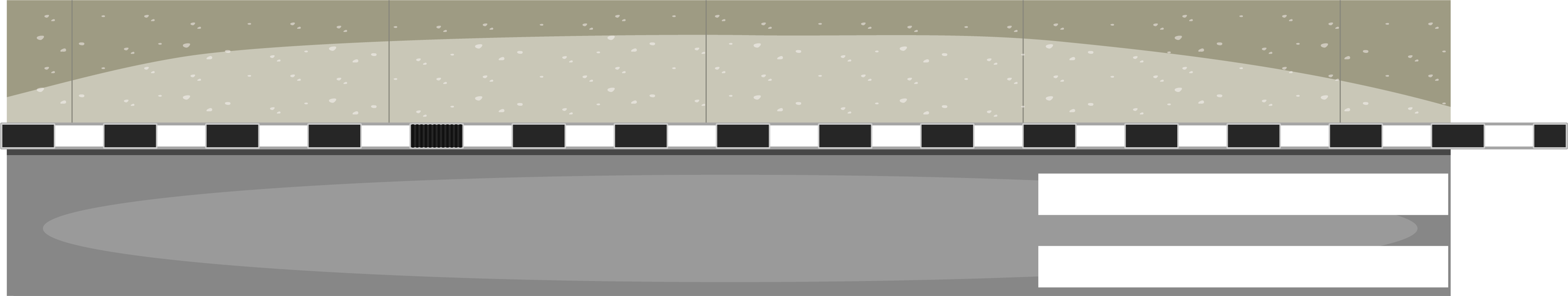 Và công việc cuối cùng trong ngày hôm nay của một “Cô Chủ Nhỏ” đó chính là dọn dẹp cửa hàng!
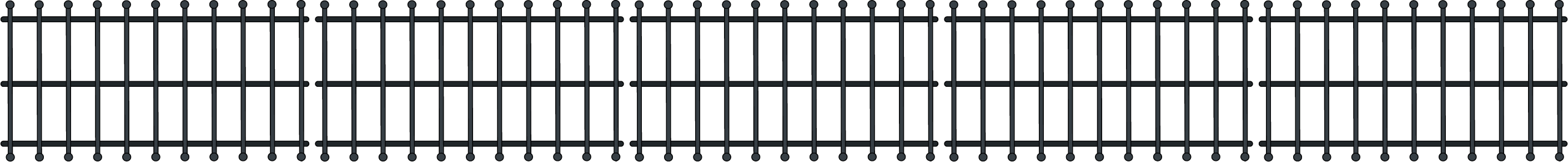 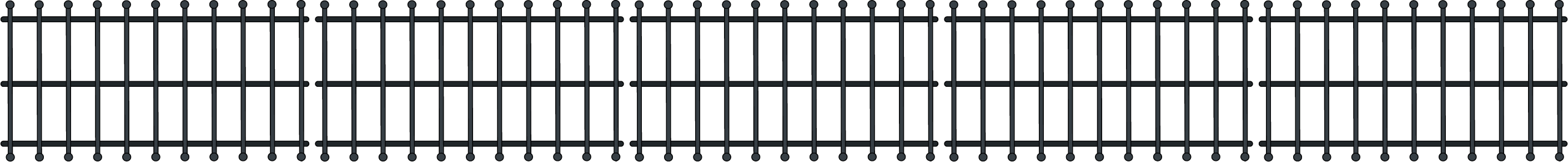 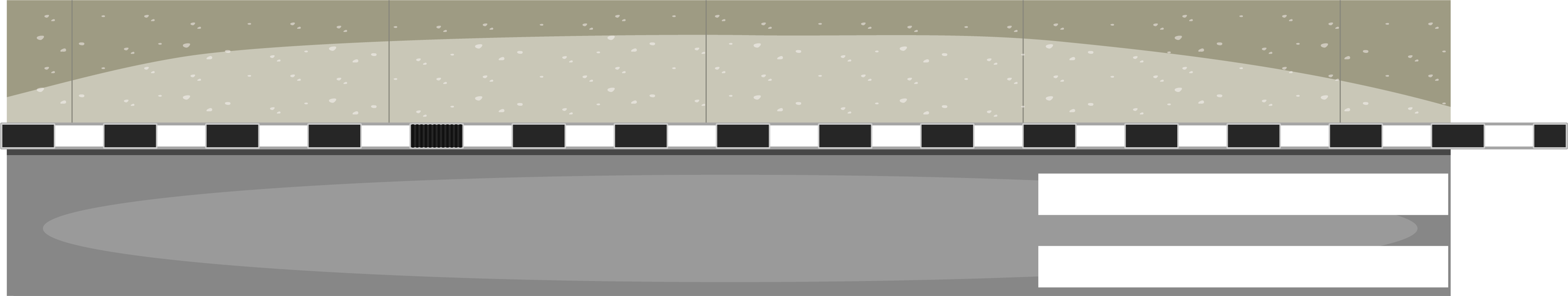 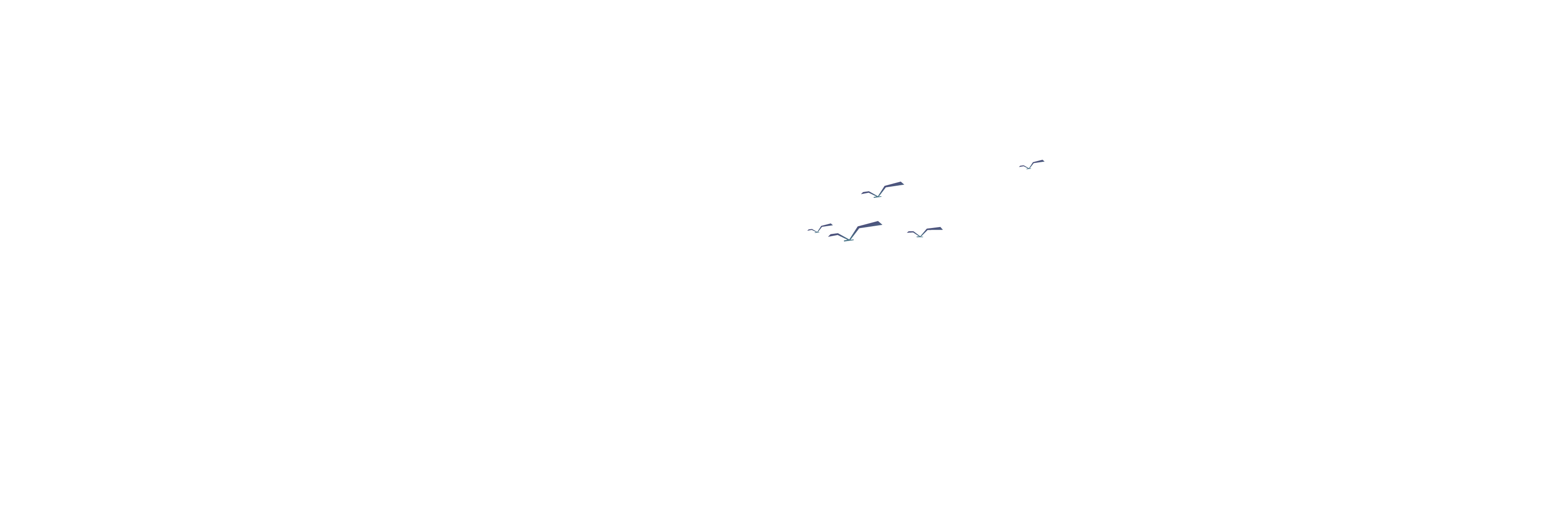 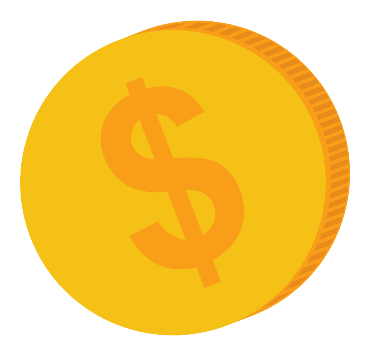 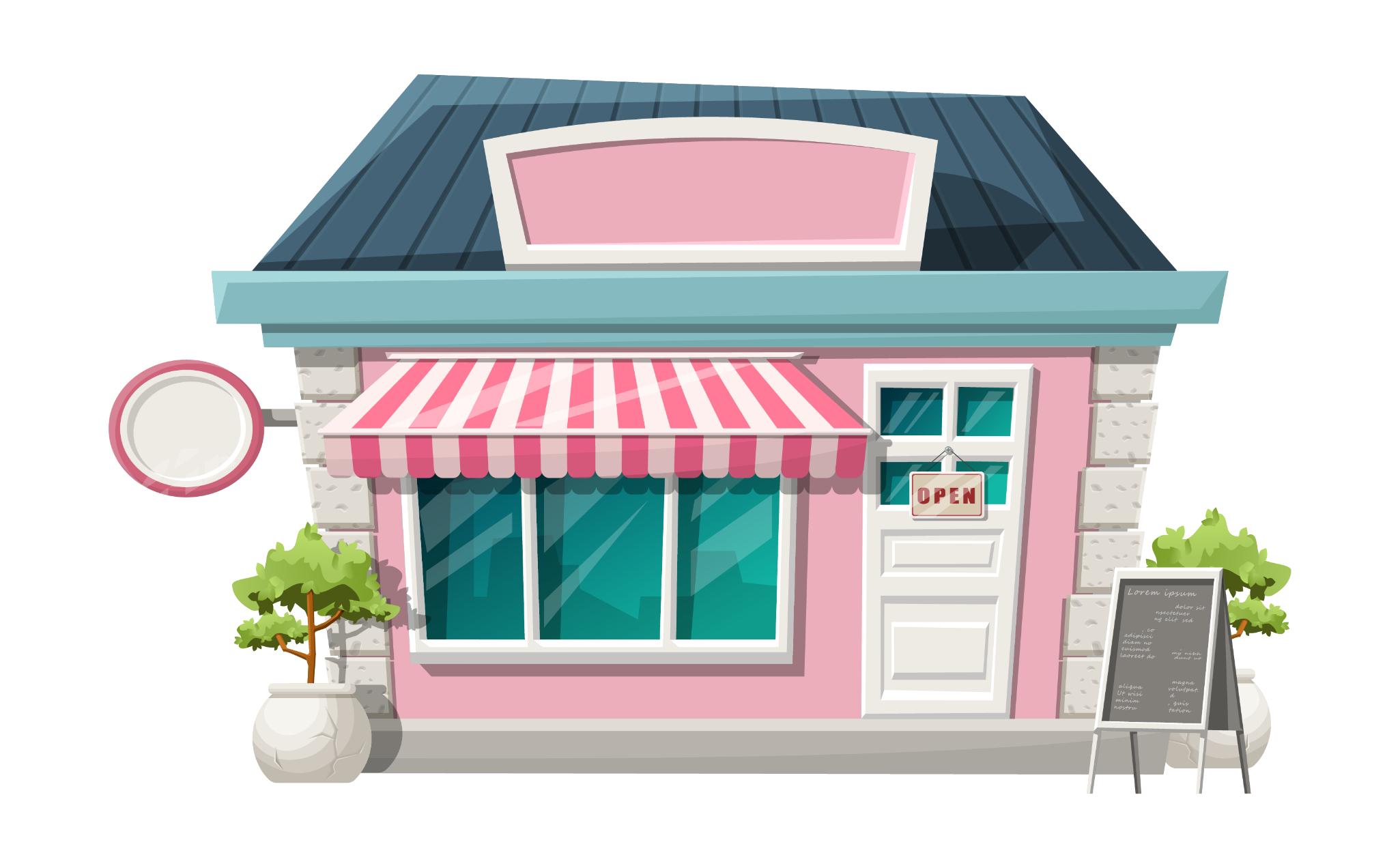 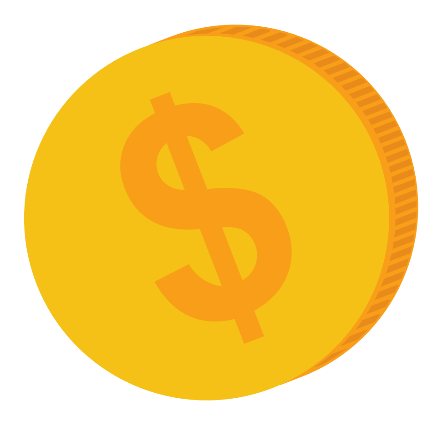 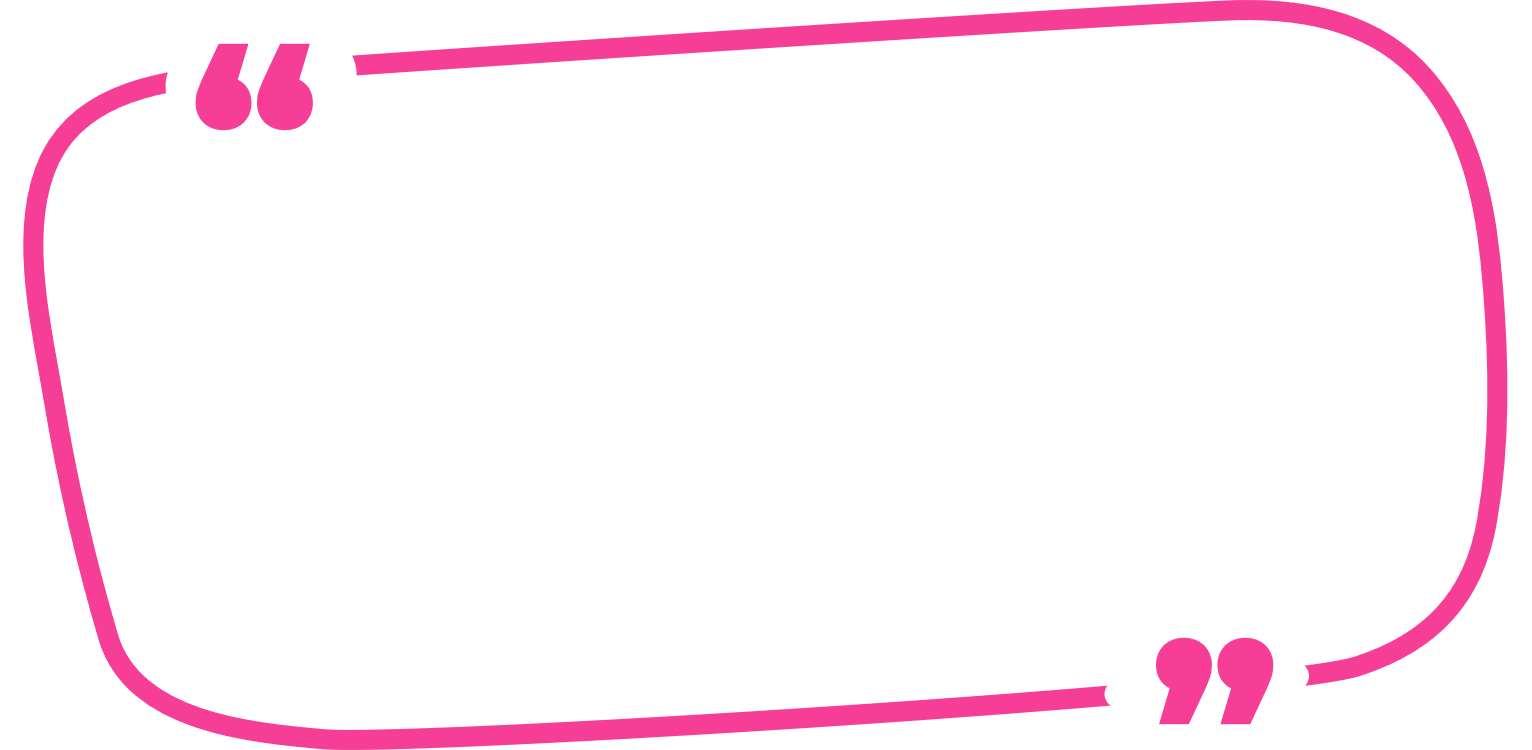 Tiệm bánh của Lan
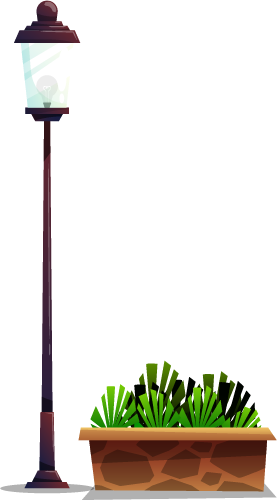 Cùng dọn dẹp
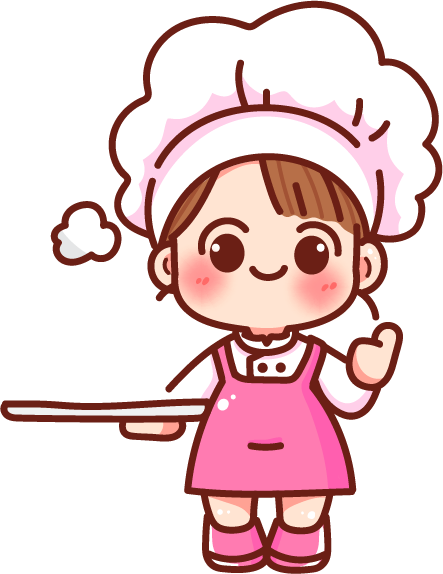 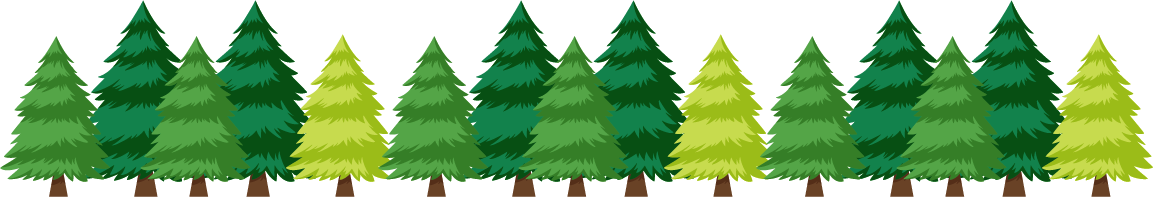 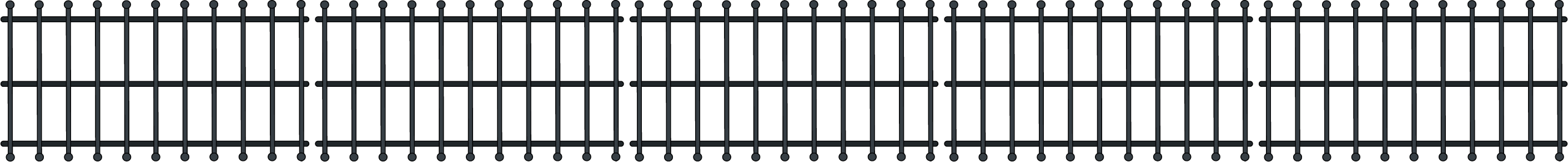 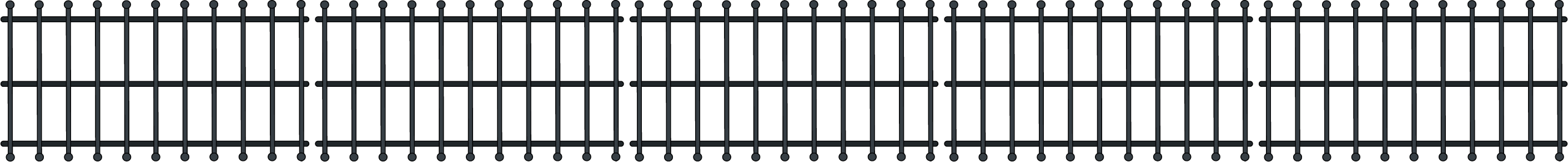 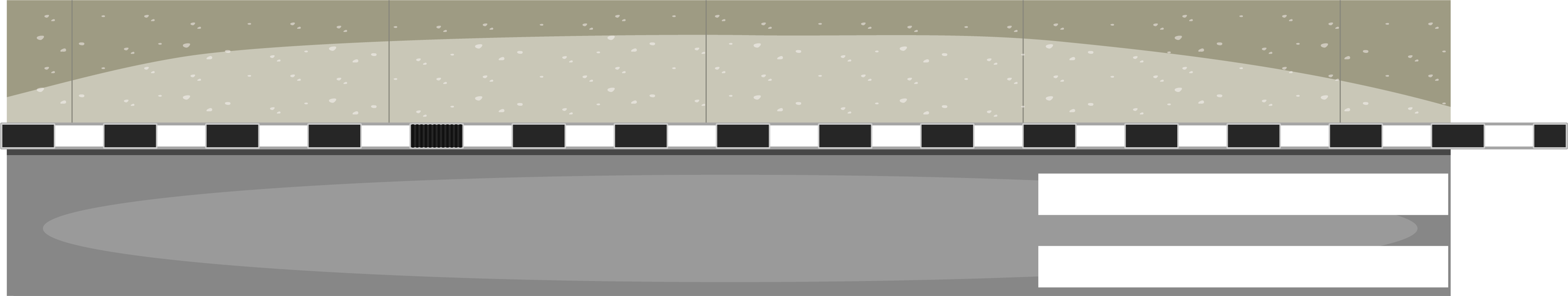 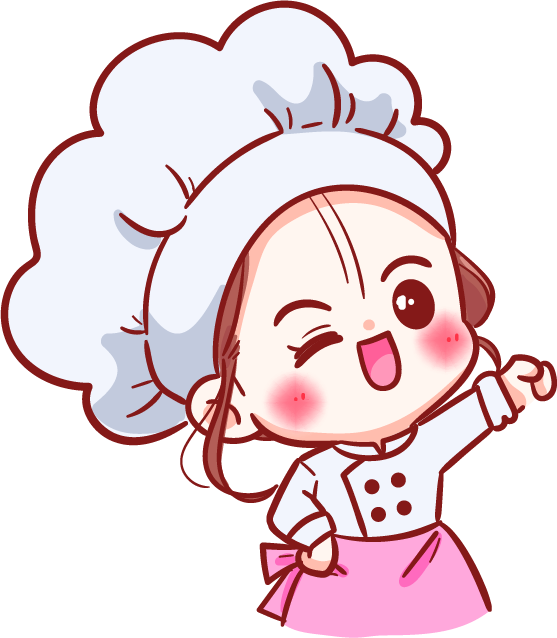 a) Dùng que tính xếp các số sau bằng chữ số La Mã:
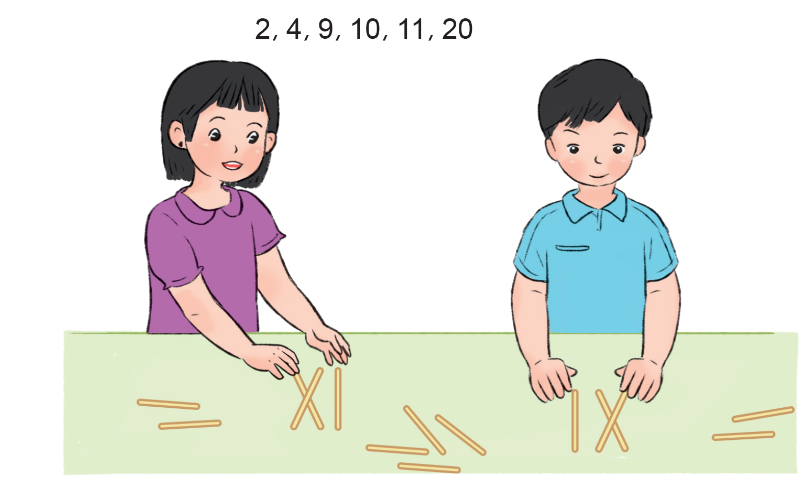 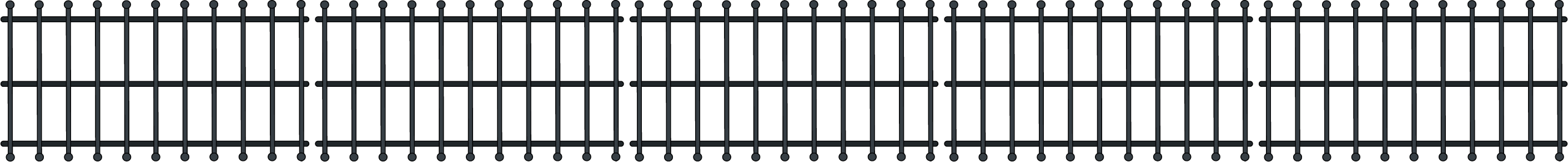 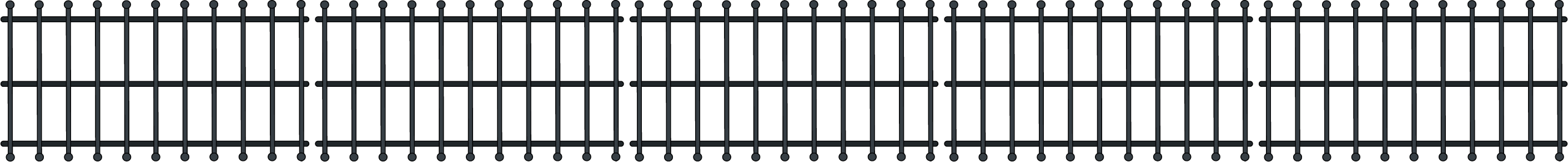 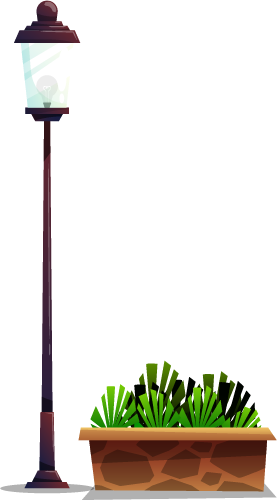 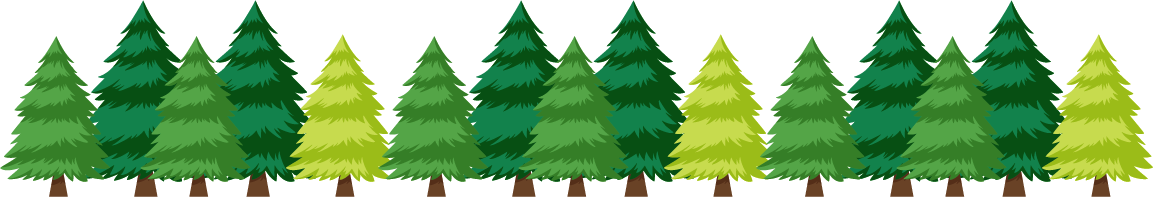 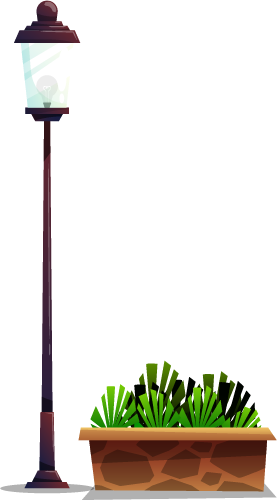 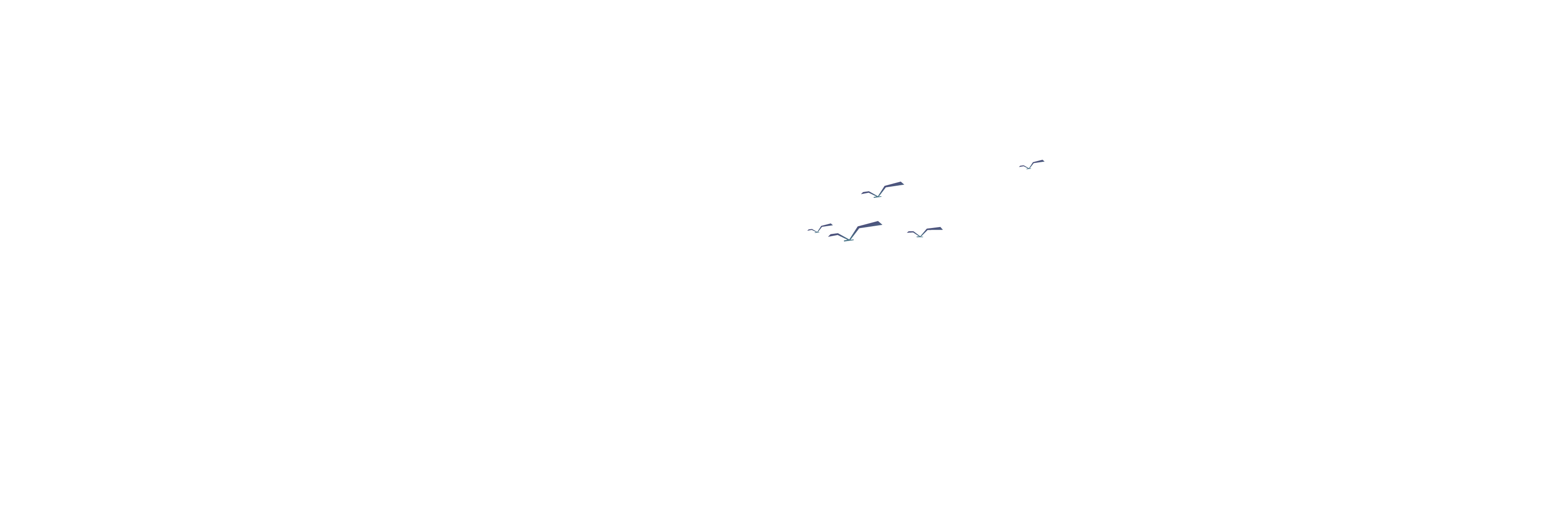 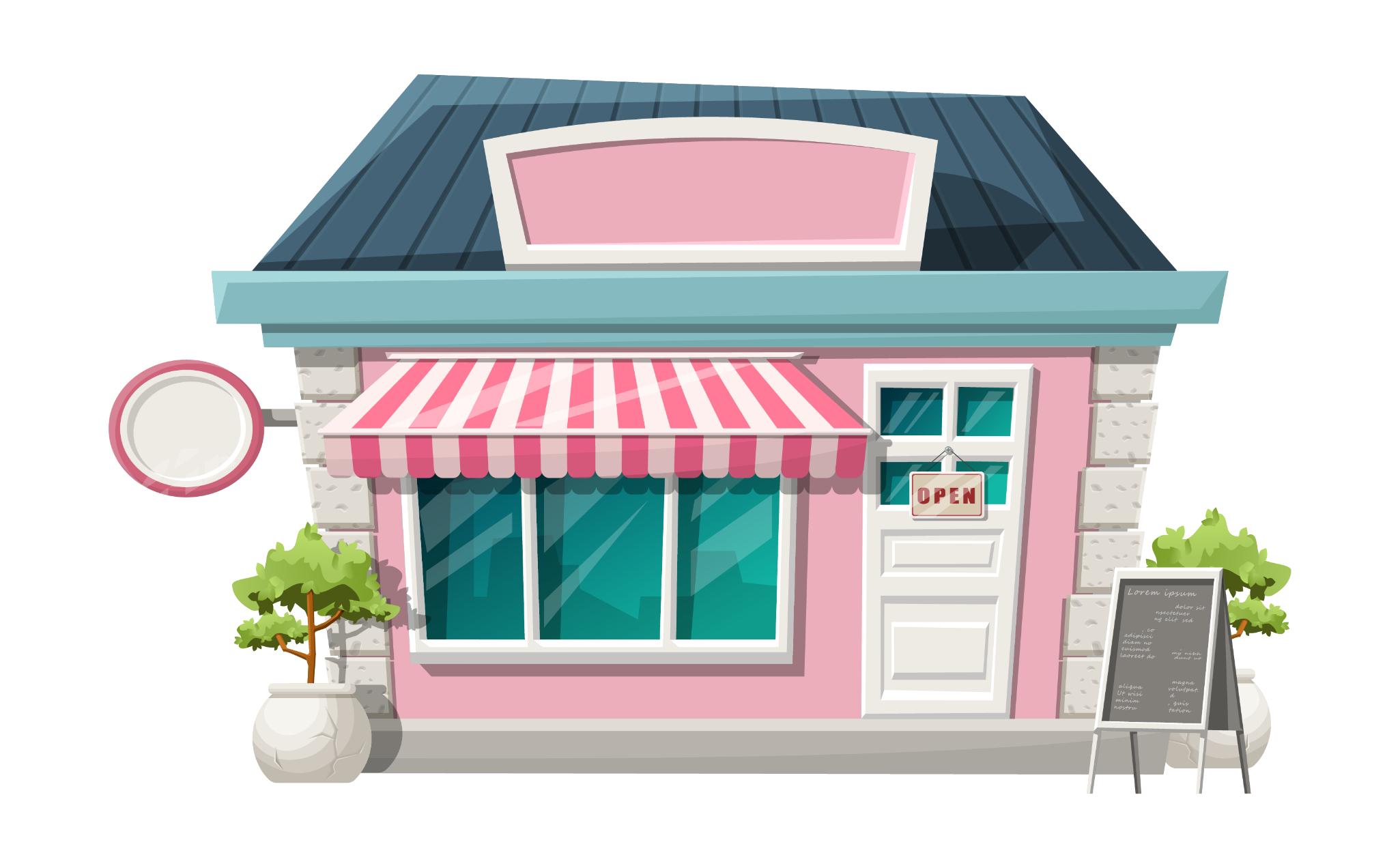 Tiệm bánh của Lan
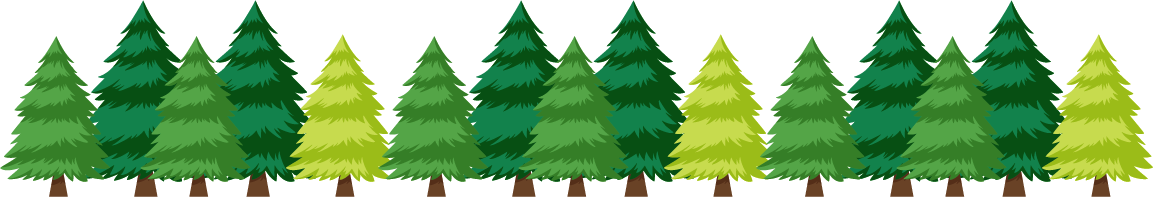 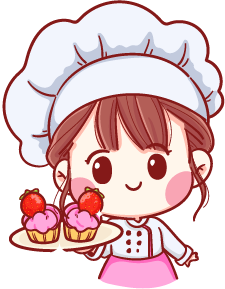 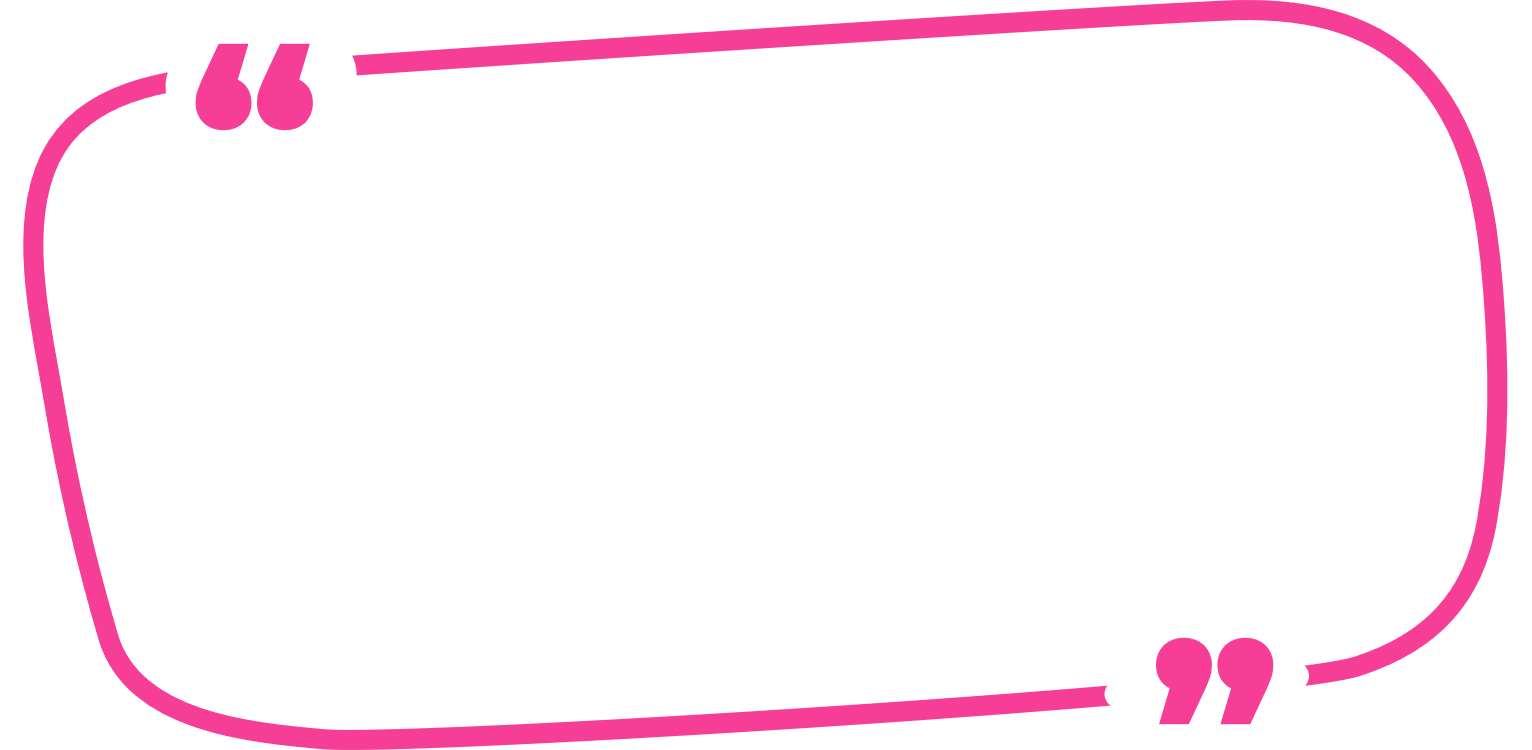 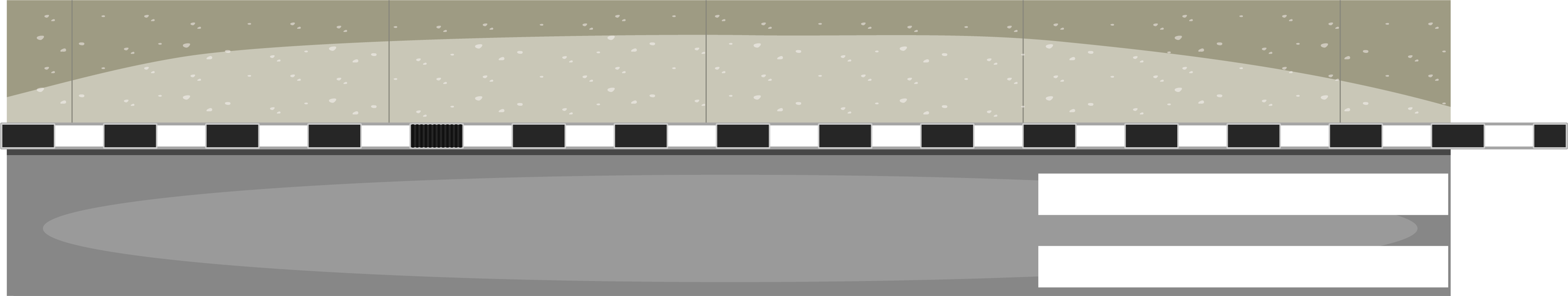 Các nhóm lên thực hành
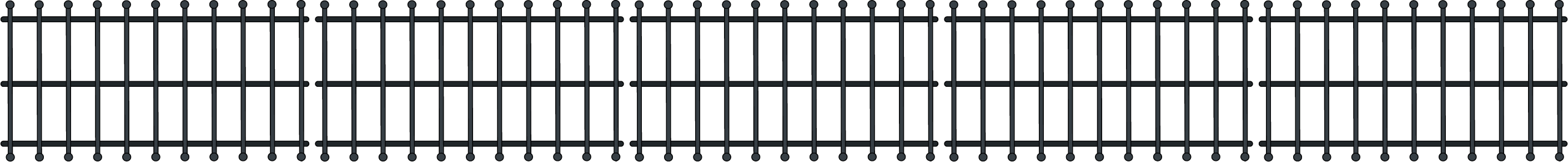 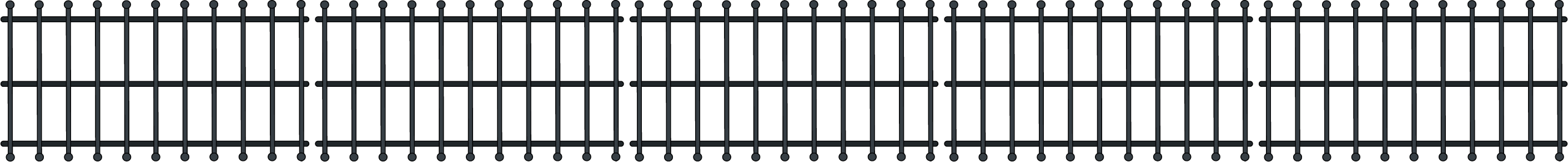 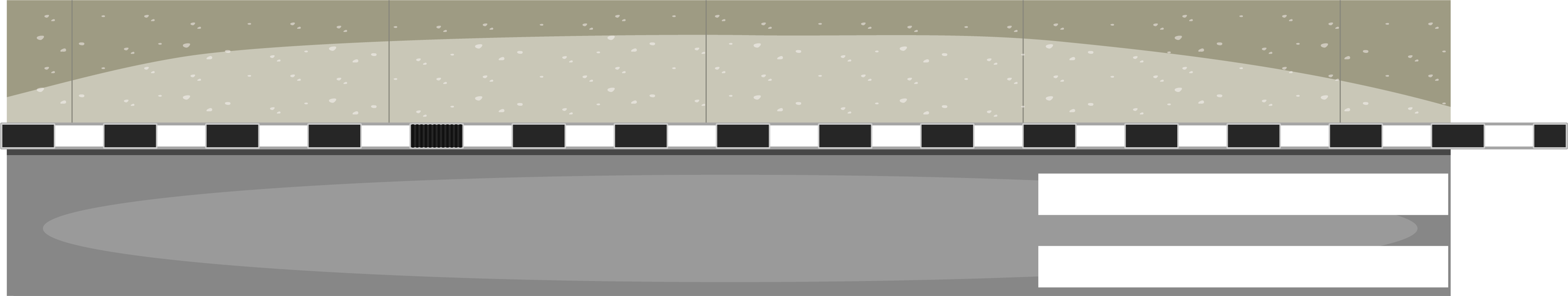 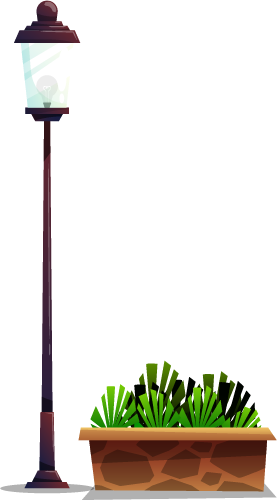 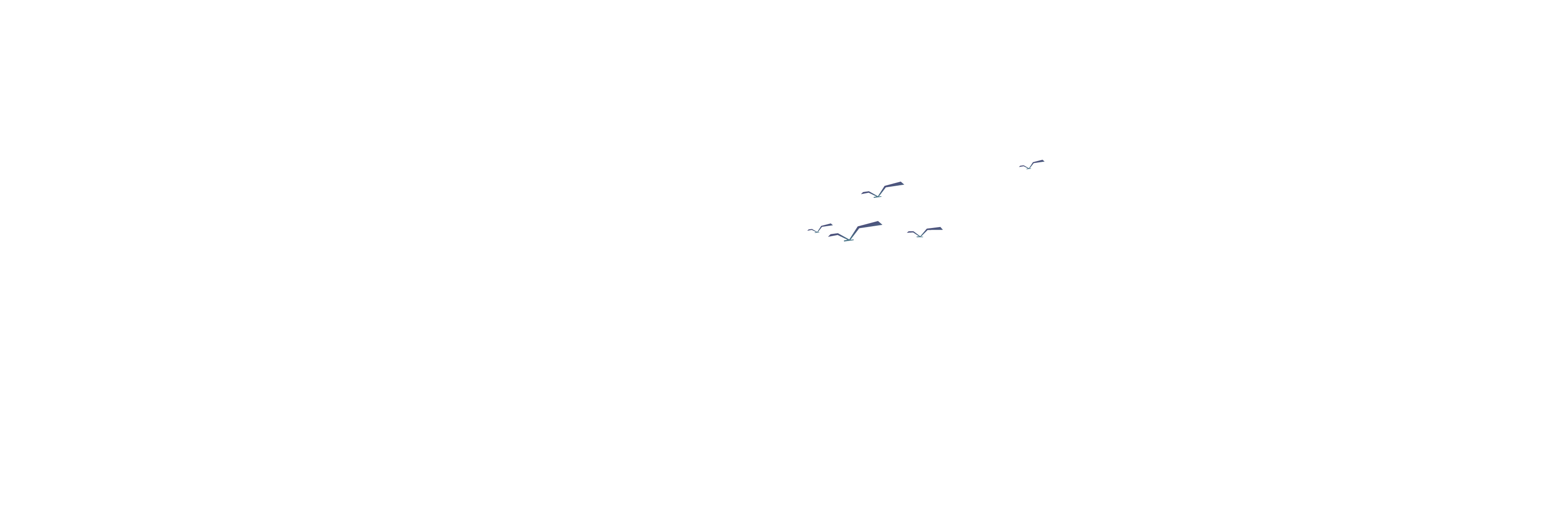 4
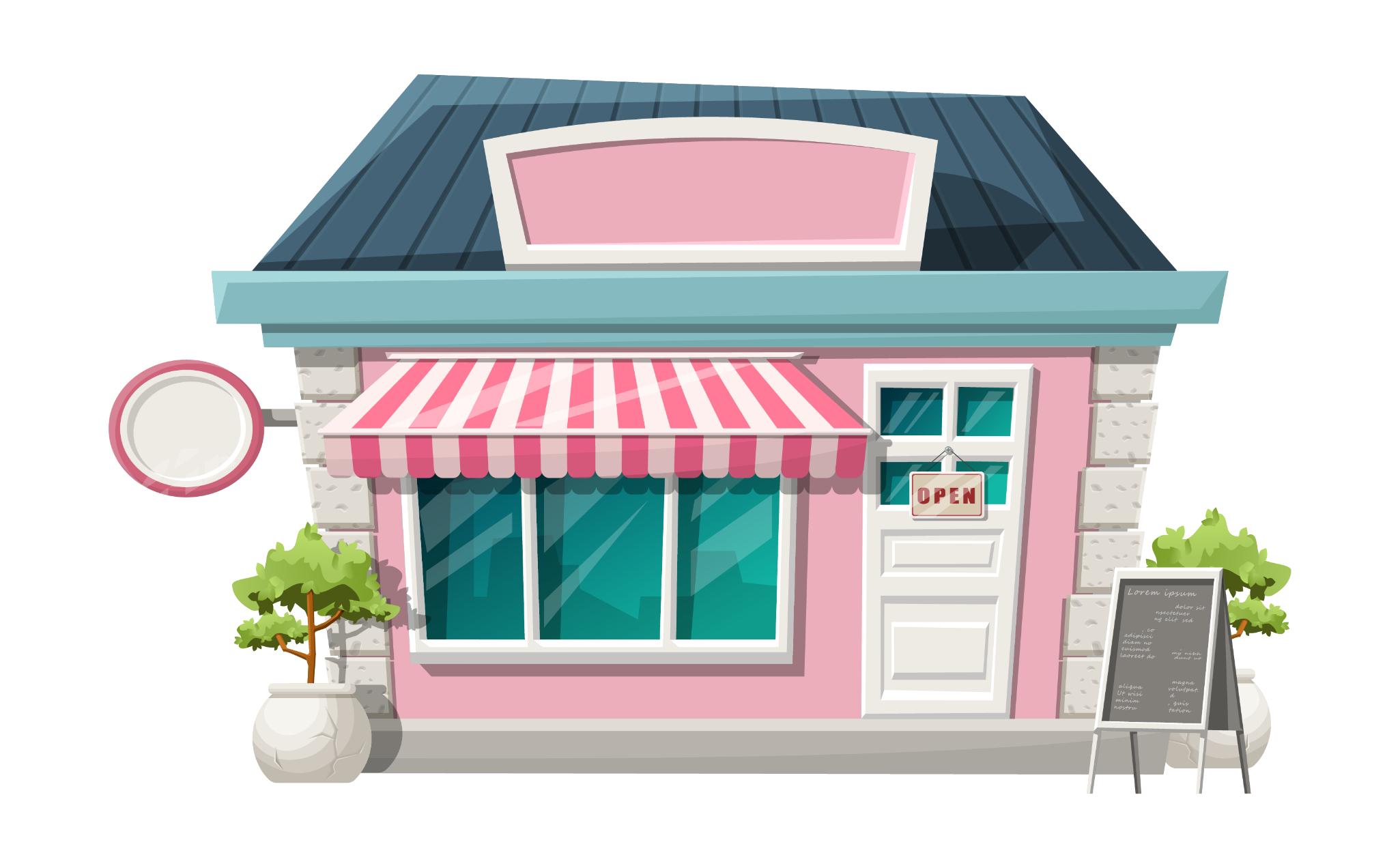 a) Có 3 que tính xếp thành số 6 bằng chữ số La Mã như hình bên. Em hãy chuyển chỗ một que tính để được số khác.
b) Với 3 que tính em có thể xếp được những số nào bằng chữ số La Mã?
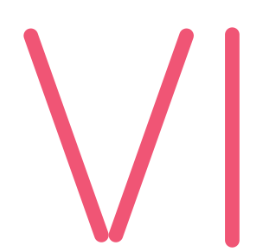 Tiệm bánh của Lan
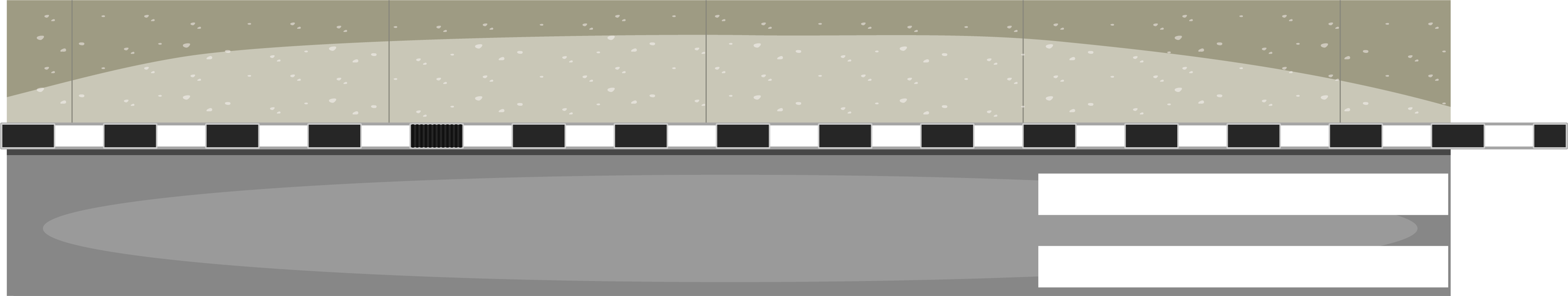 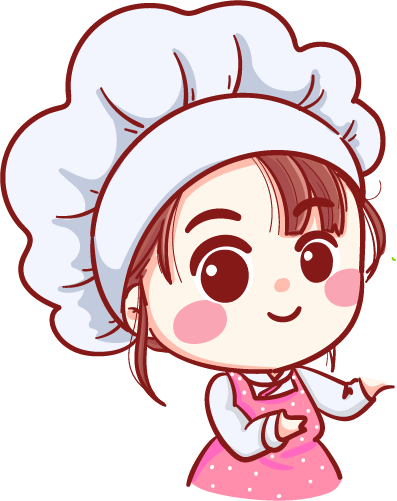 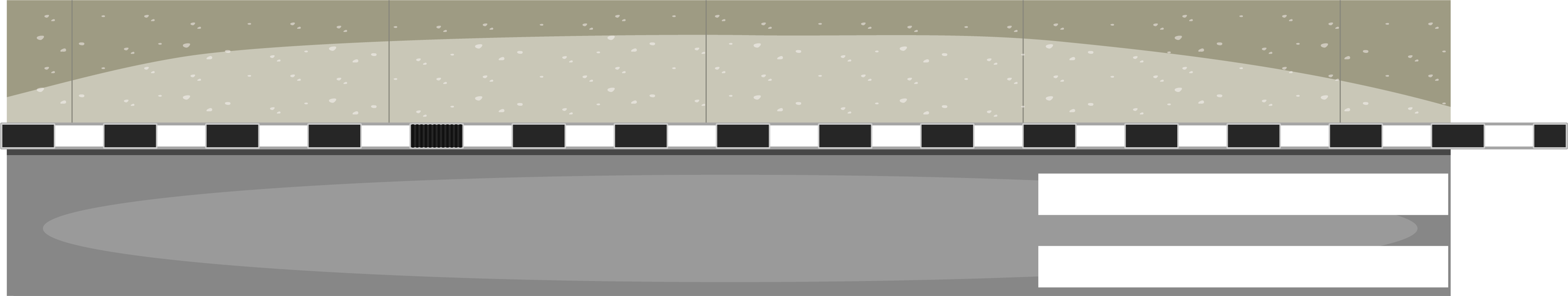 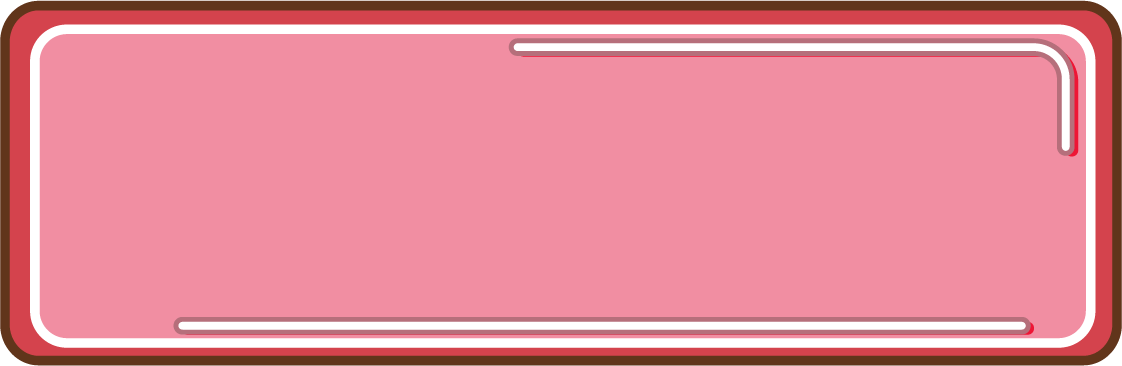 Đố em
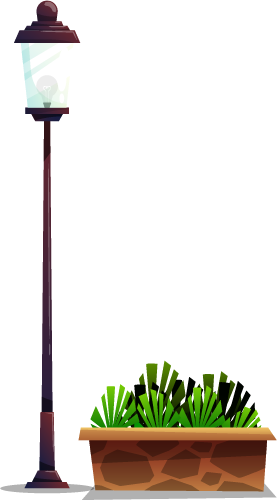 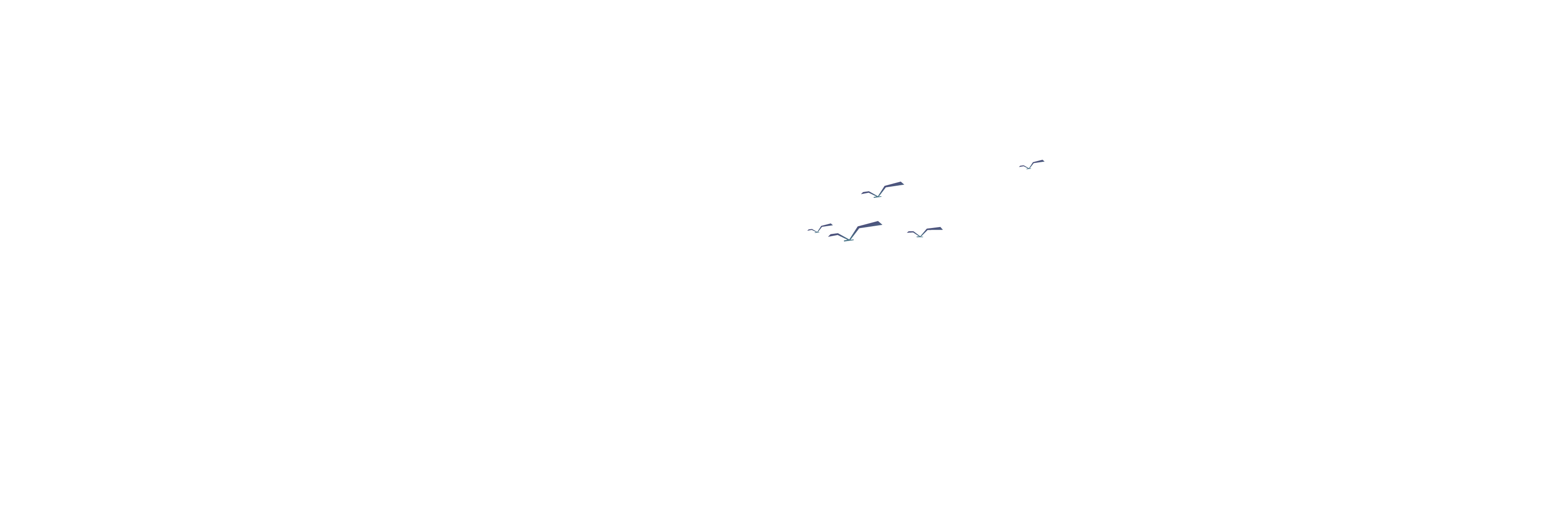 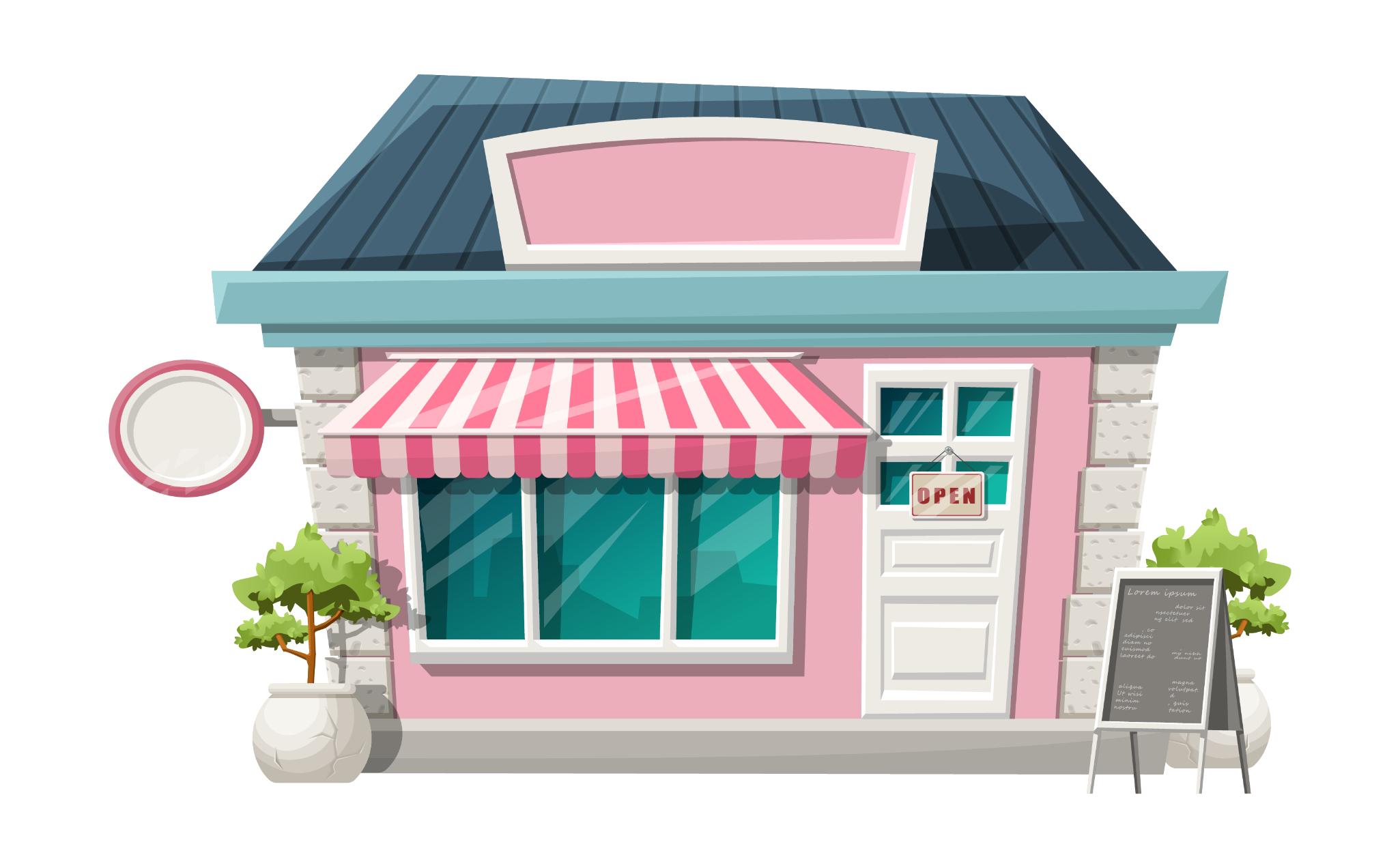 a) Có 3 que tính xếp thành số 6 bằng chữ số La Mã như hình bên. Em hãy chuyển chỗ một que tính để được số khác.
Tiệm bánh của Lan
Em có thể chuyển chỗ 1 que tính để được số 4:
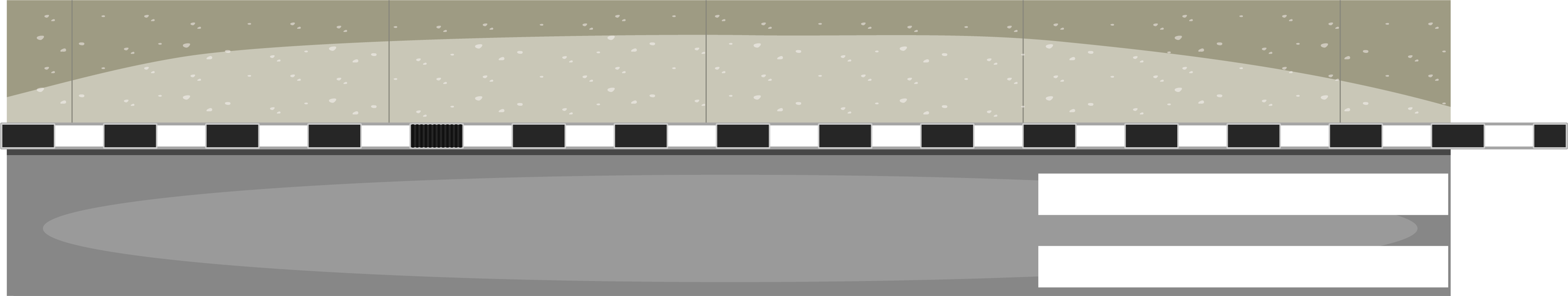 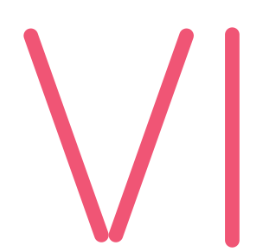 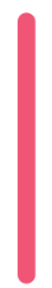 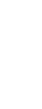 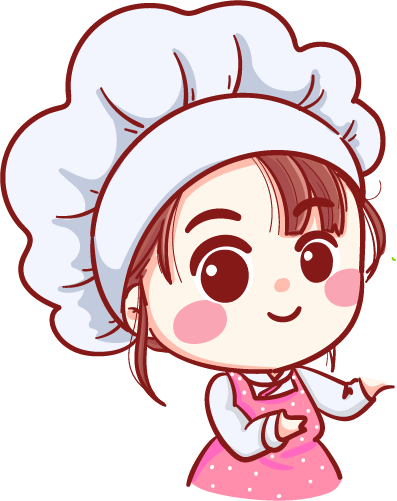 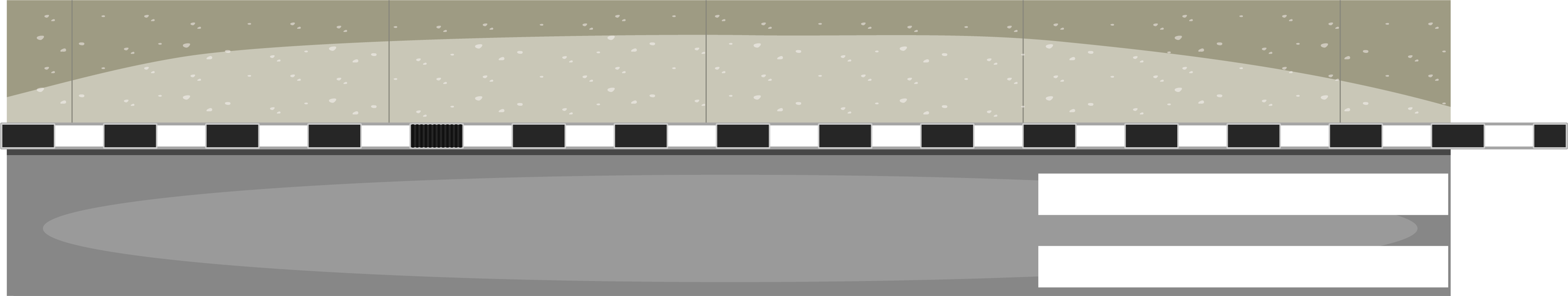 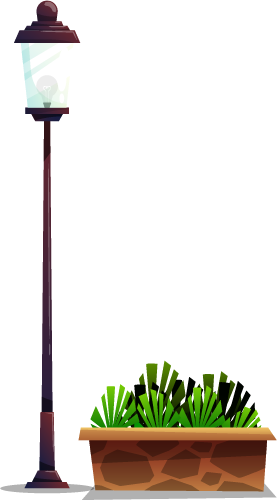 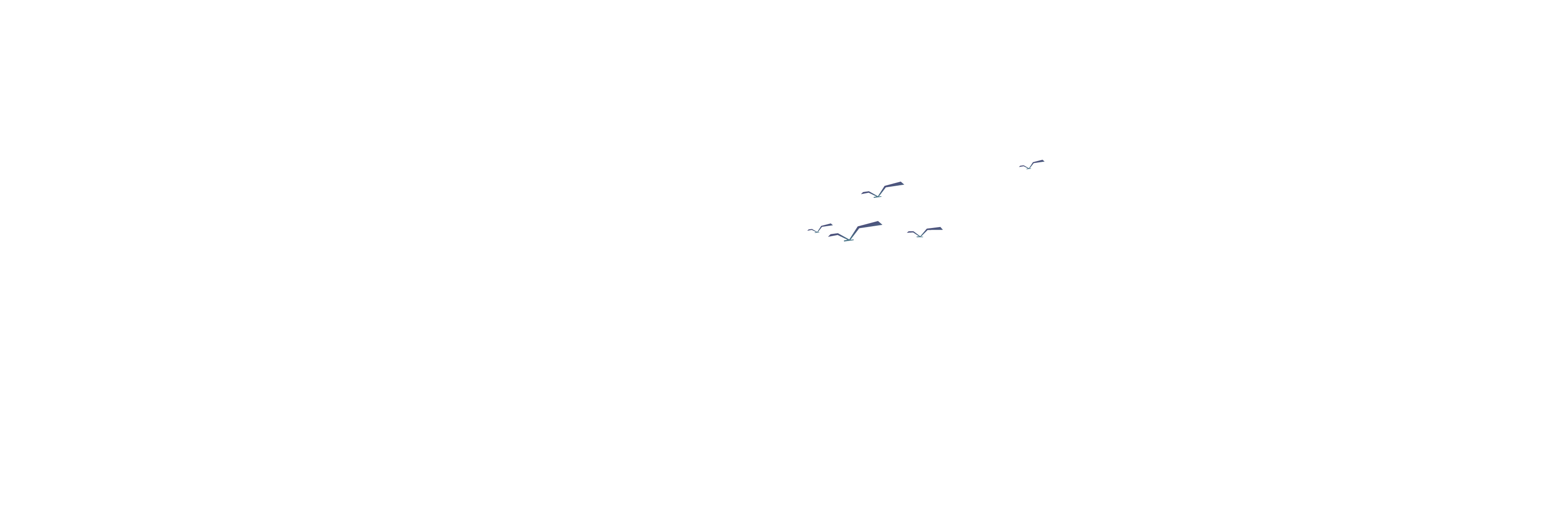 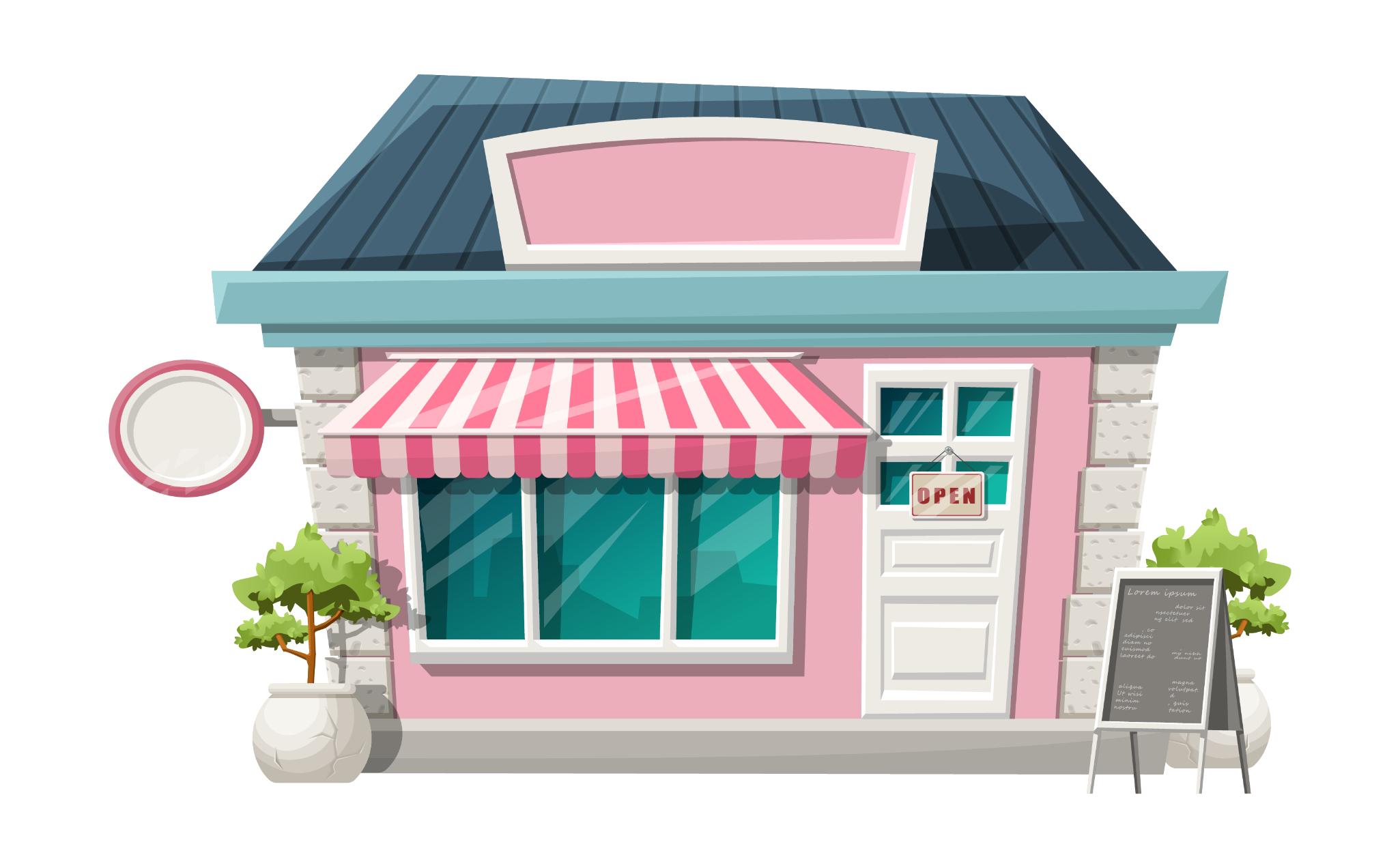 b) Với 3 que tính em có thể xếp được những số nào bằng chữ số La Mã?
Tiệm bánh của Lan
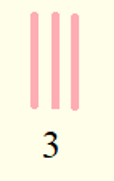 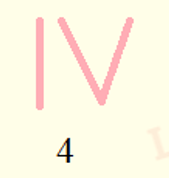 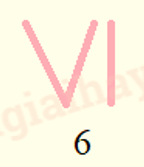 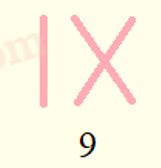 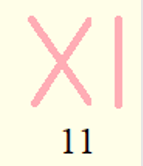 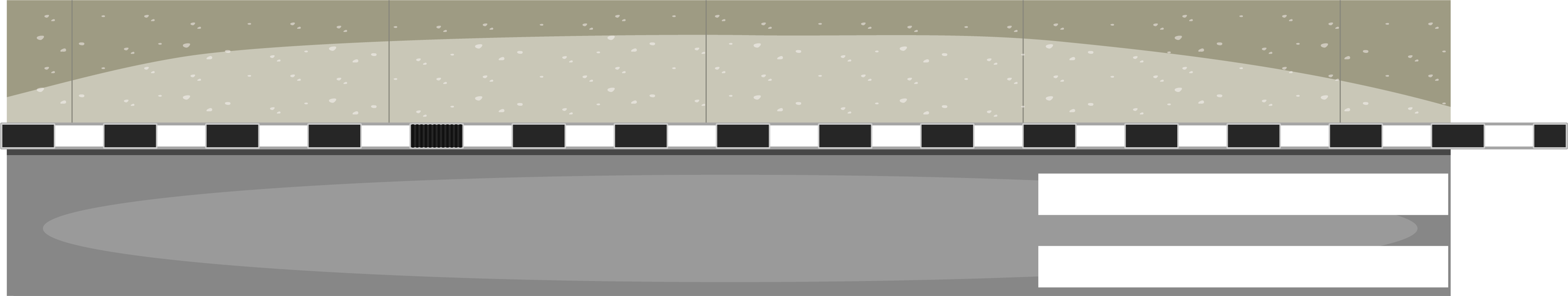 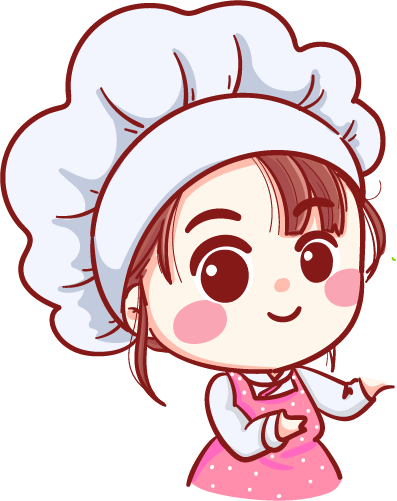 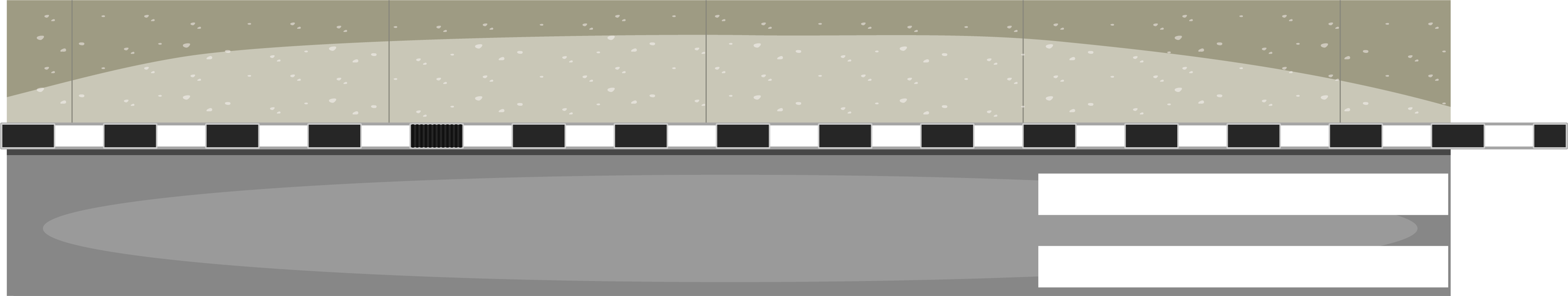 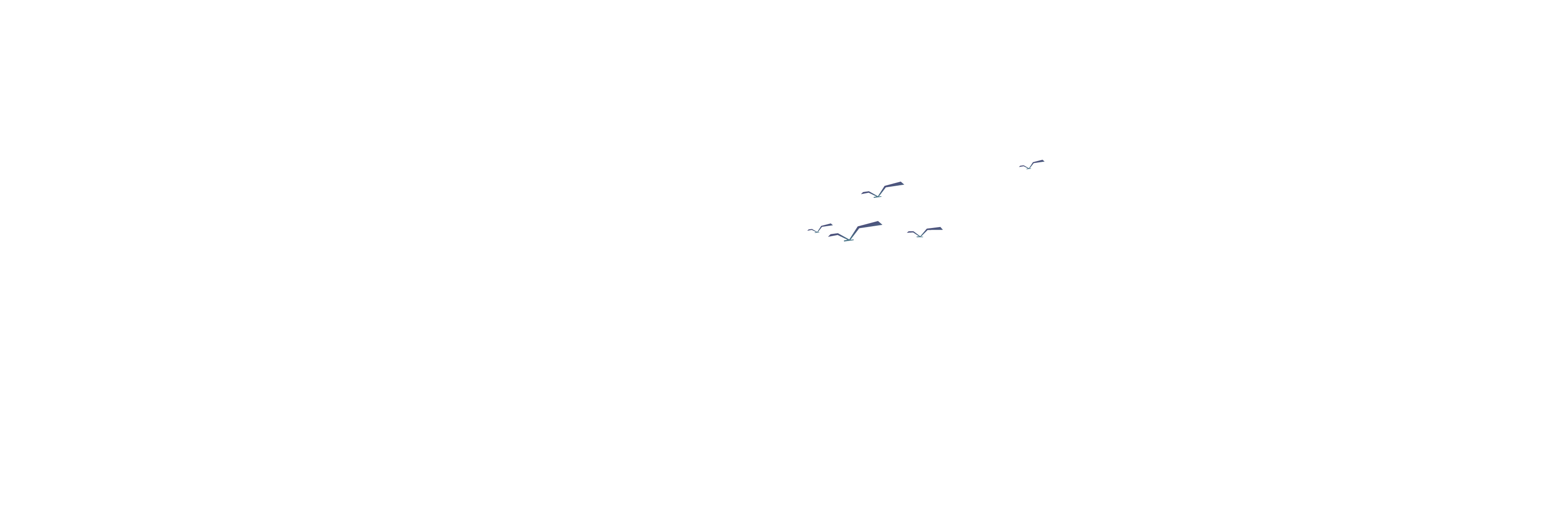 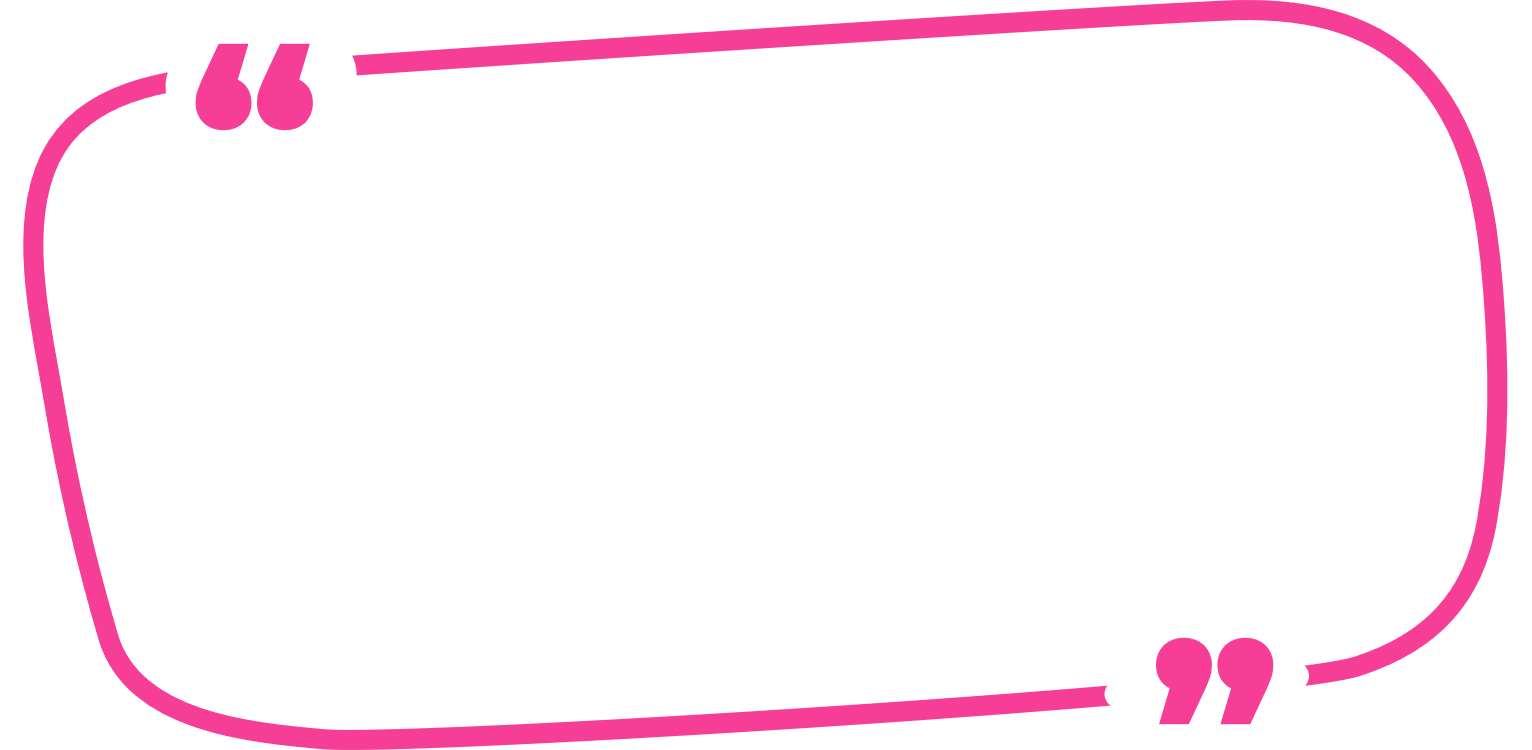 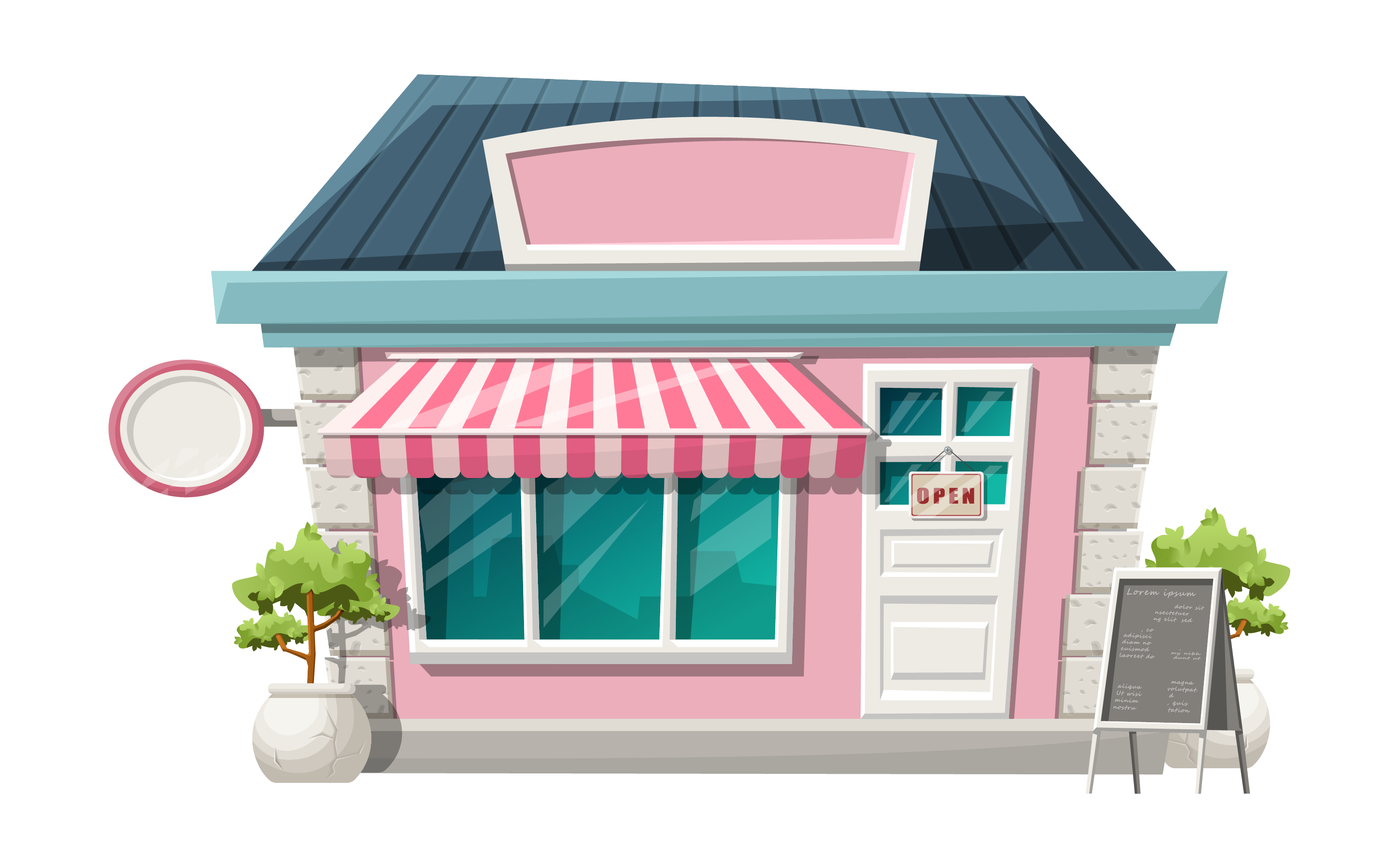 Chúc mừng các bạn đã trở thành một “Cô Chủ Nhỏ” xuất sắc
Tiệm bánh của Lan
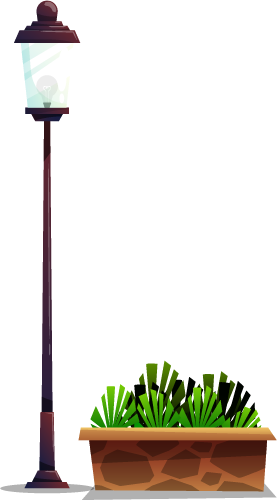 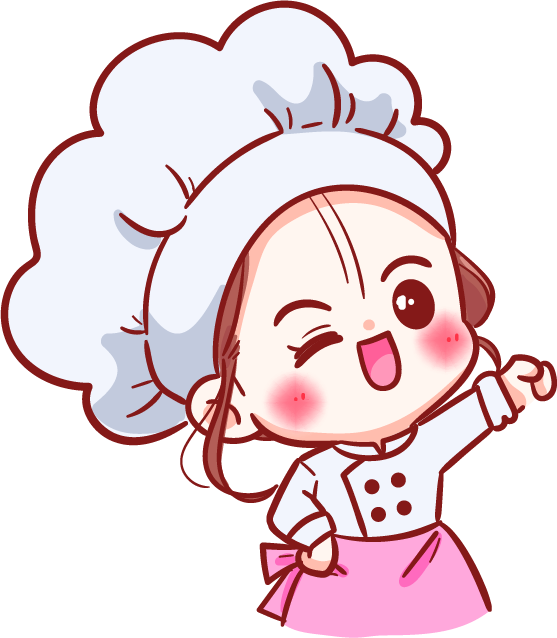 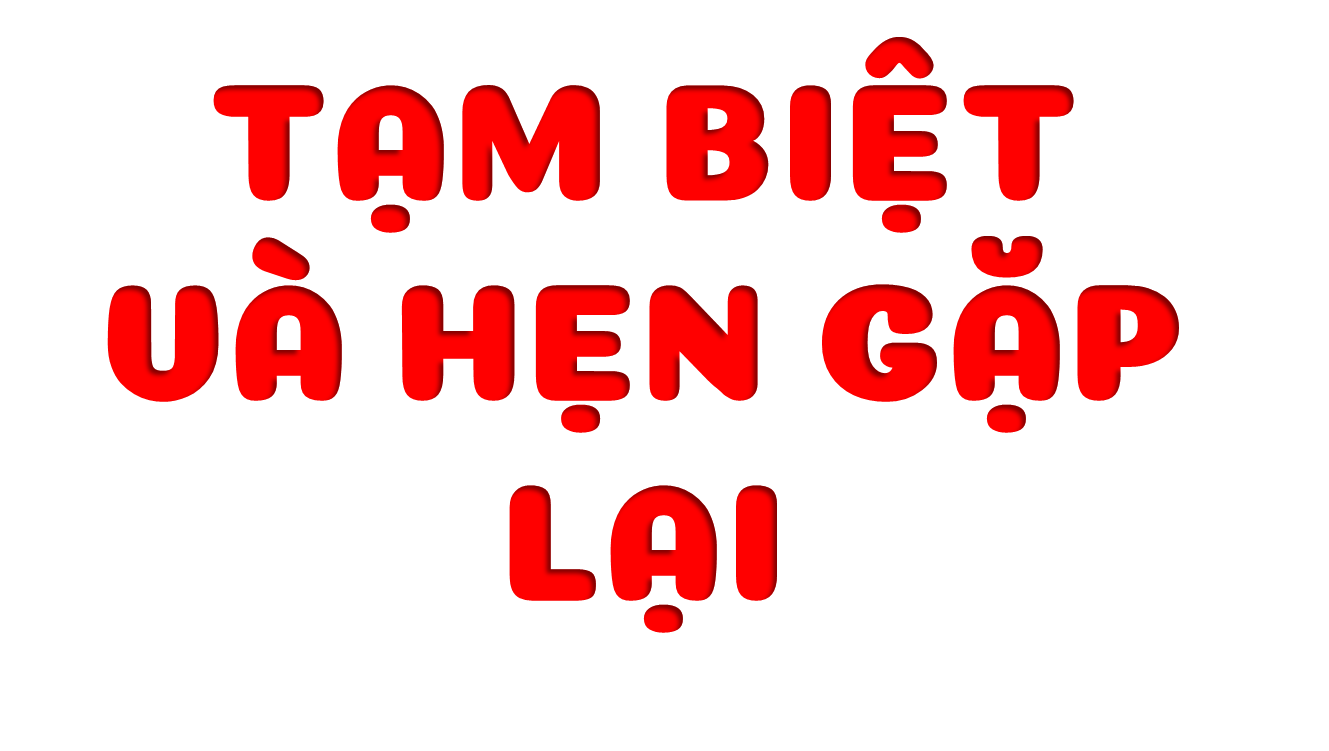 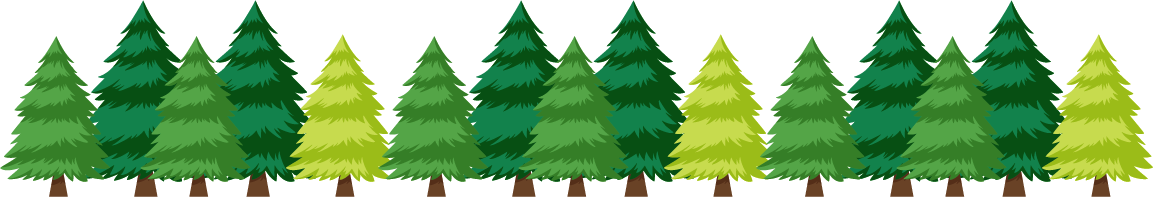 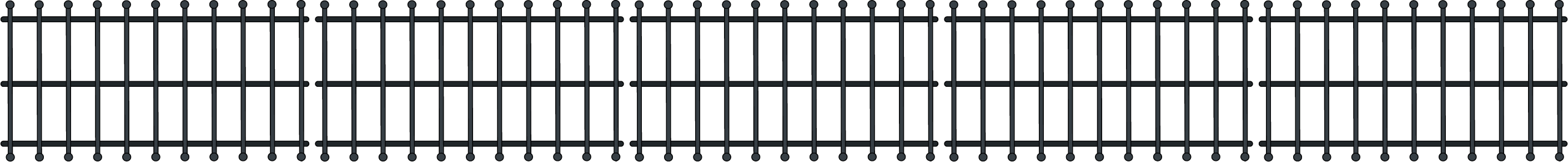 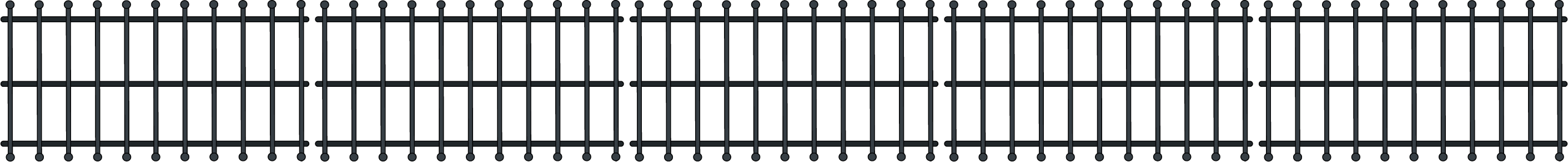 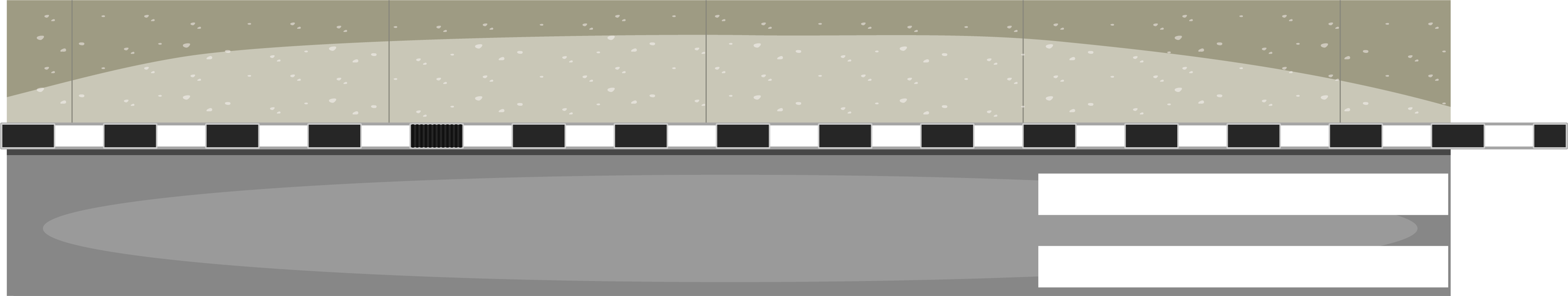